LISS3_101-63-22-feb-2018
LISS3_101-63-13-nov-2018
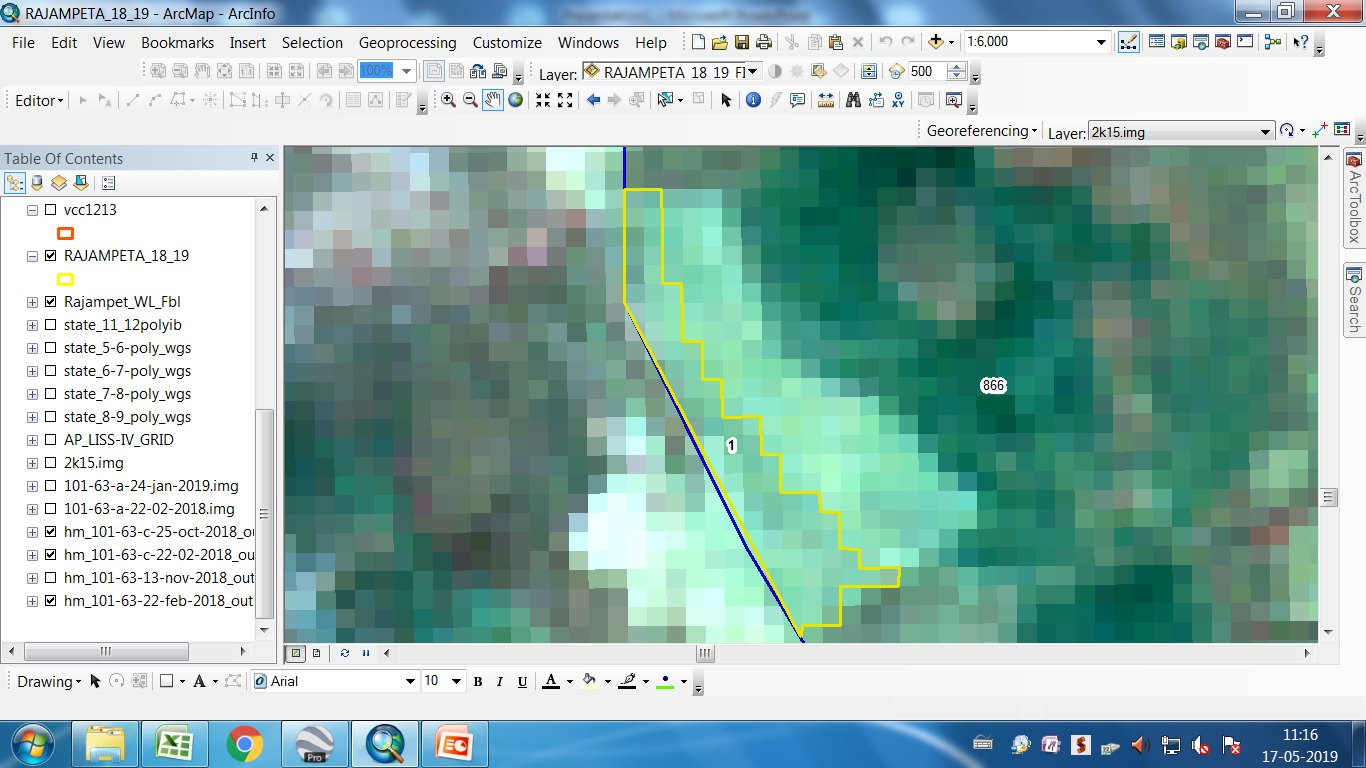 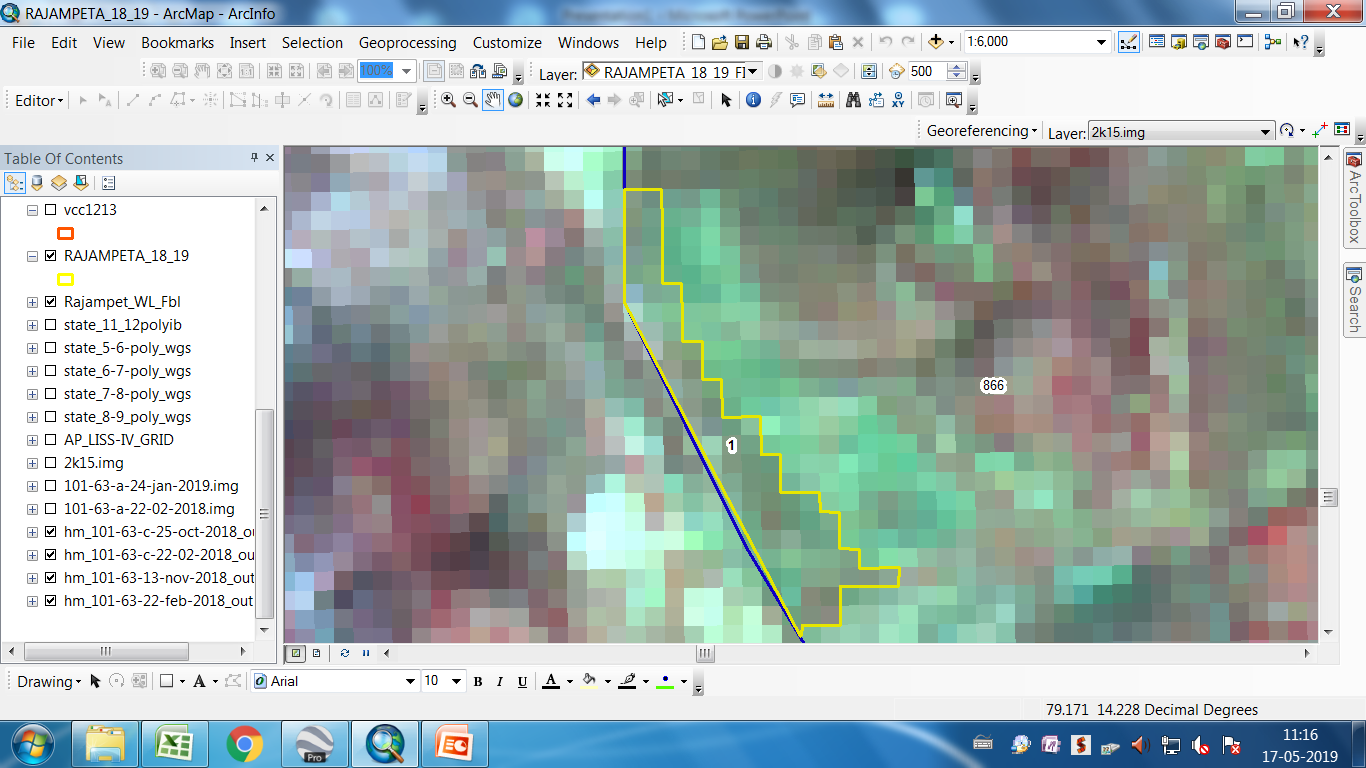 LISS3_101-63-22-feb-2018
LISS3_101-63-13-nov-2018
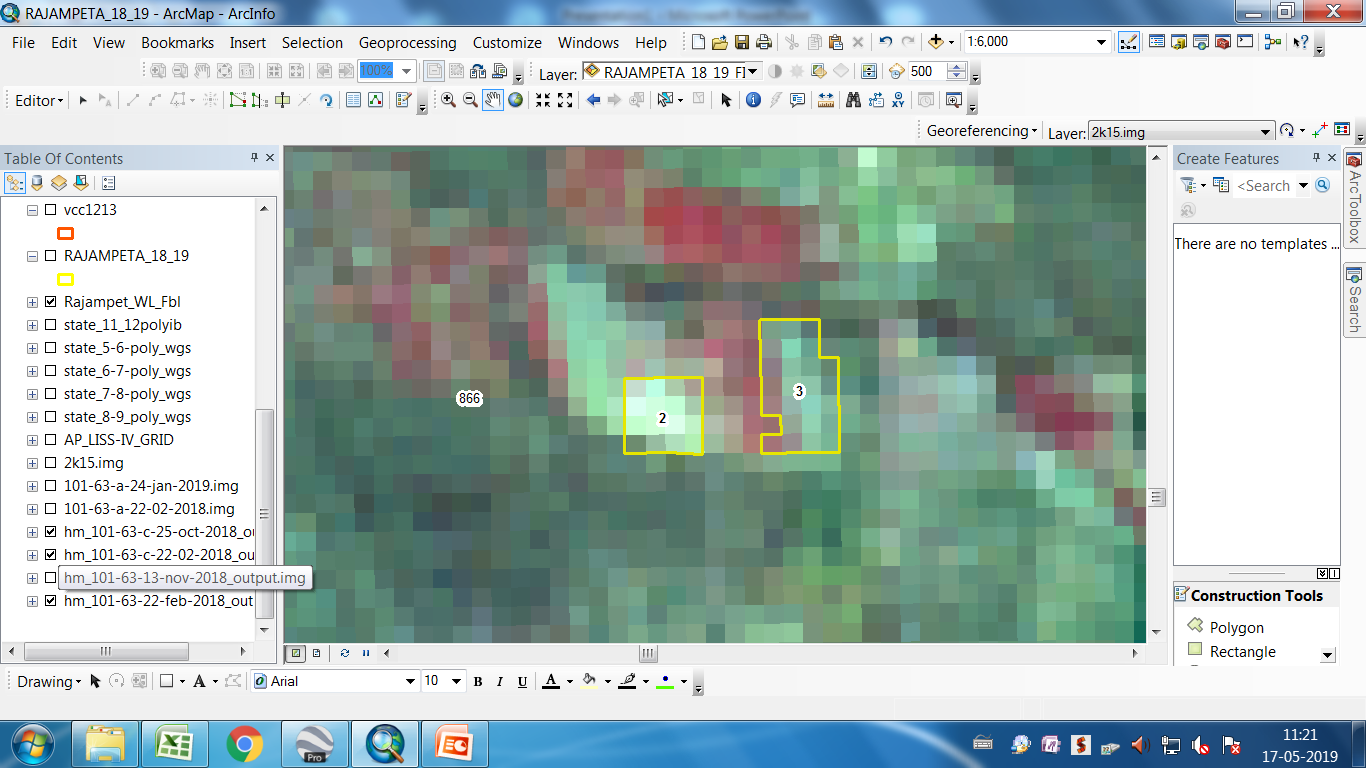 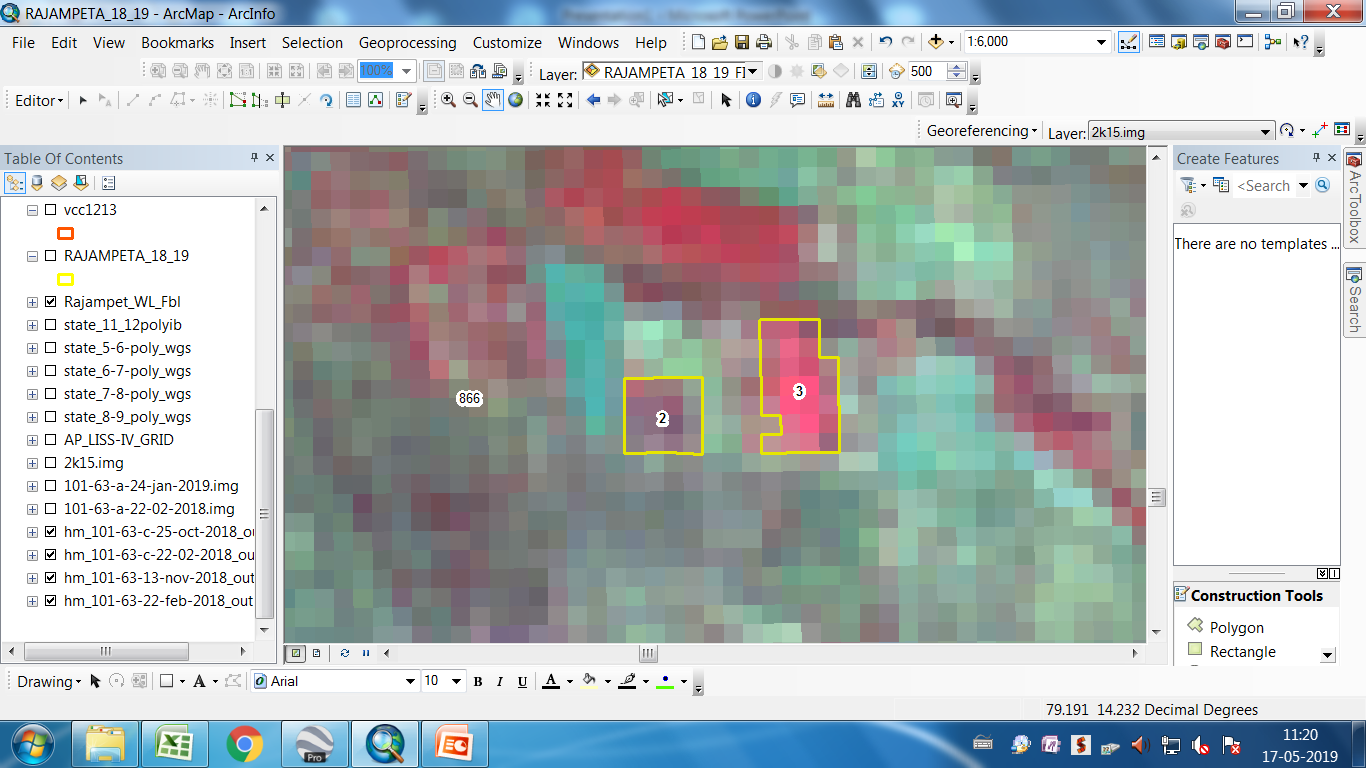 LISS3_101-63-22-feb-2018
LISS3_101-63-13-nov-2018
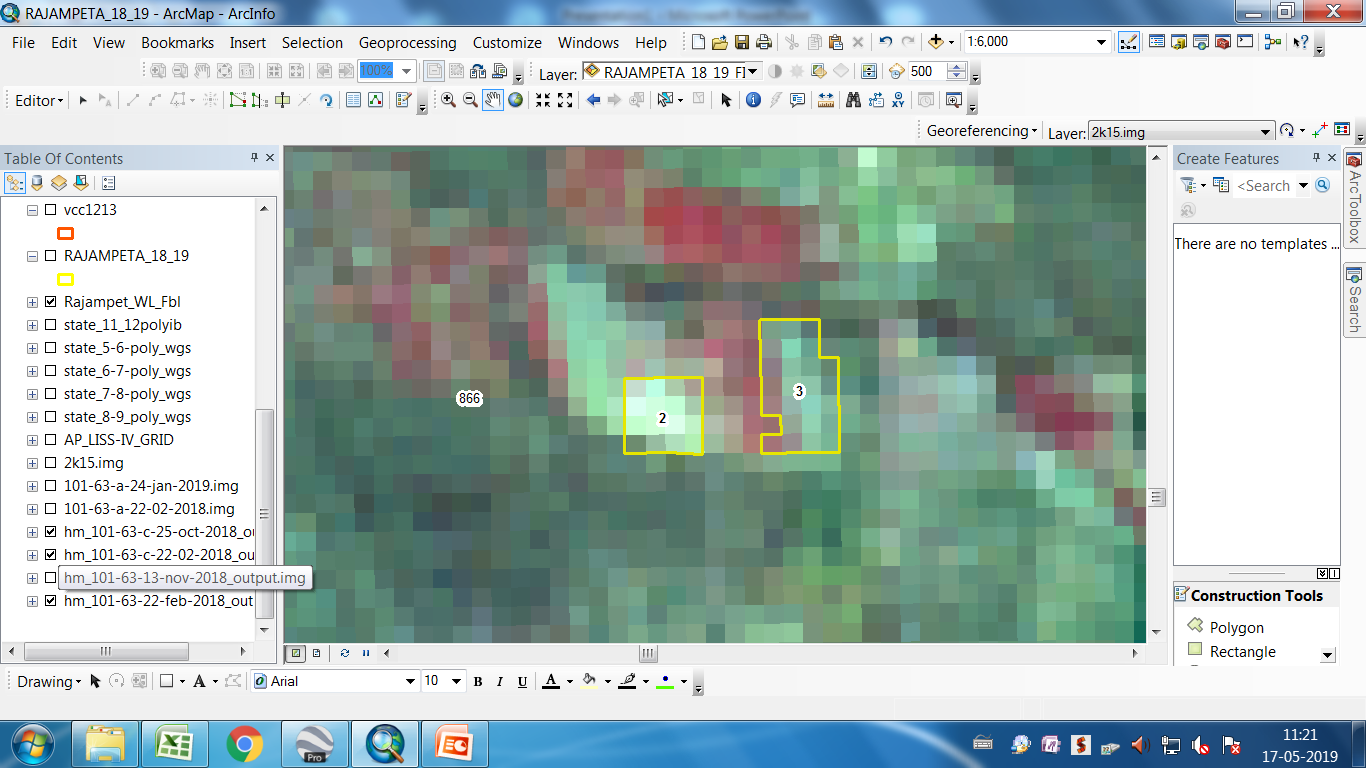 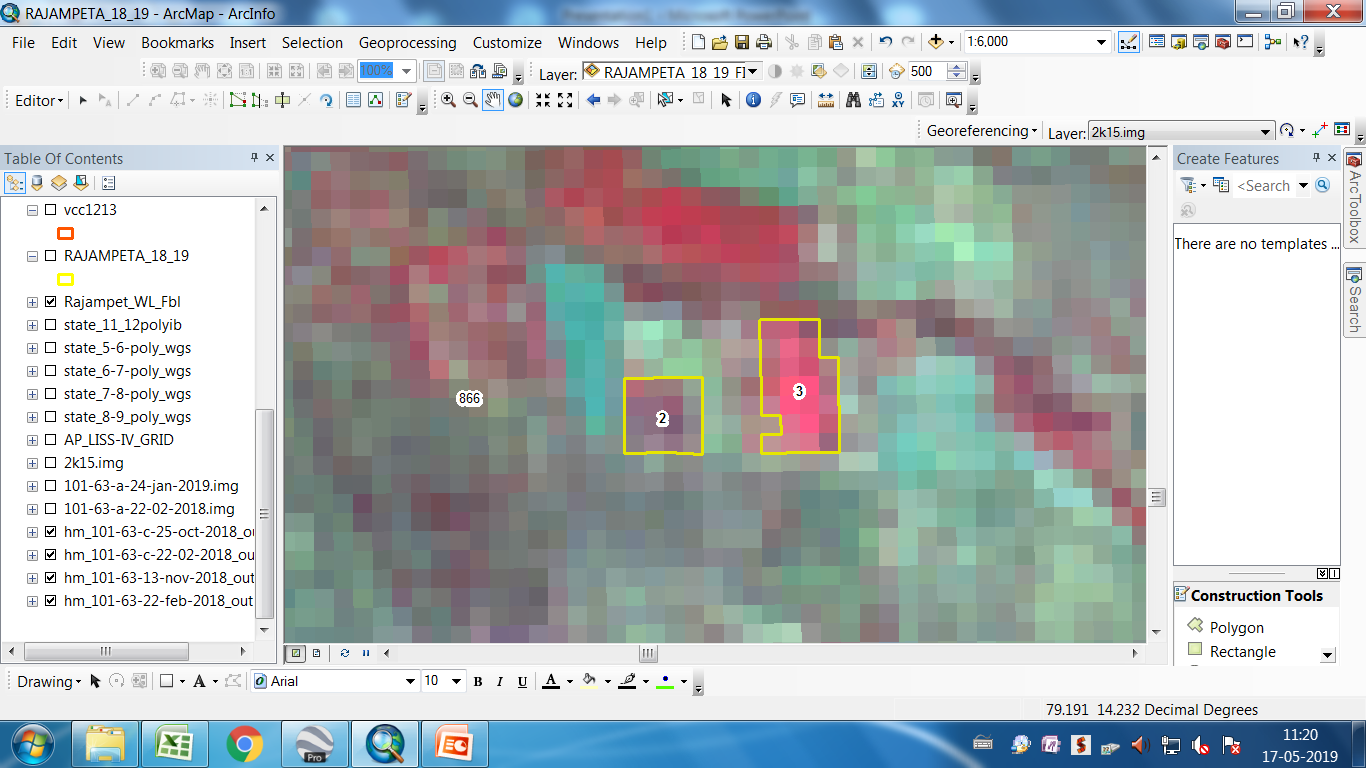 LISS3_101-63-22-feb-2018
LISS3_101-63-13-nov-2018
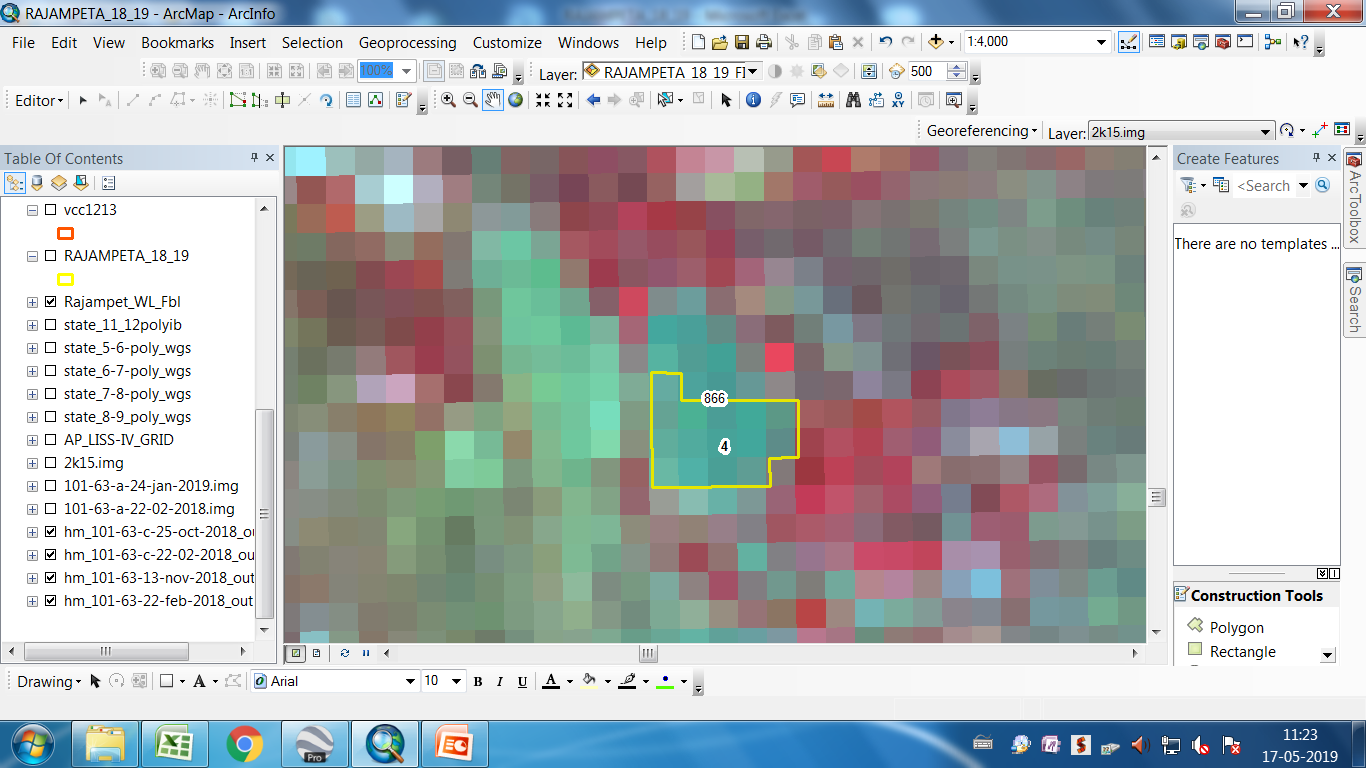 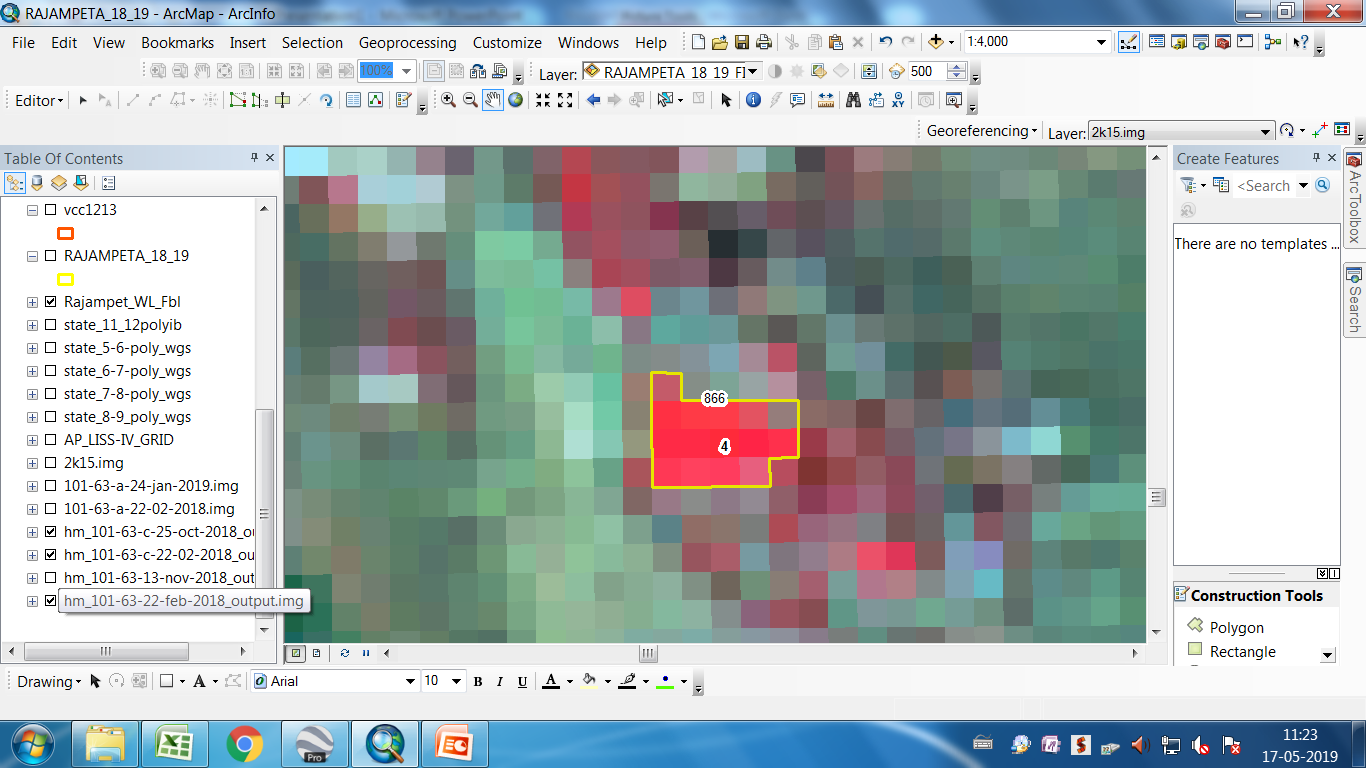 LISS3_101-63-22-feb-2018
LISS3_101-63-13-nov-2018
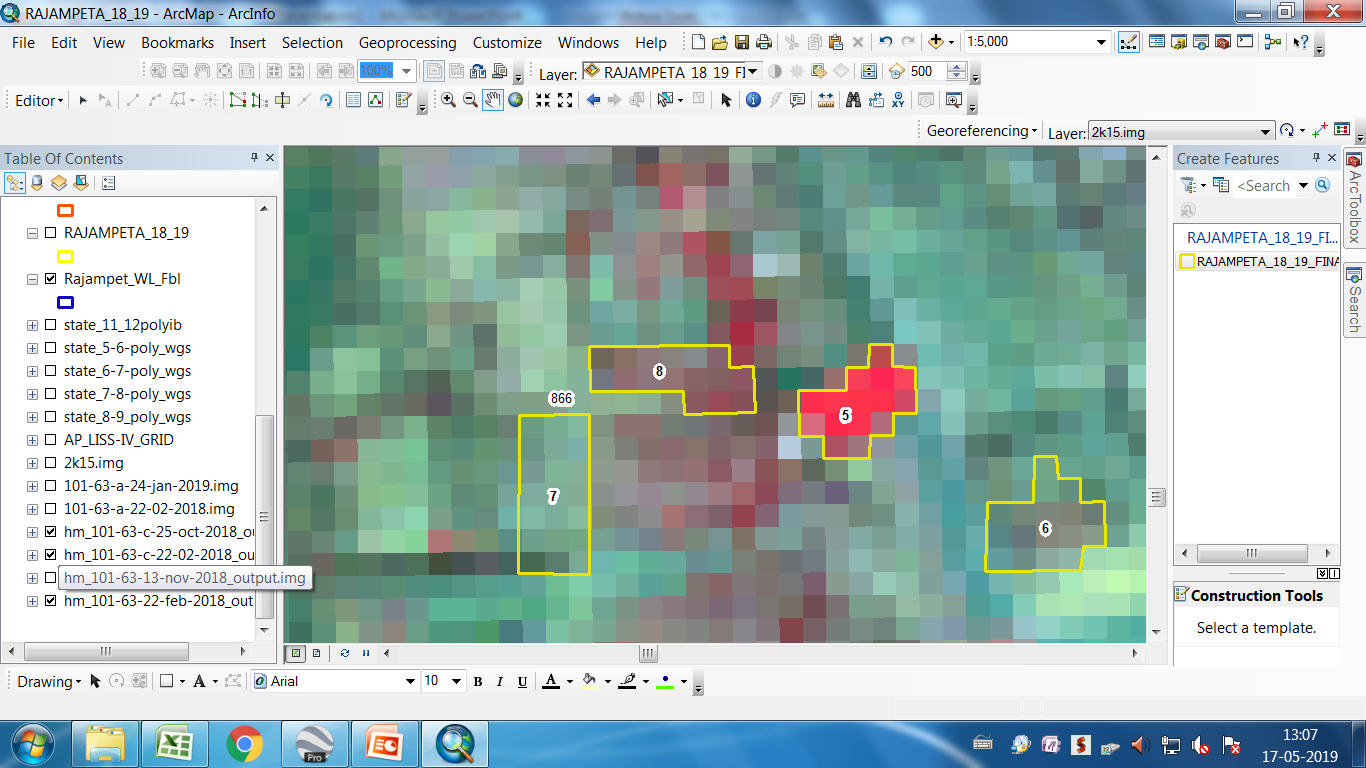 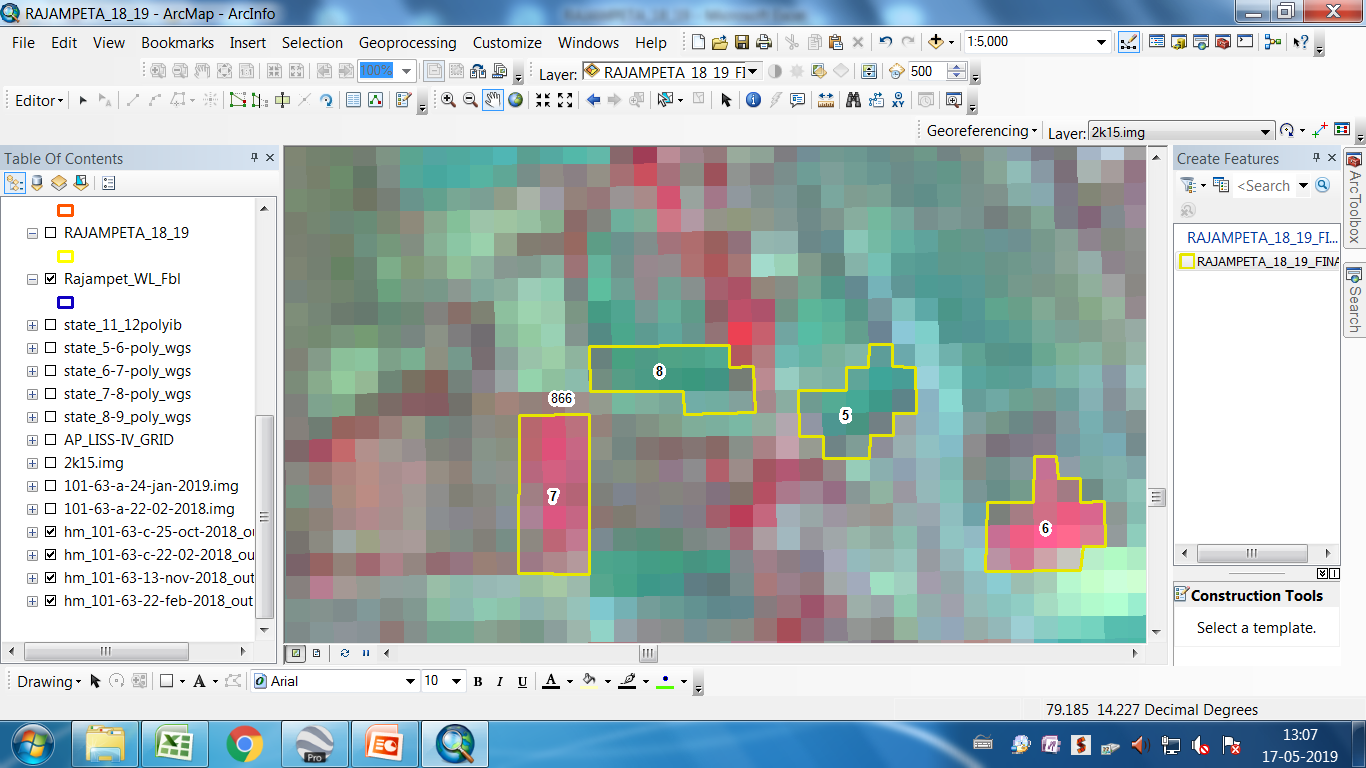 LISS3_101-63-22-feb-2018
LISS3_101-63-13-nov-2018
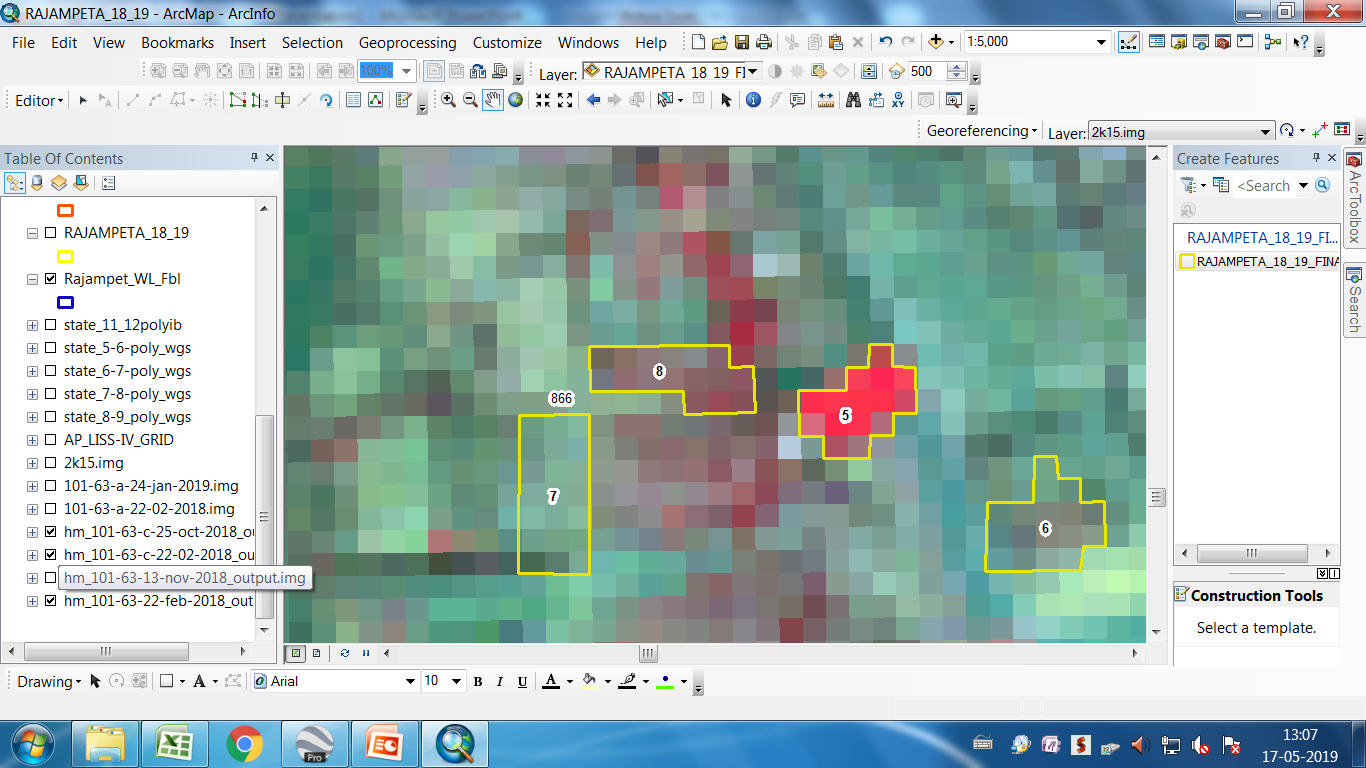 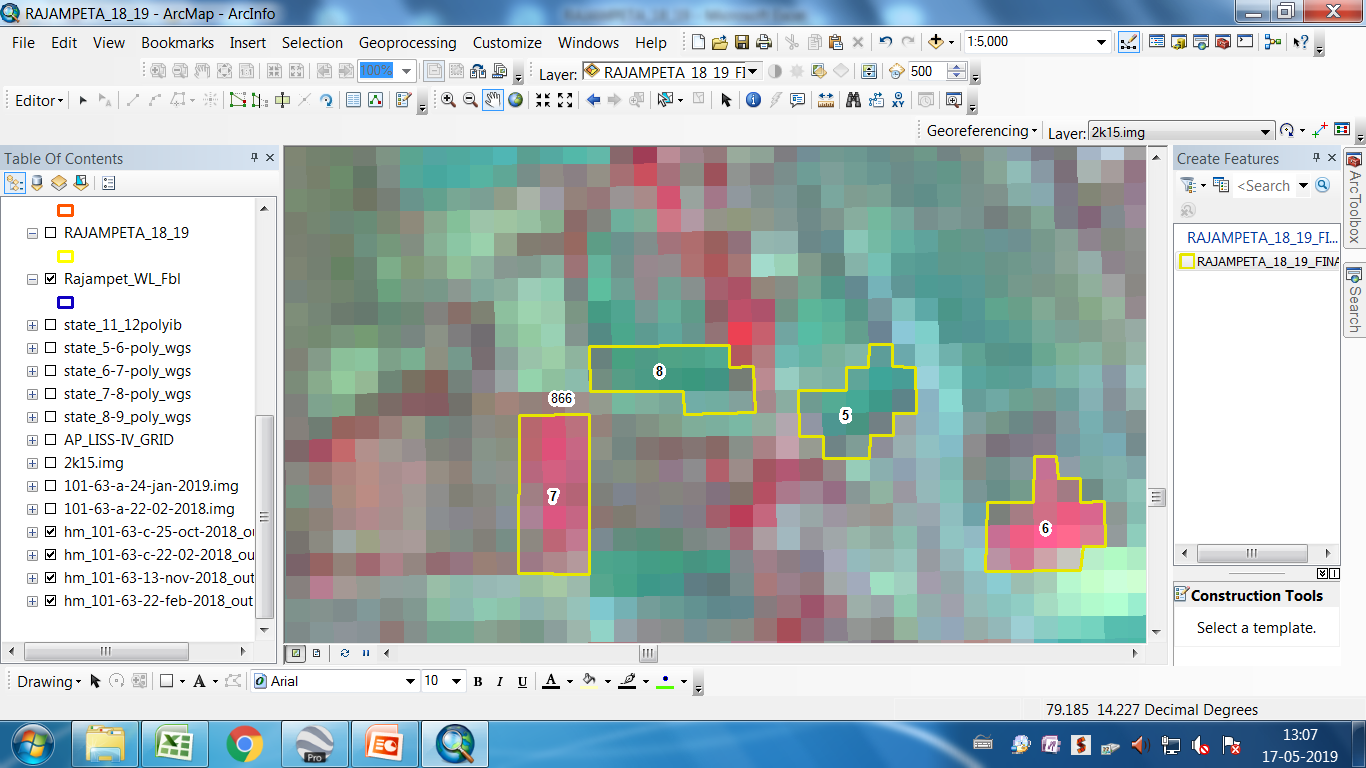 LISS3_101-63-22-feb-2018
LISS3_101-63-13-nov-2018
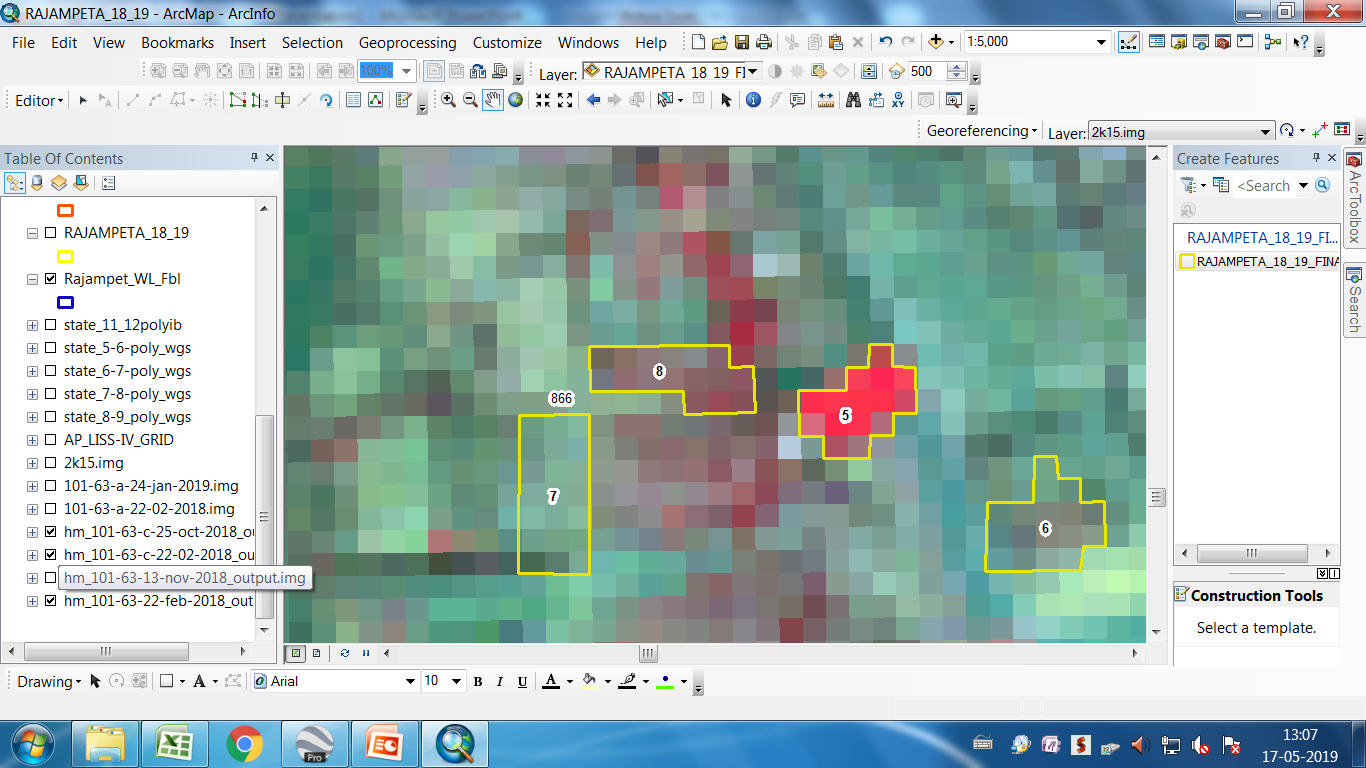 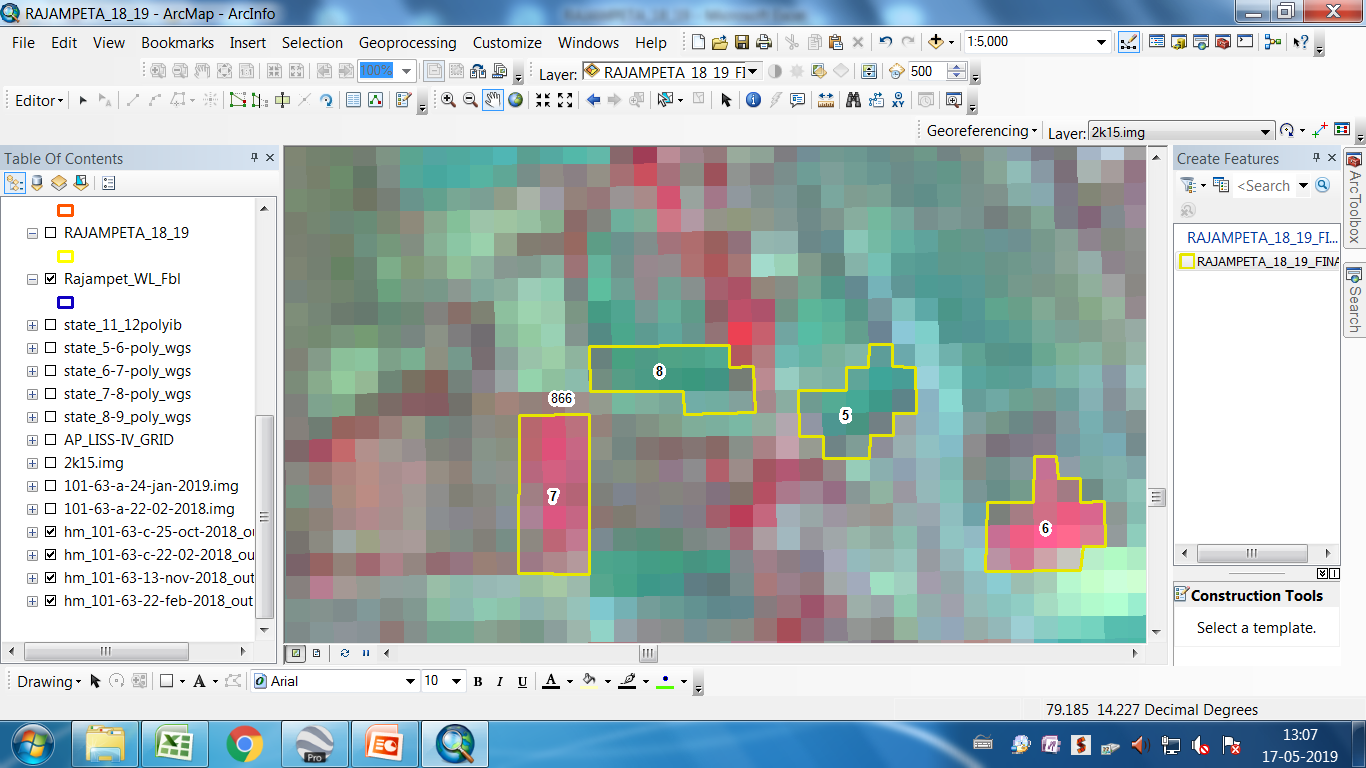 LISS3_101-63-22-feb-2018
LISS3_101-63-13-nov-2018
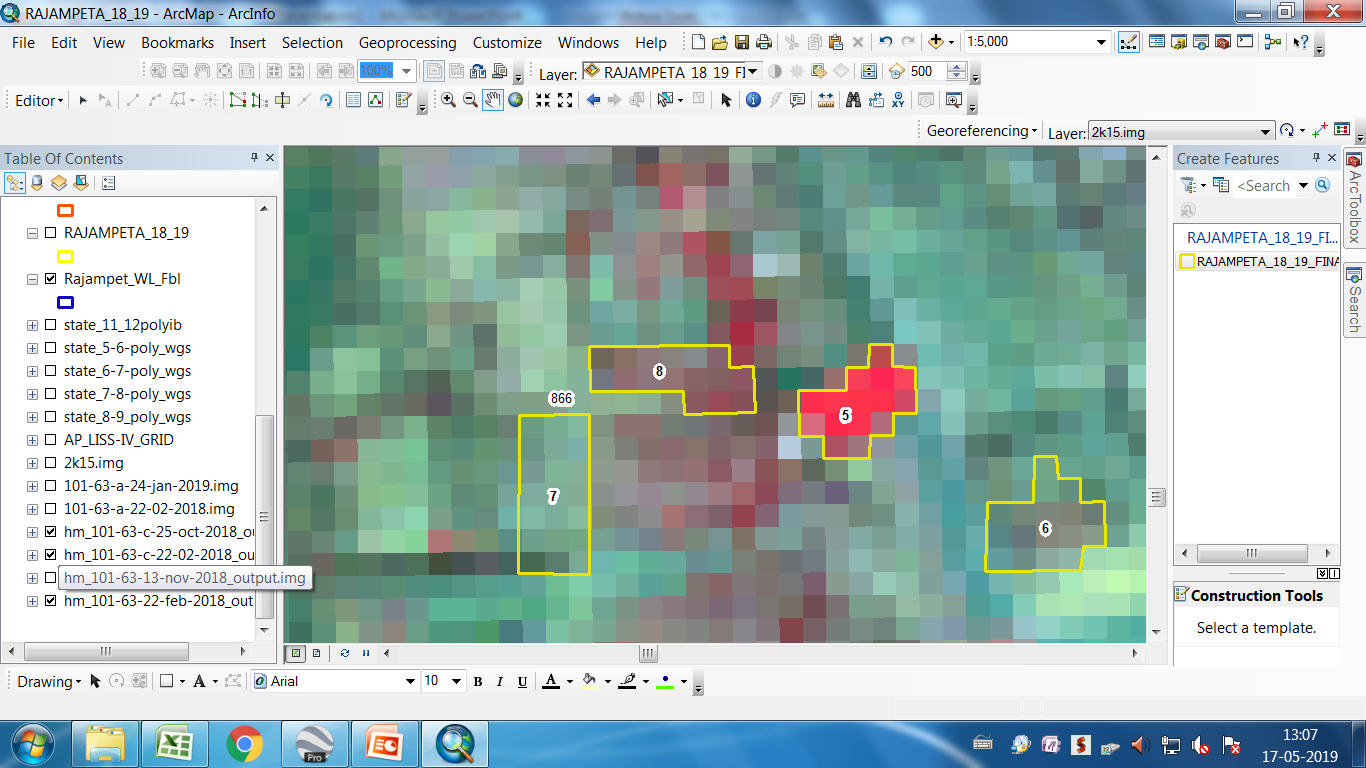 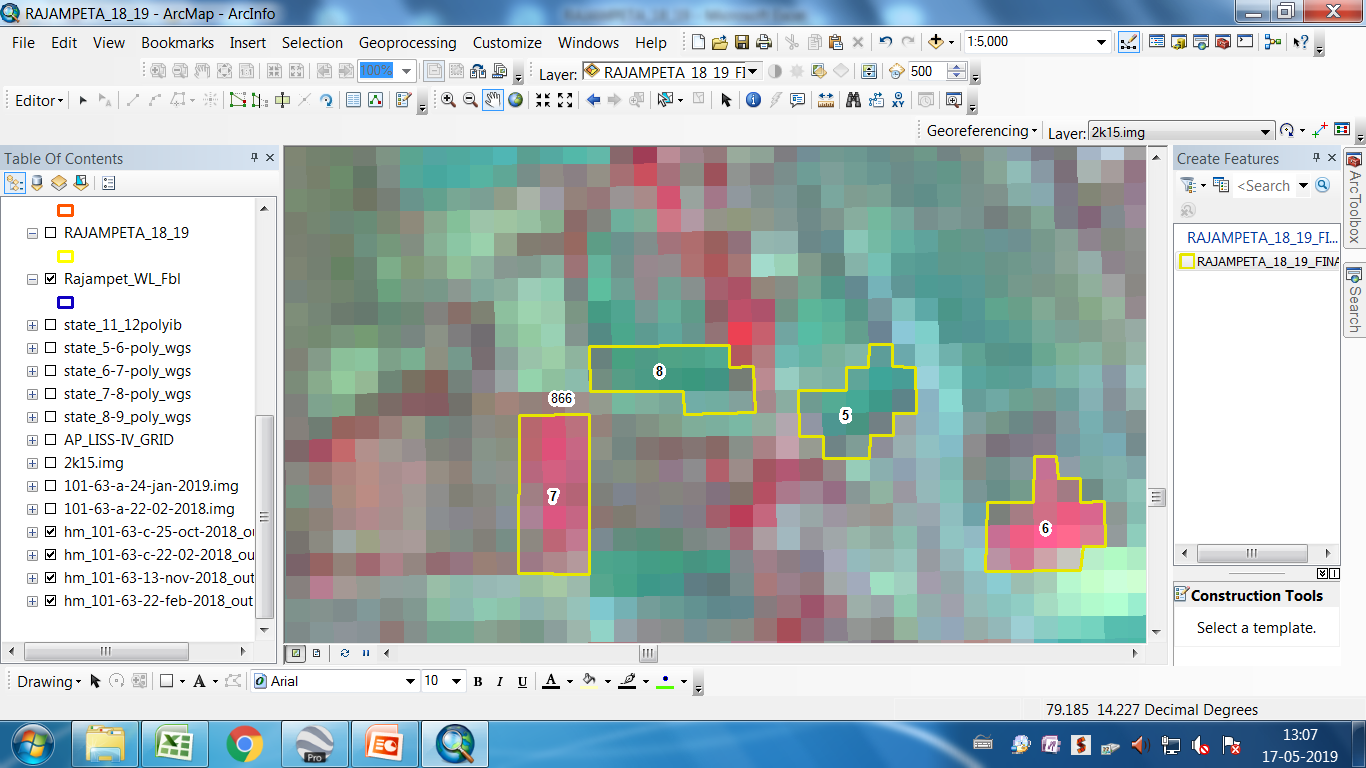 LISS3_101-63-22-feb-2018
LISS3_101-63-13-nov-2018
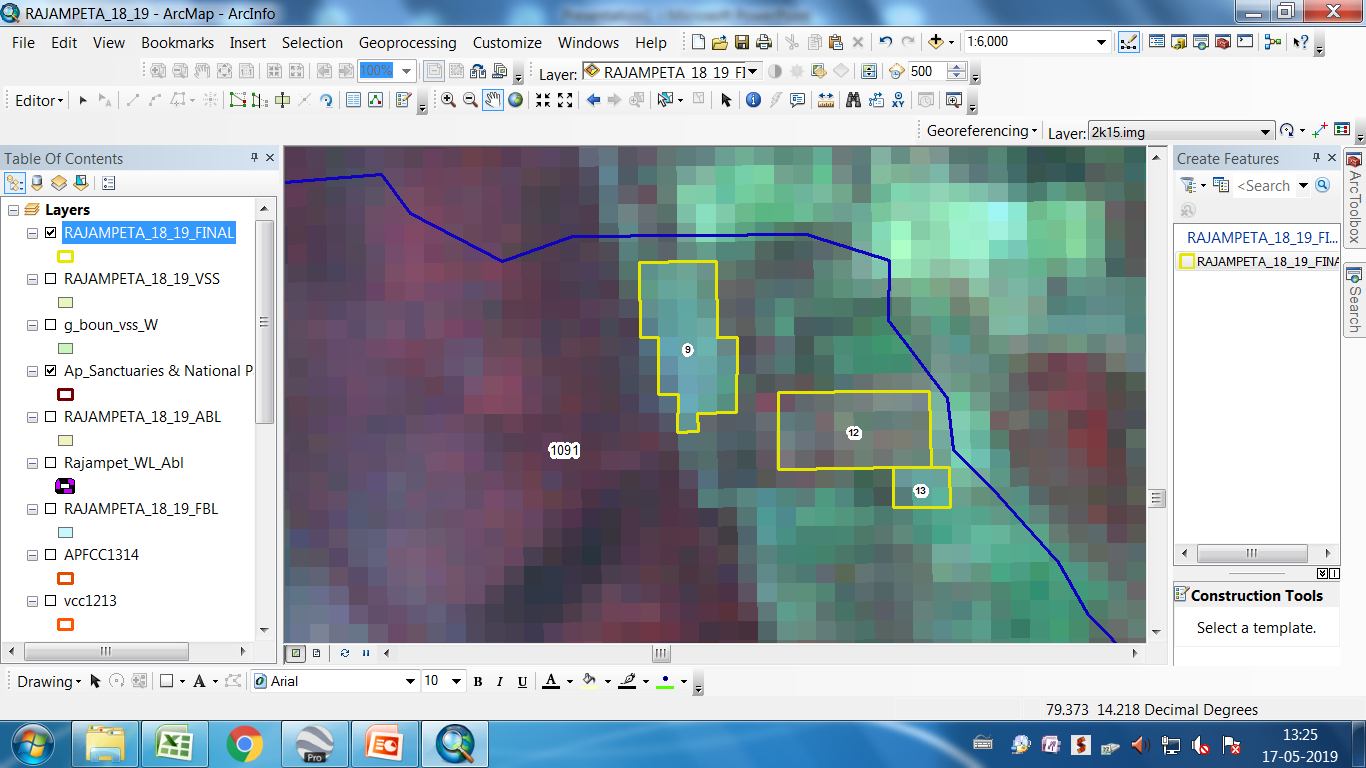 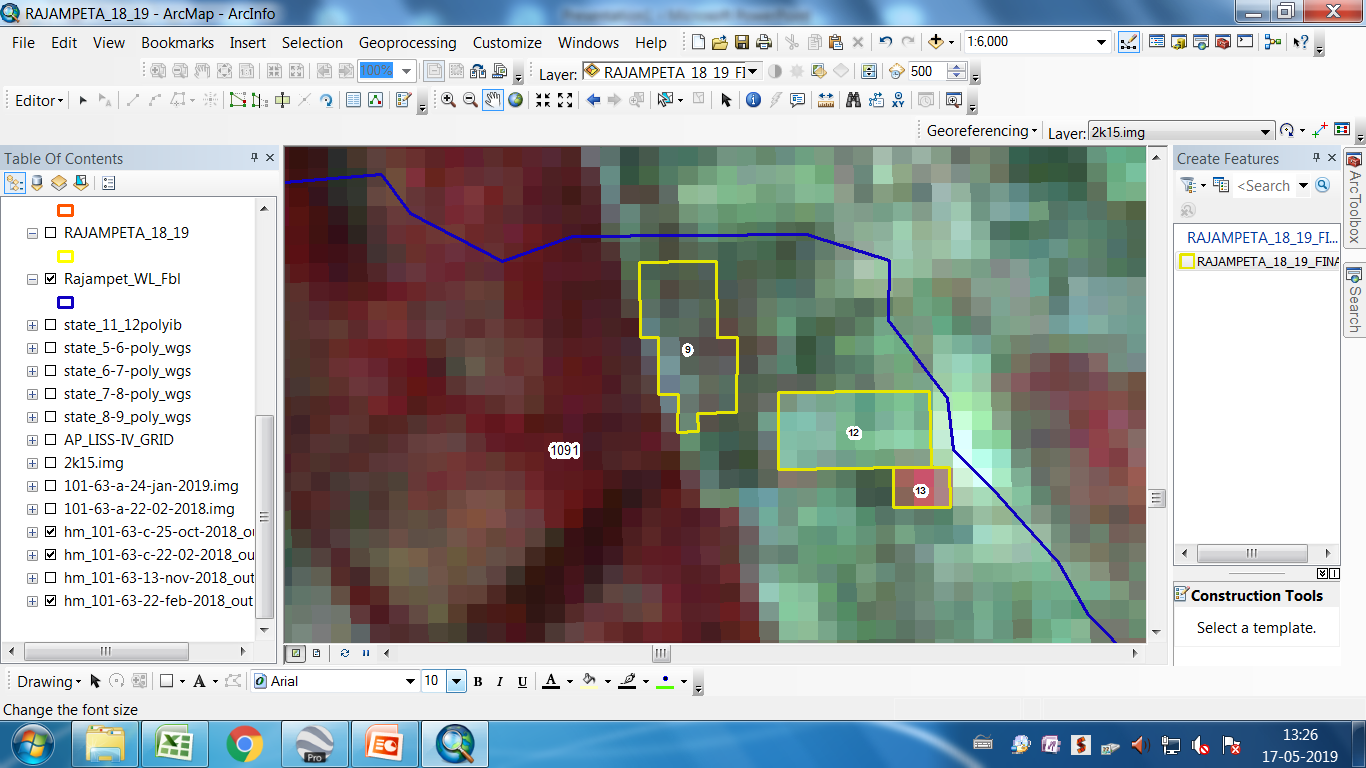 LISS3_101-63-22-feb-2018
LISS3_101-63-13-nov-2018
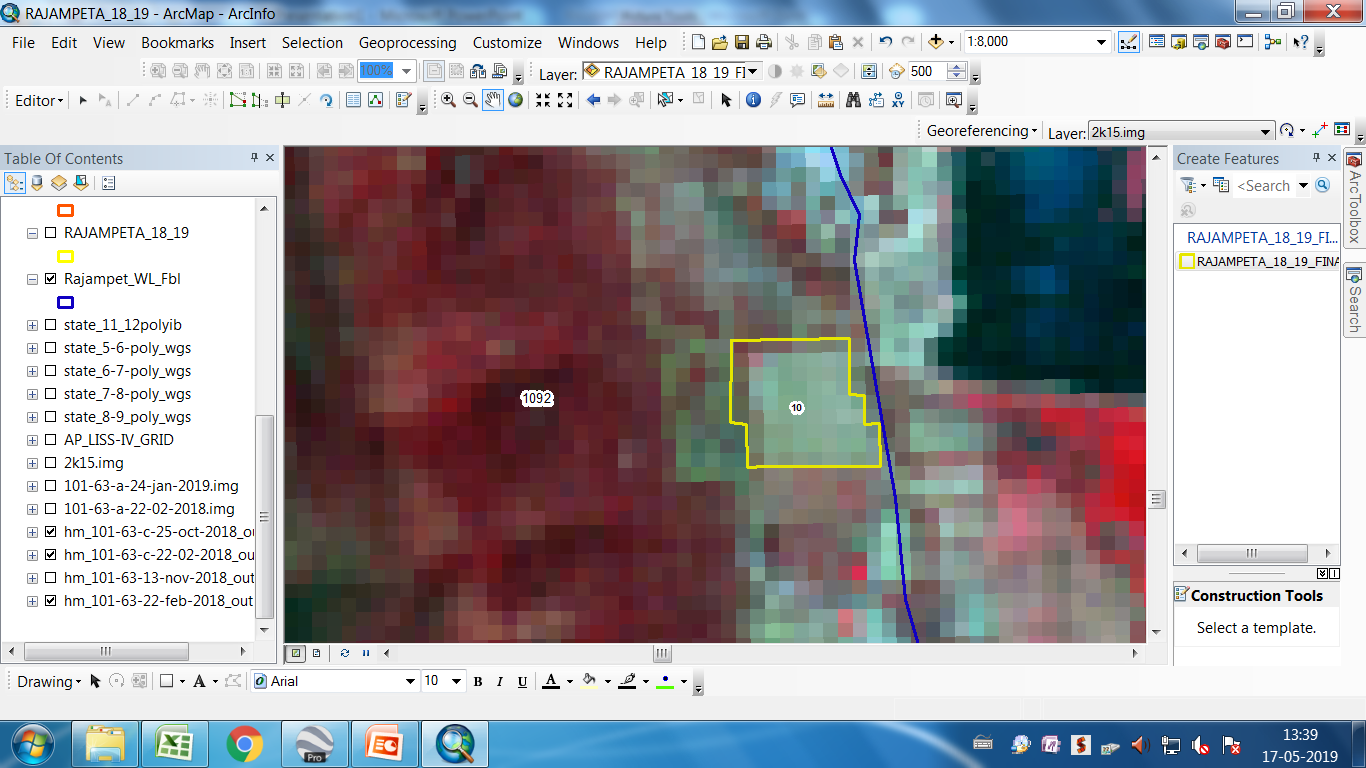 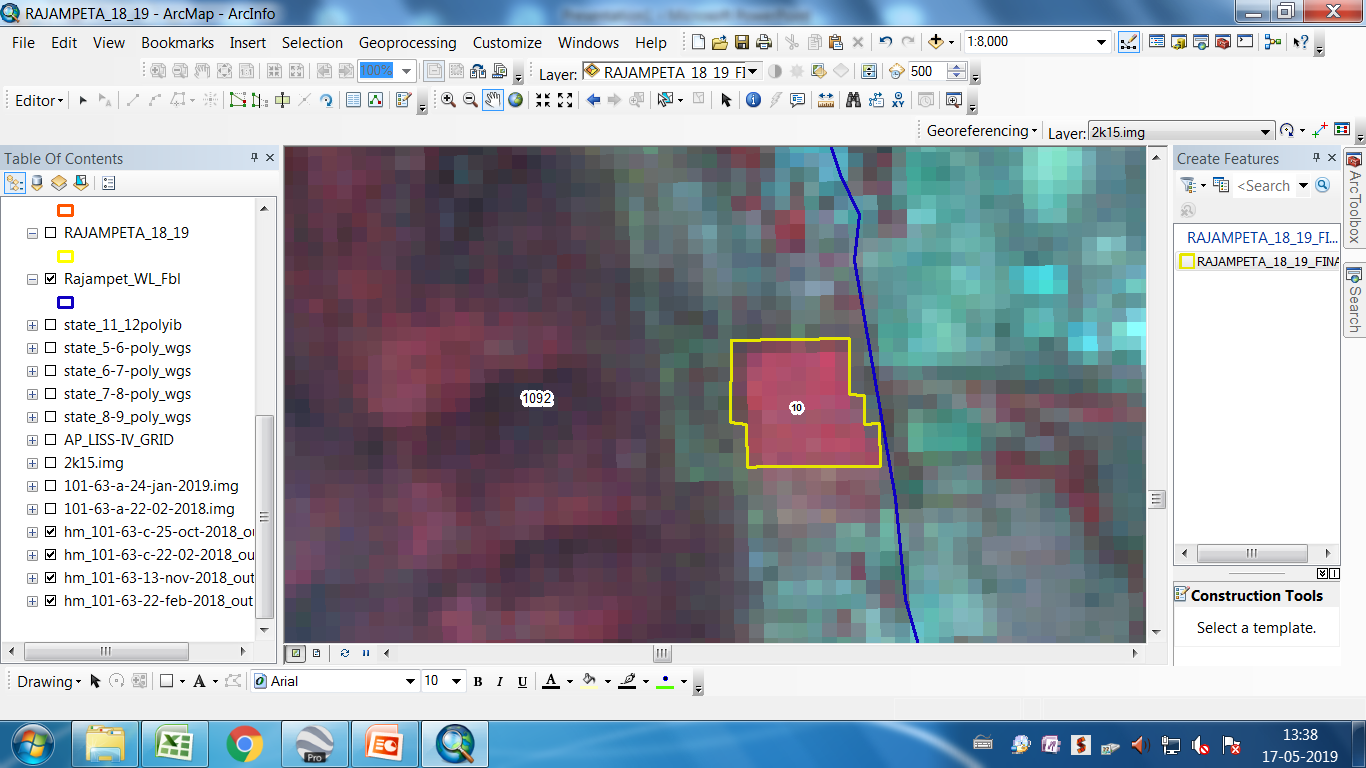 LISS3_101-63-22-feb-2018
LISS3_101-63-13-nov-2018
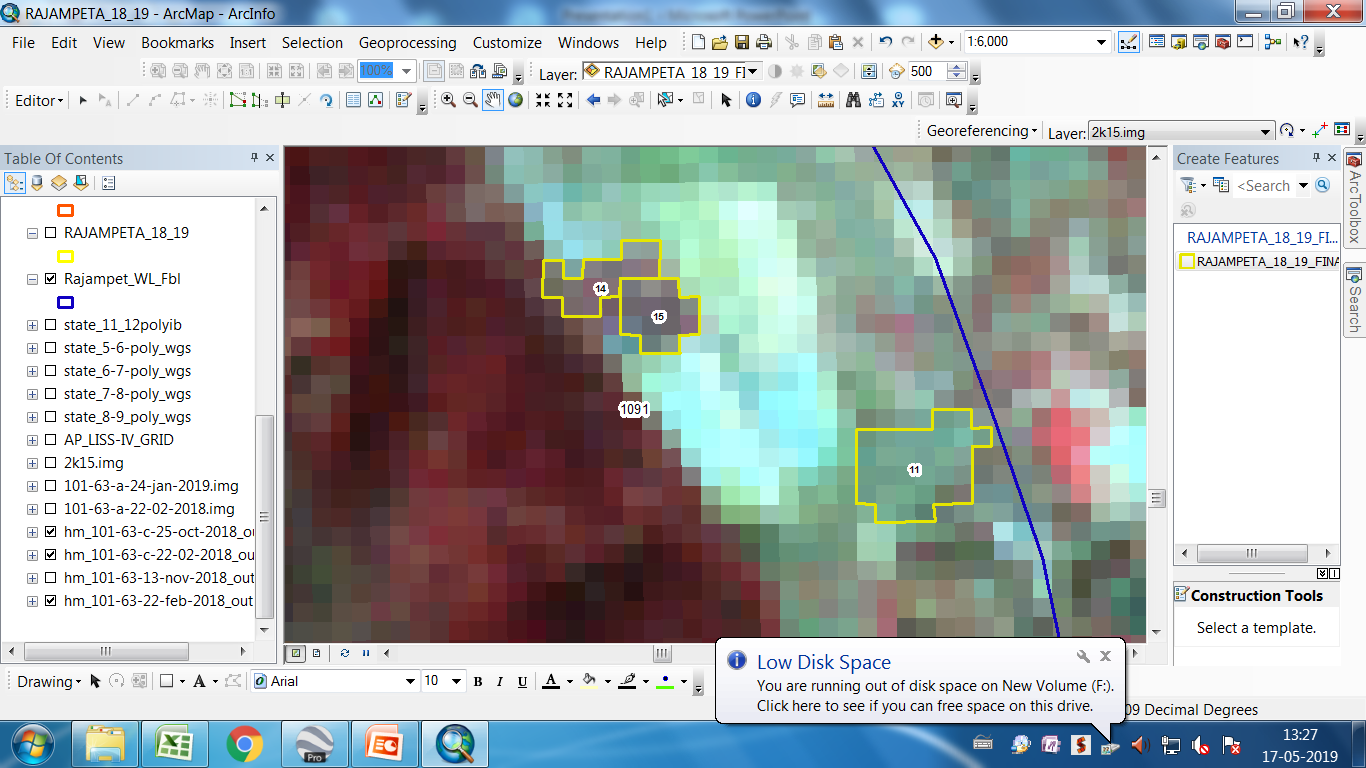 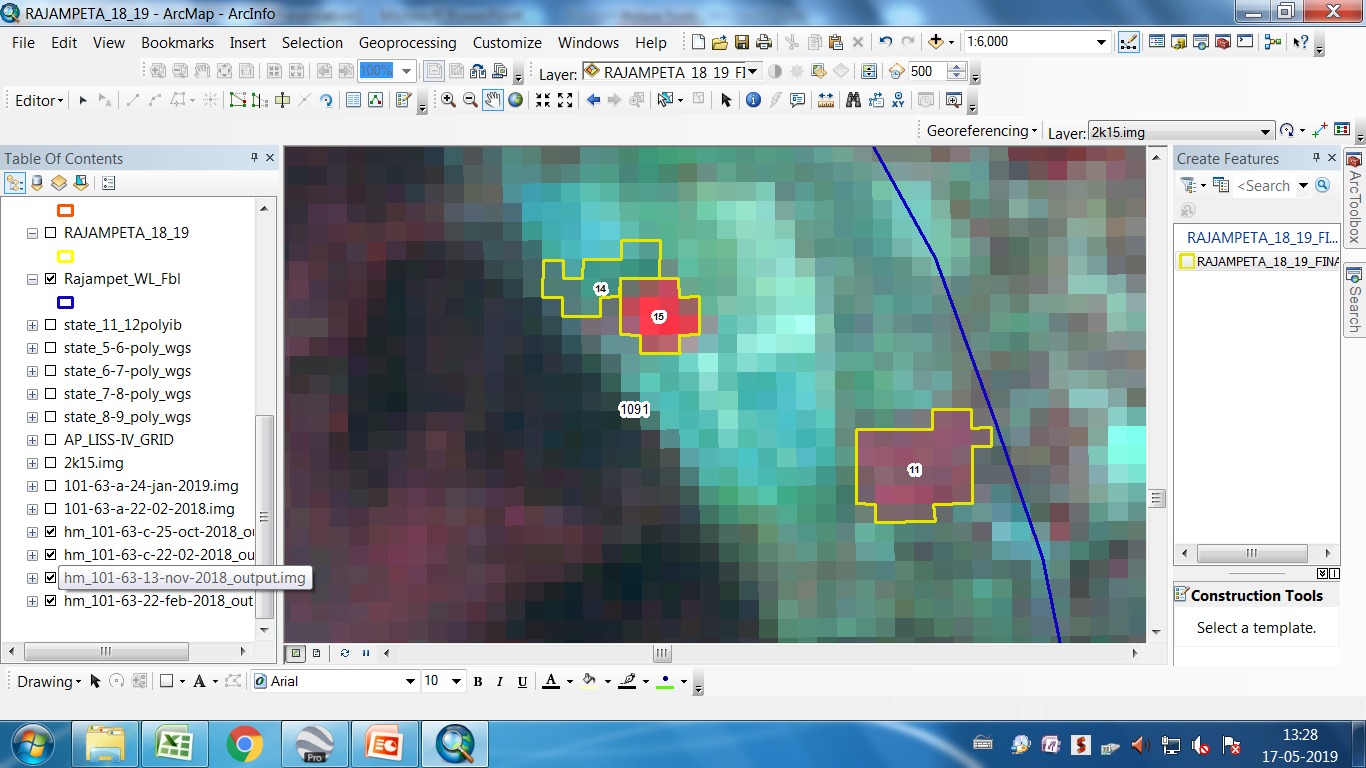 LISS3_101-63-22-feb-2018
LISS3_101-63-13-nov-2018
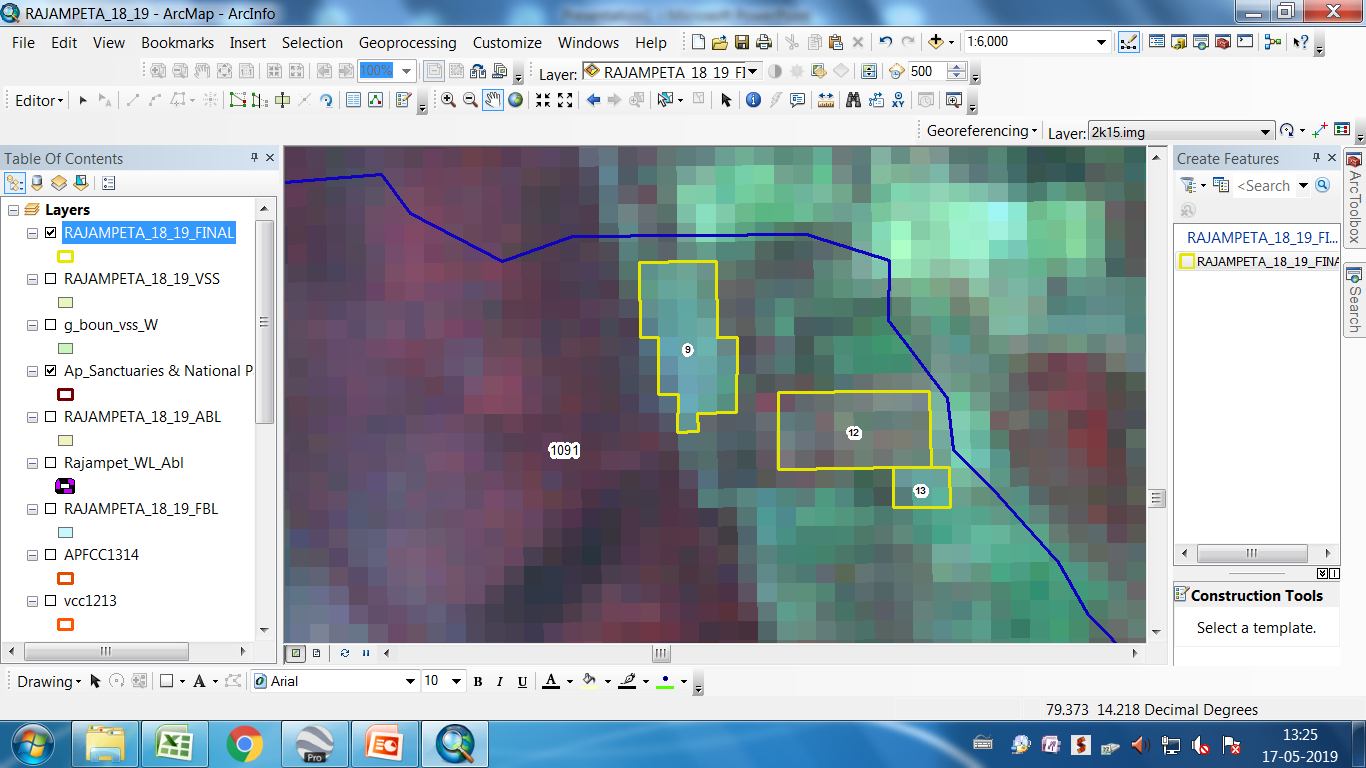 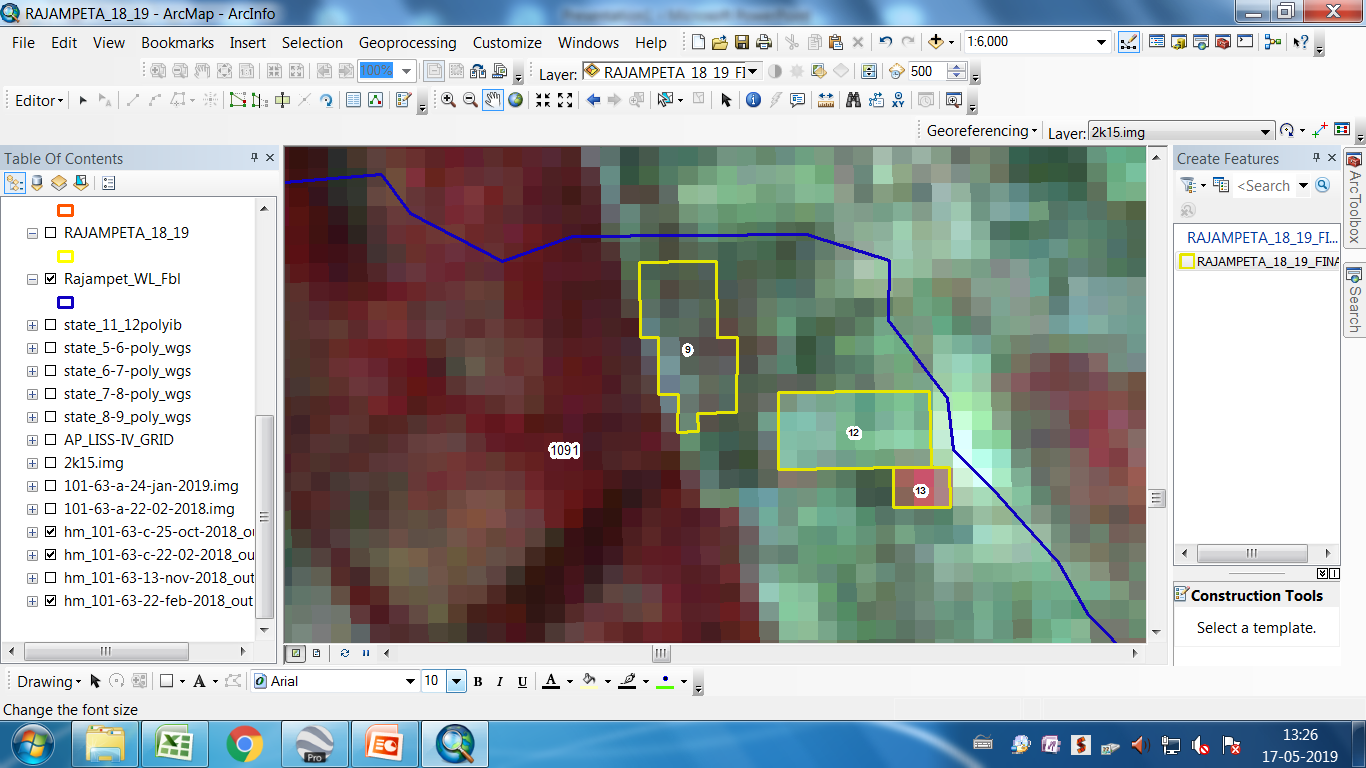 LISS3_101-63-22-feb-2018
LISS3_101-63-13-nov-2018
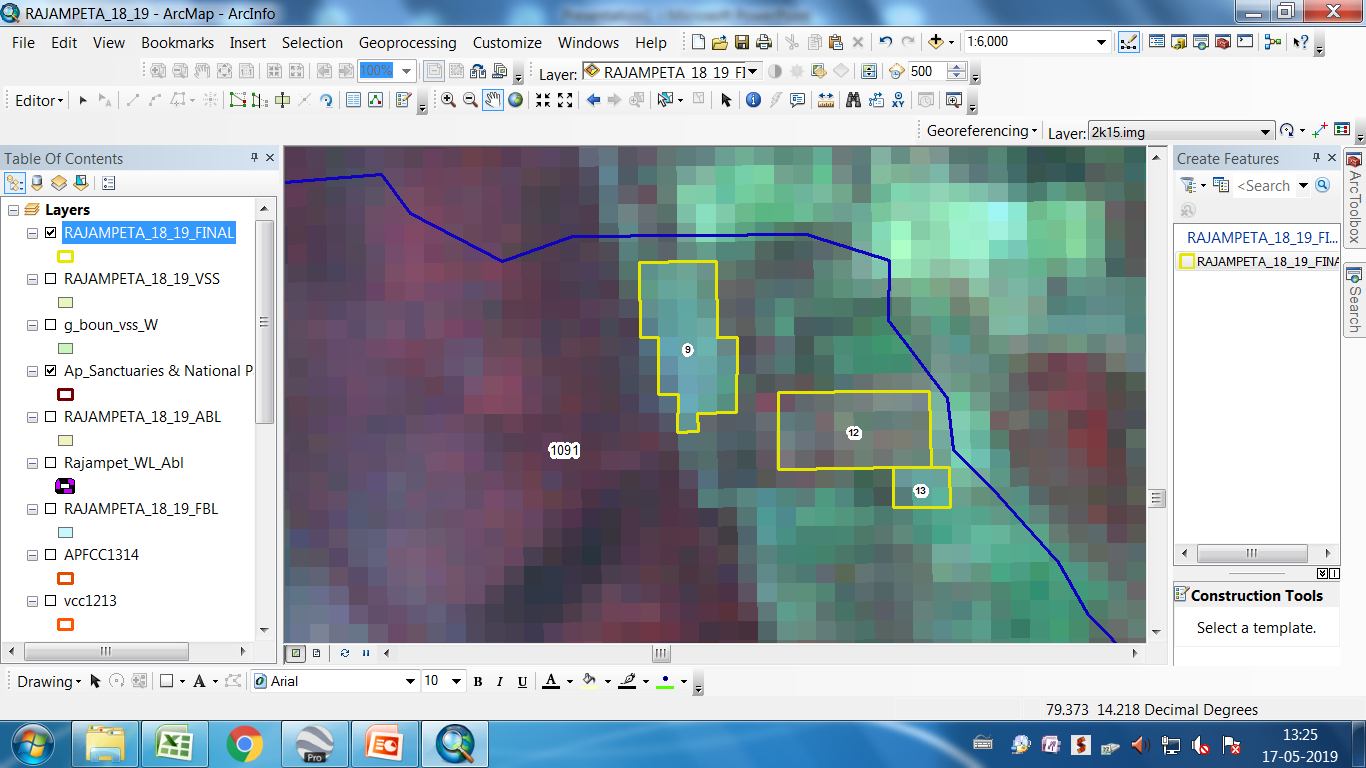 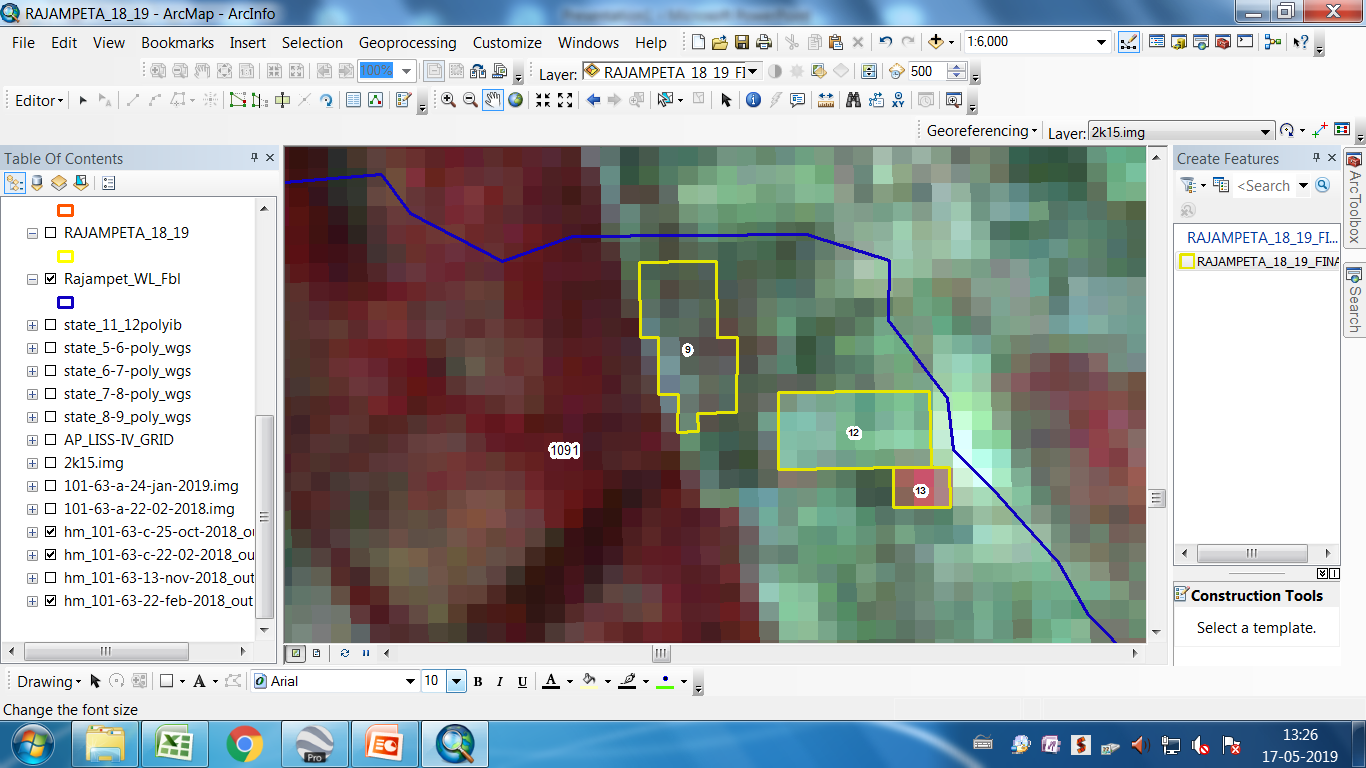 LISS3_101-63-22-feb-2018
LISS3_101-63-13-nov-2018
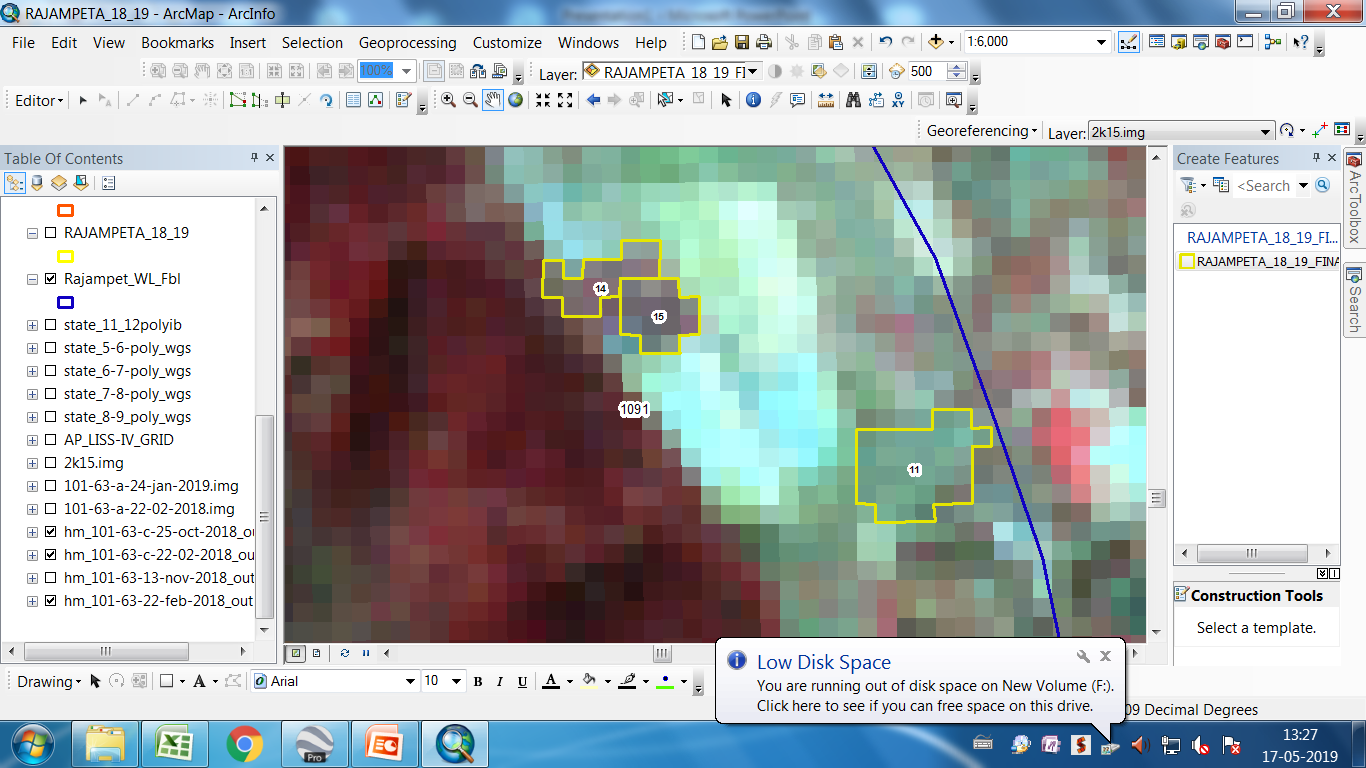 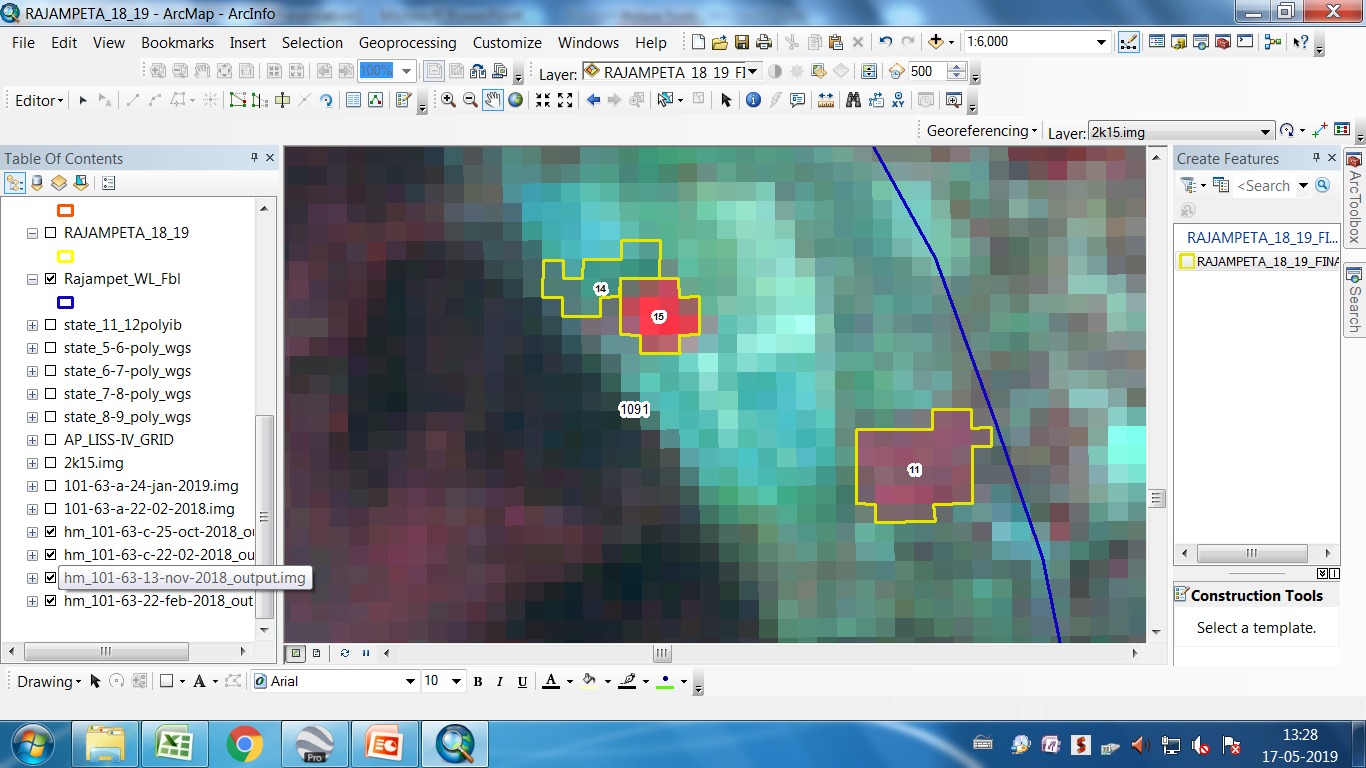 LISS3_101-63-22-feb-2018
LISS3_101-63-13-nov-2018
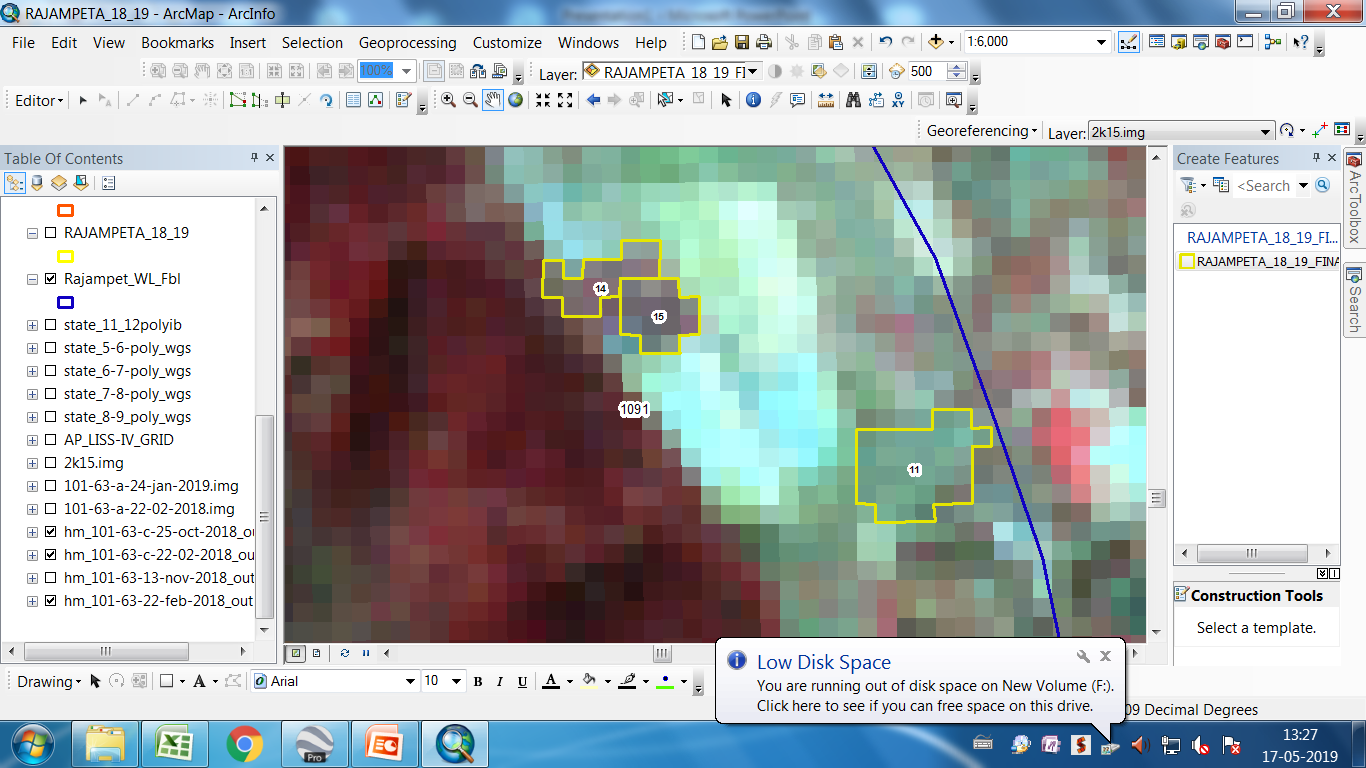 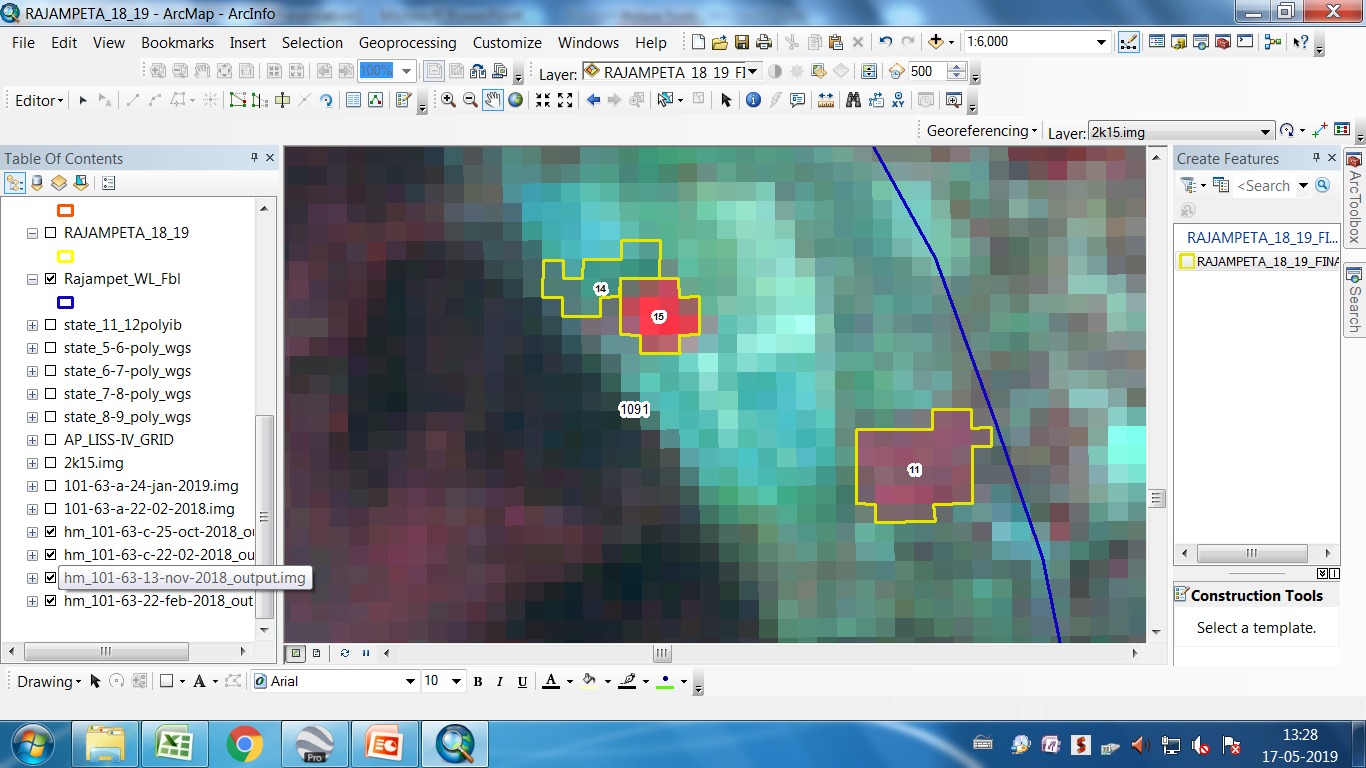 LISS3_101-63-22-feb-2018
LISS3_101-63-13-nov-2018
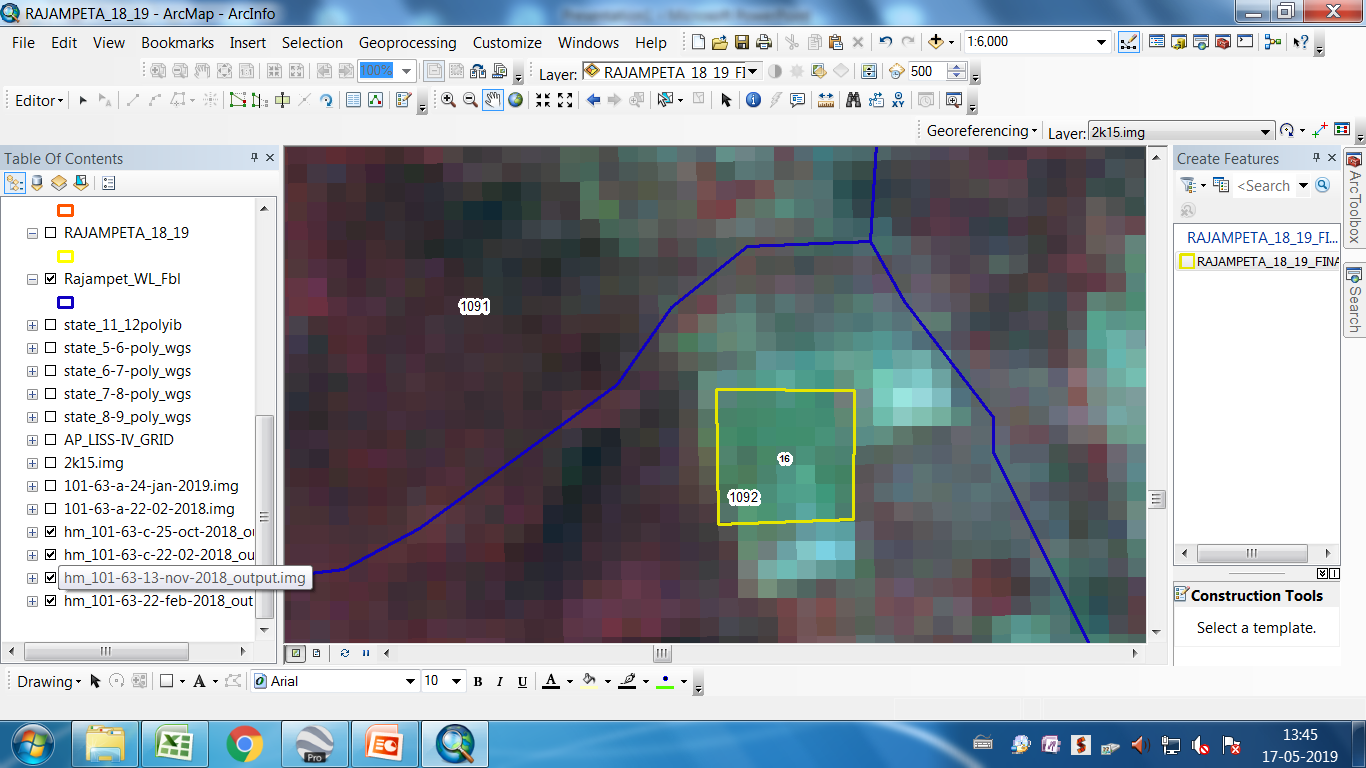 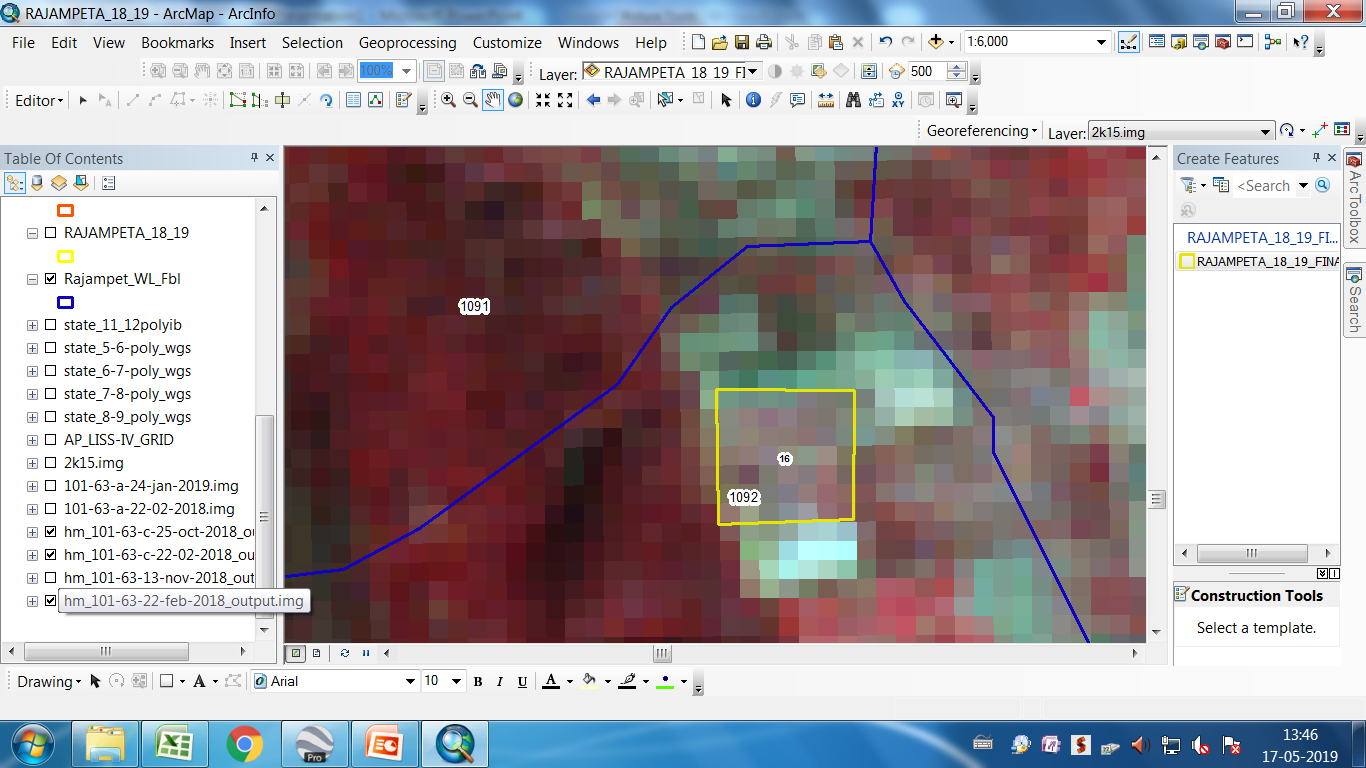 LISS3_101-63-22-feb-2018
LISS3_101-63-13-nov-2018
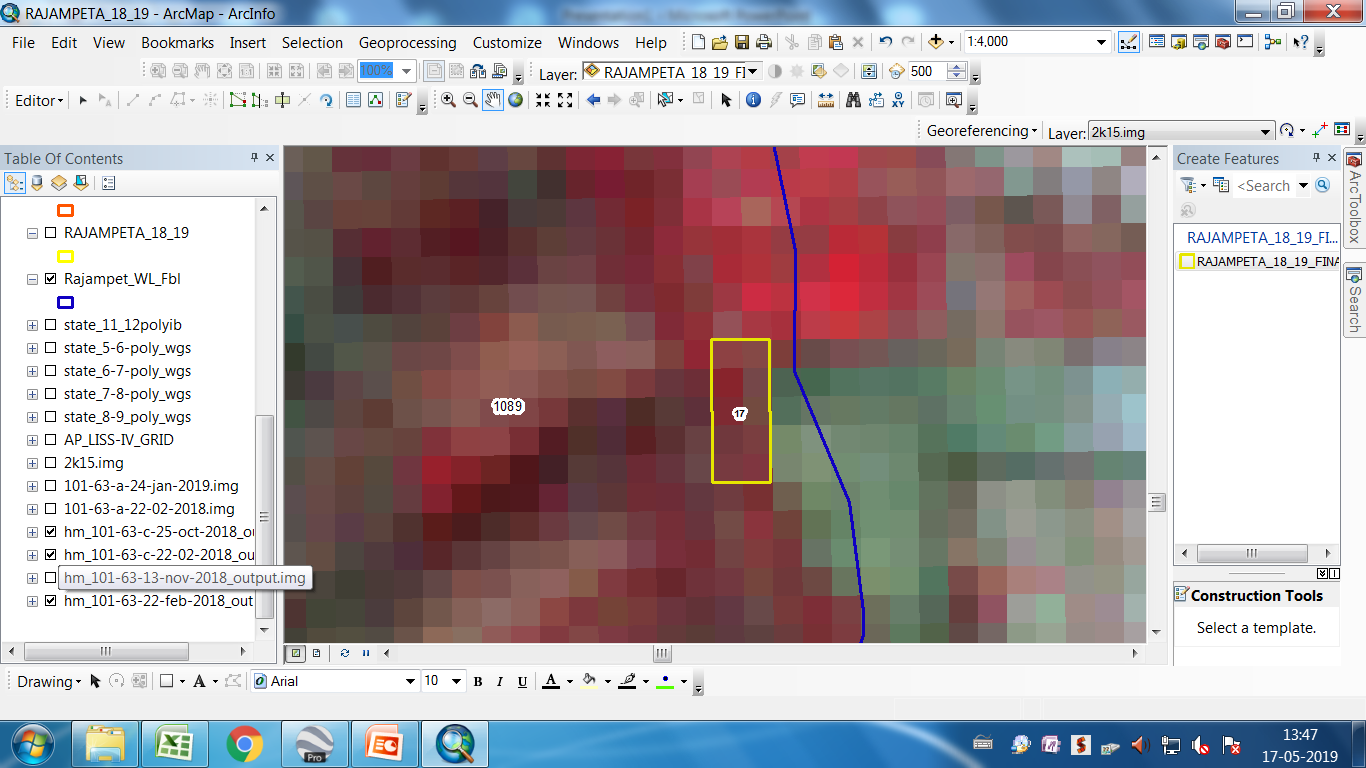 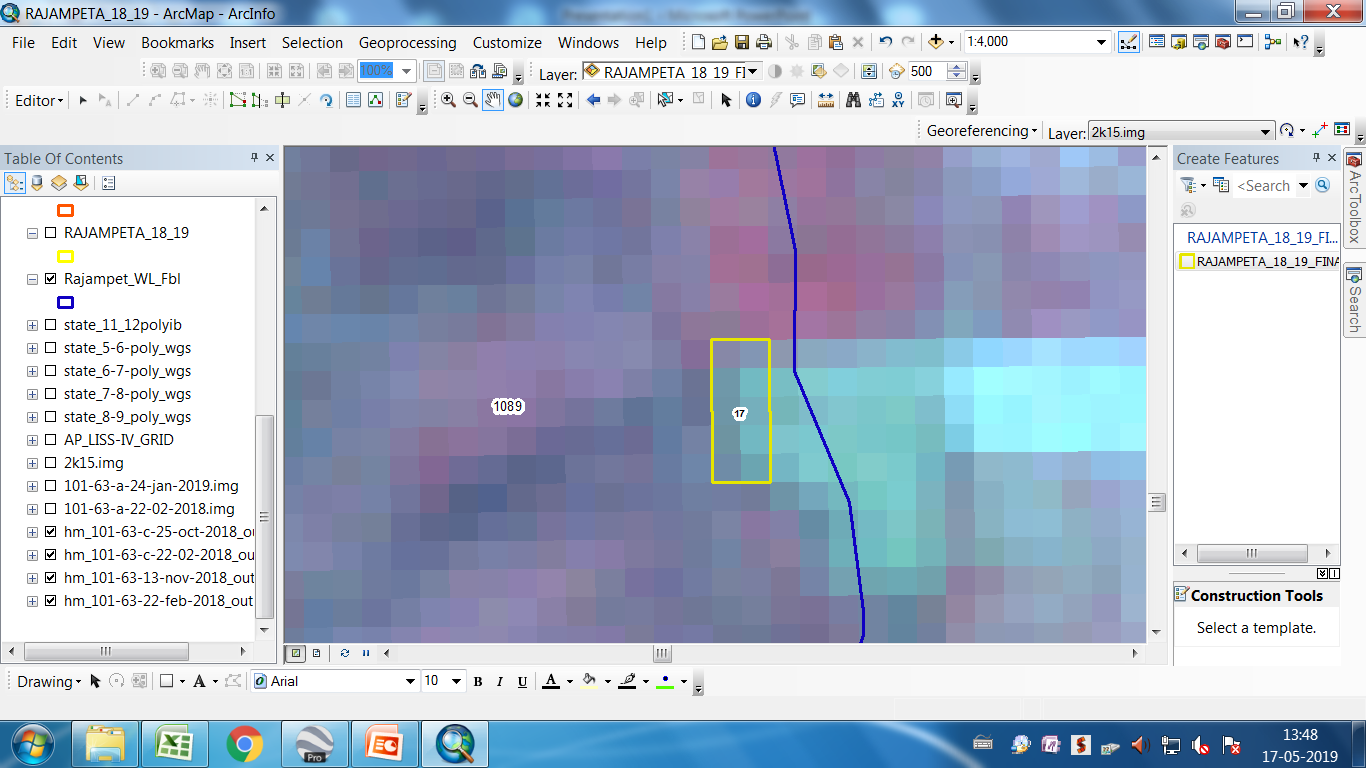 LISS3_101-63-22-feb-2018
LISS3_101-63-13-nov-2018
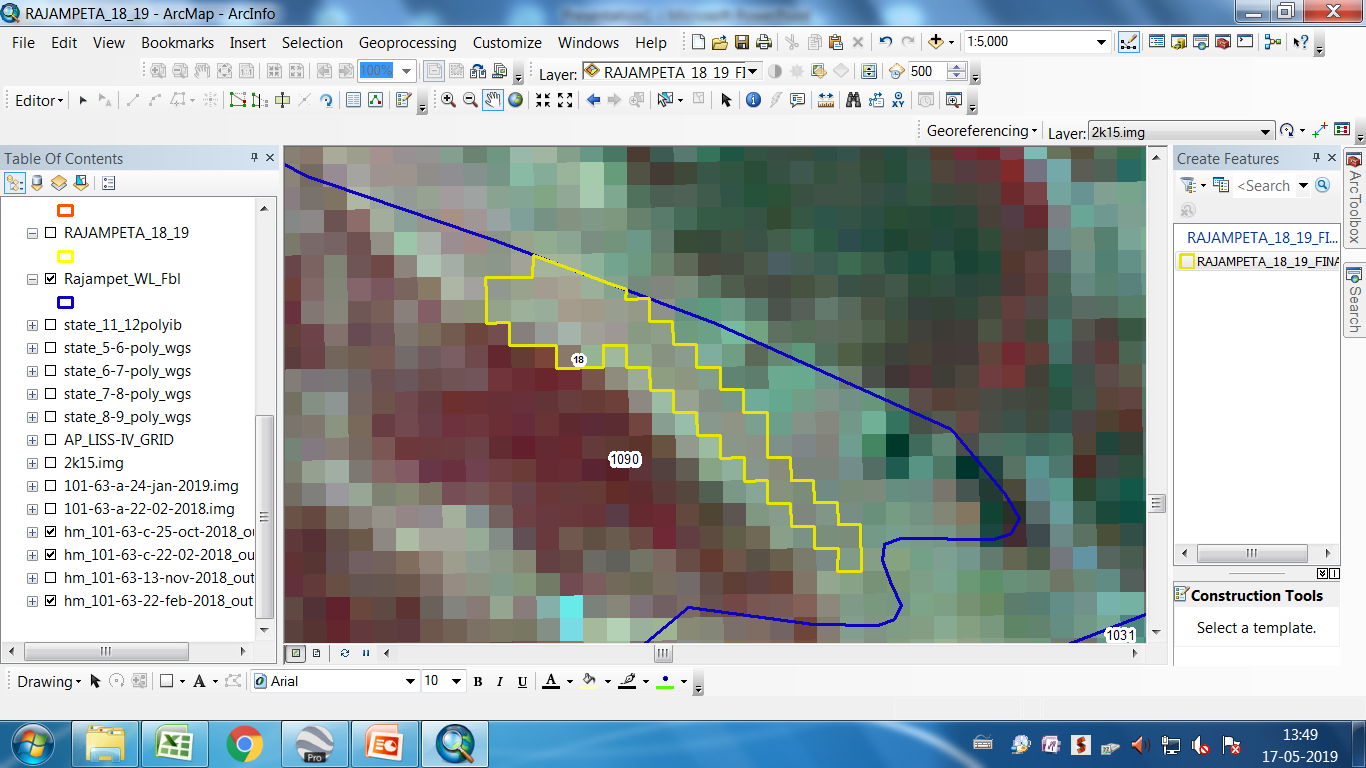 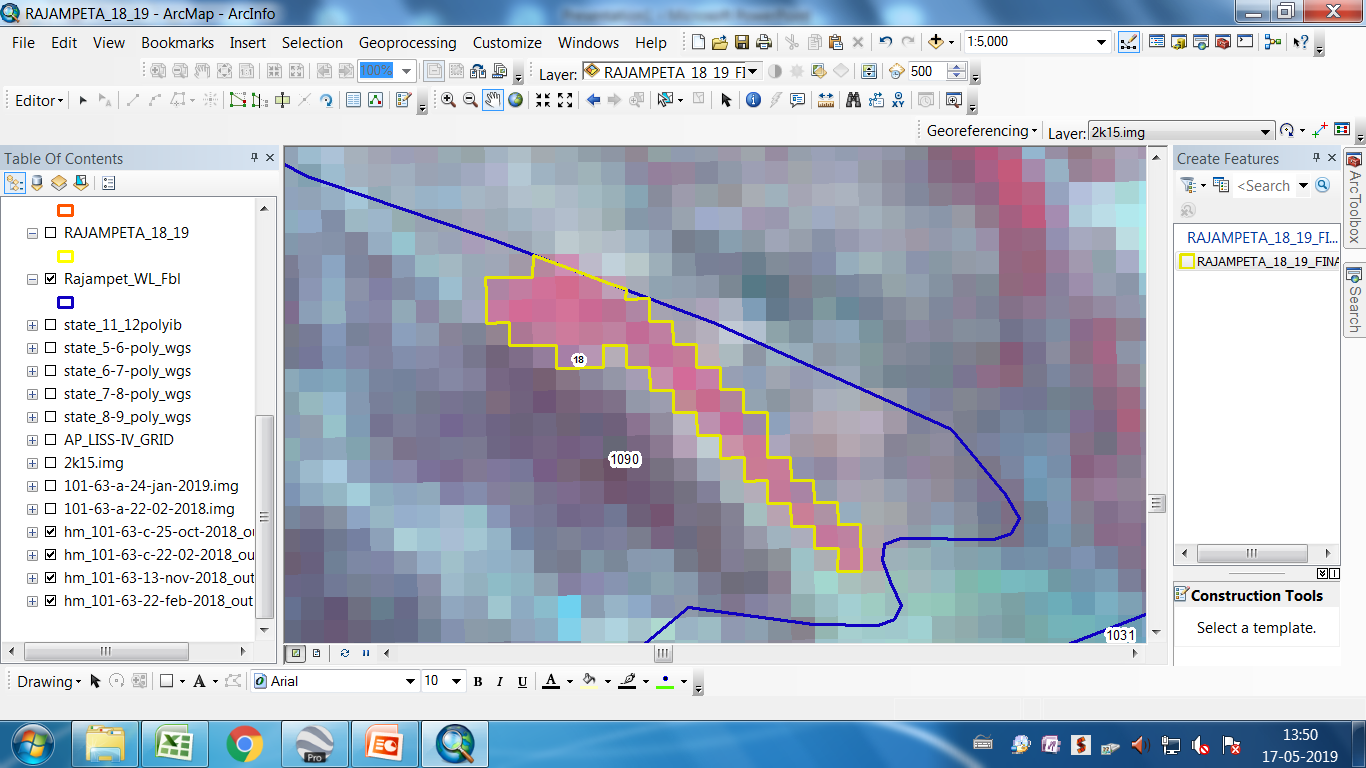 LISS3_101-63-22-feb-2018
LISS3_101-63-13-nov-2018
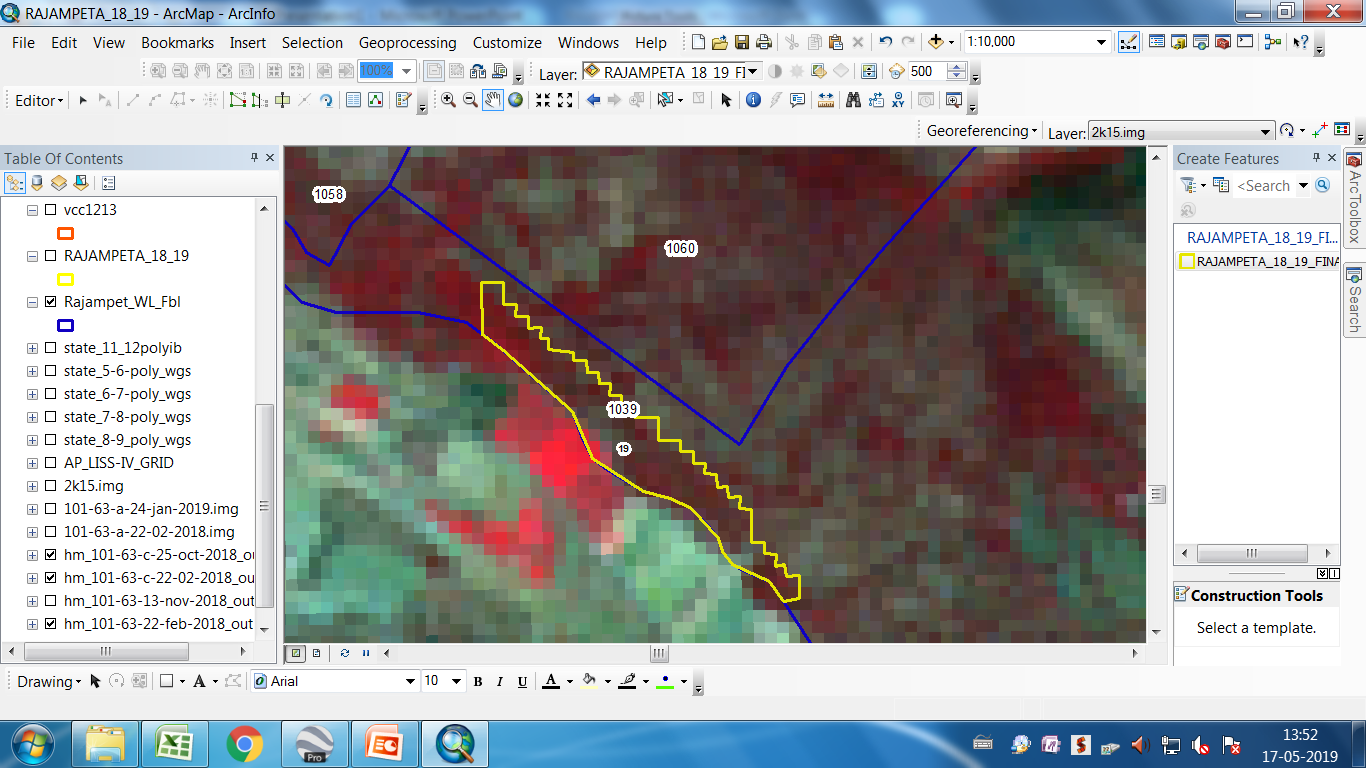 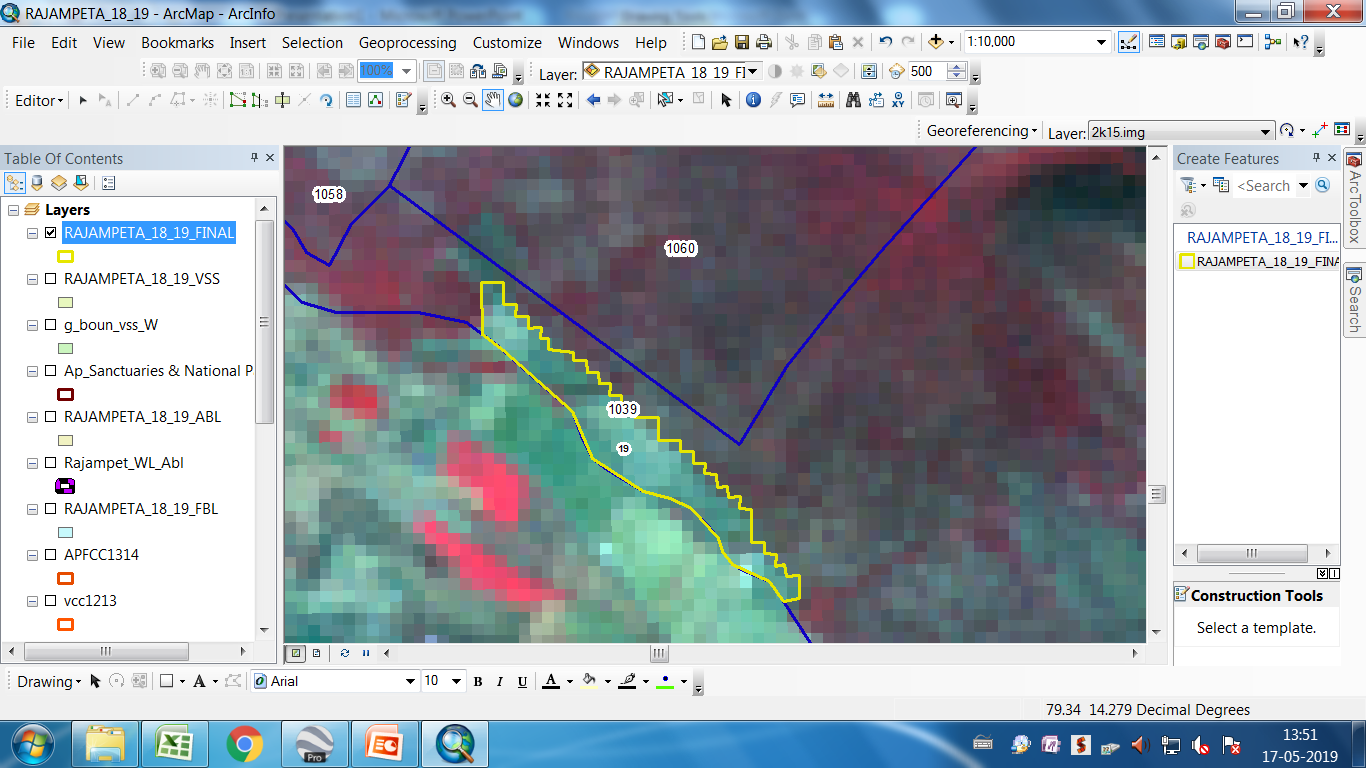 LISS3_101-63-22-feb-2018
LISS3_101-63-13-nov-2018
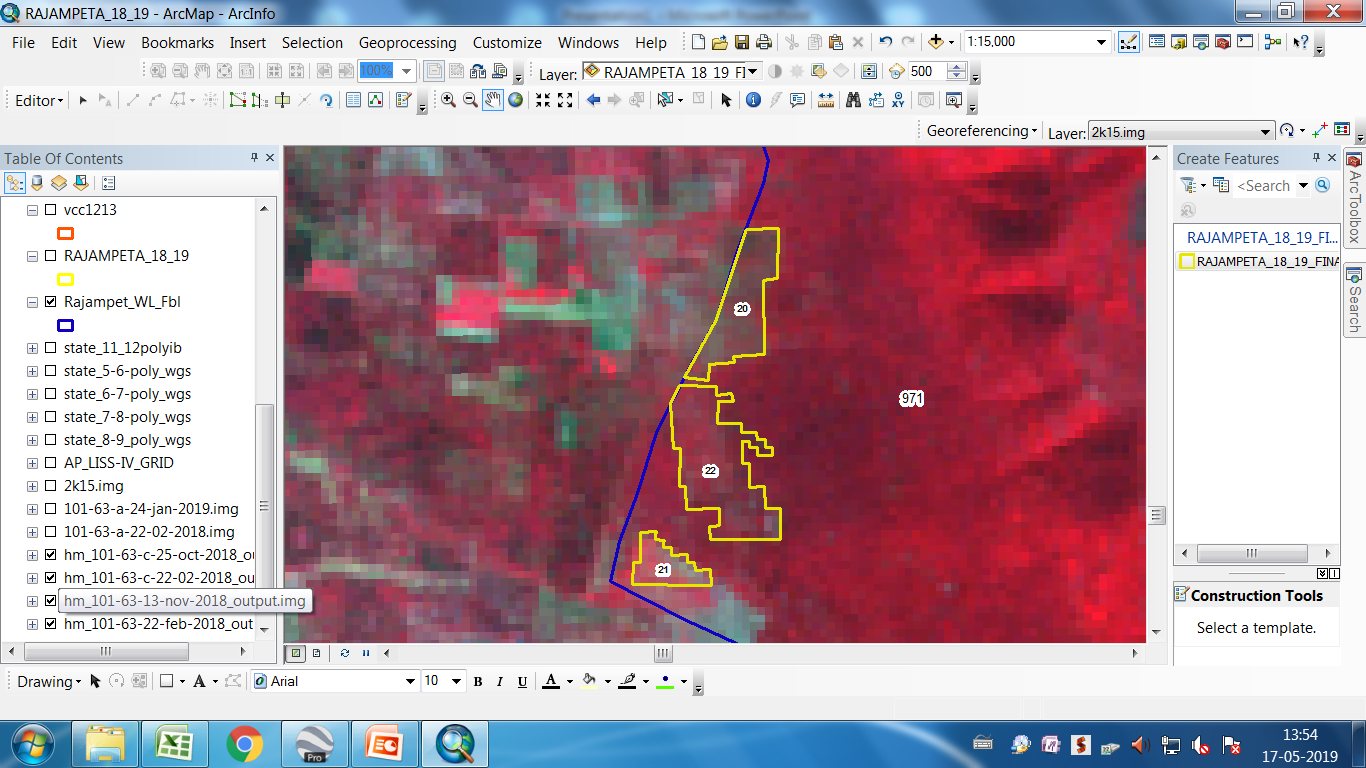 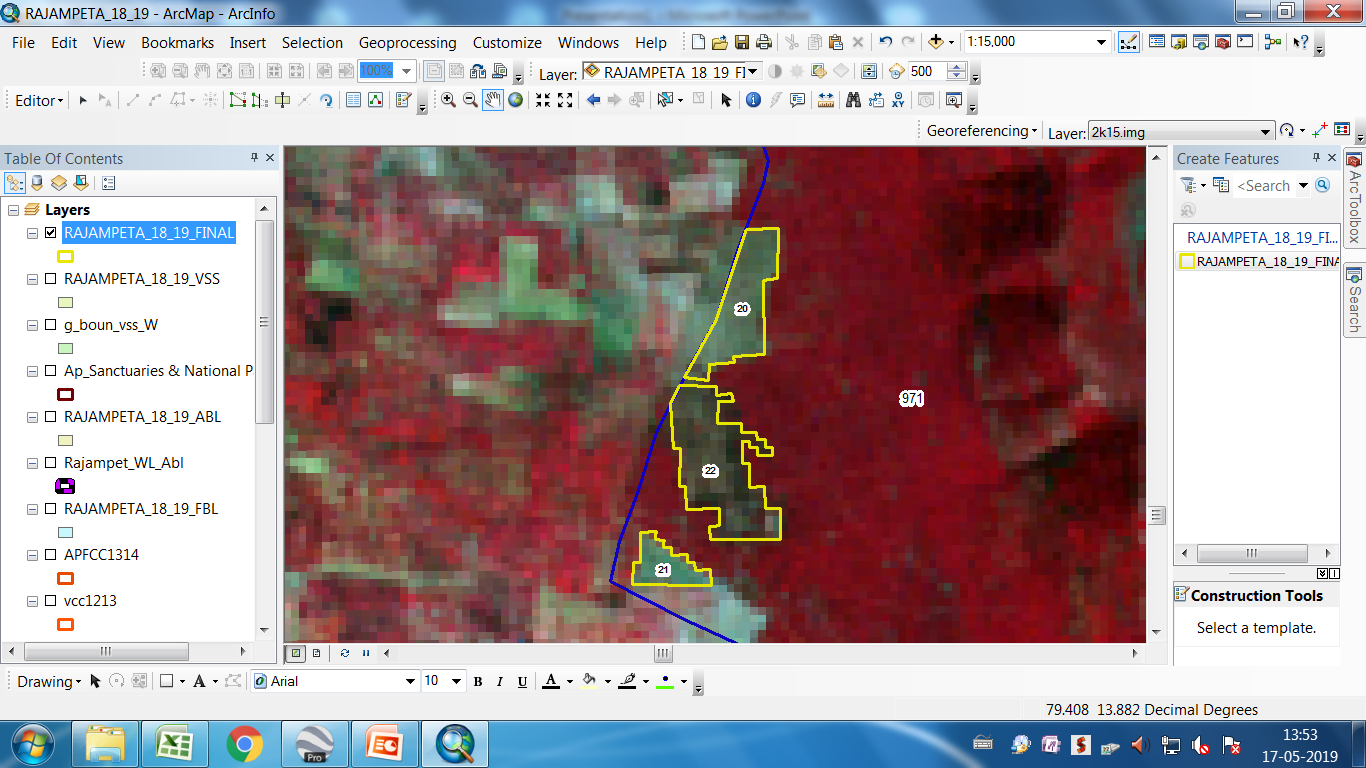 LISS3_101-63-22-feb-2018
LISS3_101-63-13-nov-2018
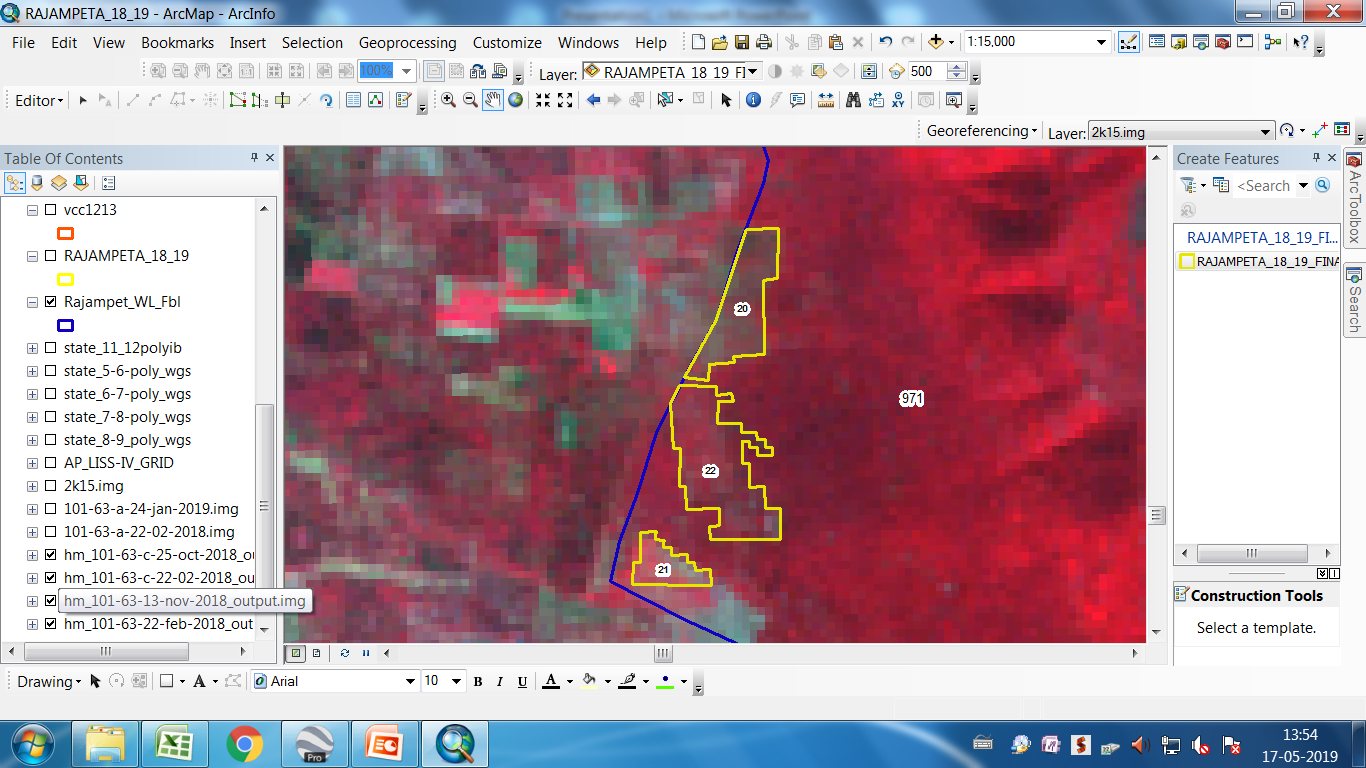 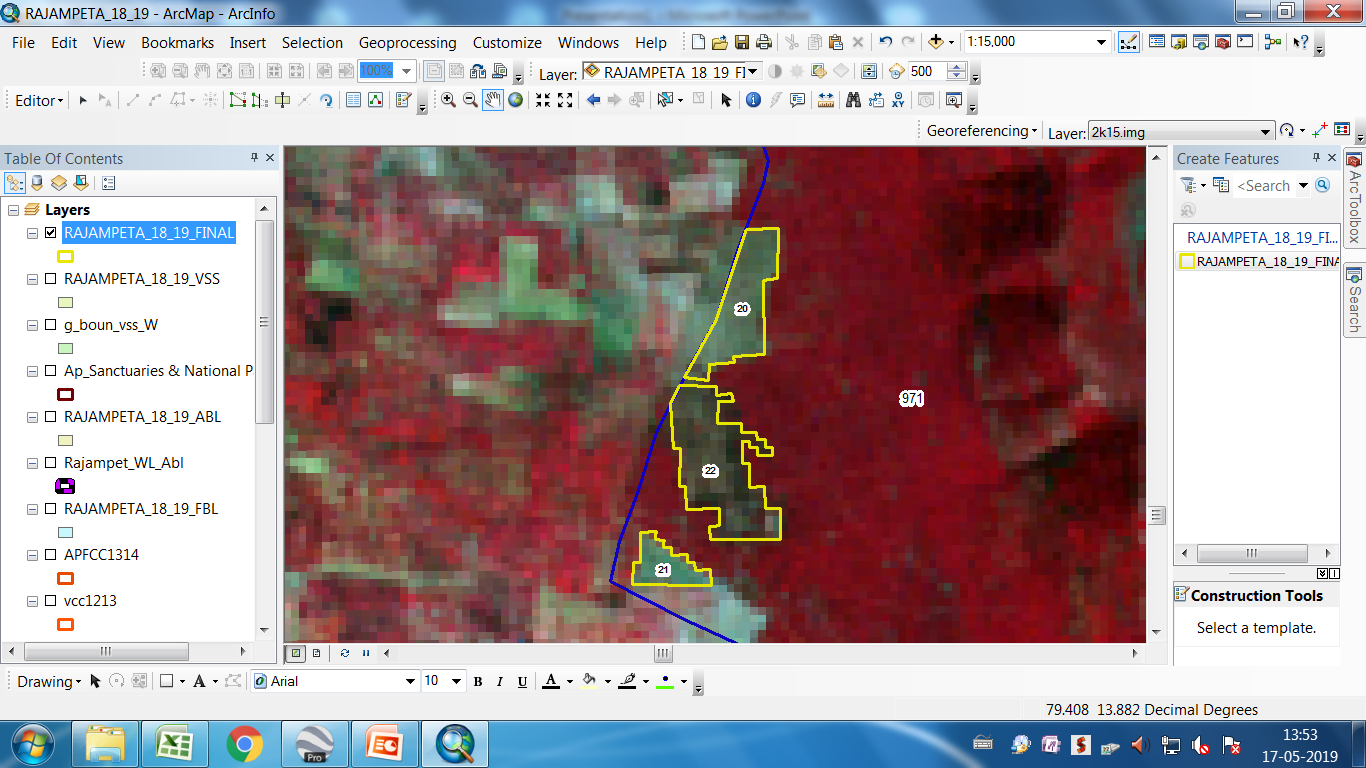 LISS3_101-63-22-feb-2018
LISS3_101-63-13-nov-2018
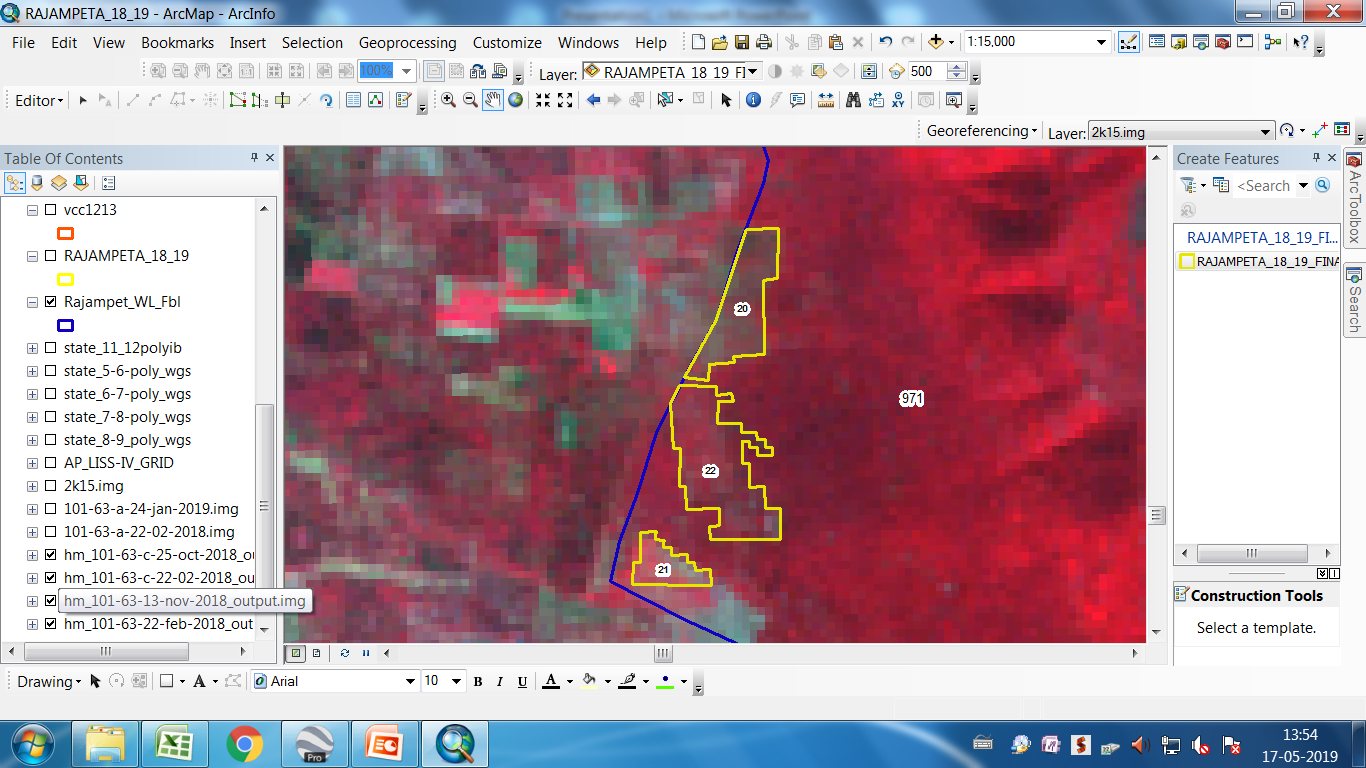 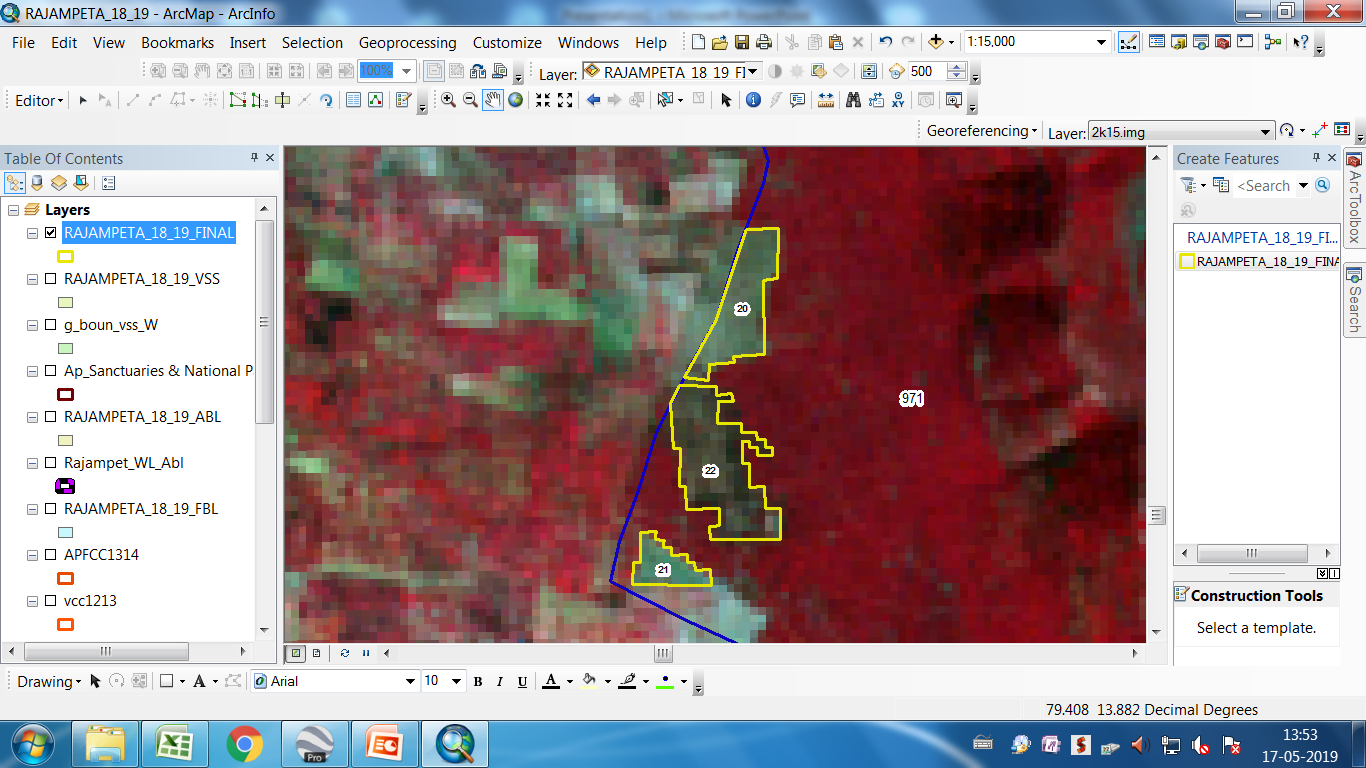 LISS3_101-63-22-feb-2018
LISS3_101-63-13-nov-2018
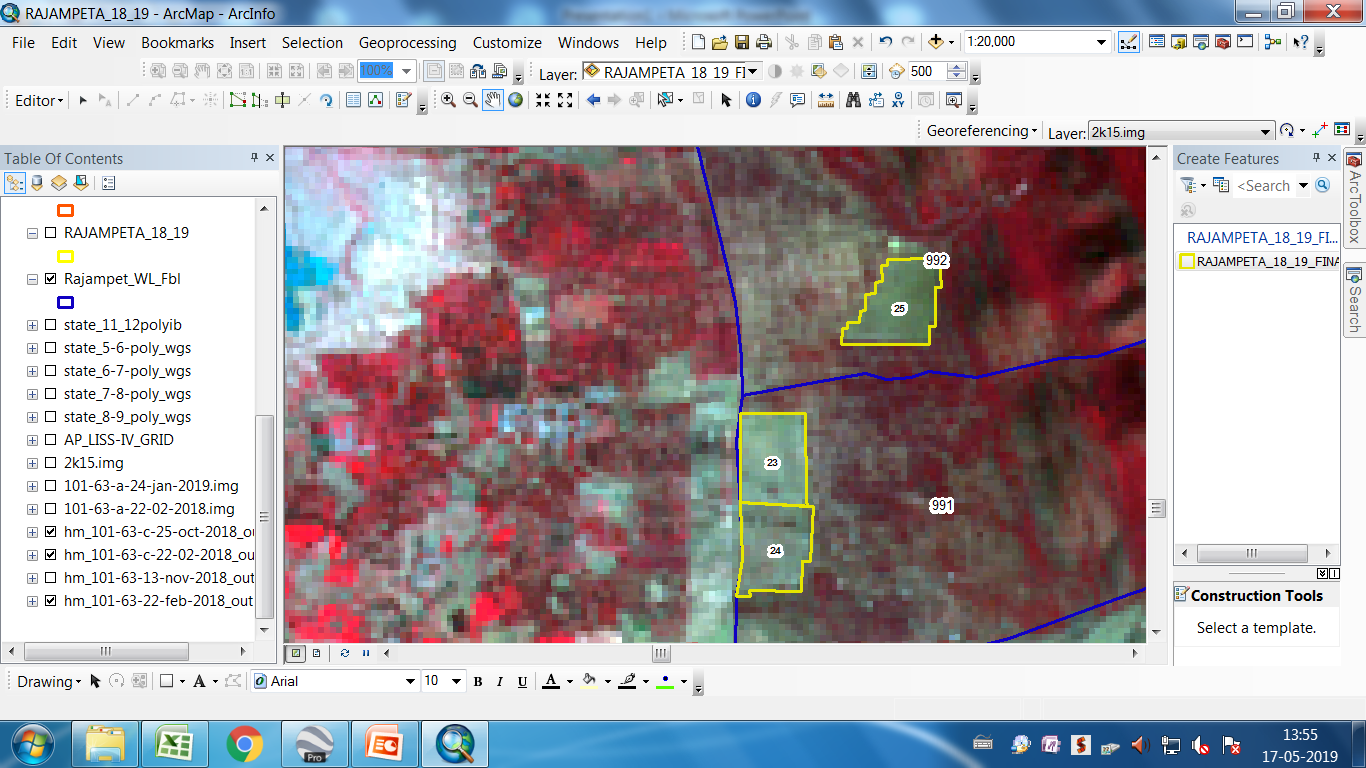 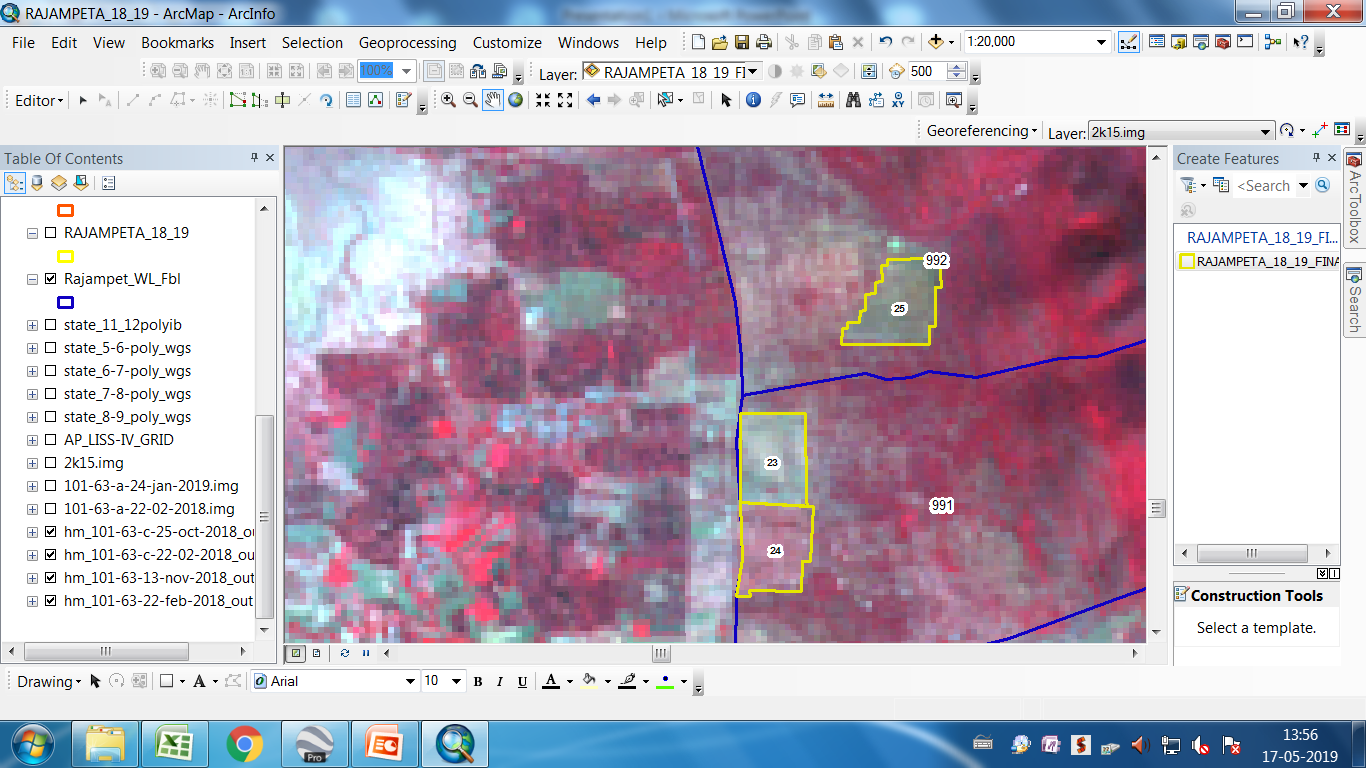 LISS3_101-63-22-feb-2018
LISS3_101-63-13-nov-2018
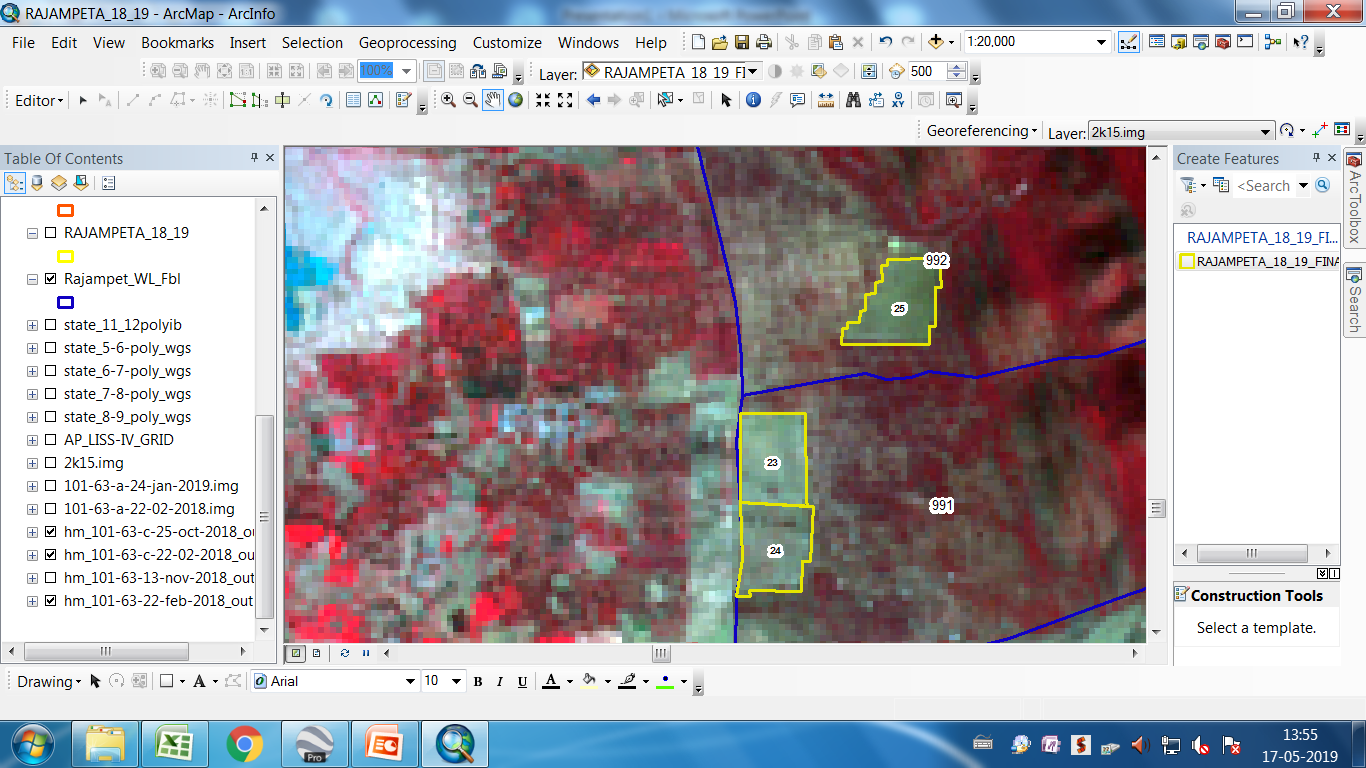 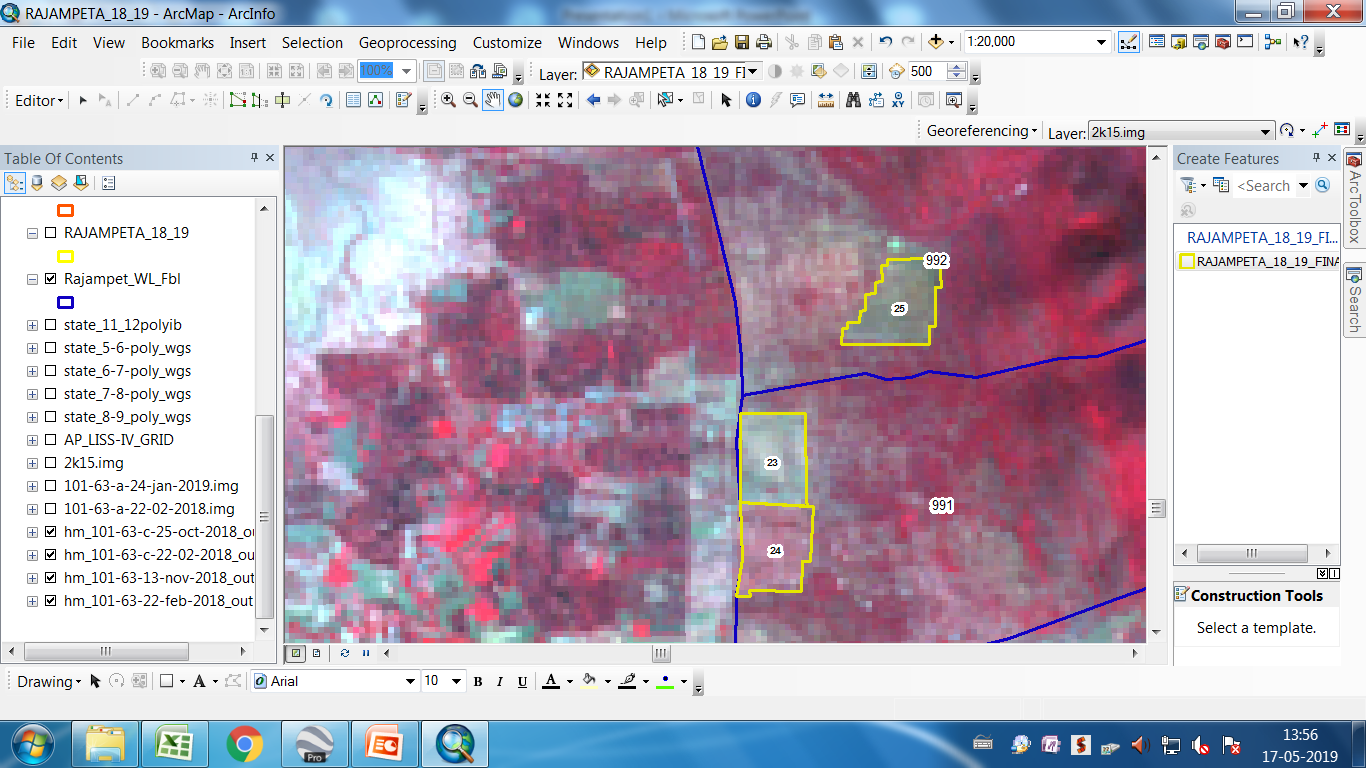 LISS3_101-63-22-feb-2018
LISS3_101-63-13-nov-2018
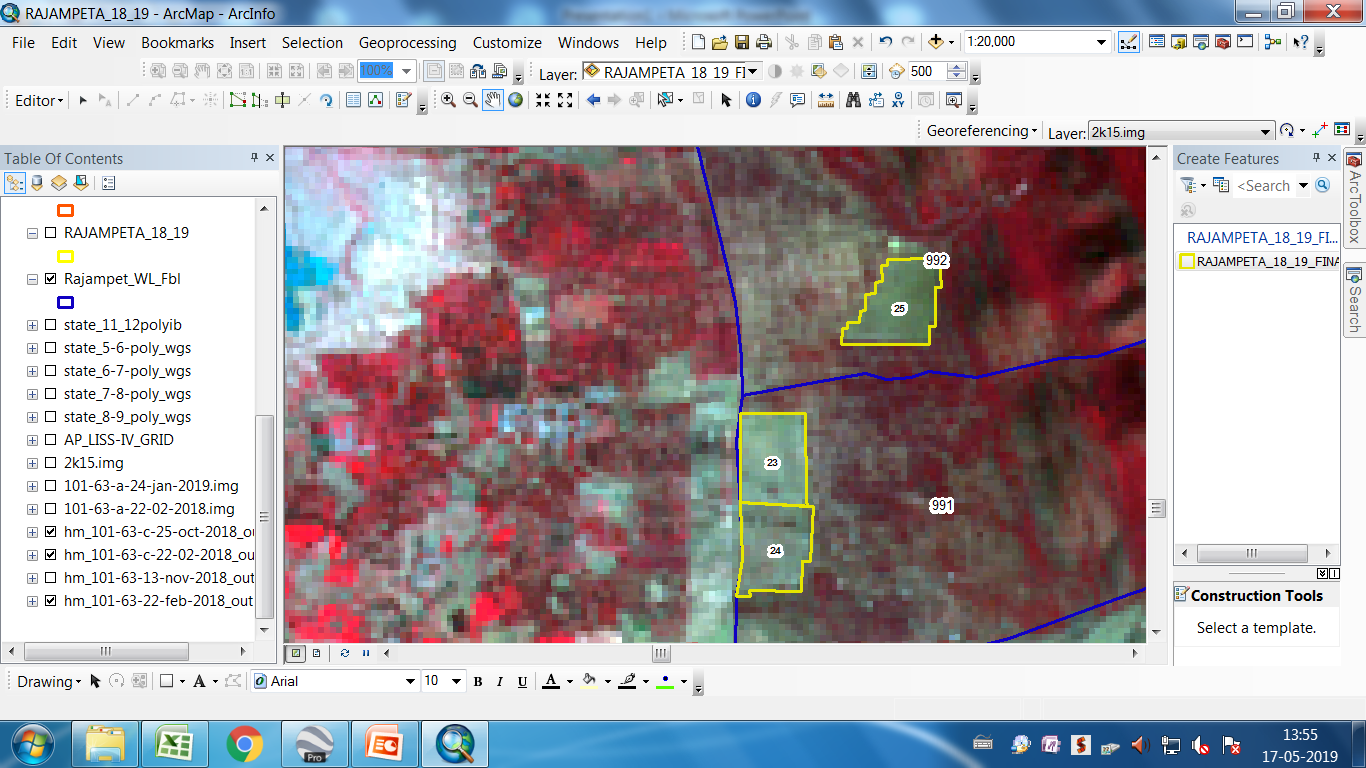 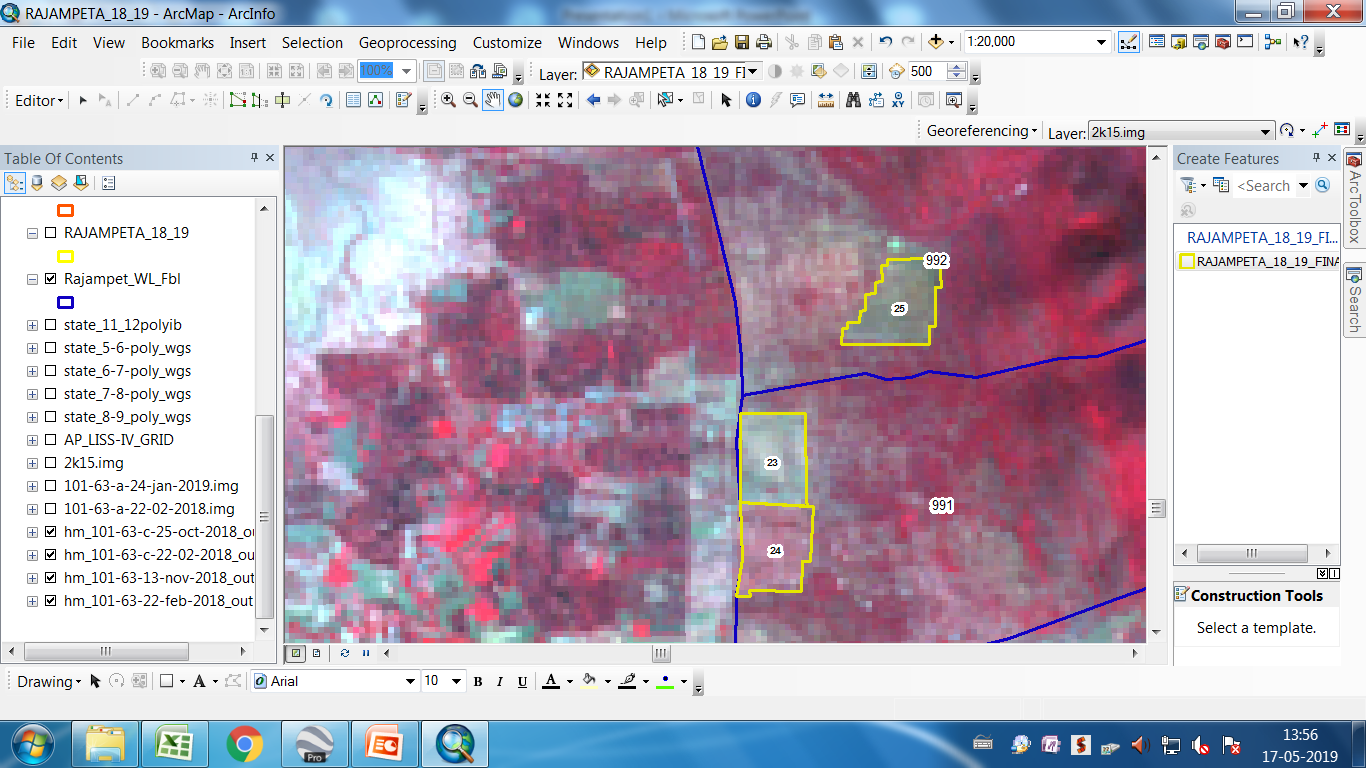 LISS3_101-63-22-feb-2018
LISS3_101-63-13-nov-2018
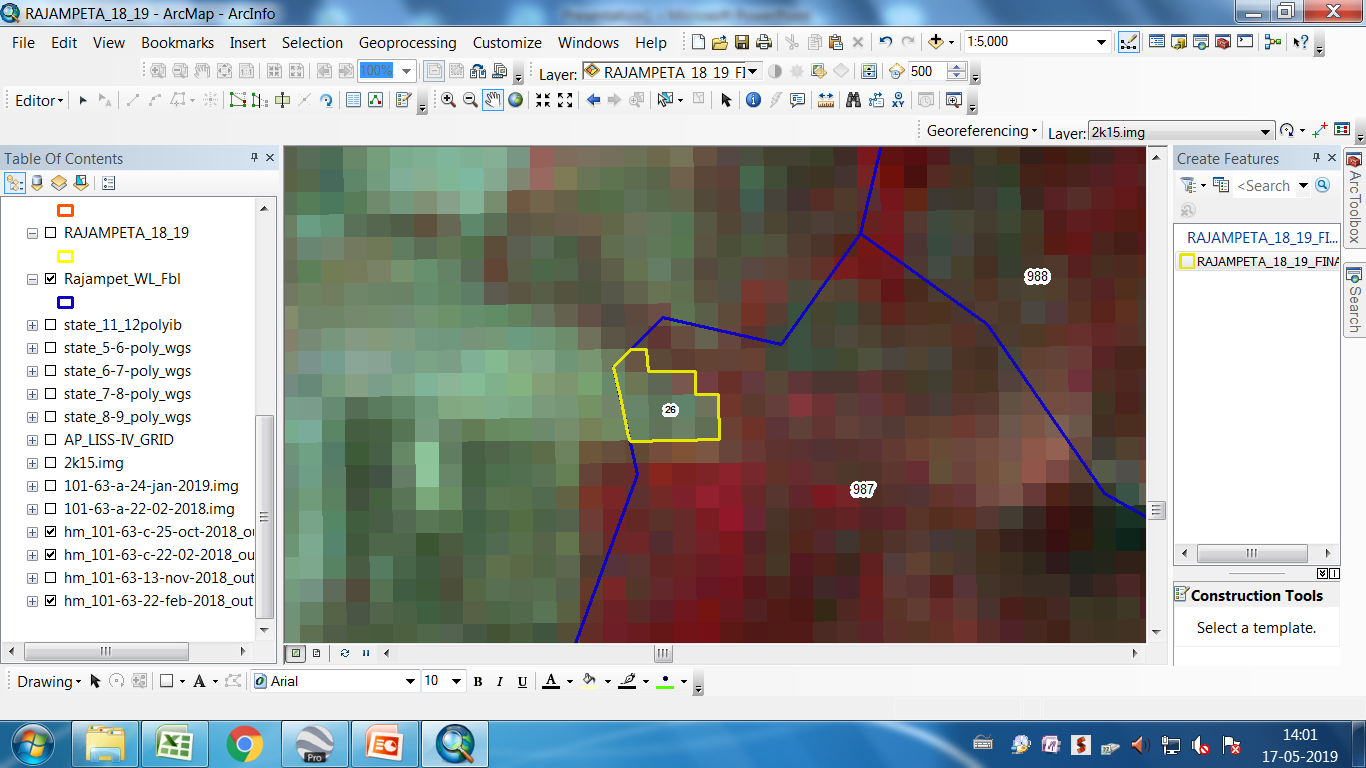 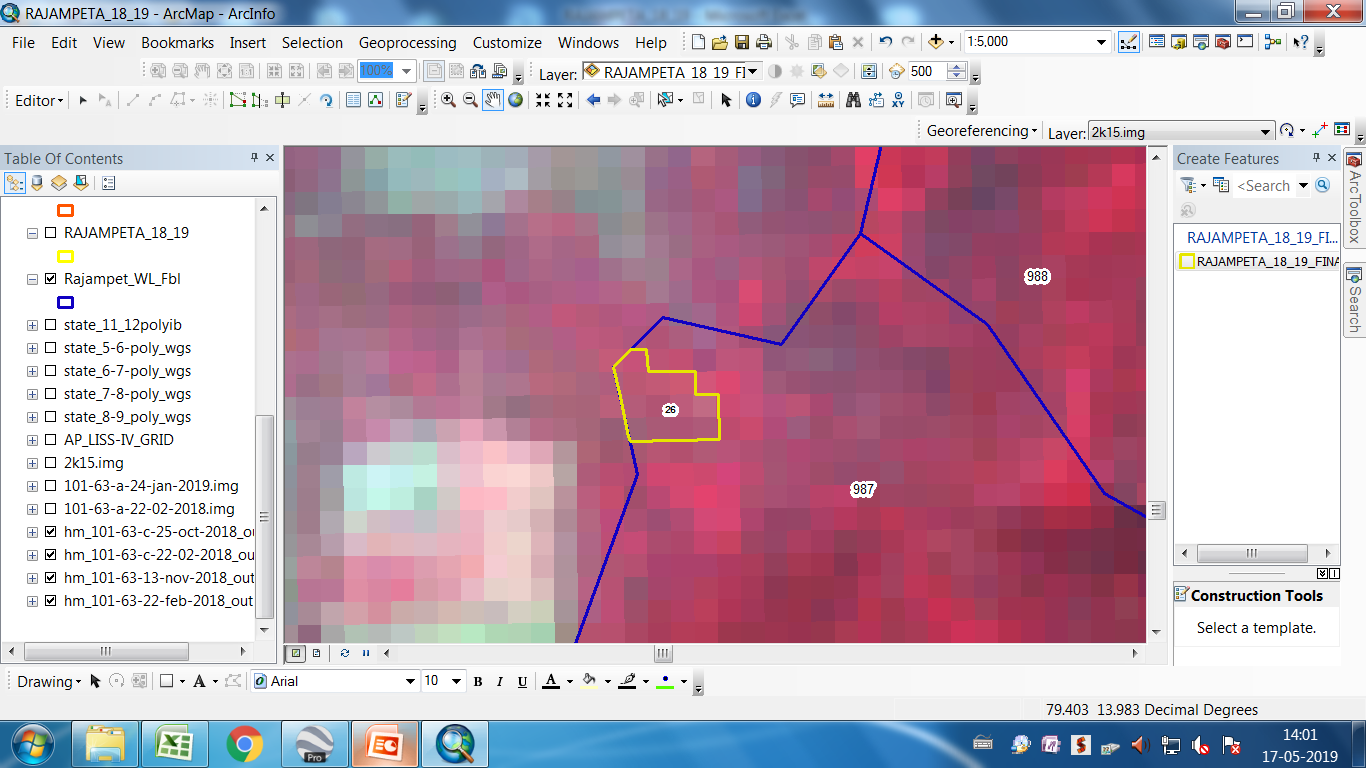 LISS3_101-63-22-feb-2018
LISS3_101-63-13-nov-2018
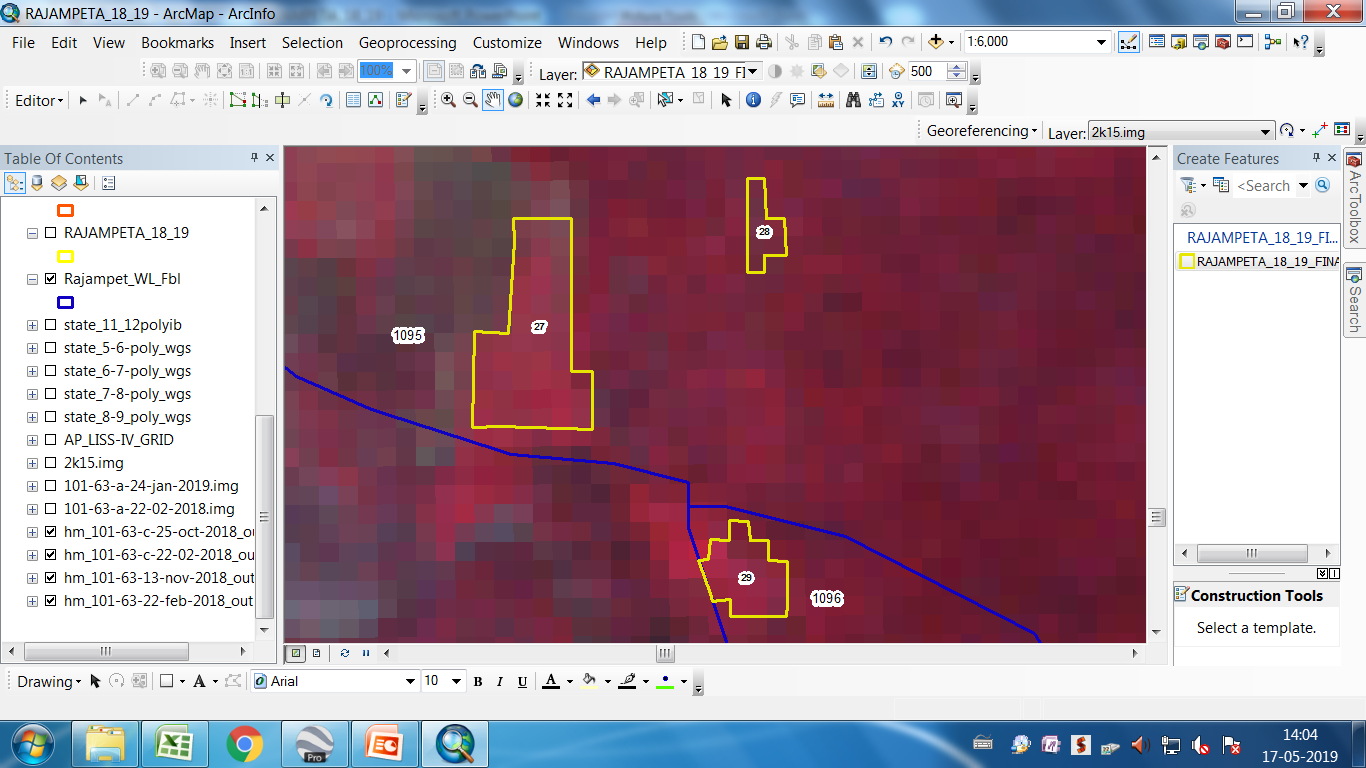 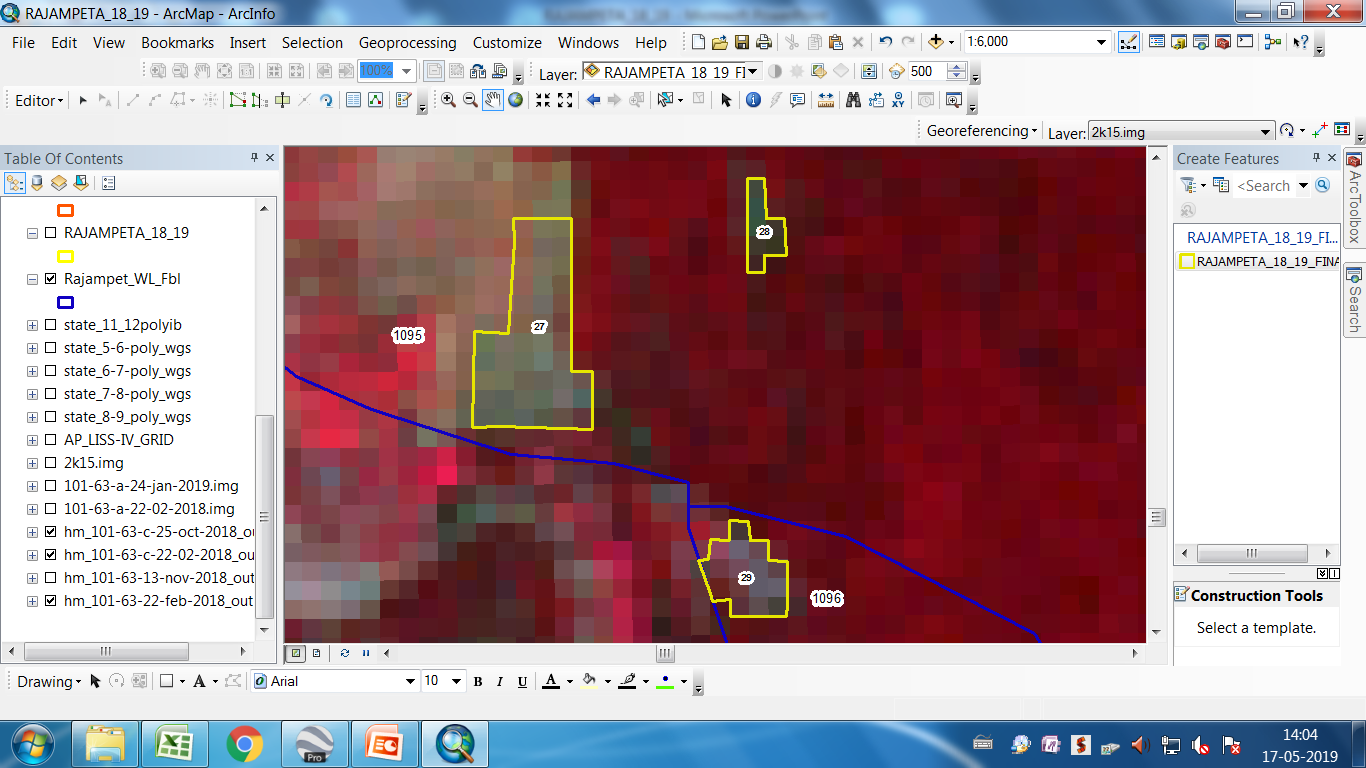 LISS3_101-63-22-feb-2018
LISS3_101-63-13-nov-2018
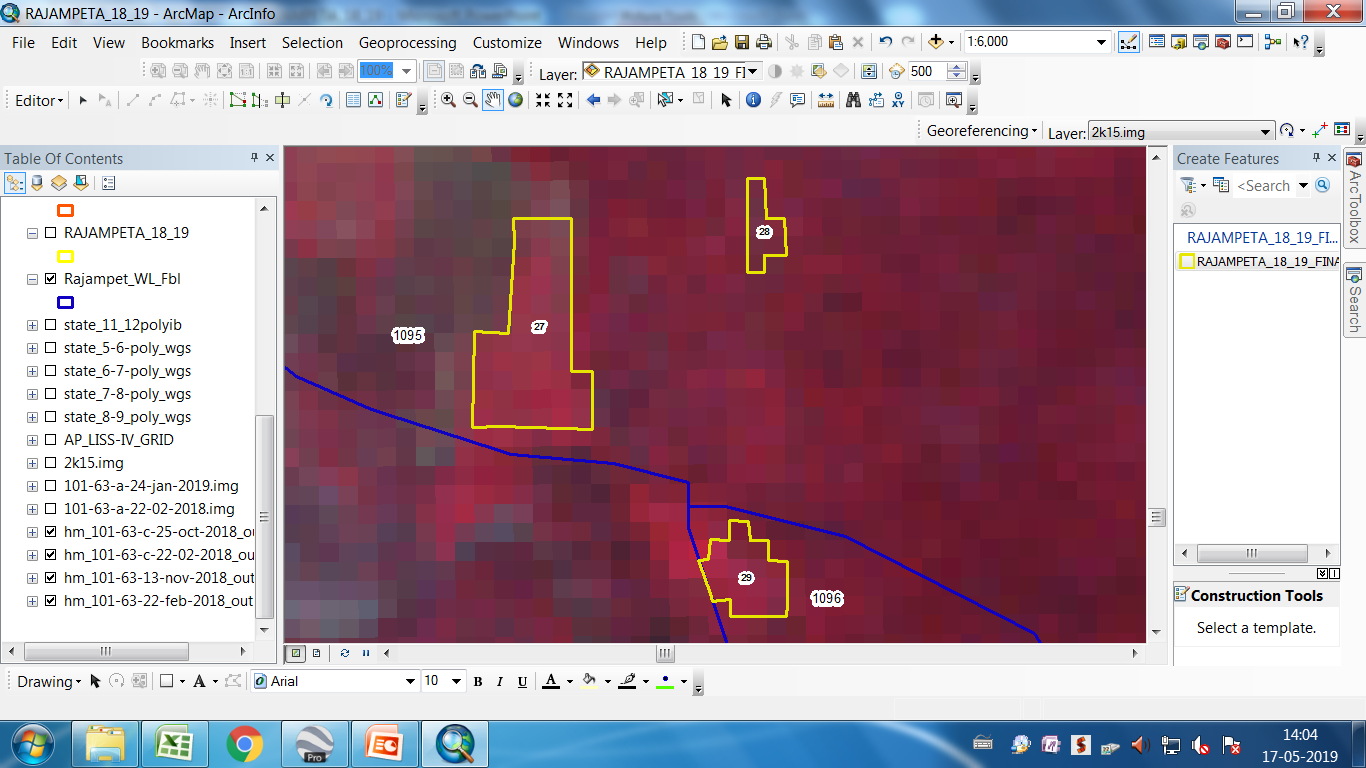 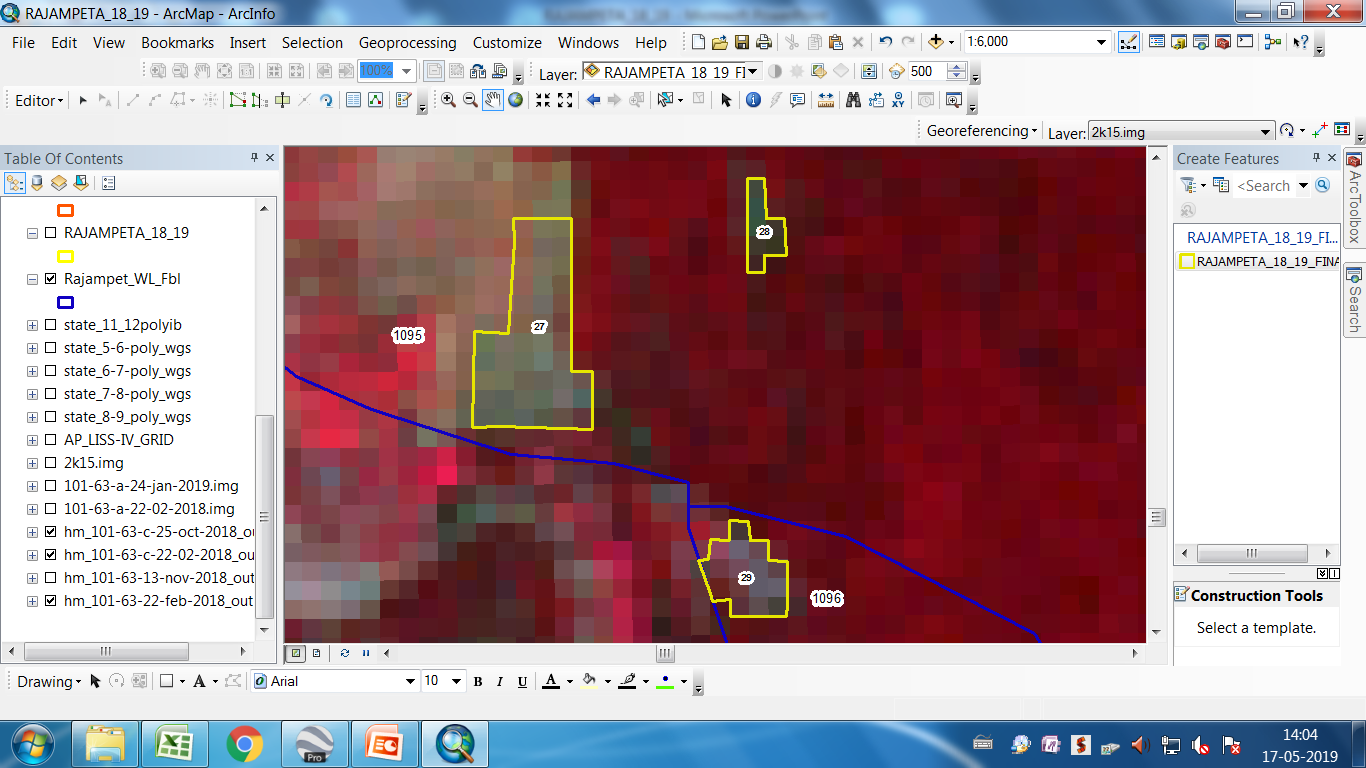 LISS3_101-63-22-feb-2018
LISS3_101-63-13-nov-2018
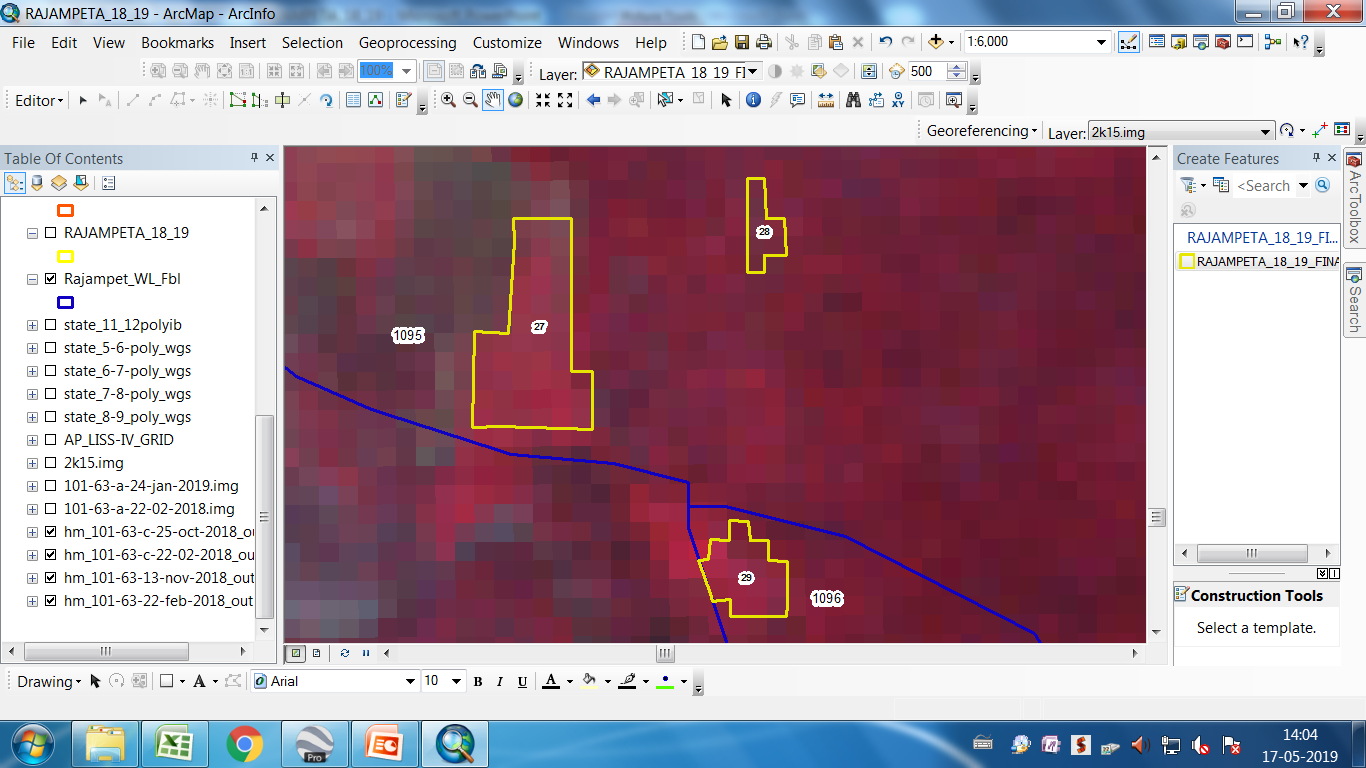 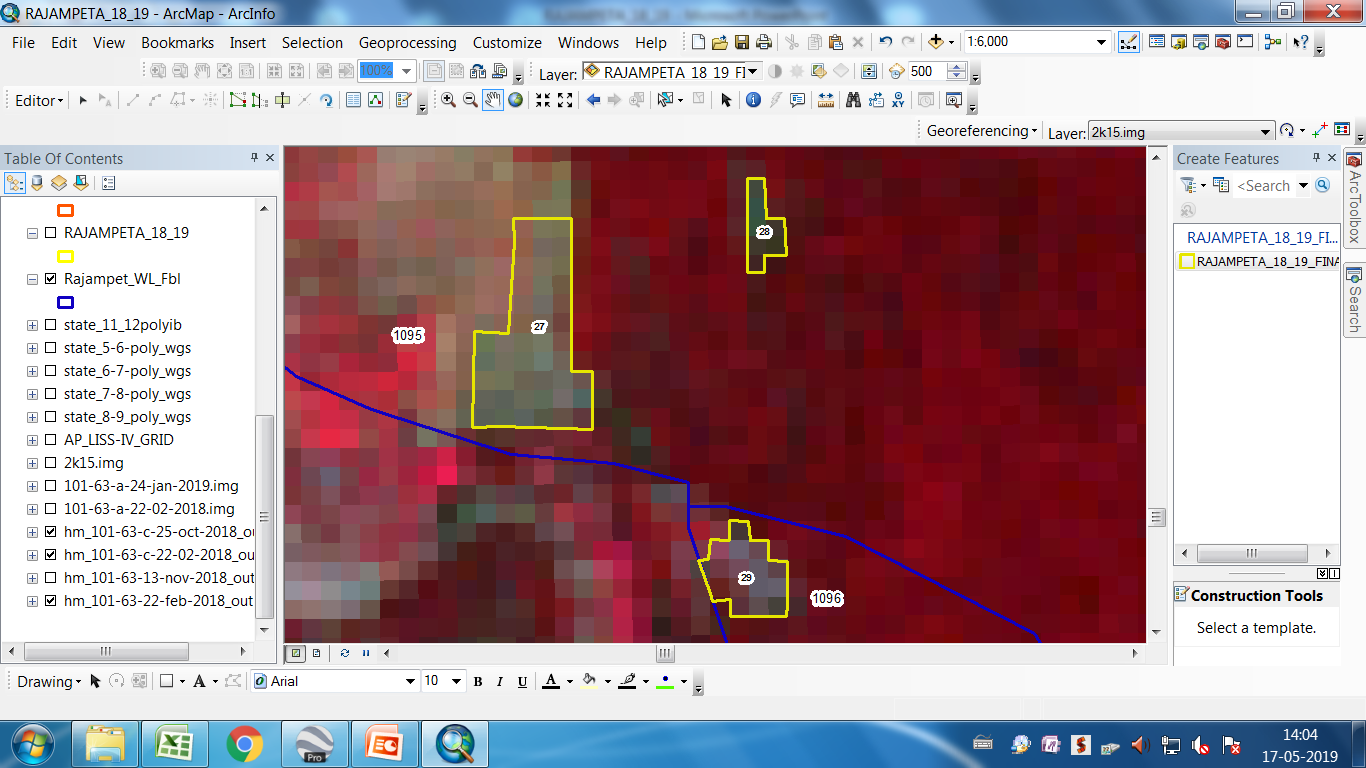 LISS3_101-63-22-feb-2018
LISS3_101-63-13-nov-2018
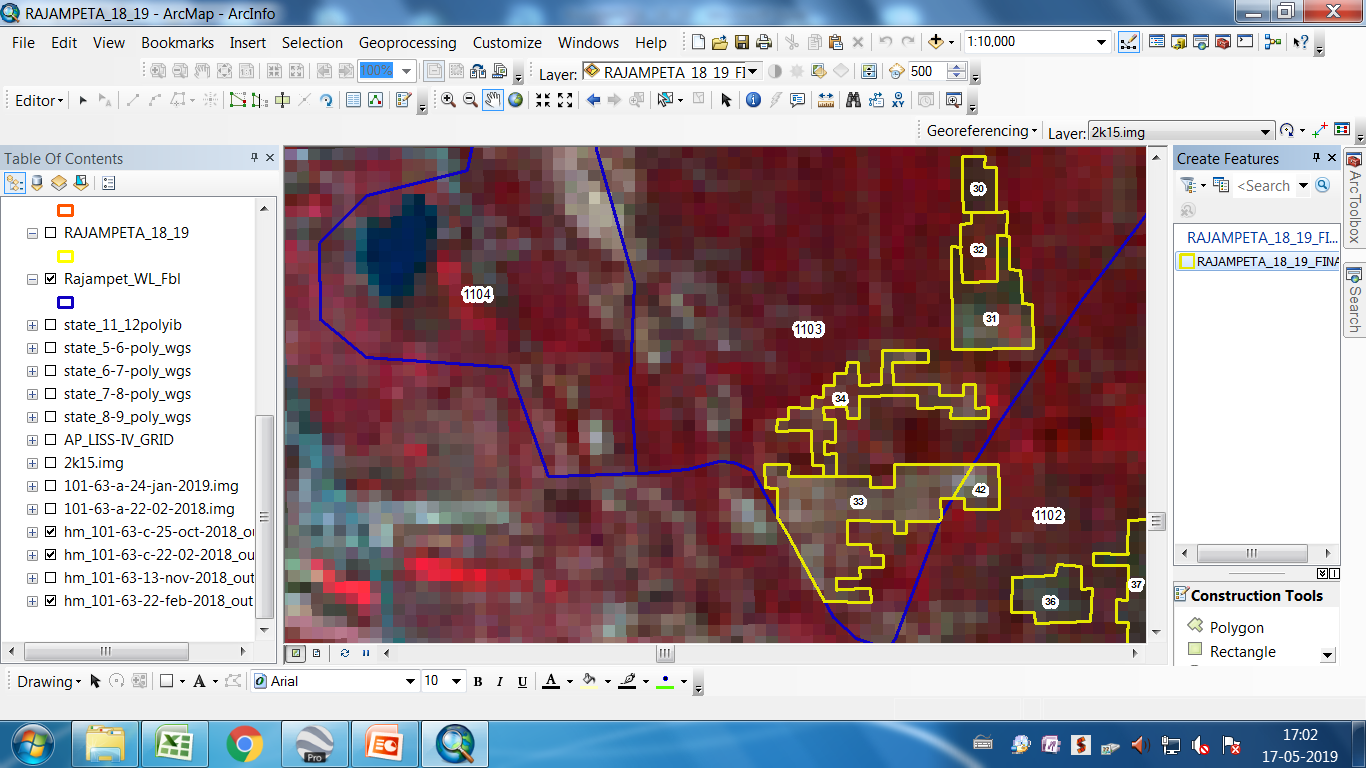 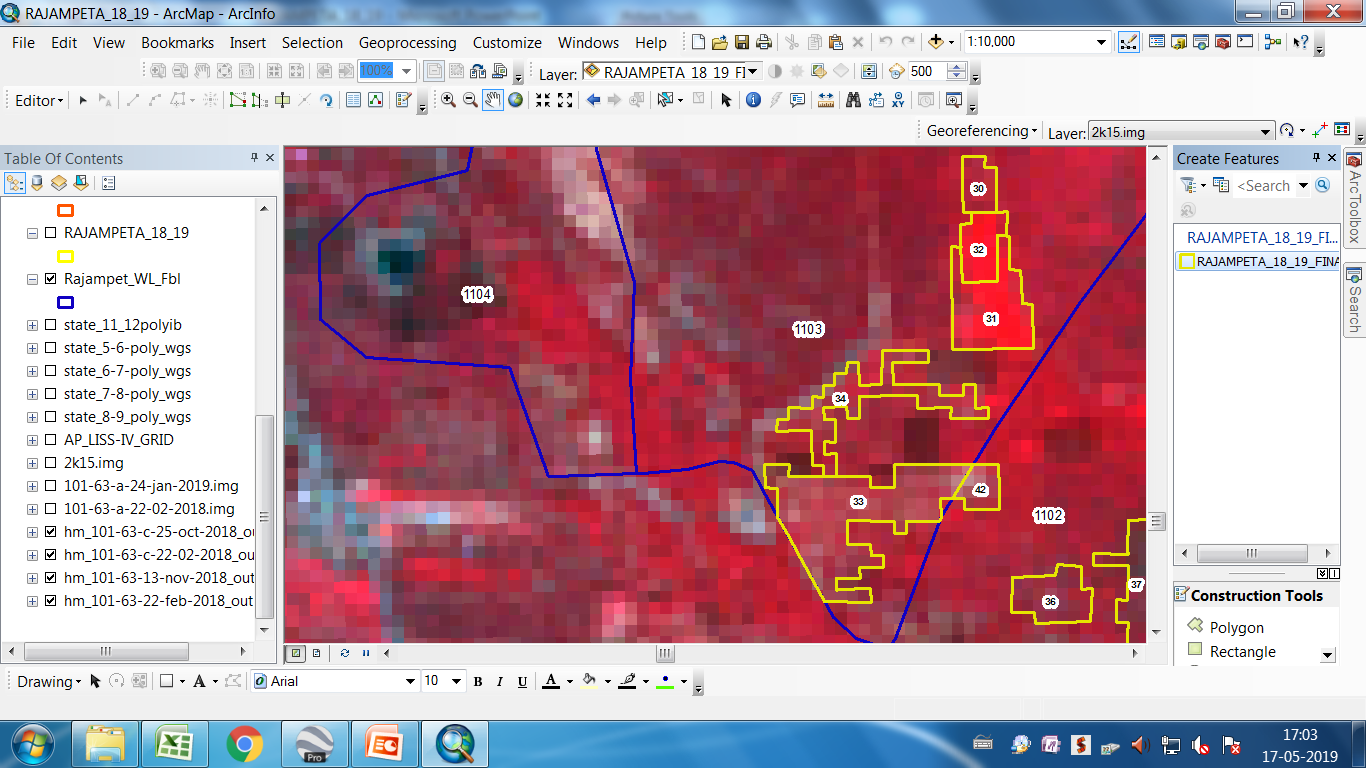 LISS3_101-63-22-feb-2018
LISS3_101-63-13-nov-2018
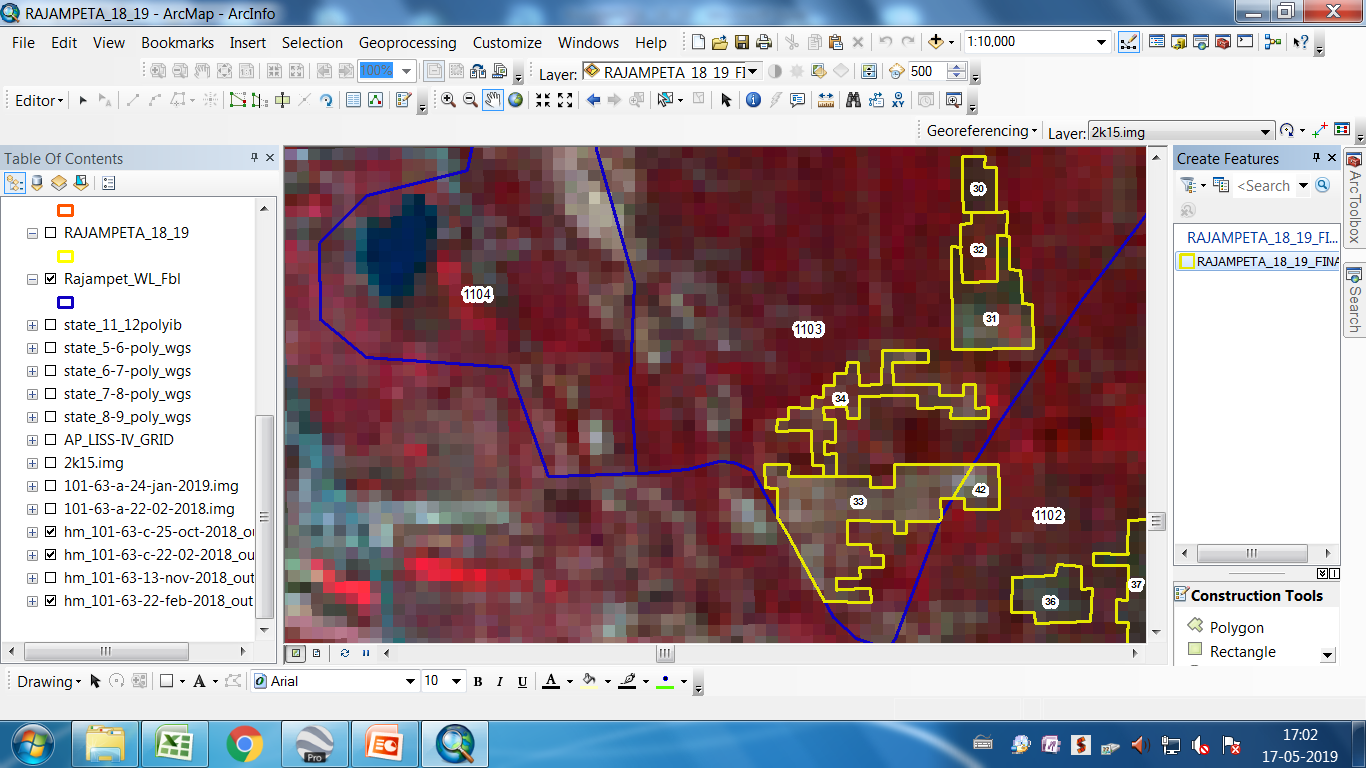 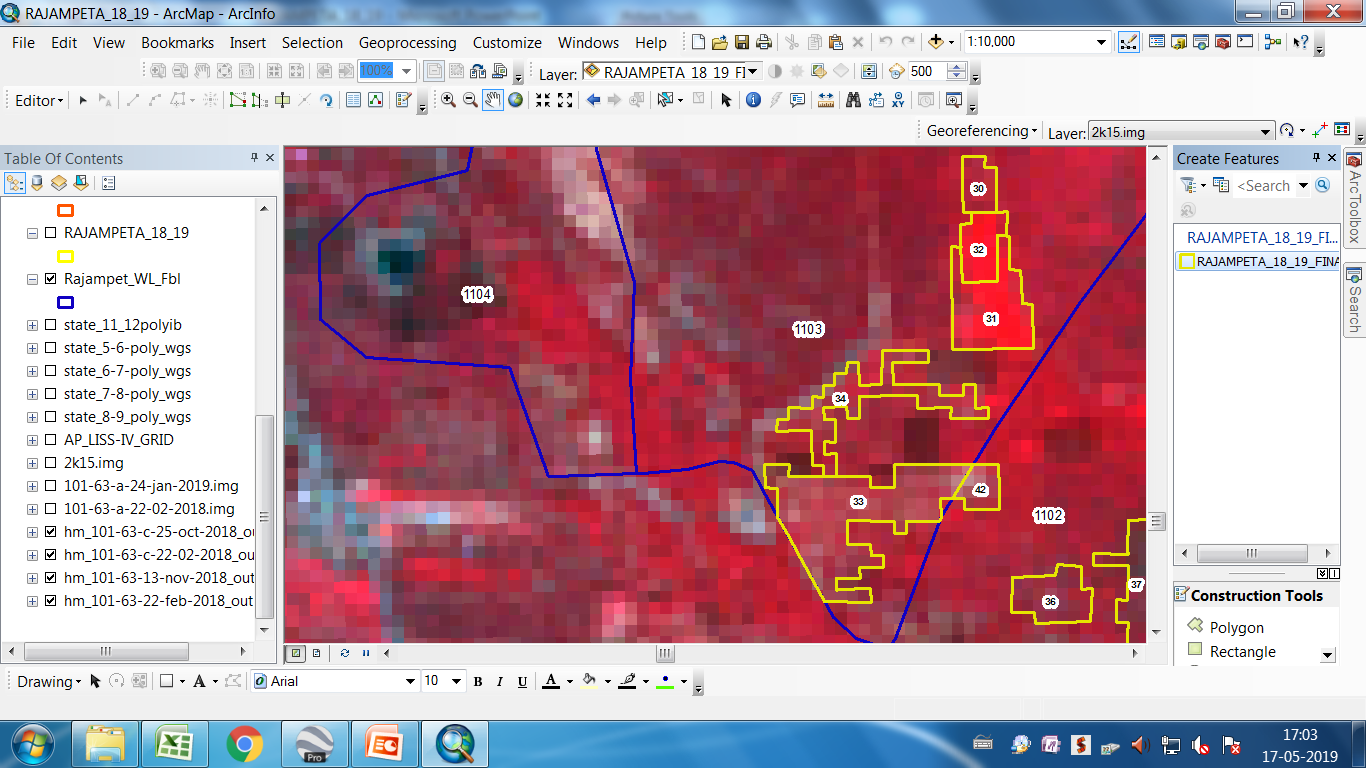 LISS3_101-63-22-feb-2018
LISS3_101-63-13-nov-2018
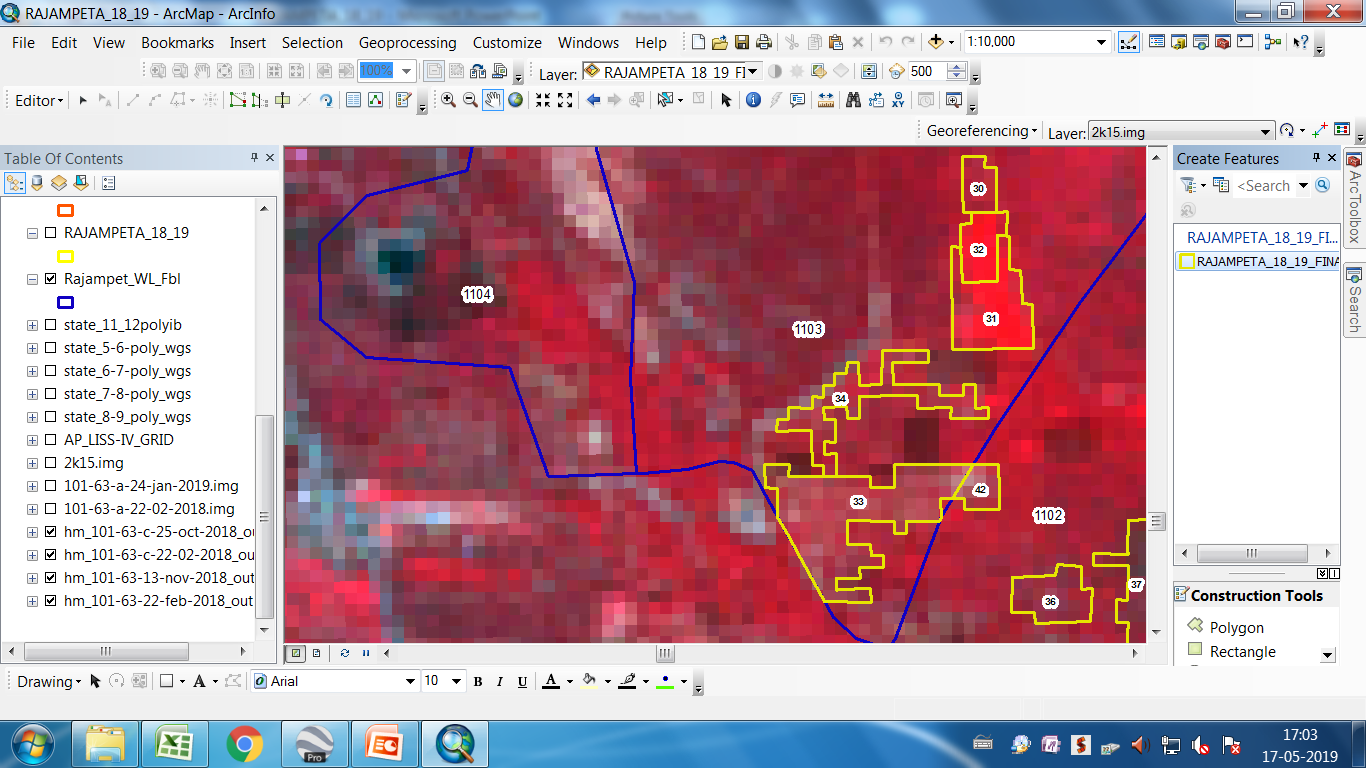 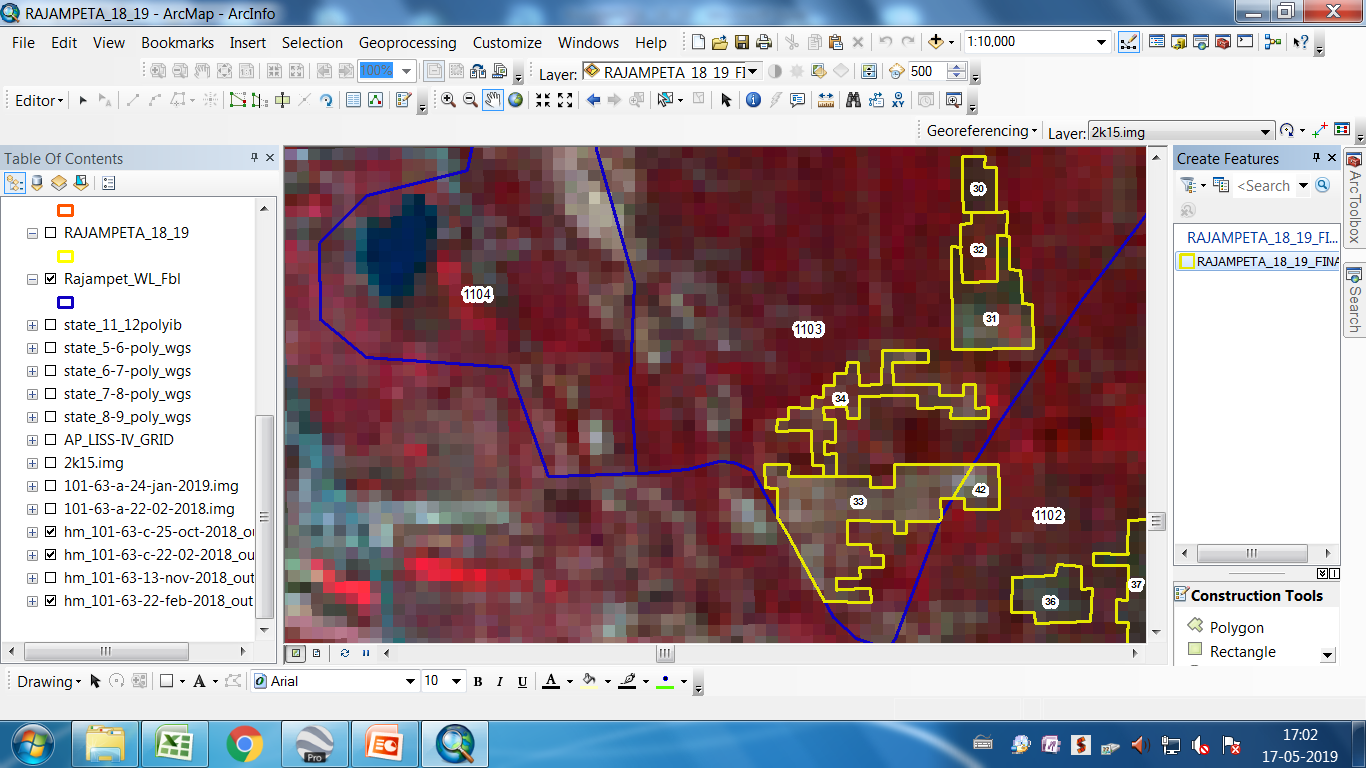 LISS3_101-63-22-feb-2018
LISS3_101-63-13-nov-2018
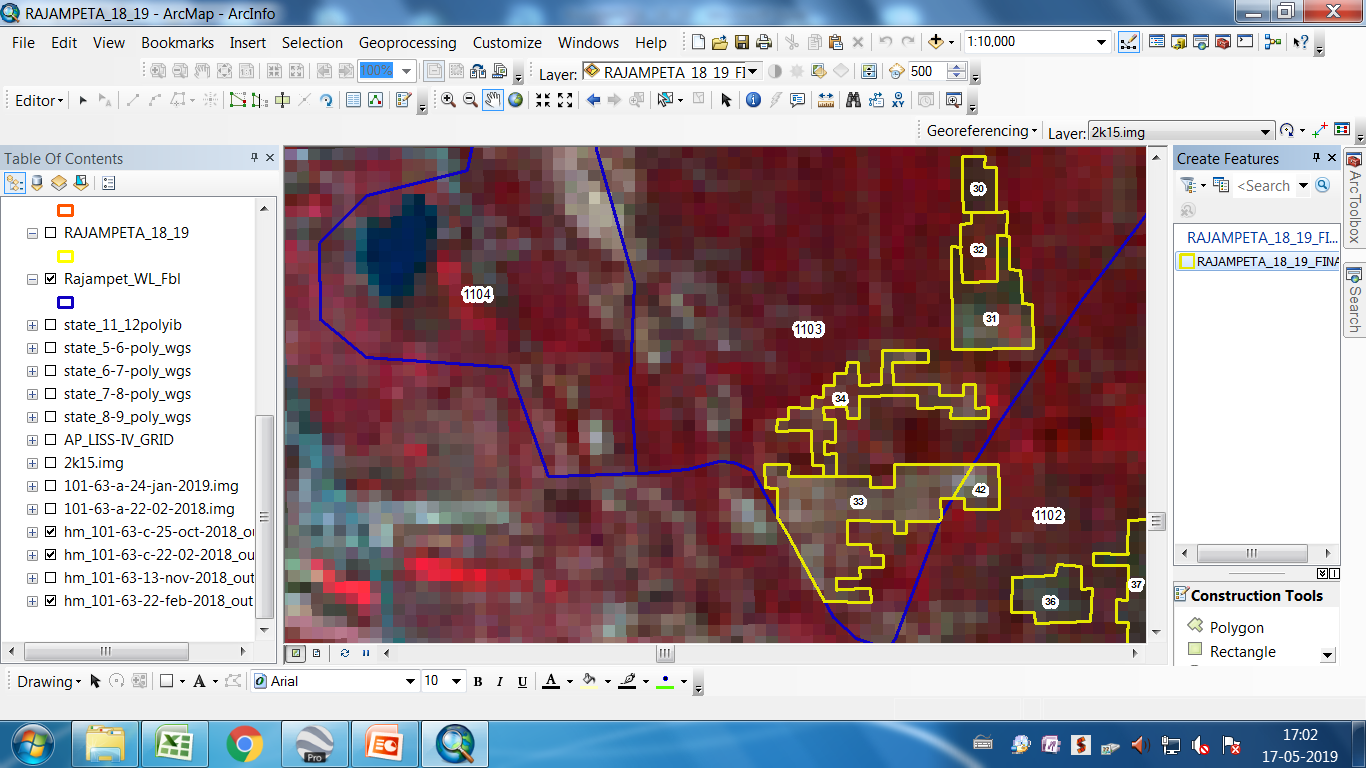 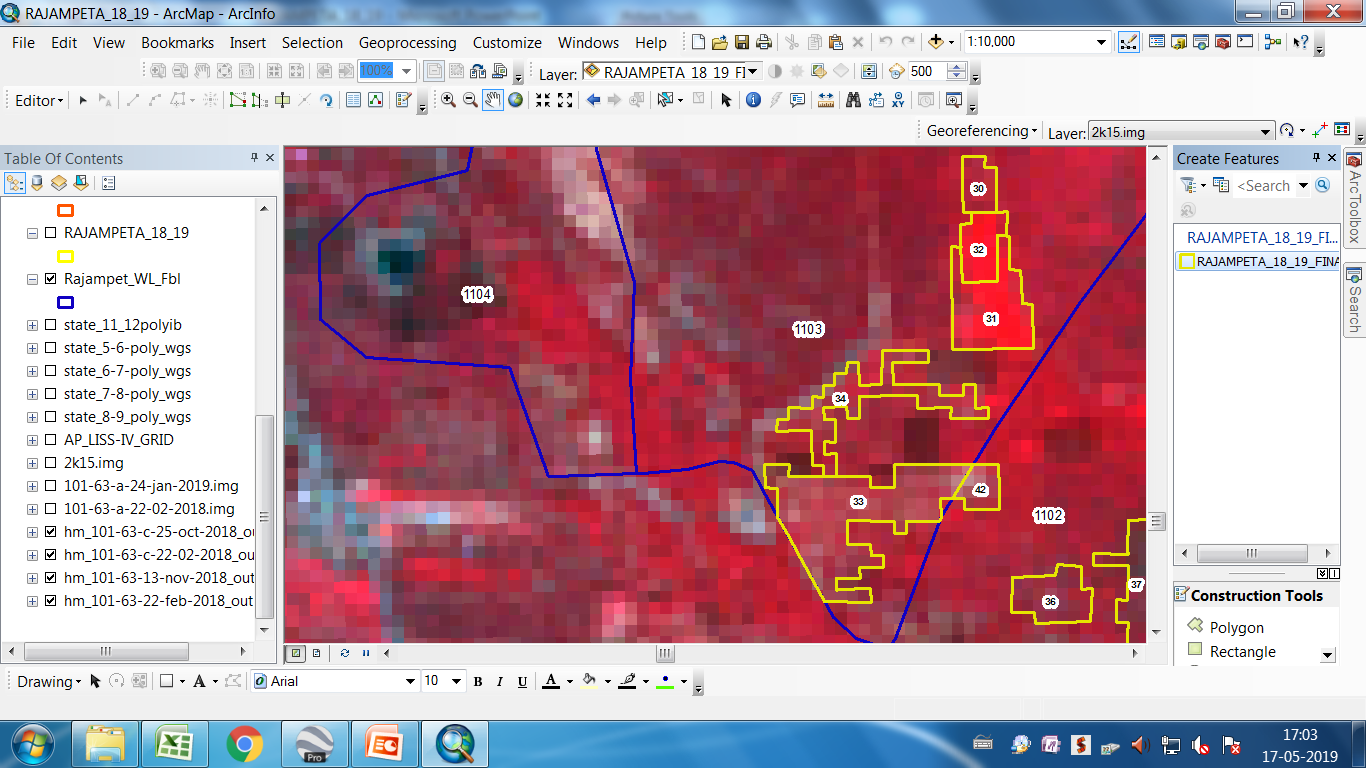 LISS3_101-63-22-feb-2018
LISS3_101-63-13-nov-2018
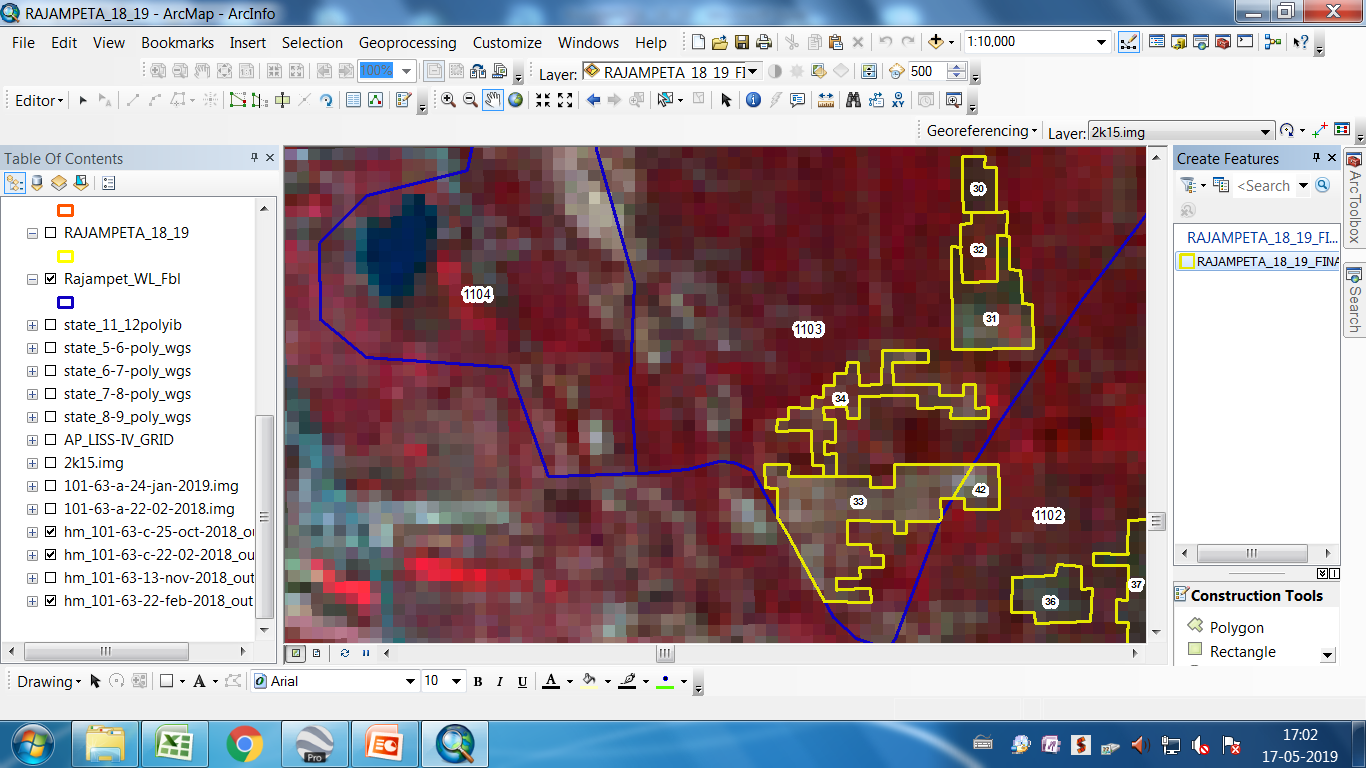 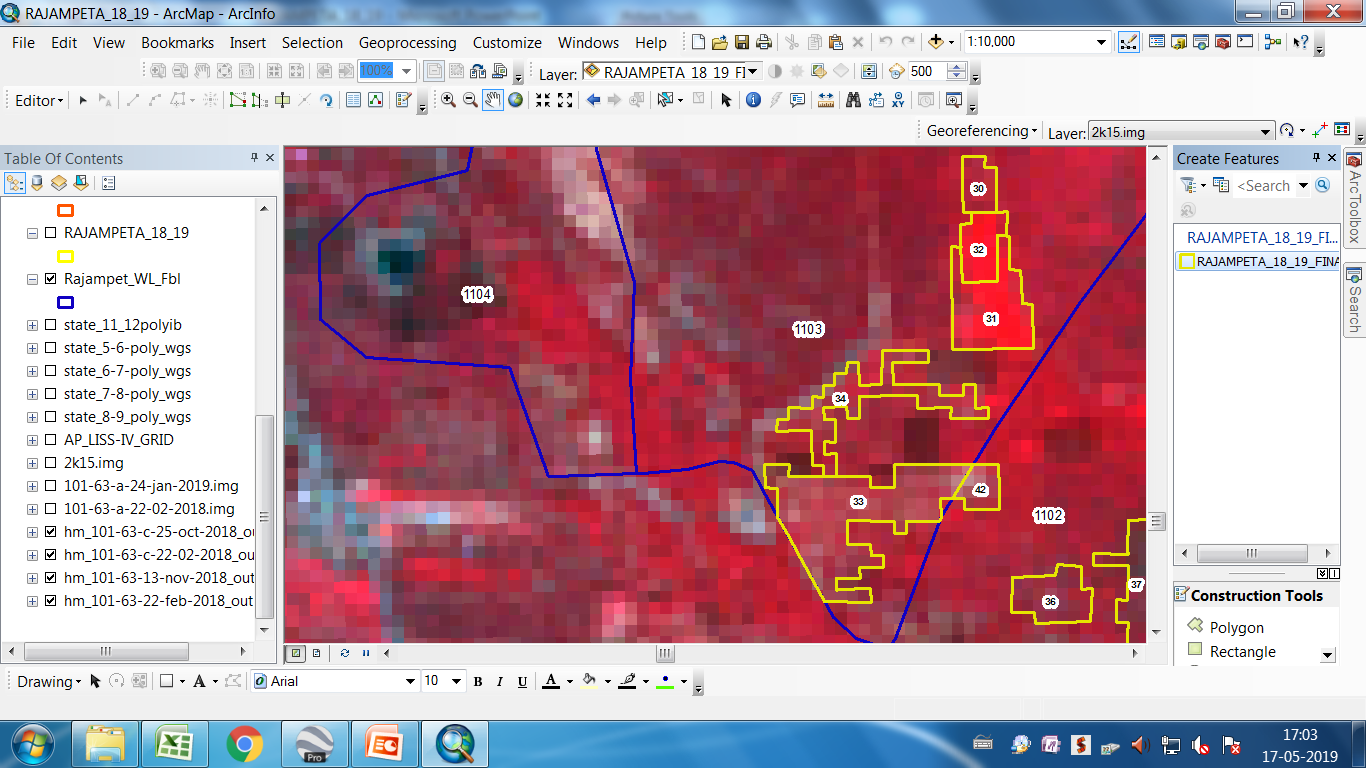 LISS3_101-63-22-feb-2018
LISS3_101-63-13-nov-2018
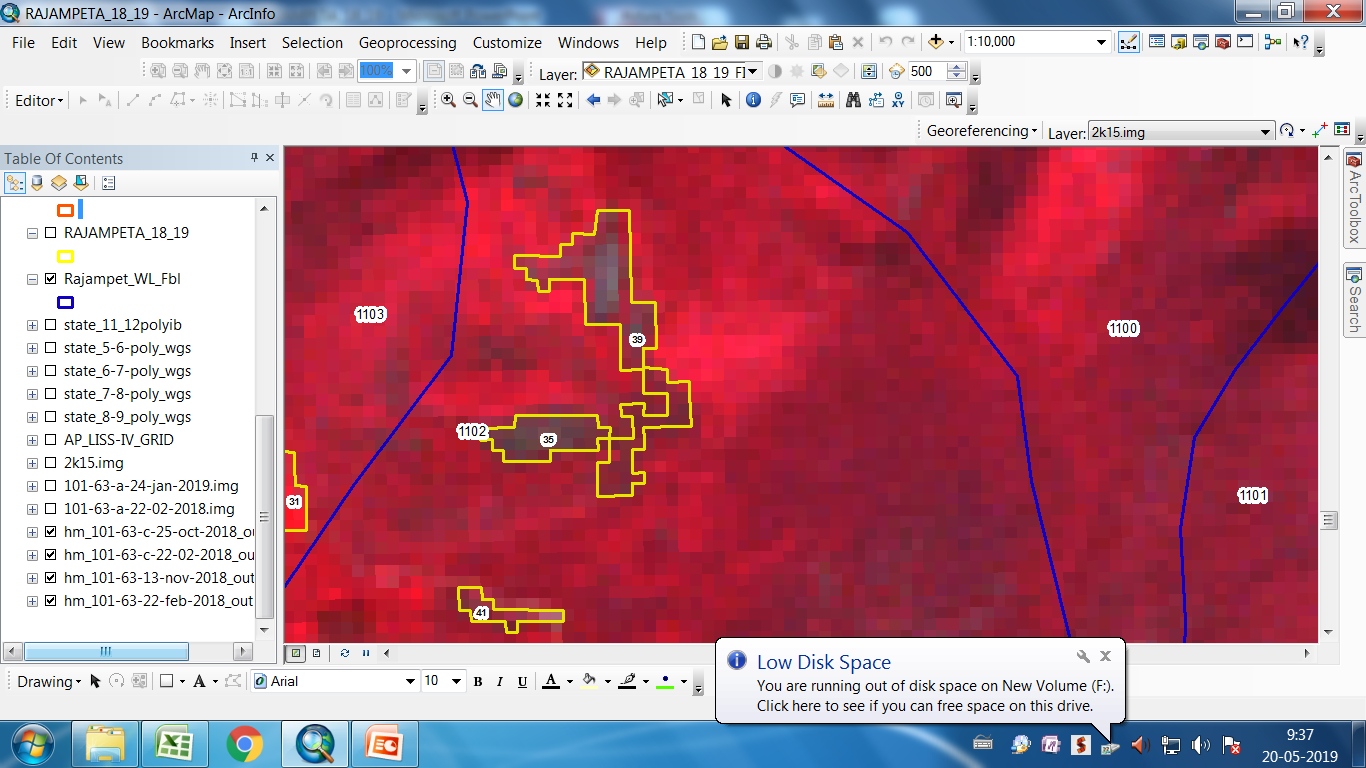 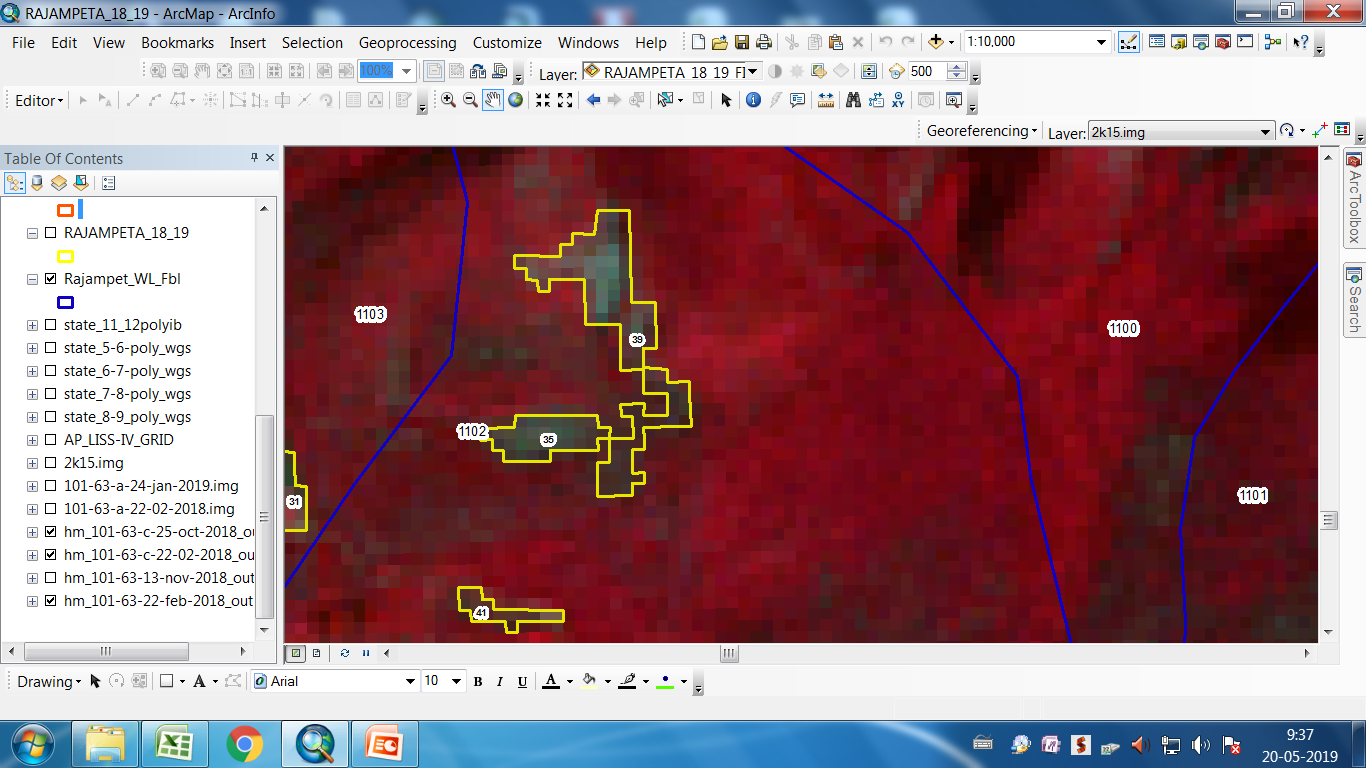 LISS3_101-63-22-feb-2018
LISS3_101-63-13-nov-2018
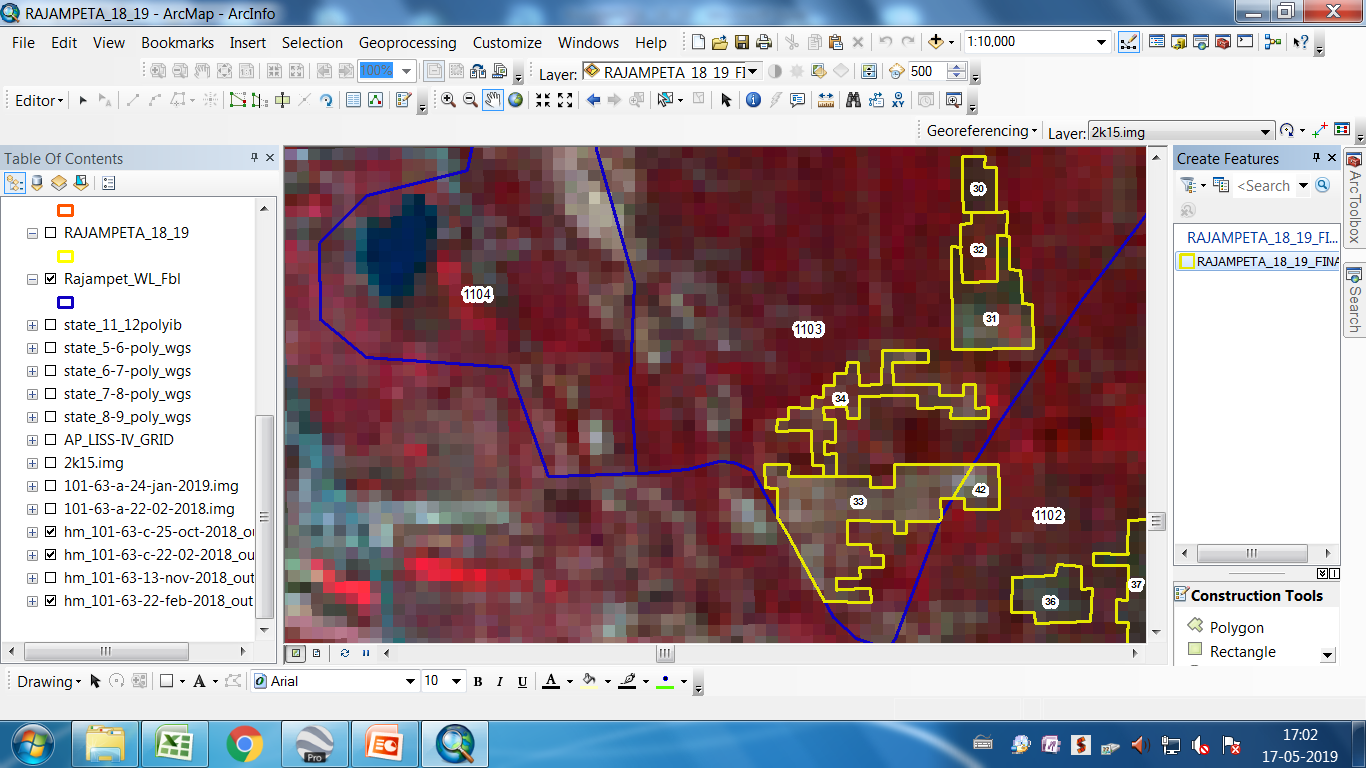 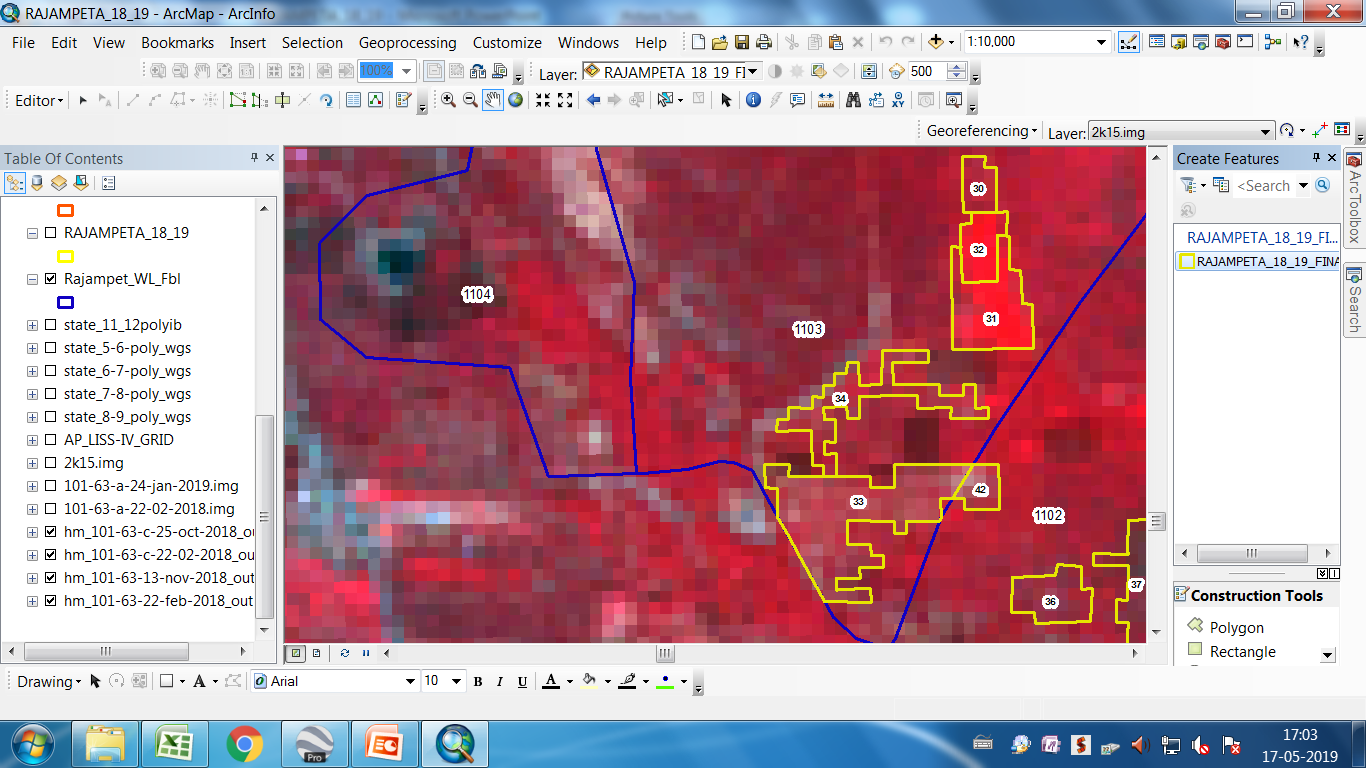 LISS3_101-63-22-feb-2018
LISS3_101-63-13-nov-2018
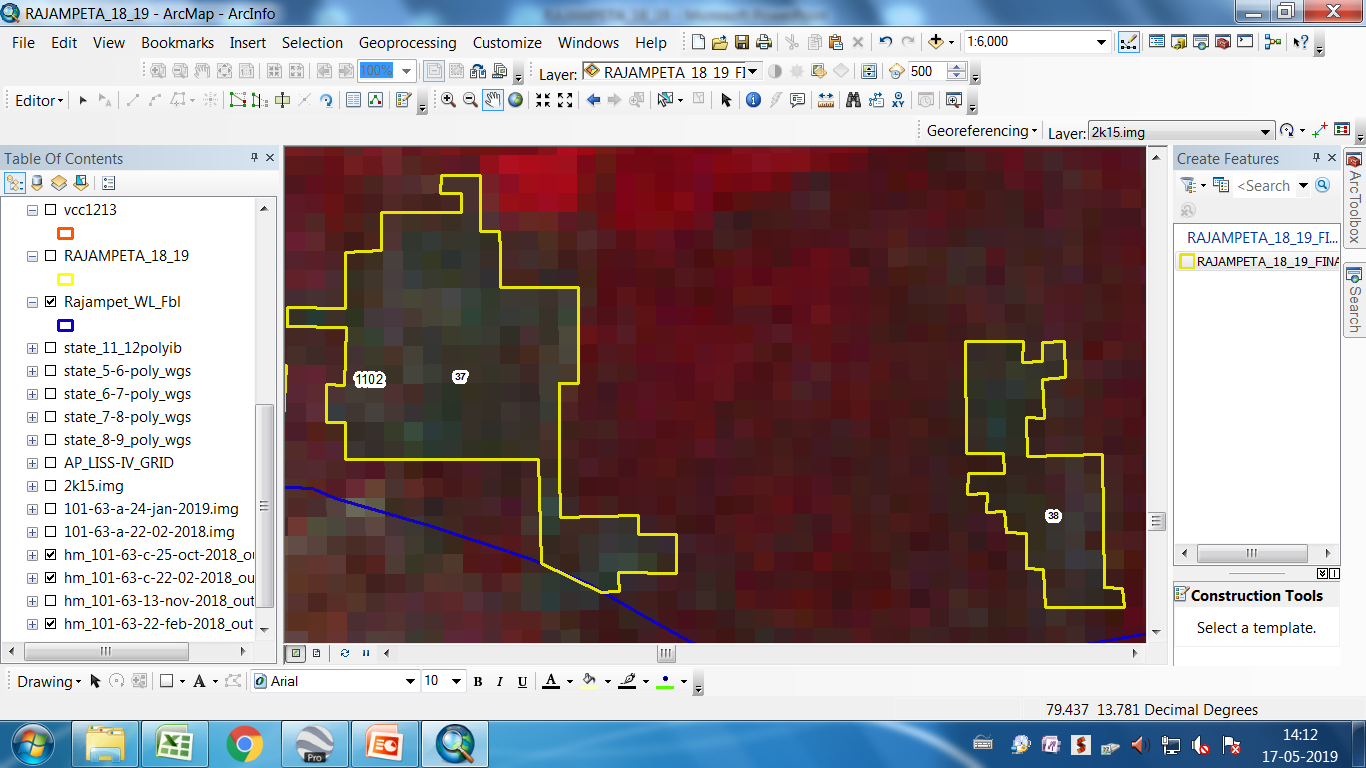 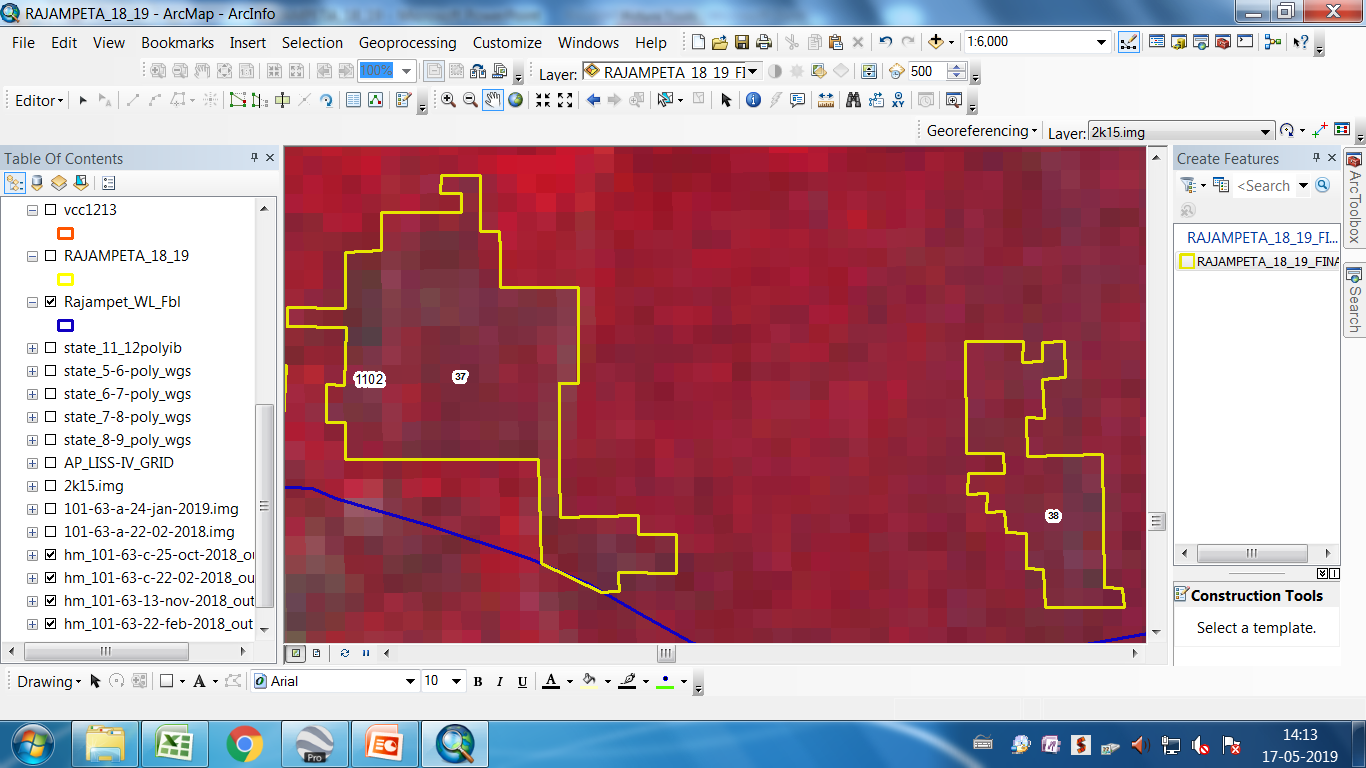 LISS3_101-63-22-feb-2018
LISS3_101-63-13-nov-2018
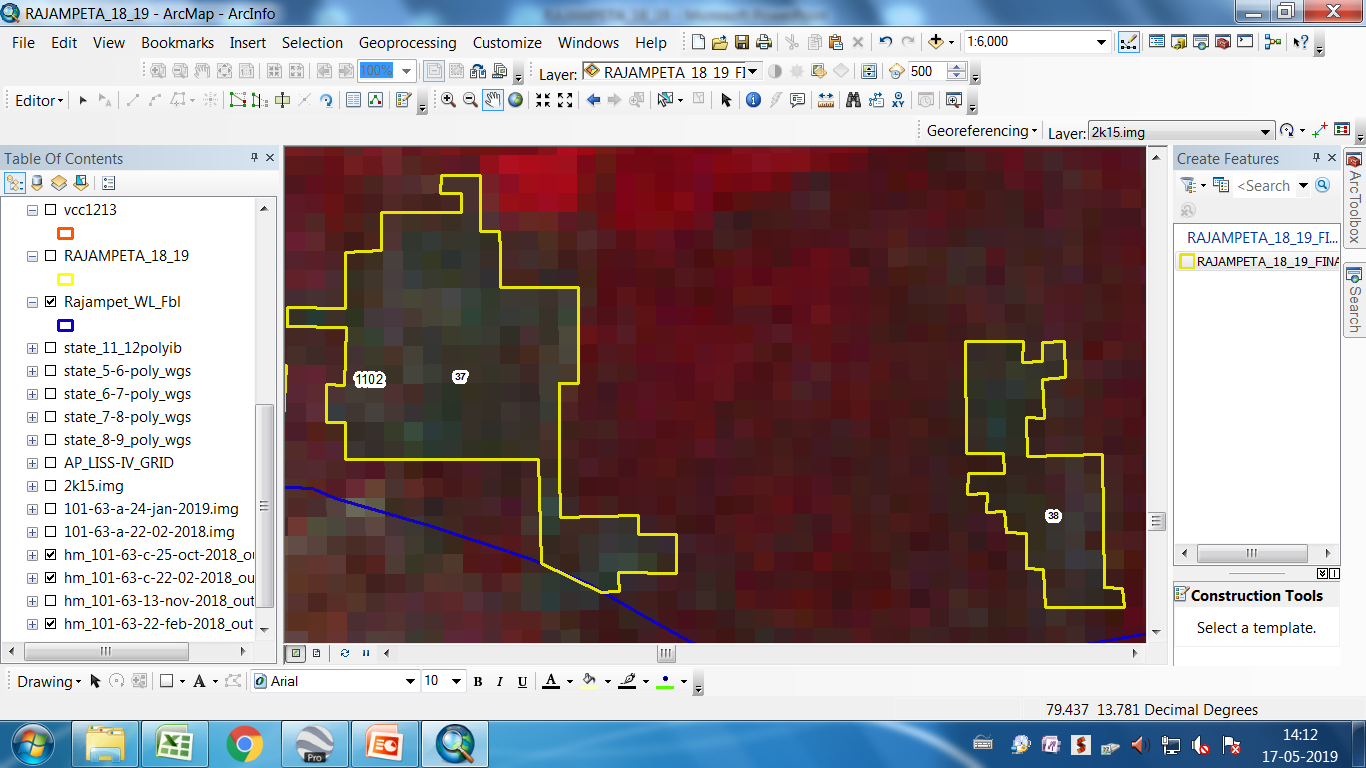 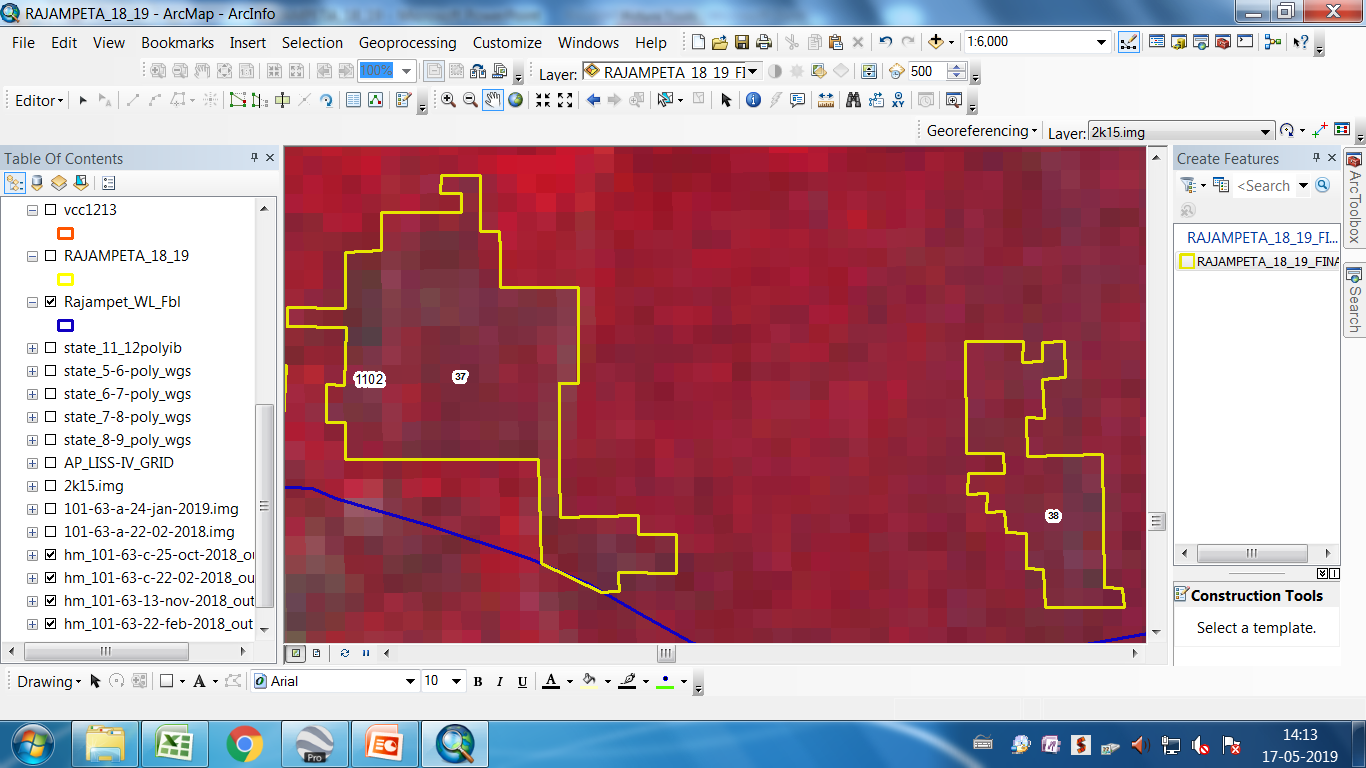 LISS3_101-63-22-feb-2018
LISS3_101-63-13-nov-2018
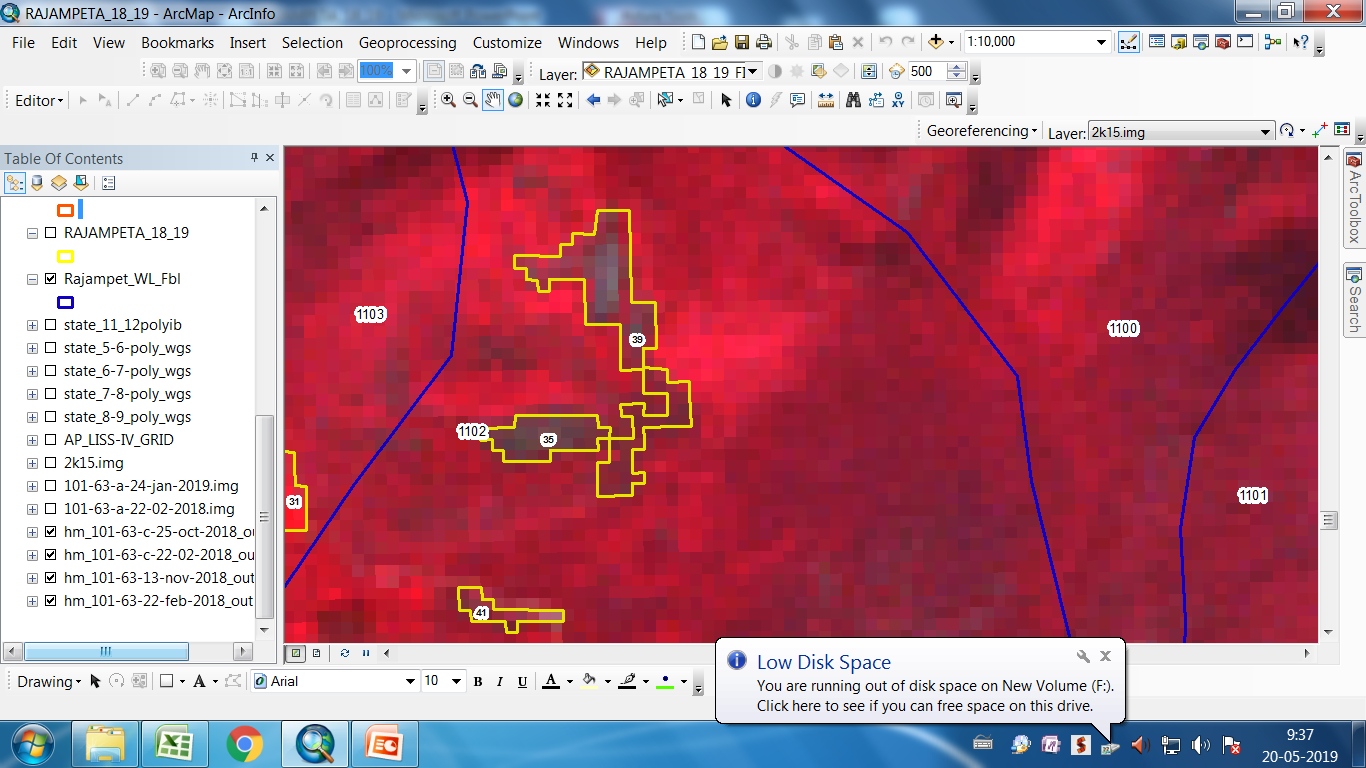 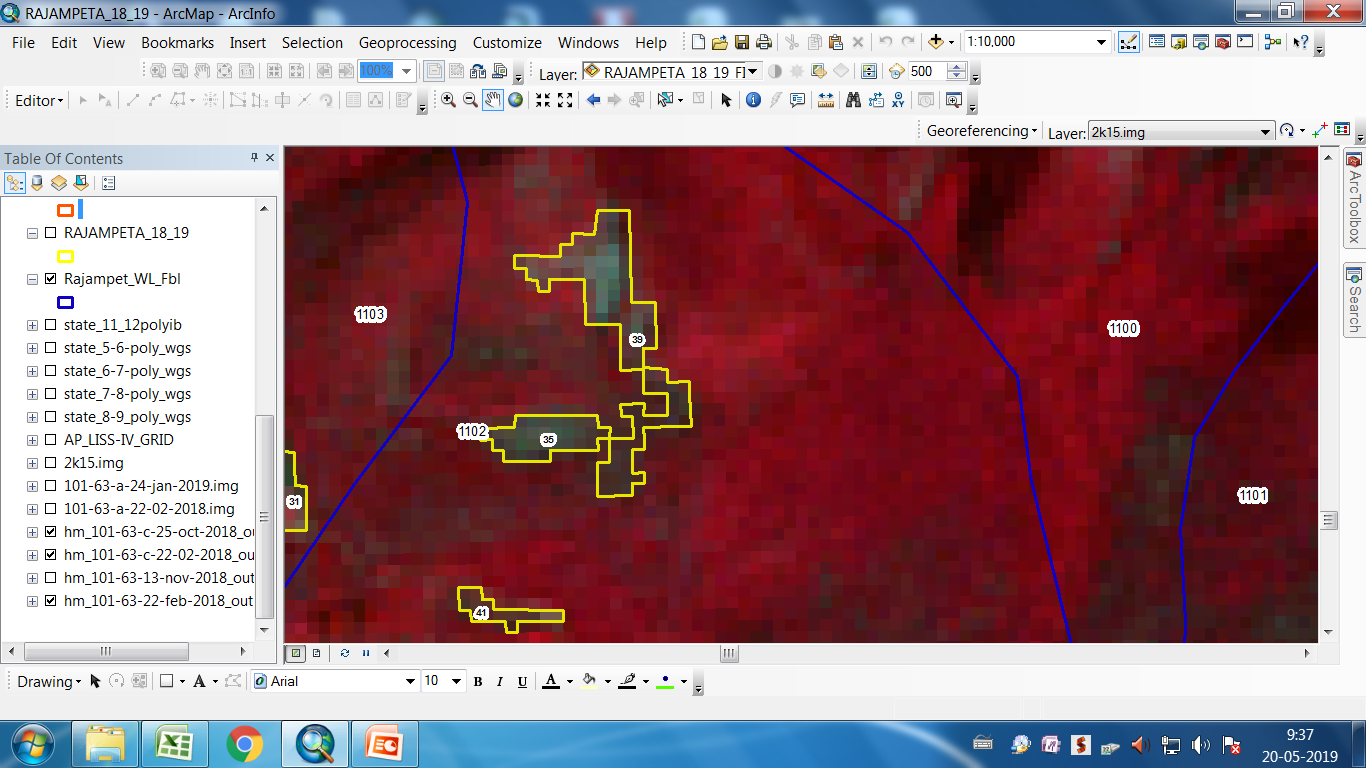 LISS3_101-63-22-feb-2018
LISS3_101-63-13-nov-2018
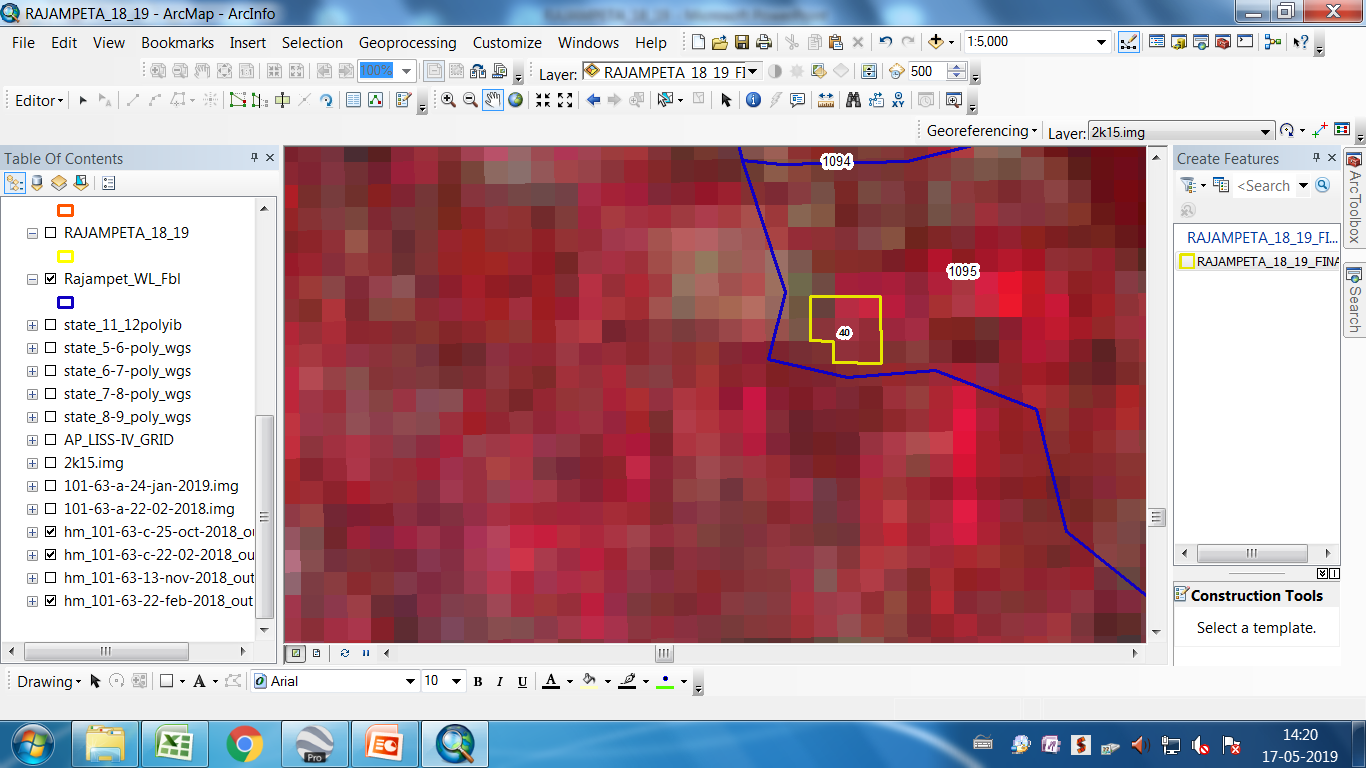 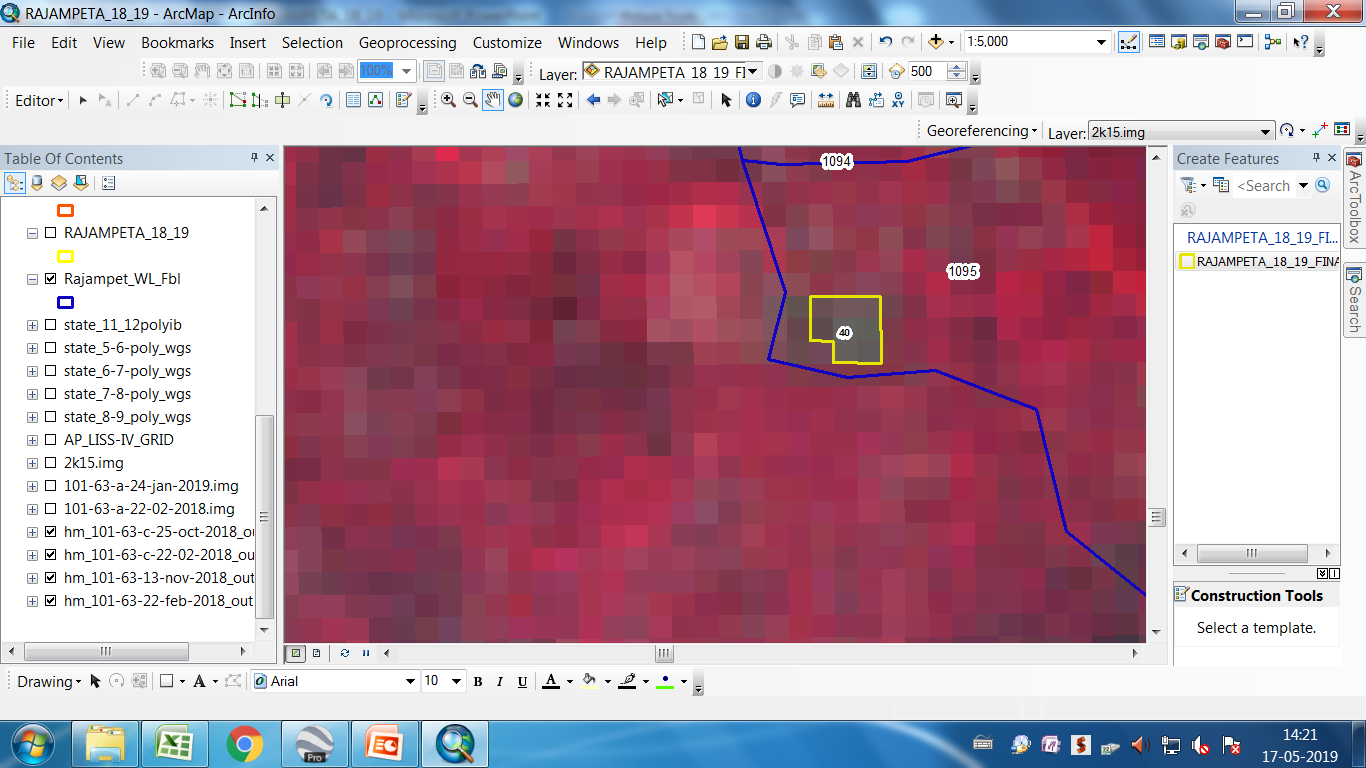 LISS3_101-63-22-feb-2018
LISS3_101-63-13-nov-2018
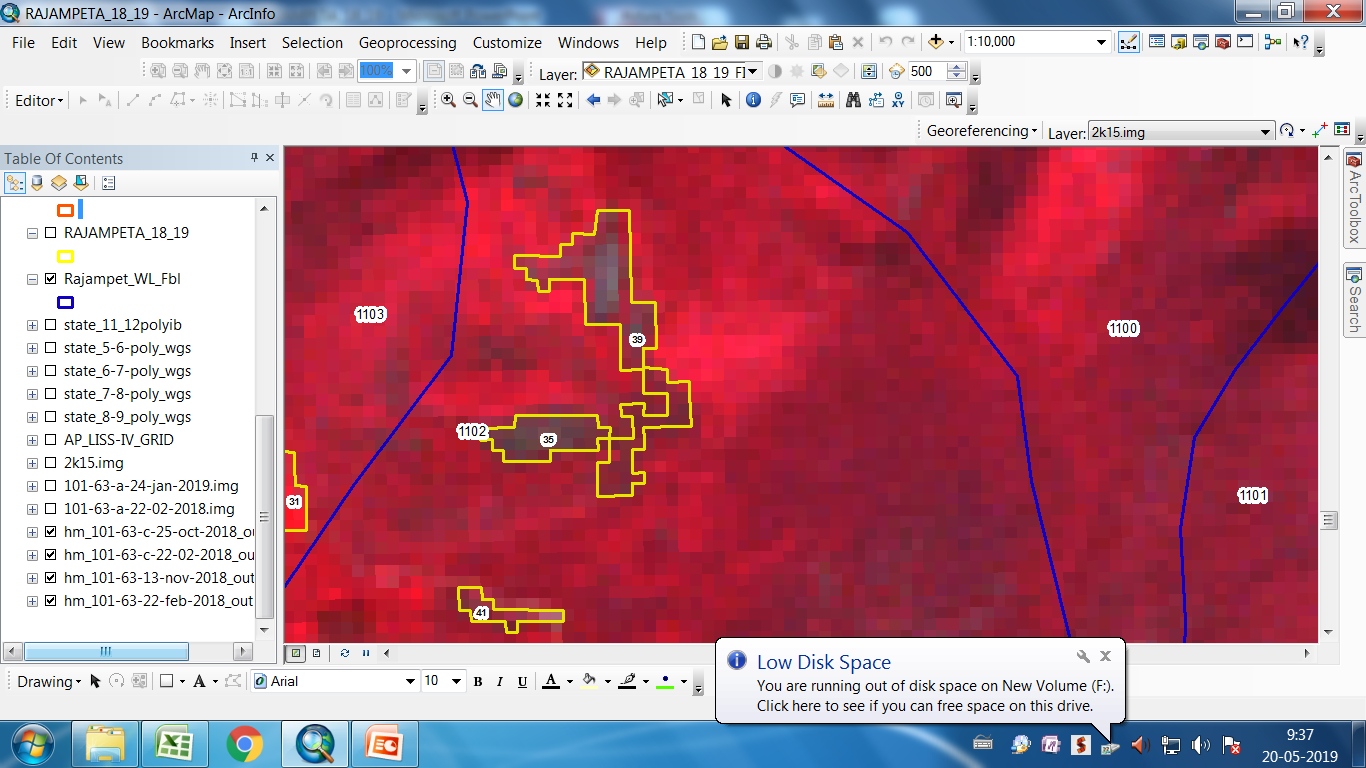 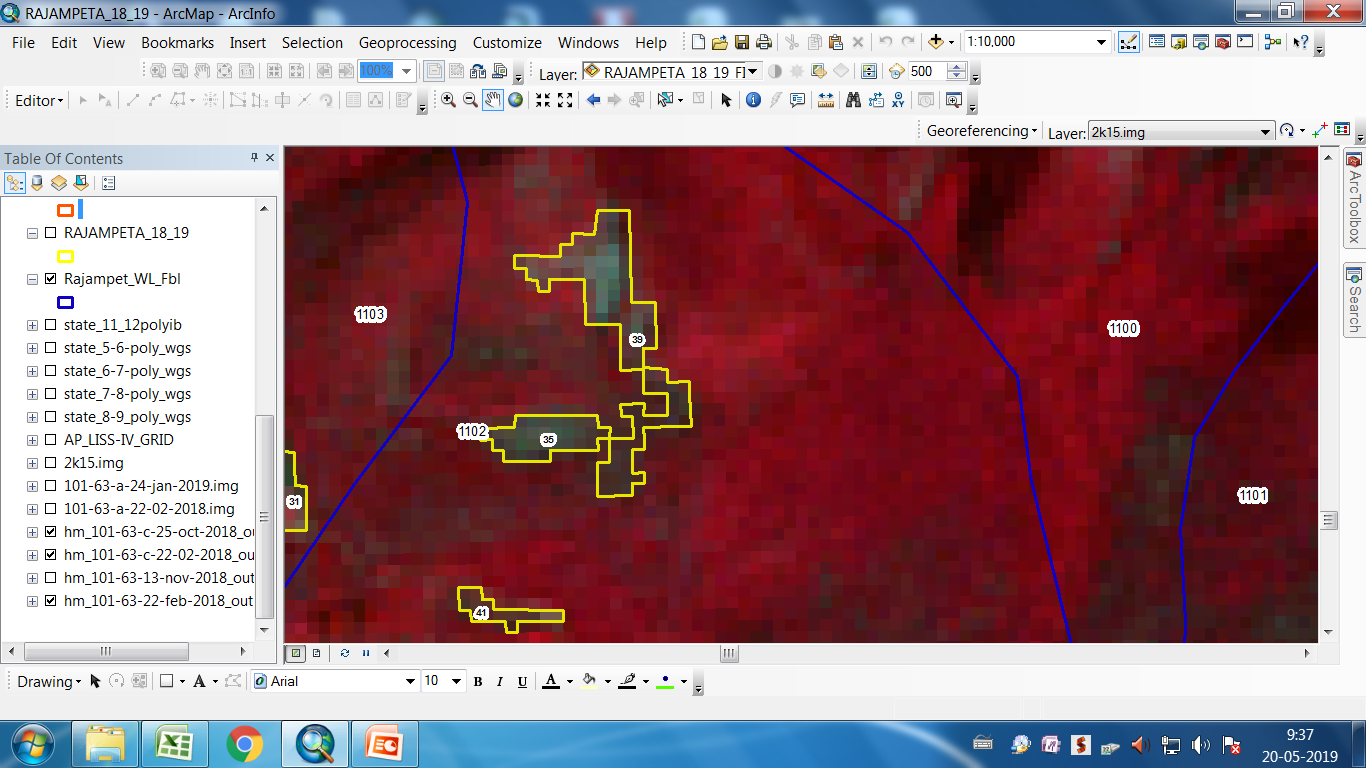 LISS3_101-63-22-feb-2018
LISS3_101-63-13-nov-2018
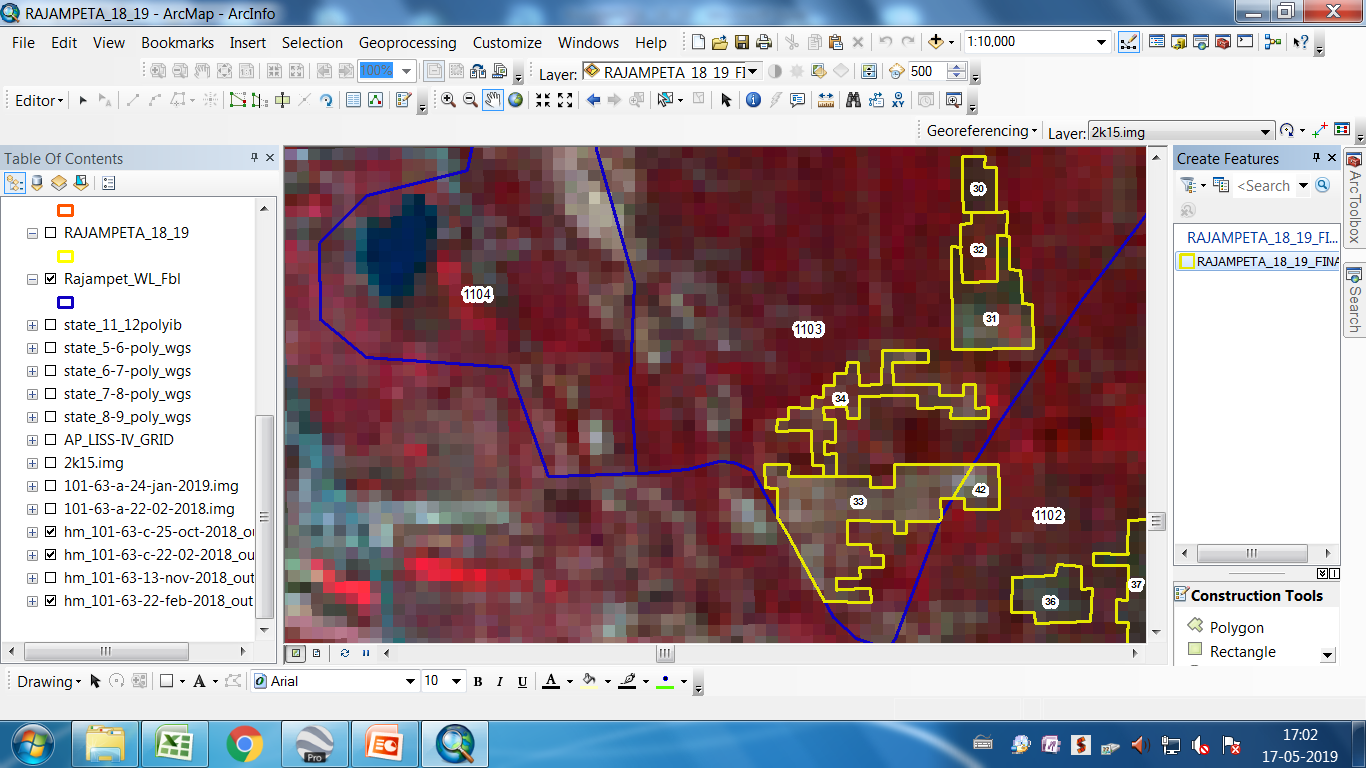 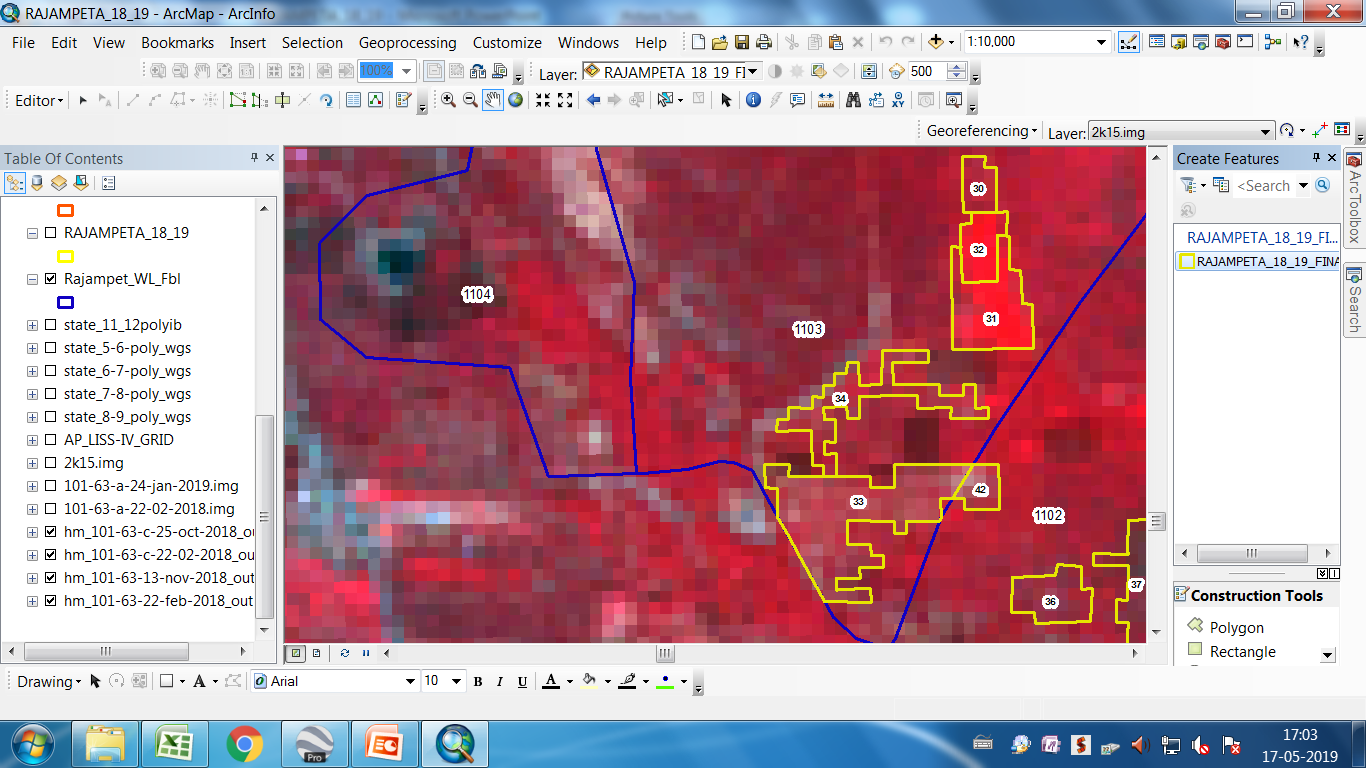 LISS3_101-63-22-feb-2018
LISS3_101-63-13-nov-2018
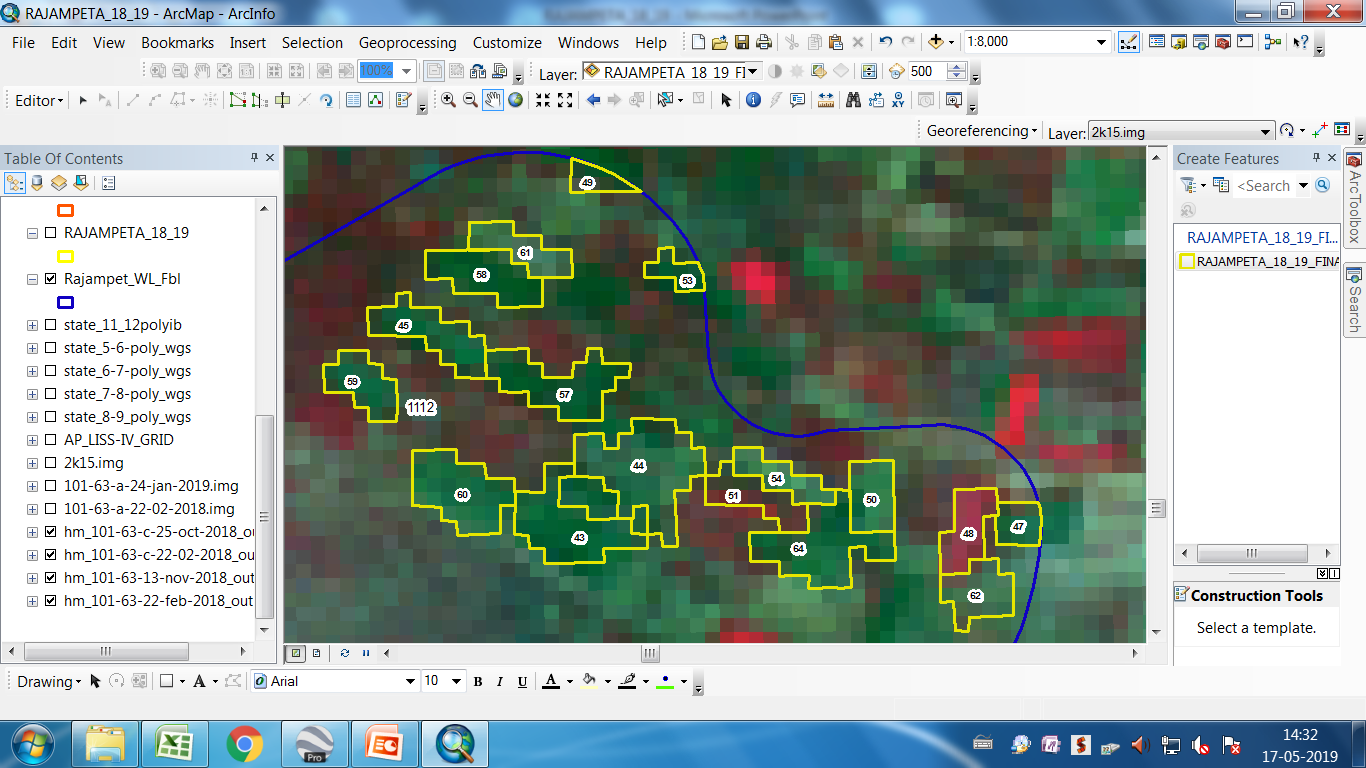 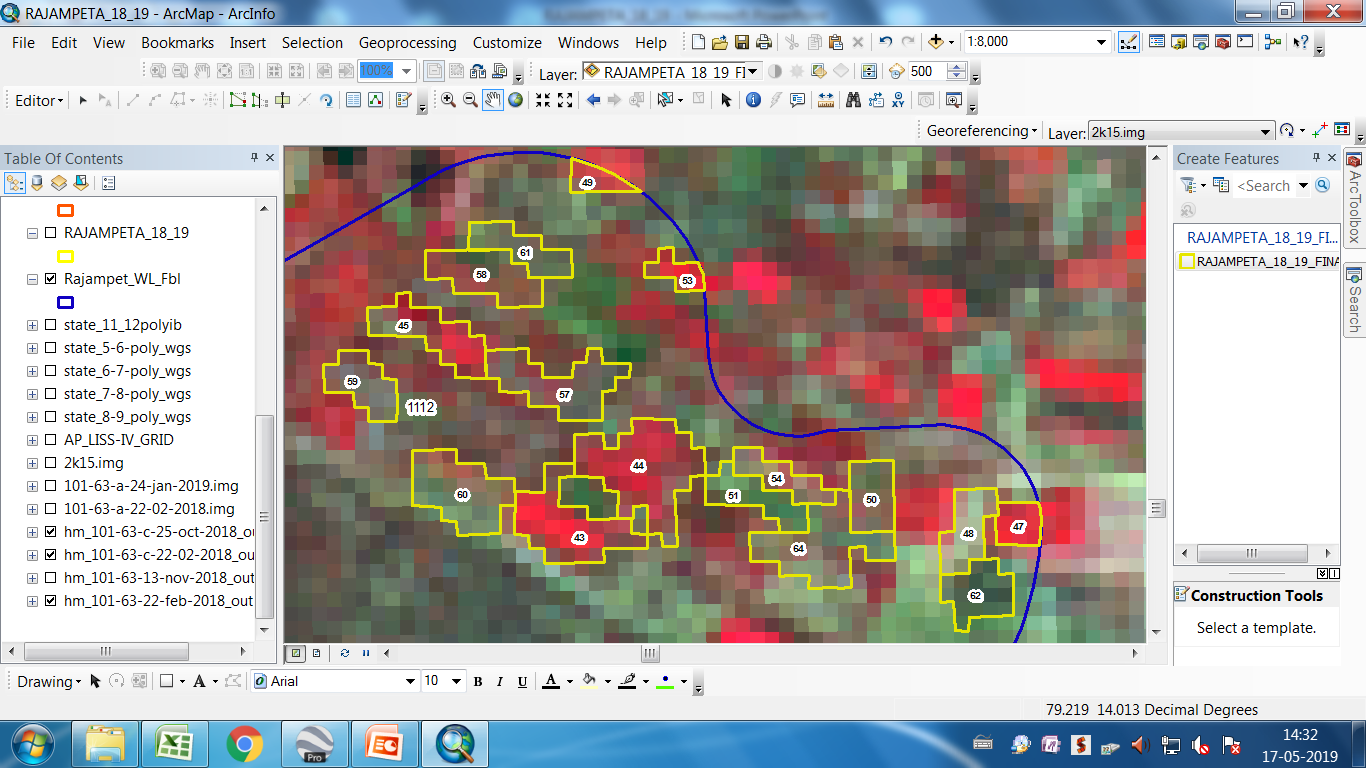 LISS3_101-63-22-feb-2018
LISS3_101-63-13-nov-2018
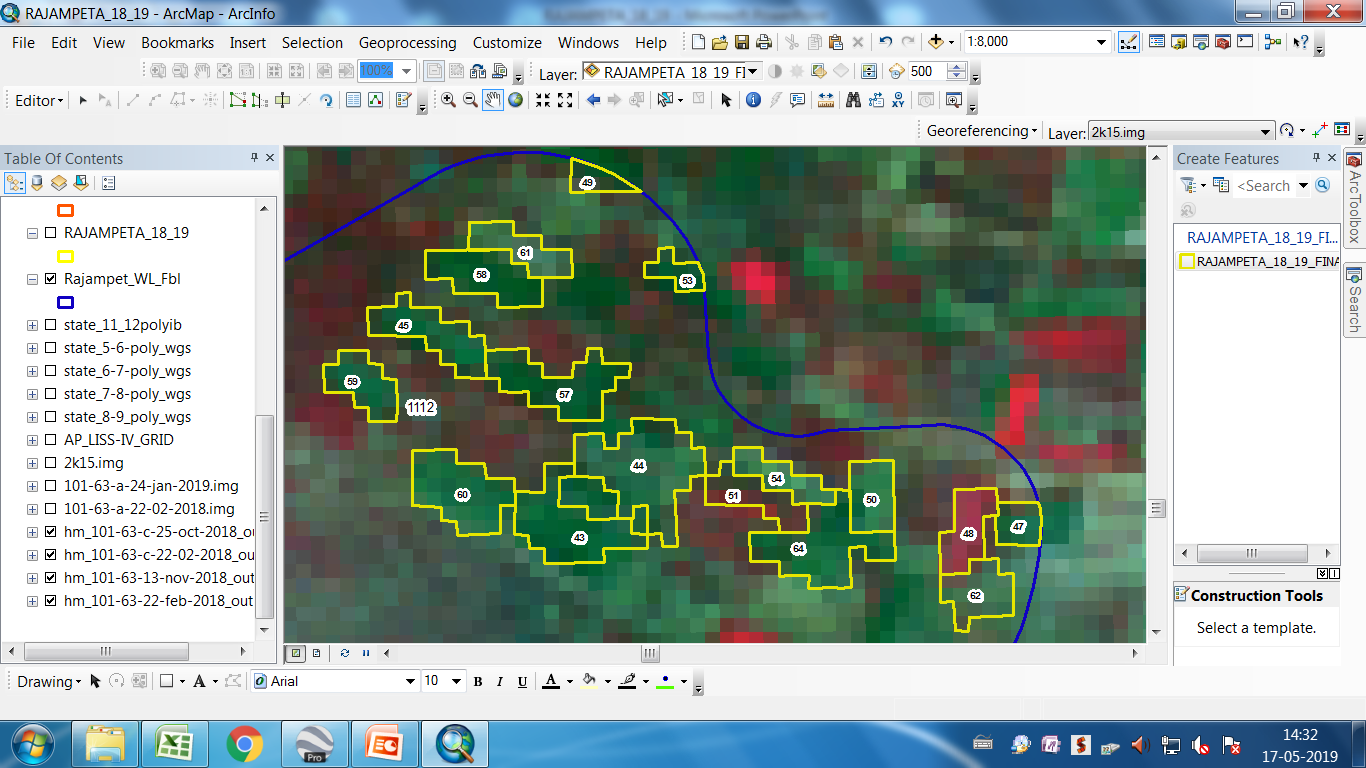 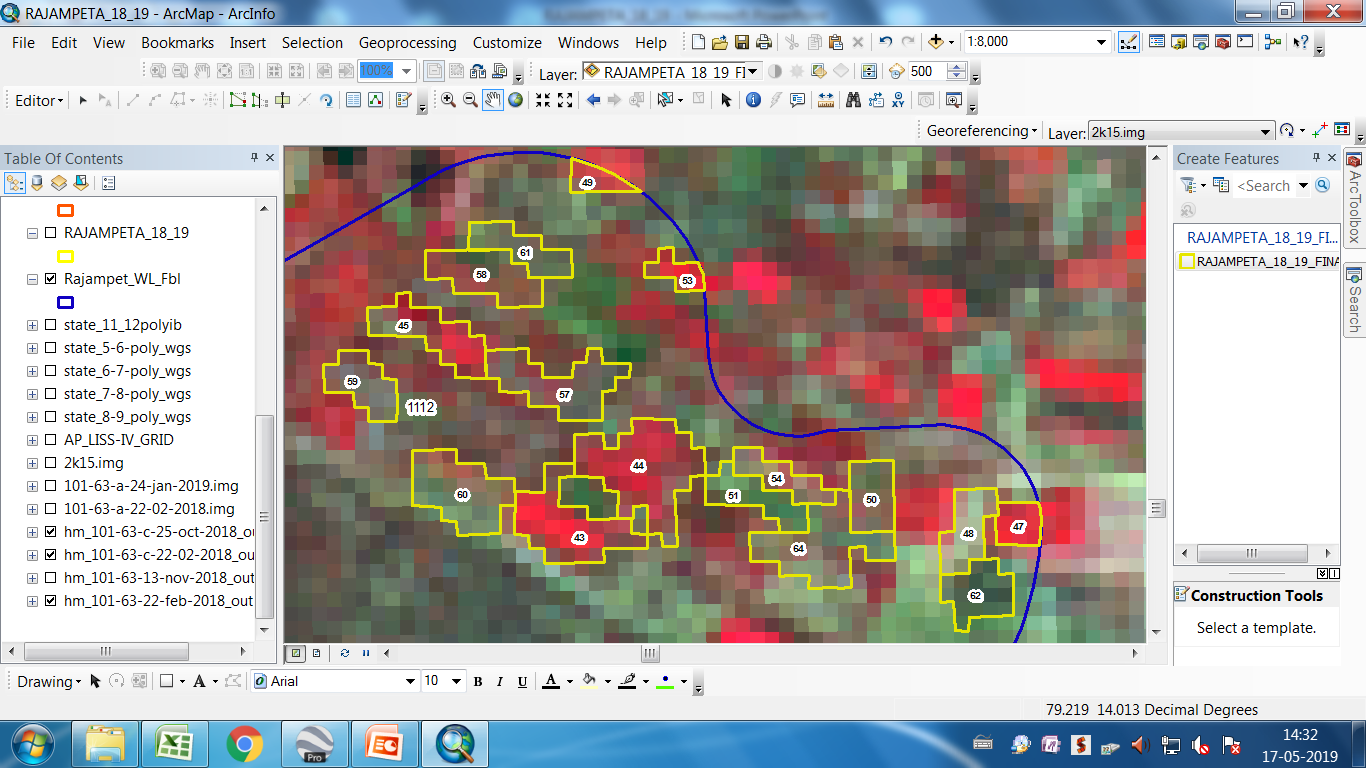 LISS3_101-63-22-feb-2018
LISS3_101-63-13-nov-2018
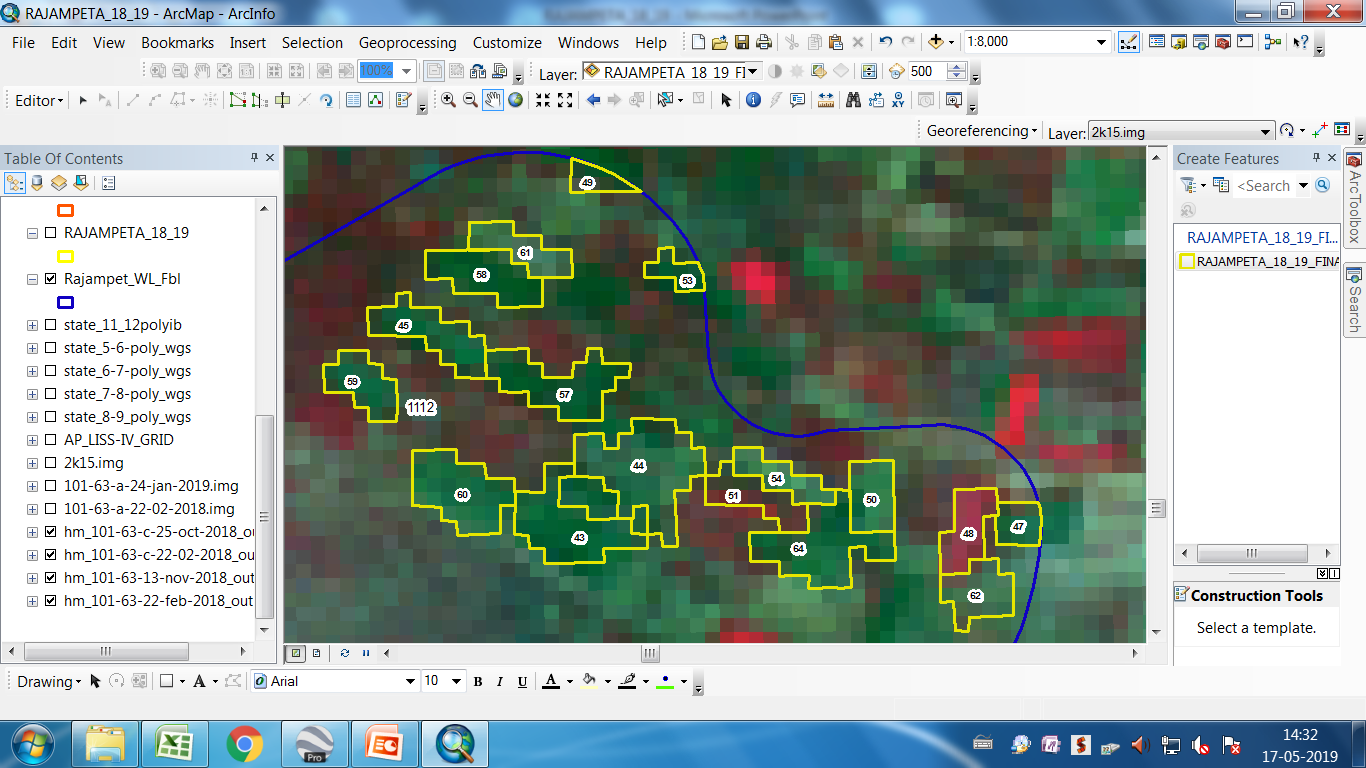 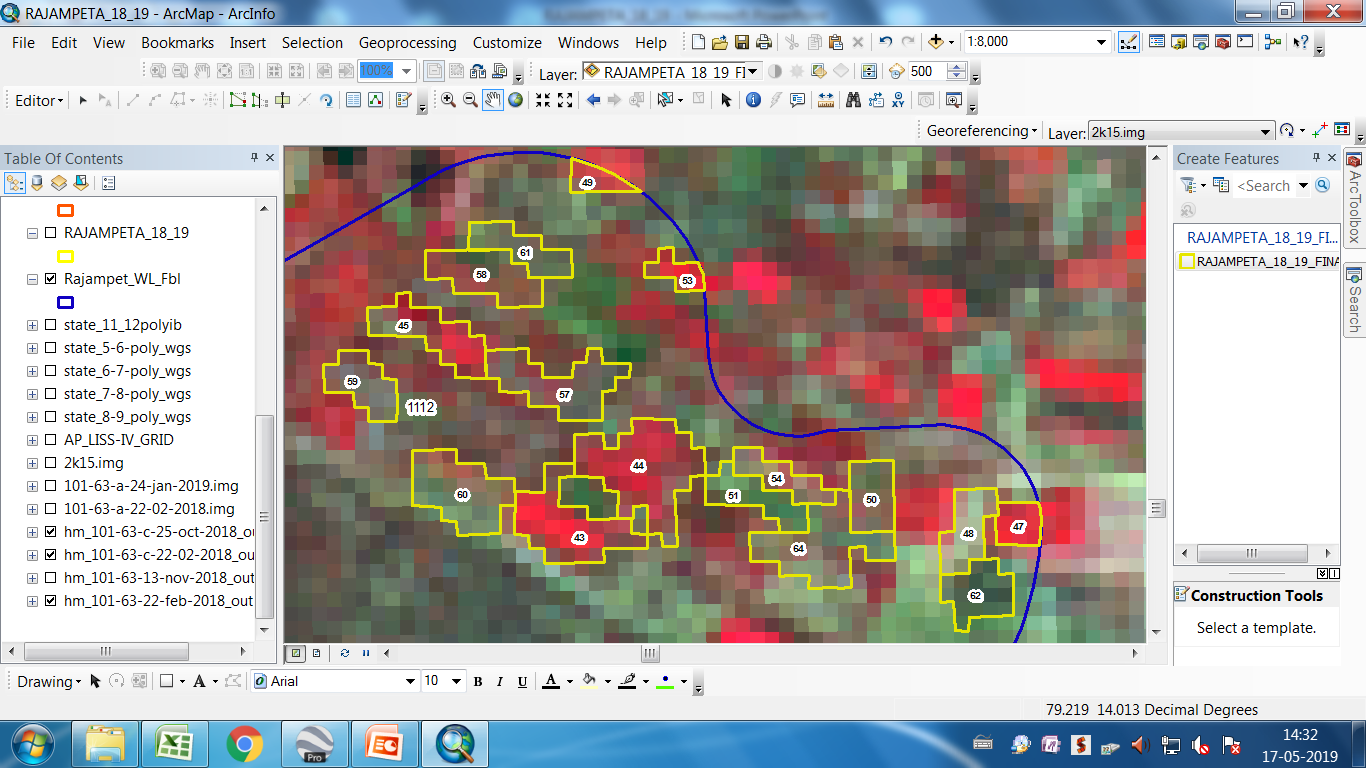 LISS3_101-63-22-feb-2018
LISS3_101-63-13-nov-2018
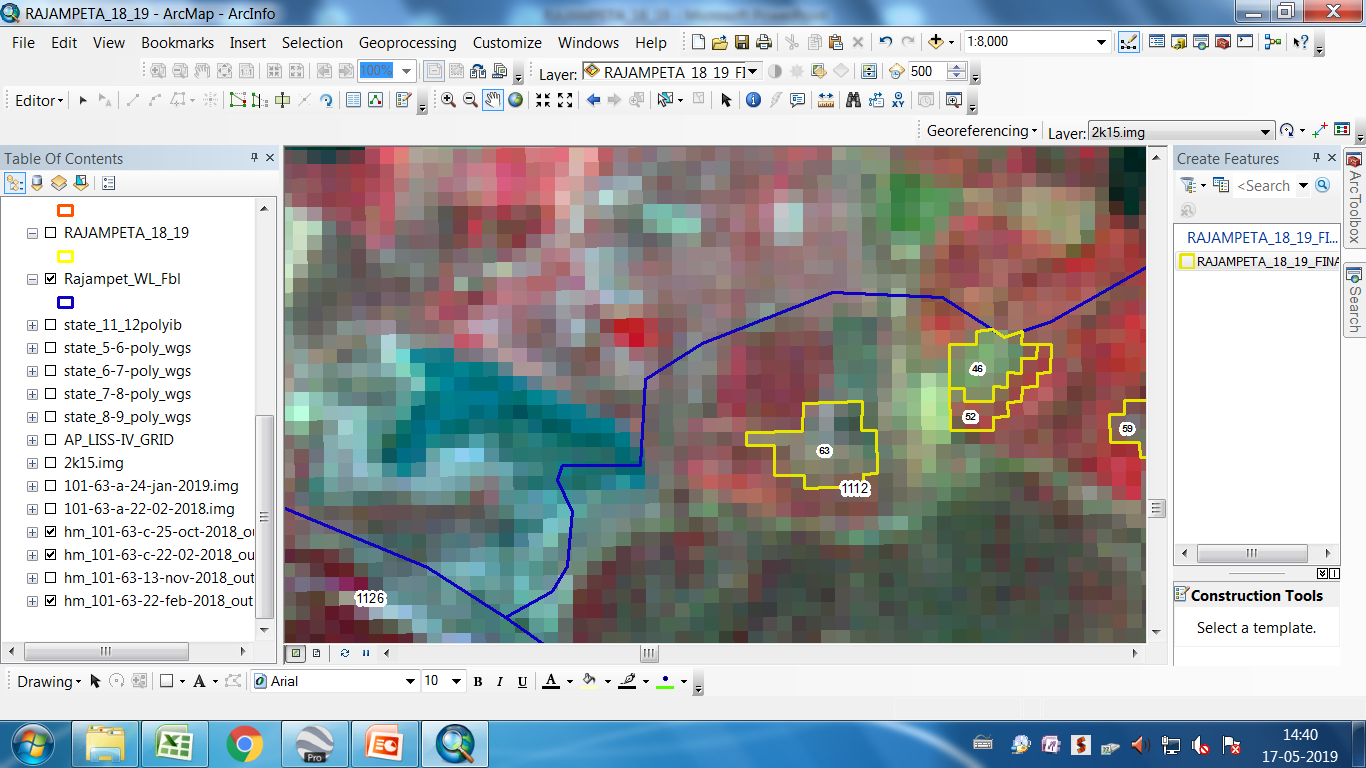 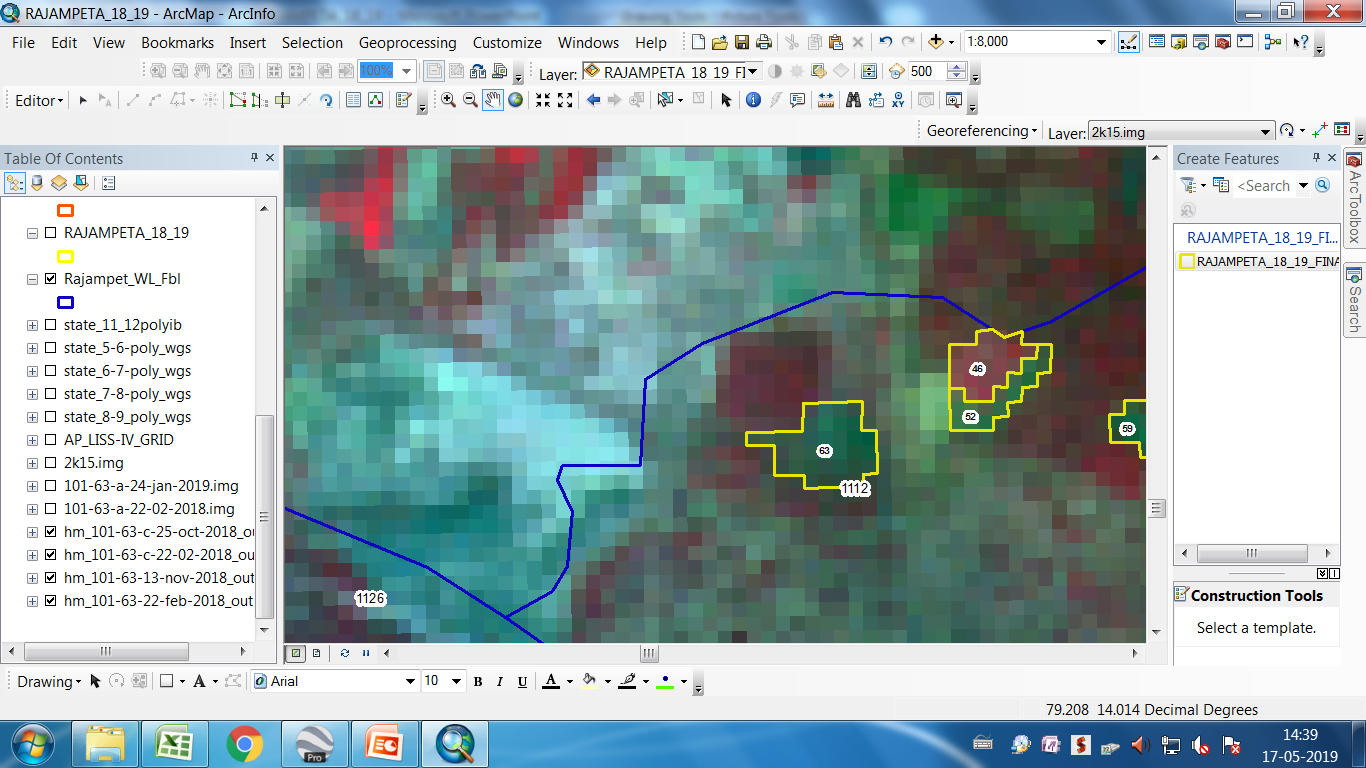 LISS3_101-63-22-feb-2018
LISS3_101-63-13-nov-2018
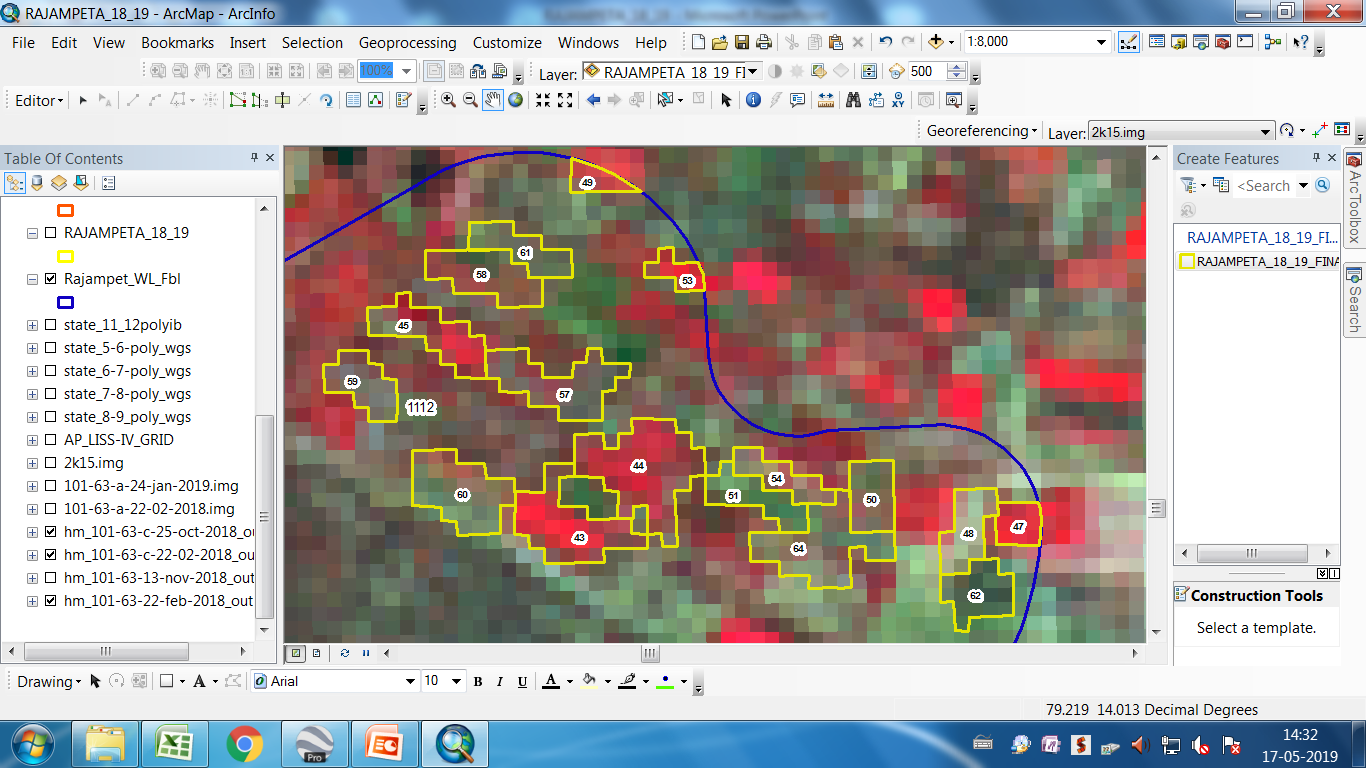 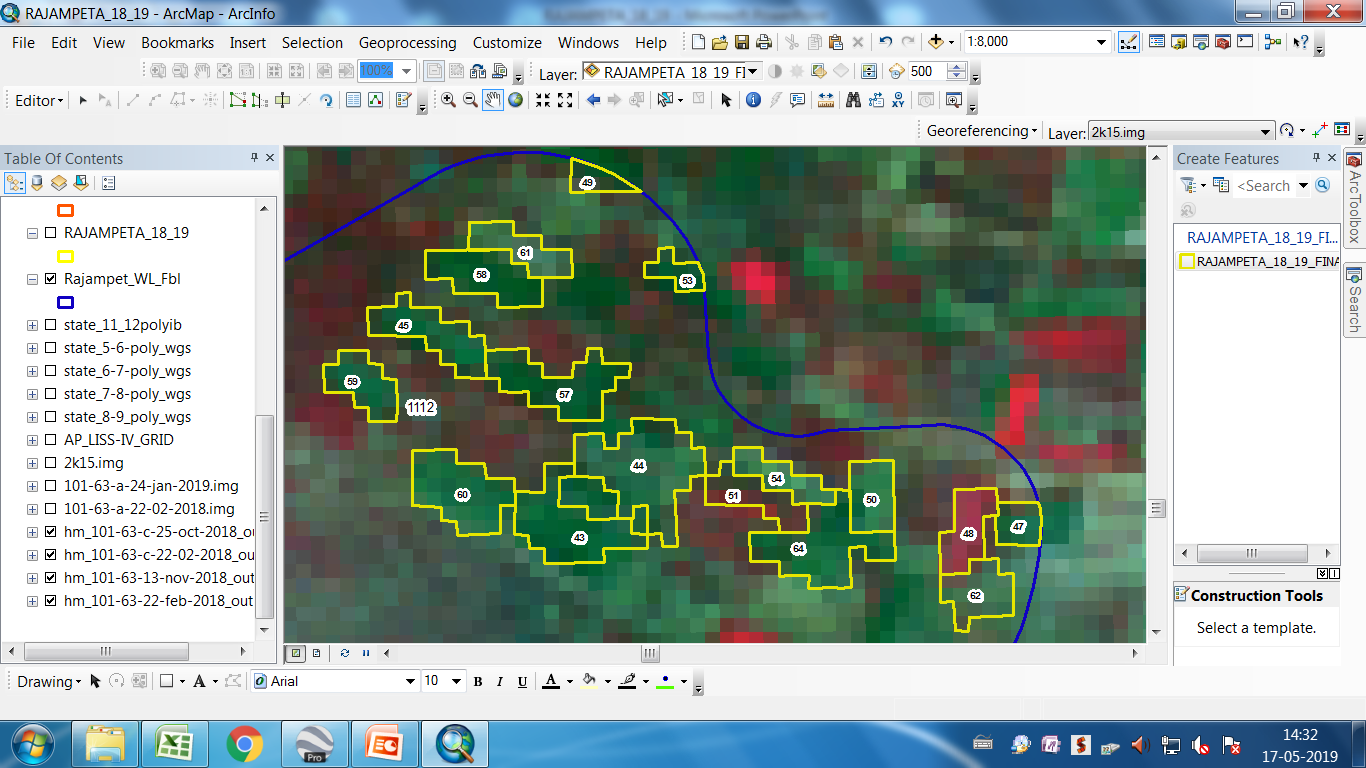 LISS3_101-63-22-feb-2018
LISS3_101-63-13-nov-2018
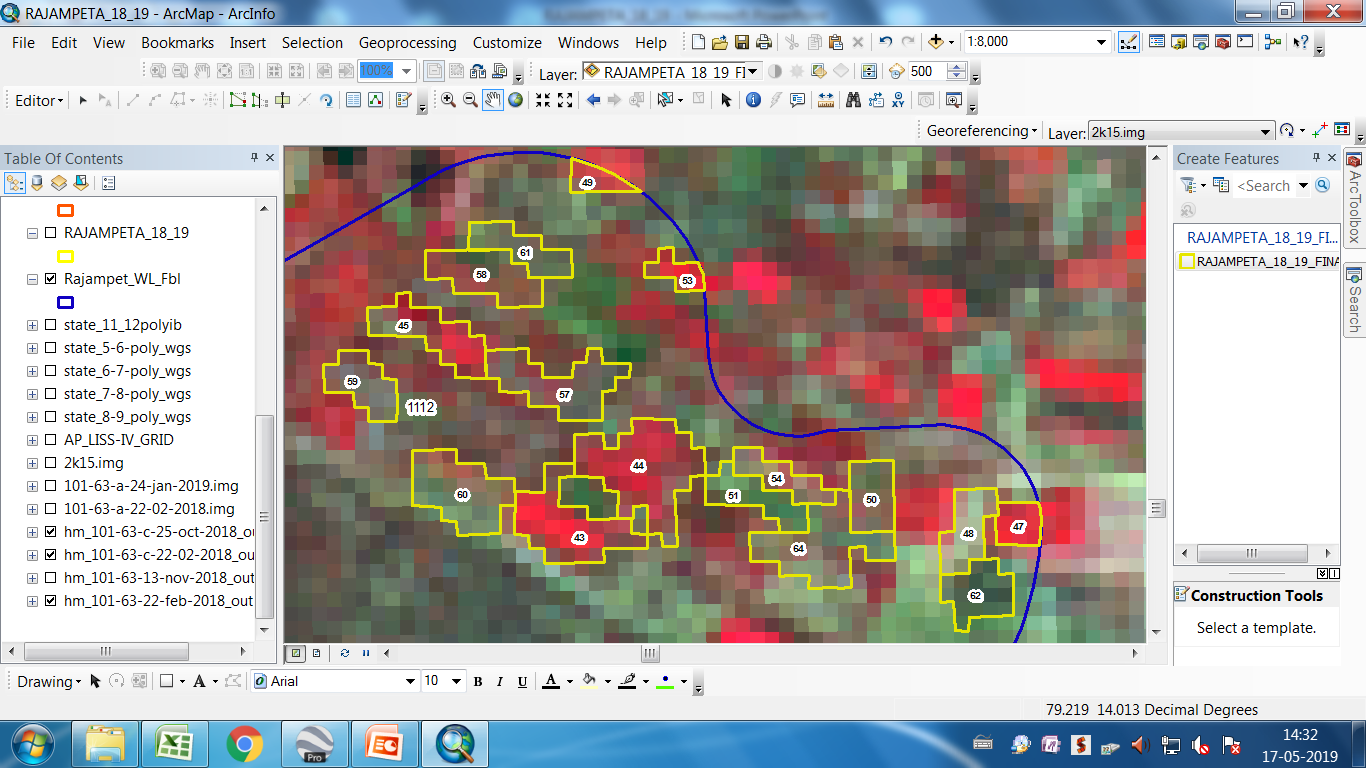 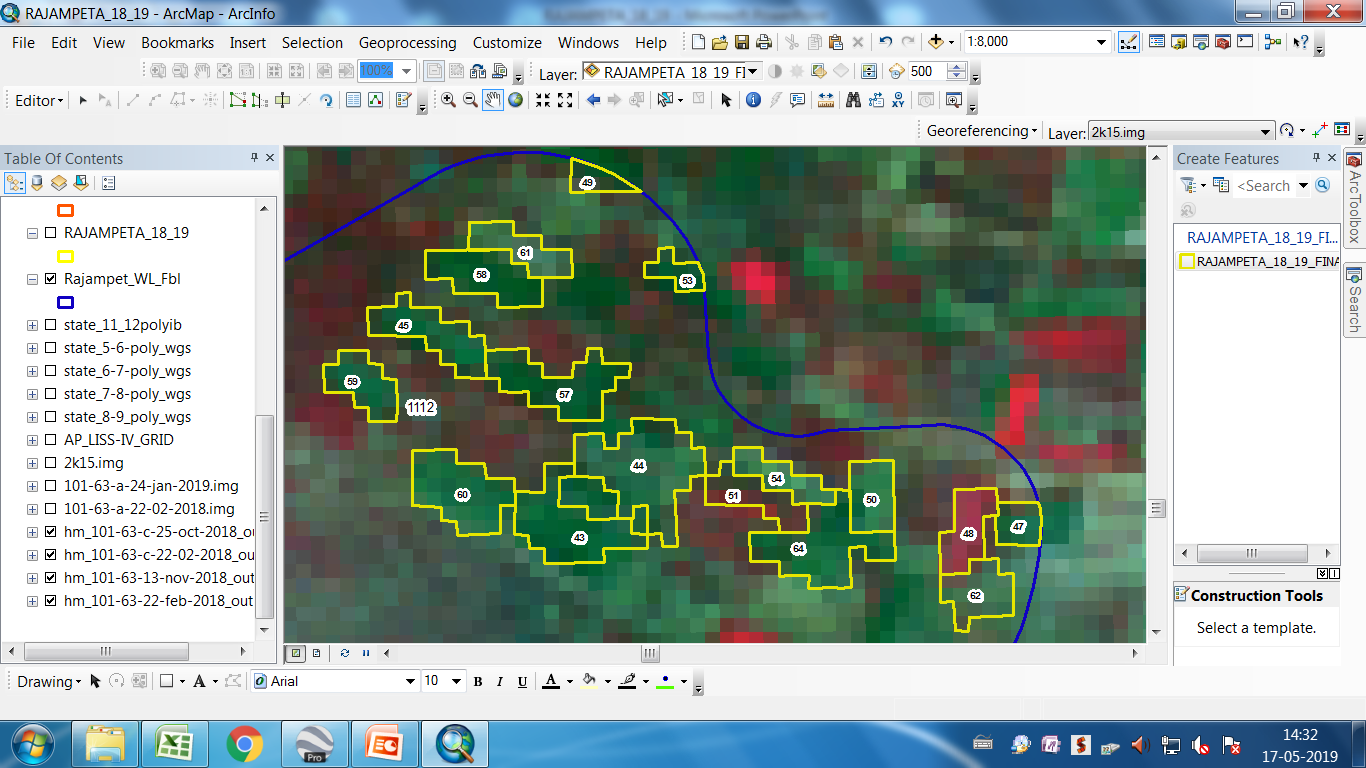 LISS3_101-63-22-feb-2018
LISS3_101-63-13-nov-2018
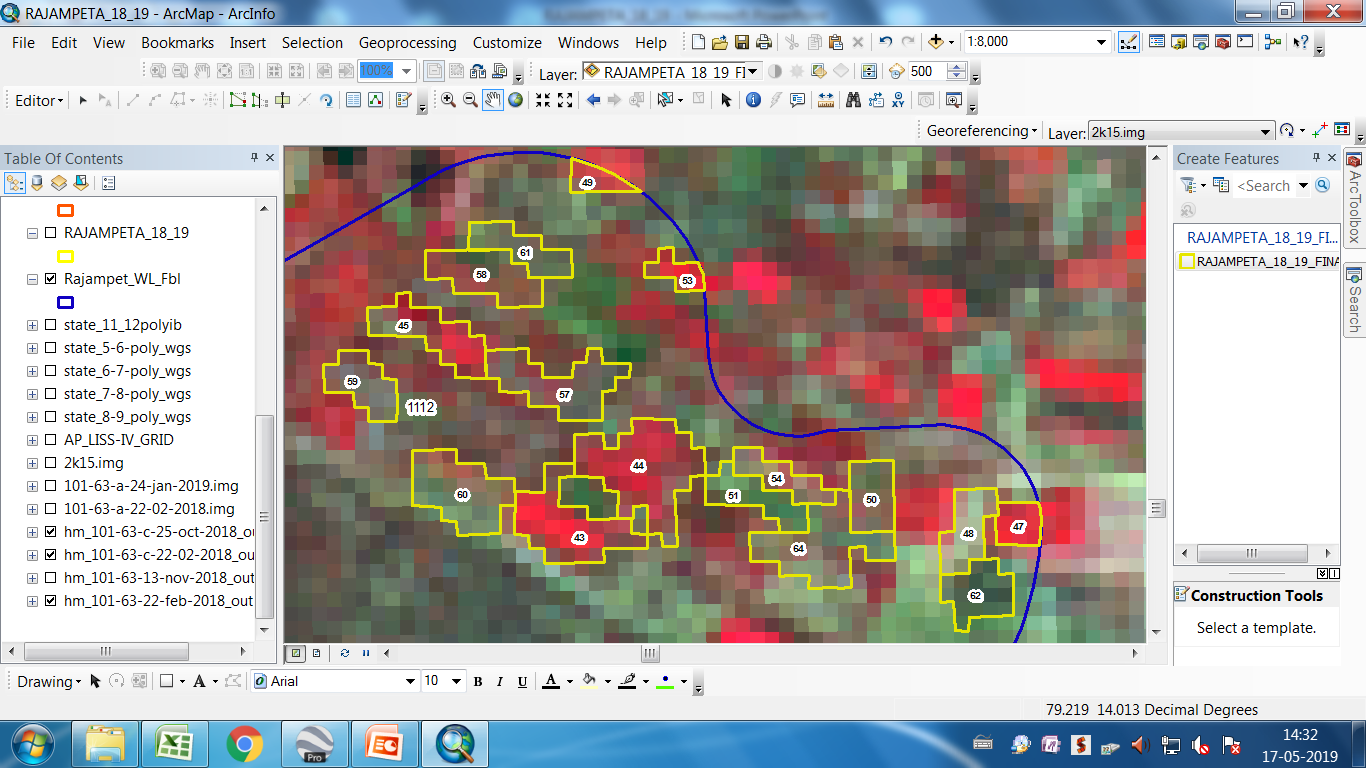 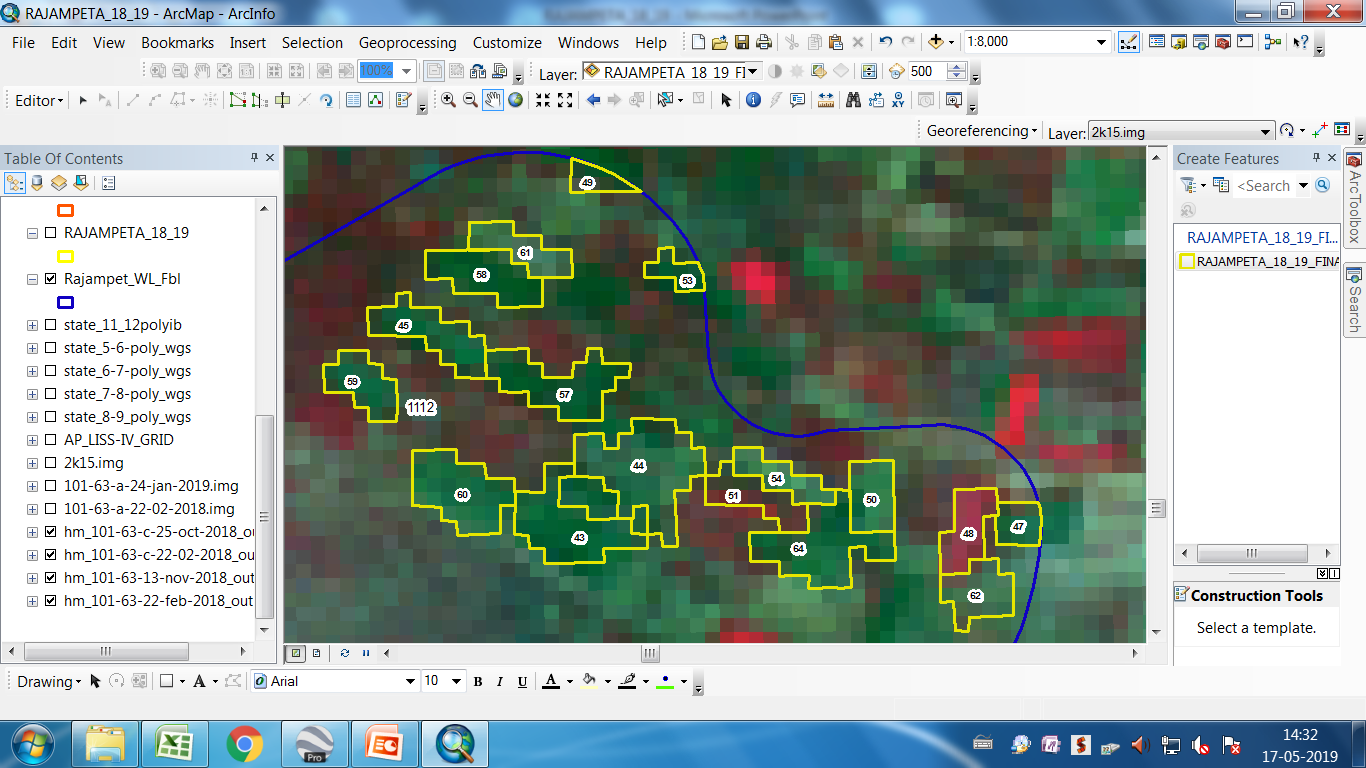 LISS3_101-63-22-feb-2018
LISS3_101-63-13-nov-2018
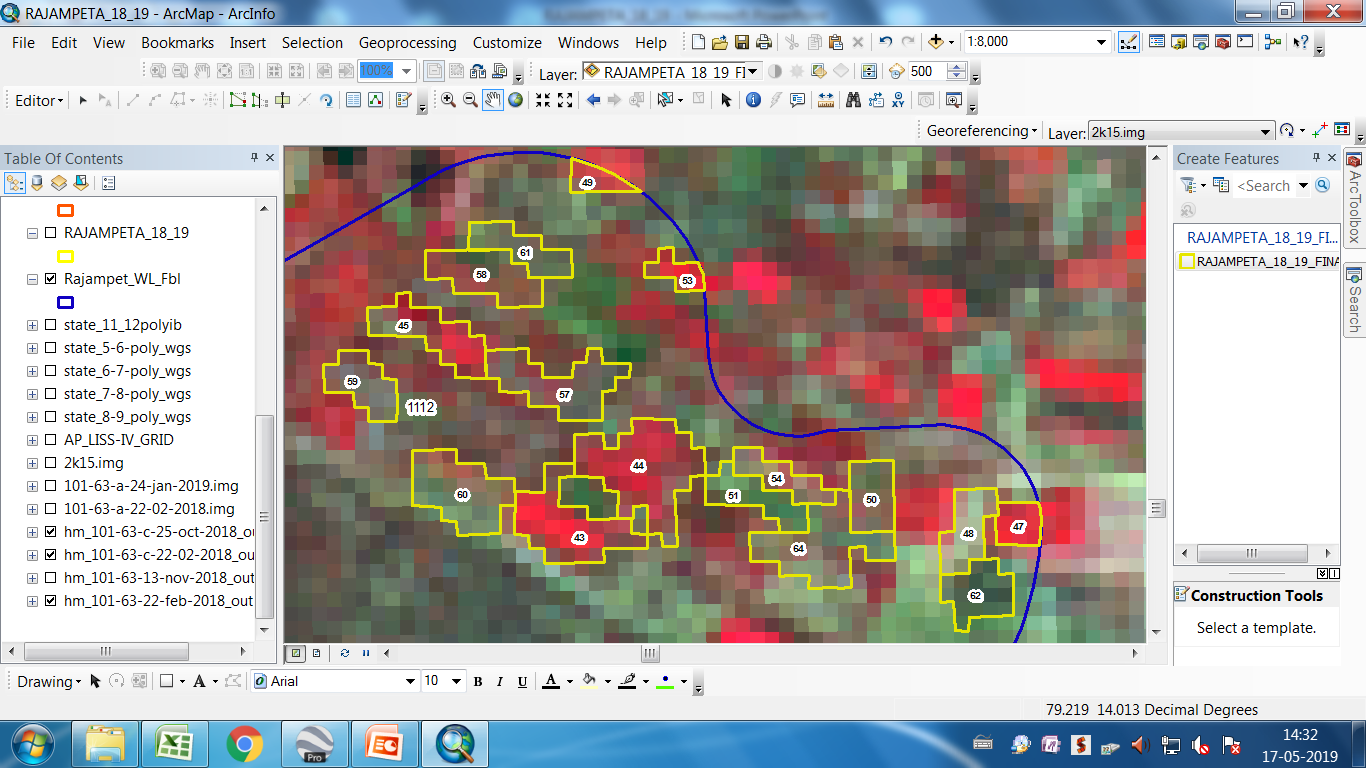 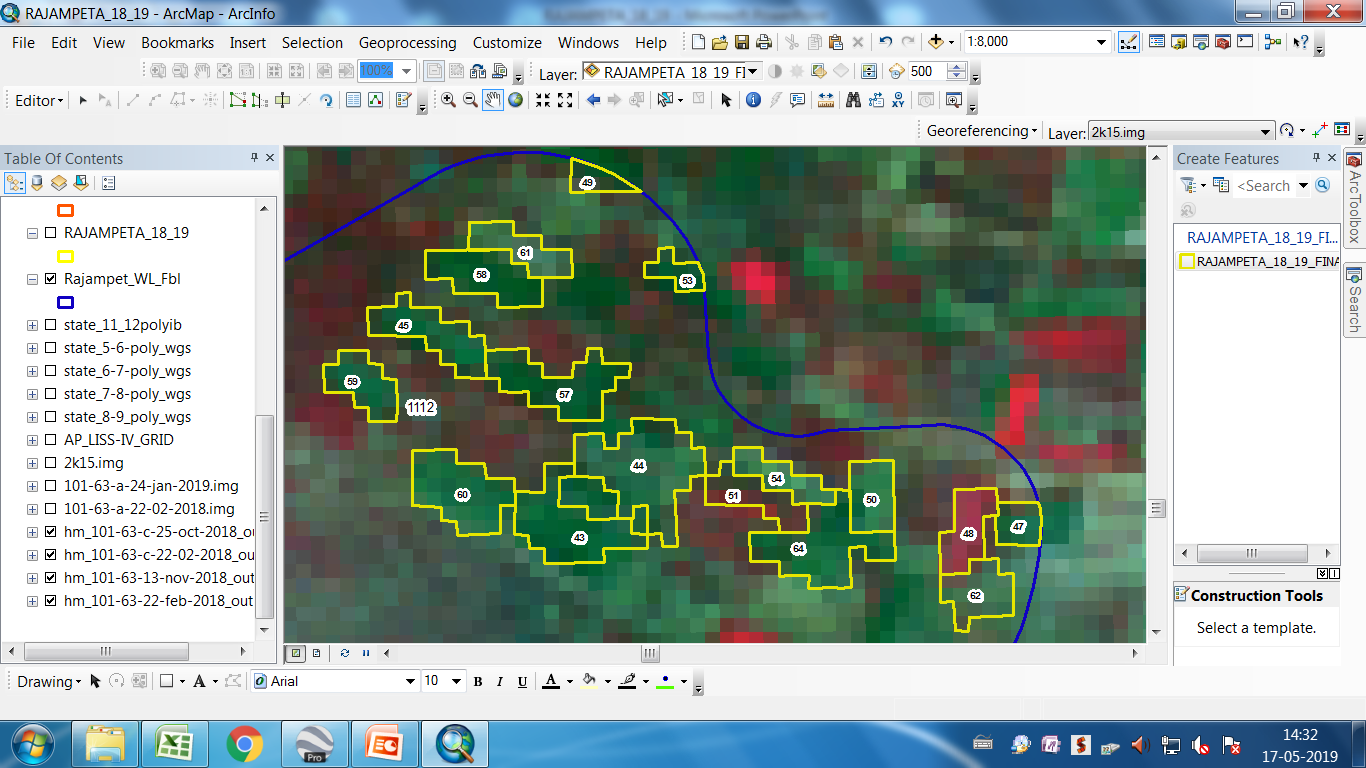 LISS3_101-63-22-feb-2018
LISS3_101-63-13-nov-2018
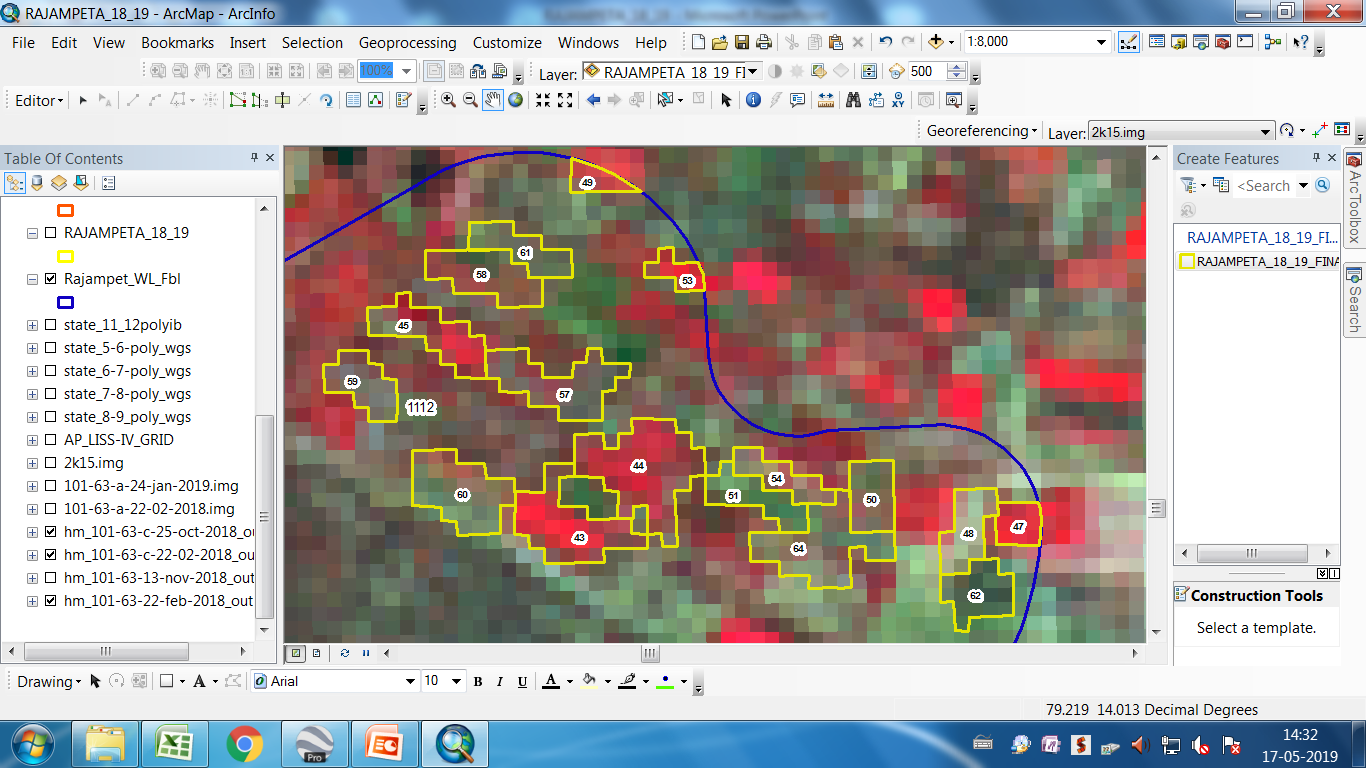 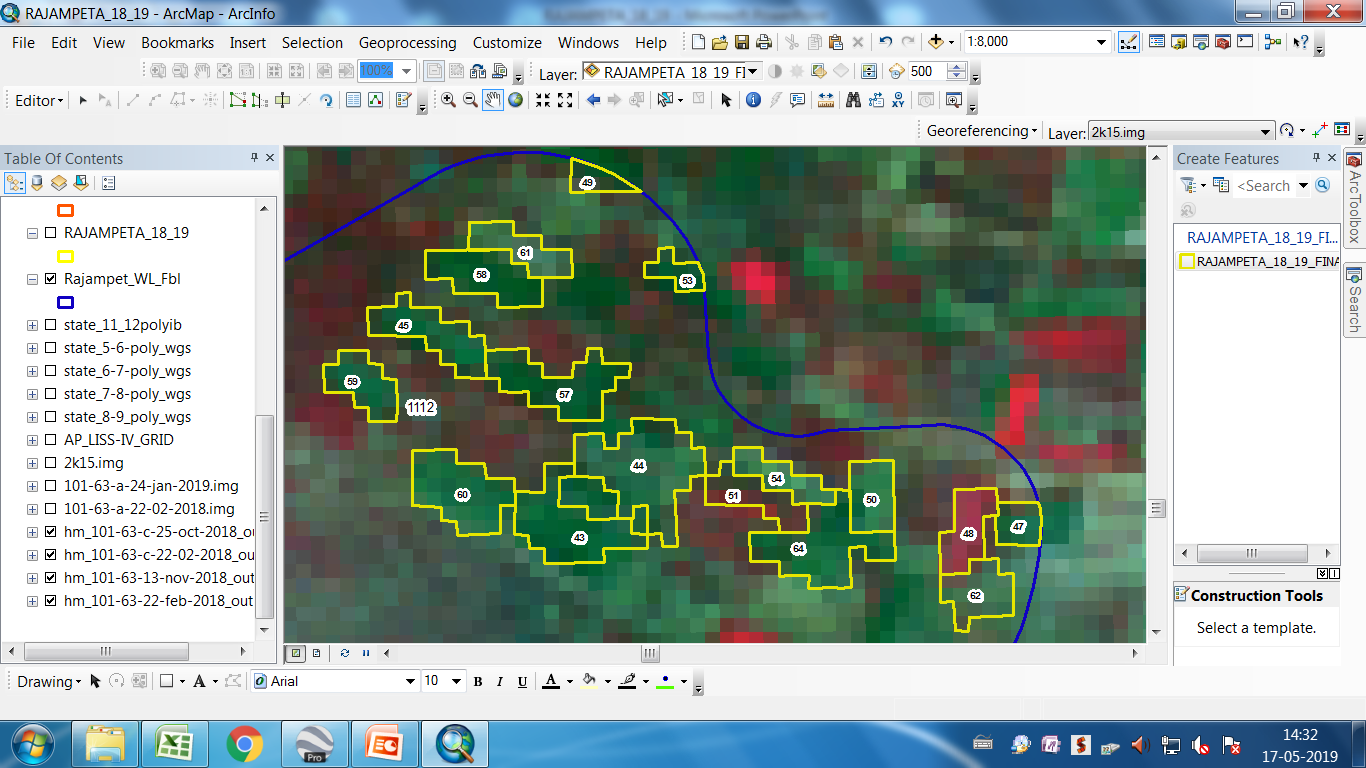 LISS3_101-63-22-feb-2018
LISS3_101-63-13-nov-2018
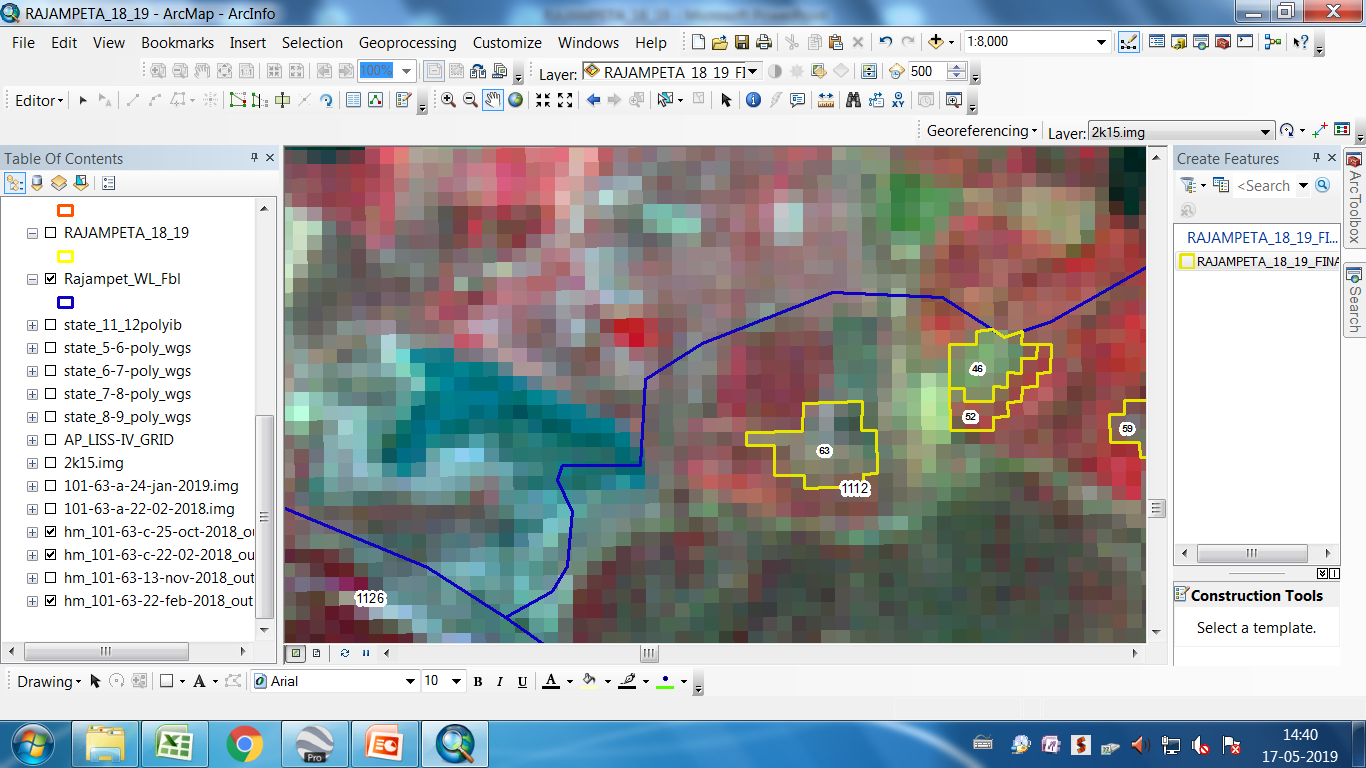 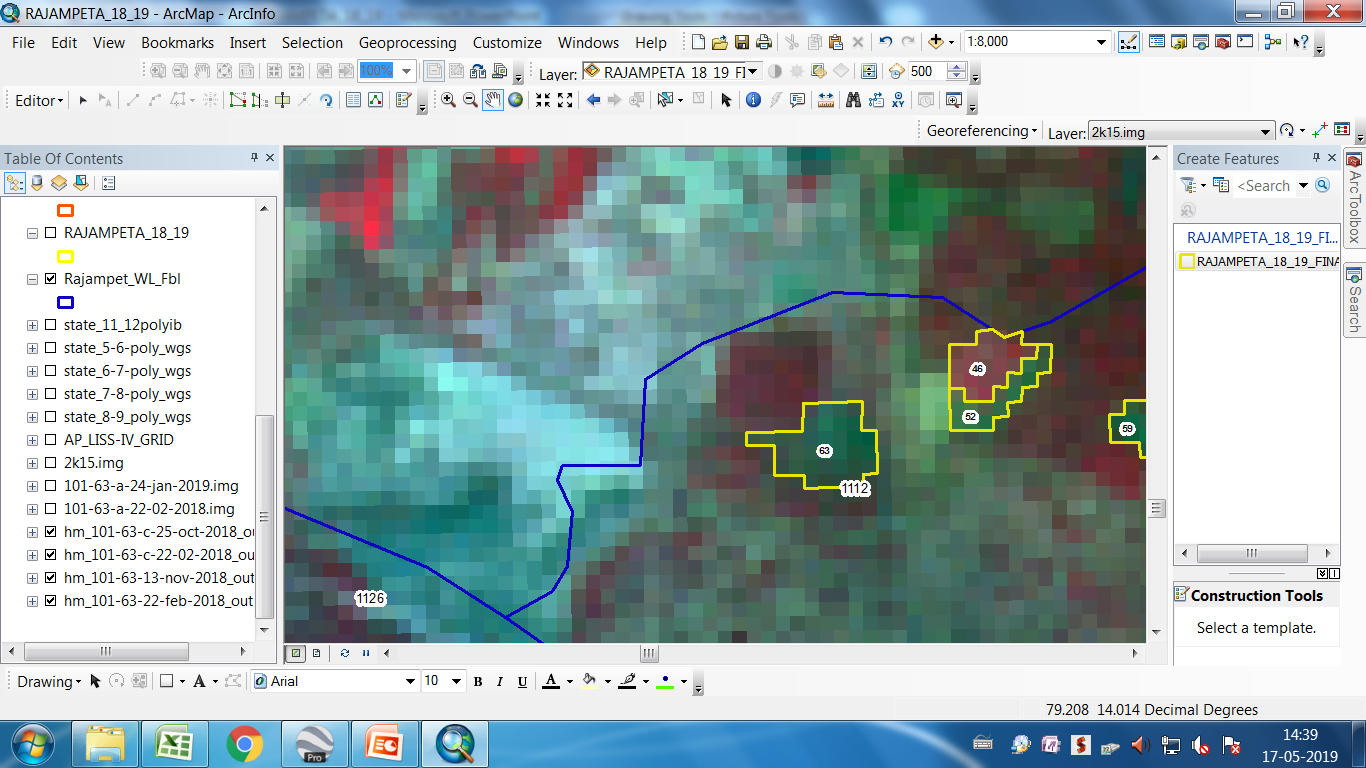 LISS3_101-63-22-feb-2018
LISS3_101-63-13-nov-2018
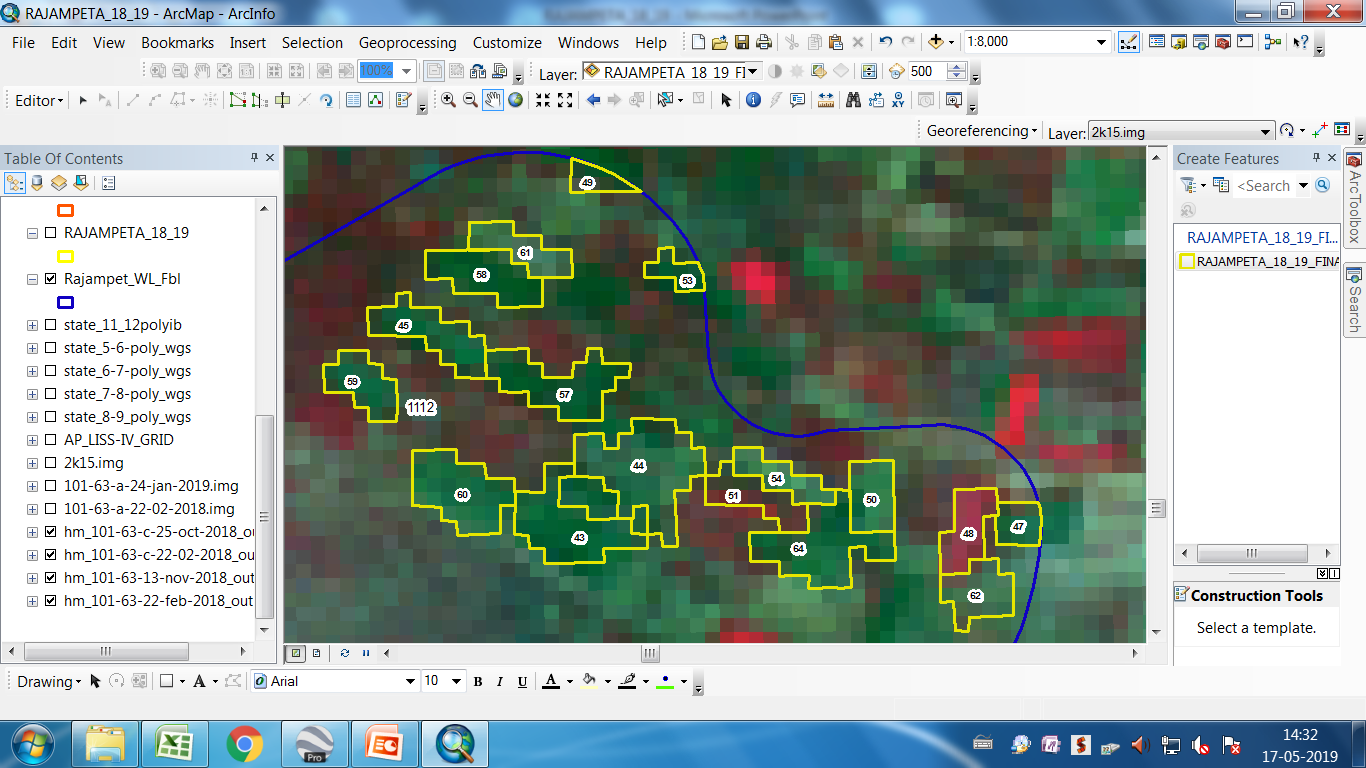 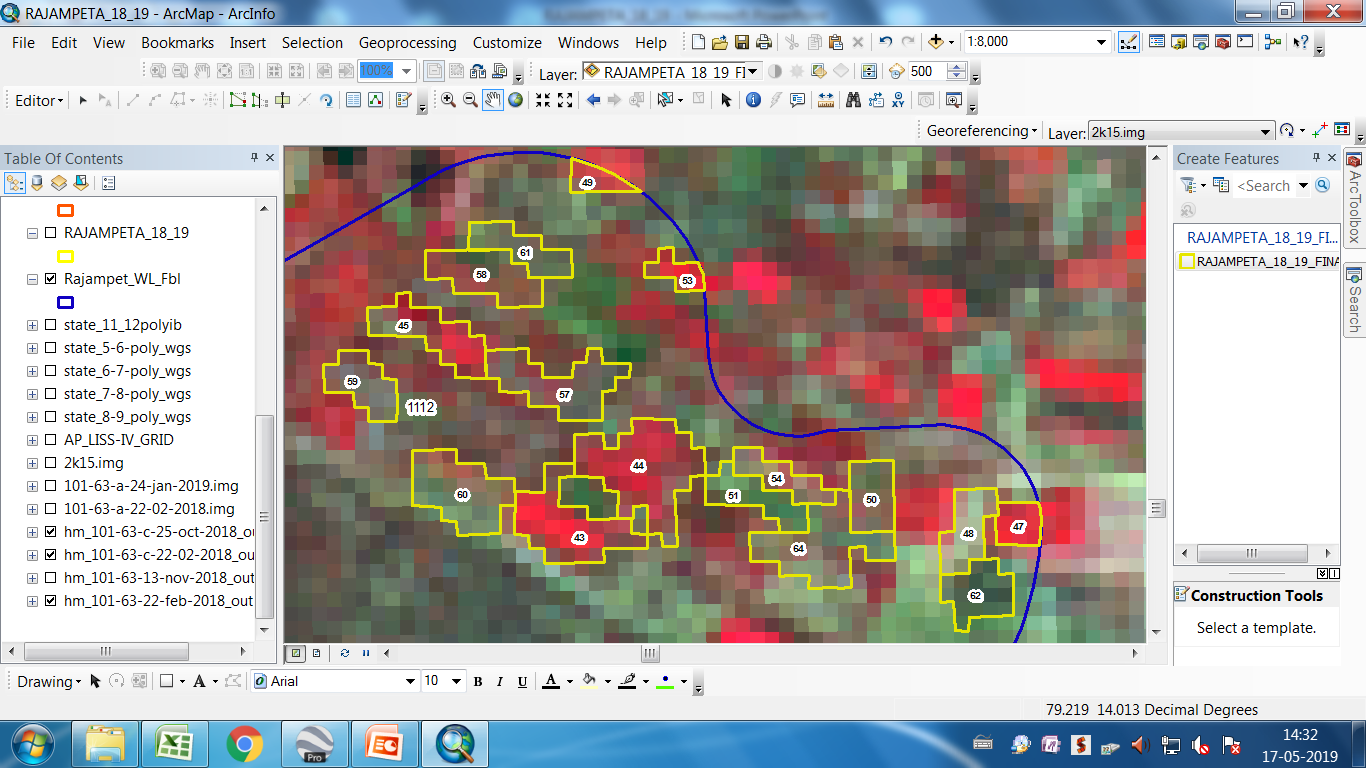 LISS3_101-63-22-feb-2018
LISS3_101-63-13-nov-2018
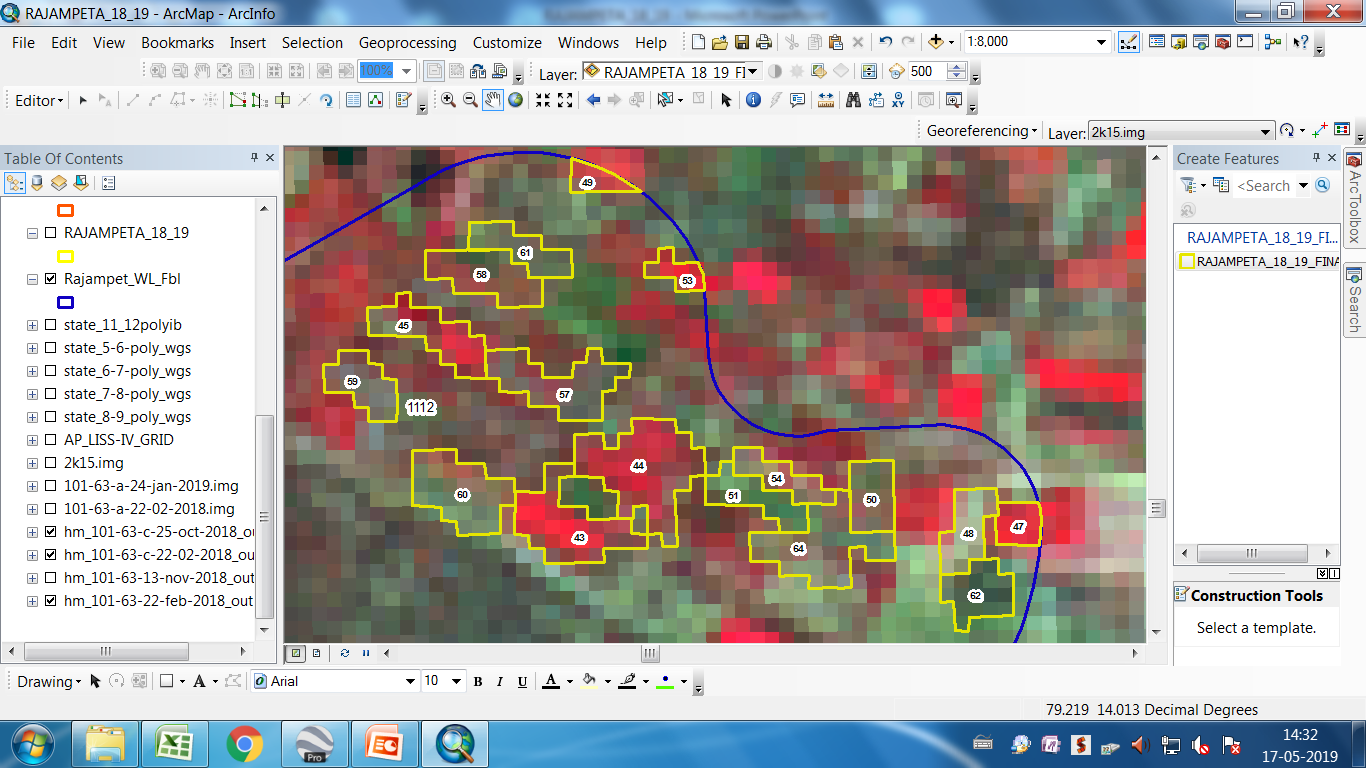 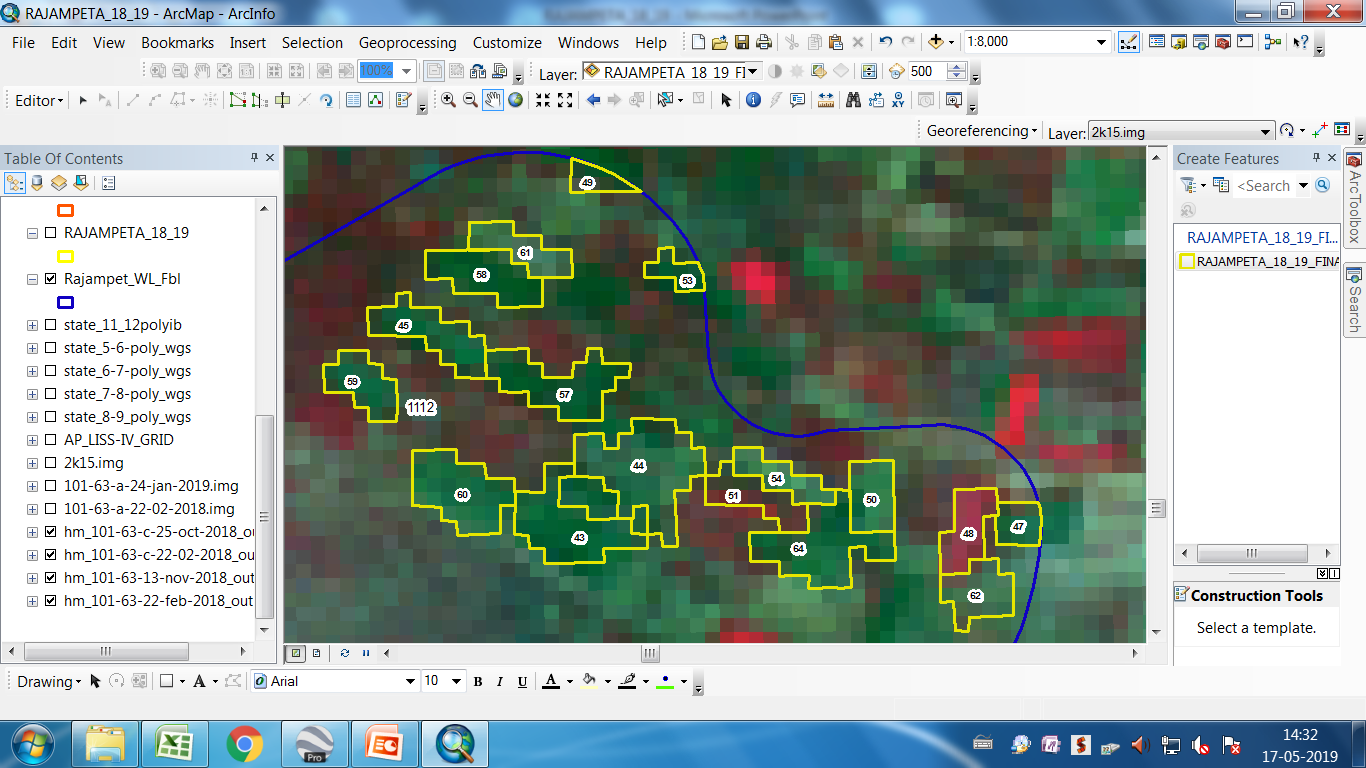 LISS3_101-63-22-feb-2018
LISS3_101-63-13-nov-2018
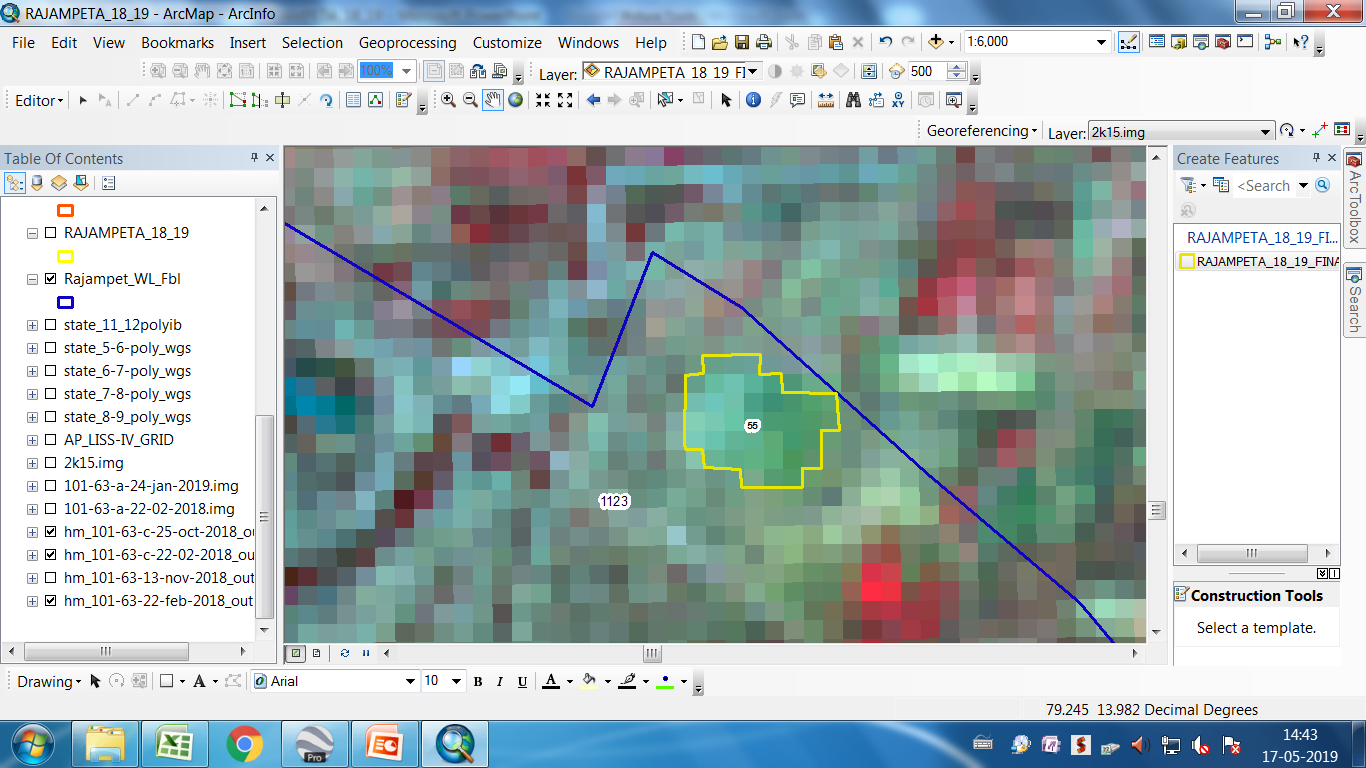 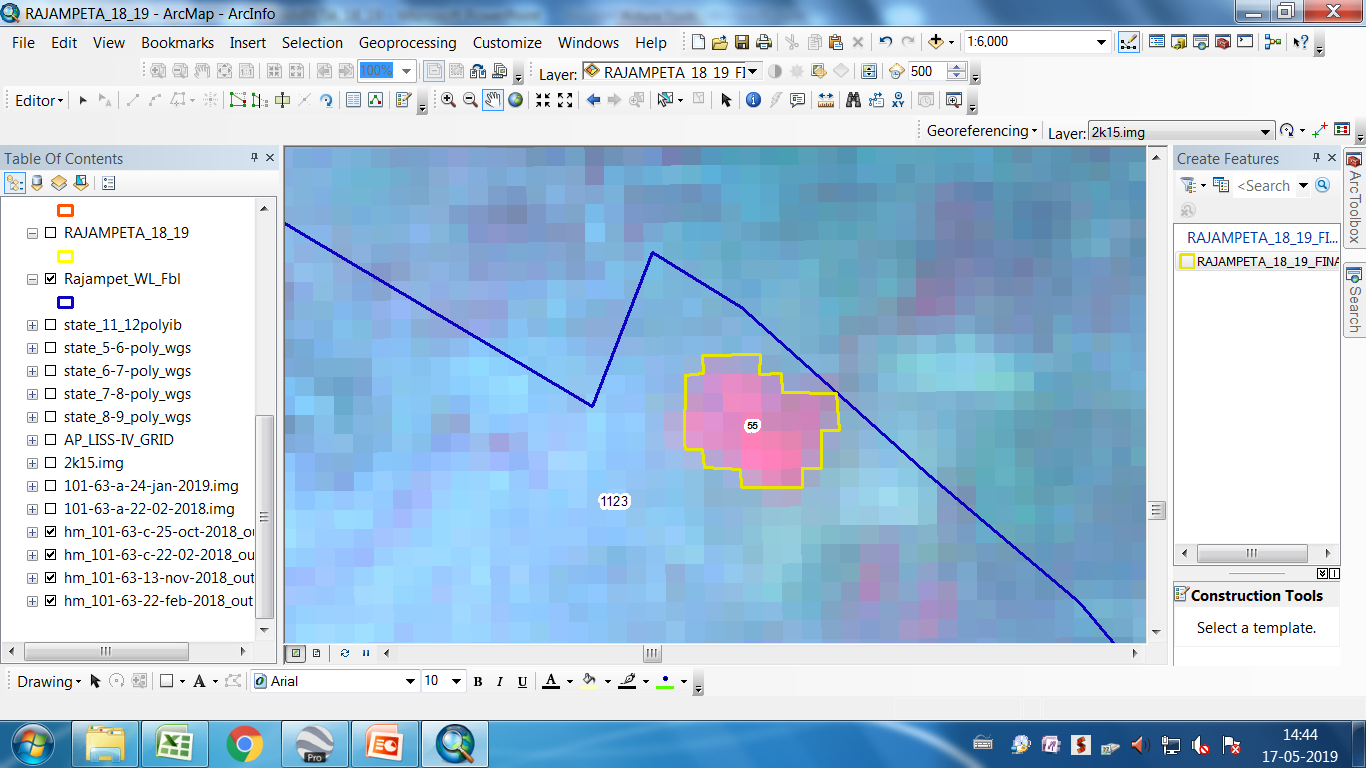 LISS3_101-63-22-feb-2018
LISS3_101-63-13-nov-2018
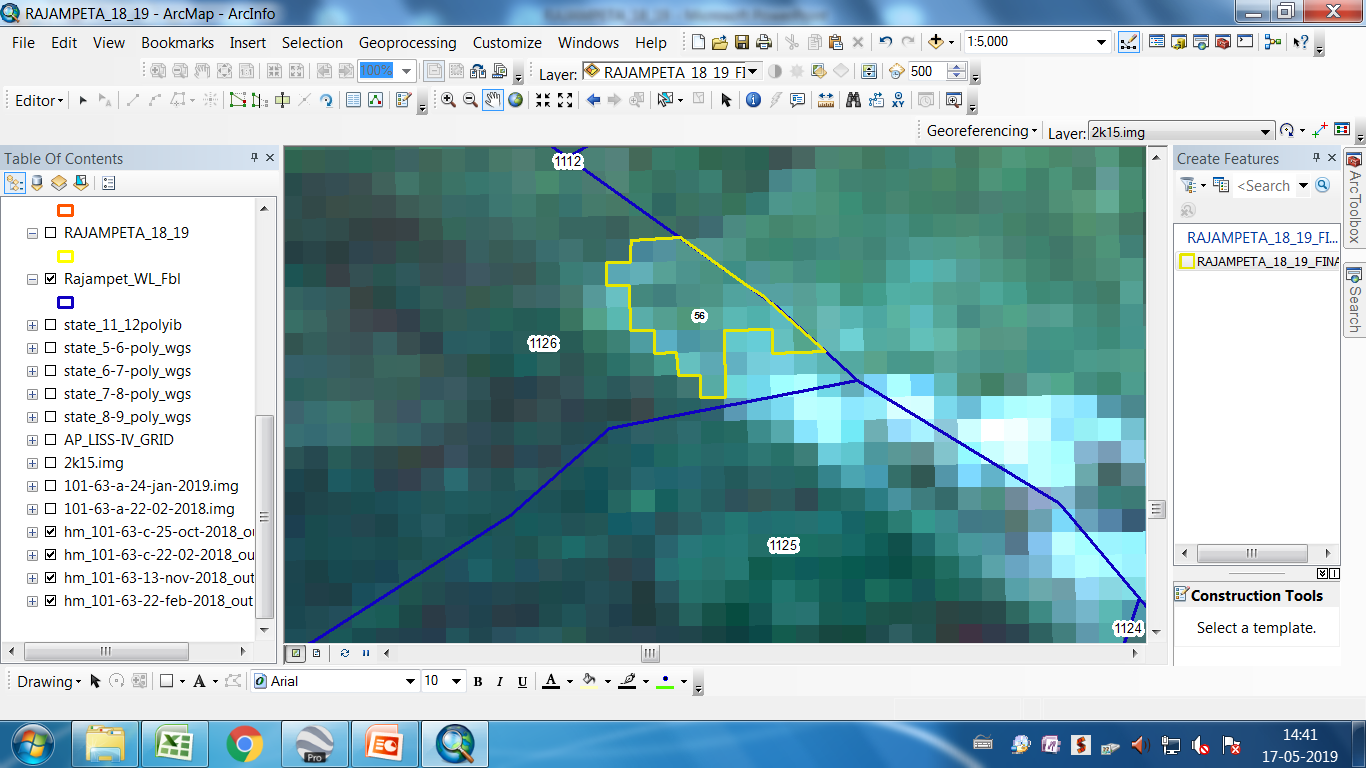 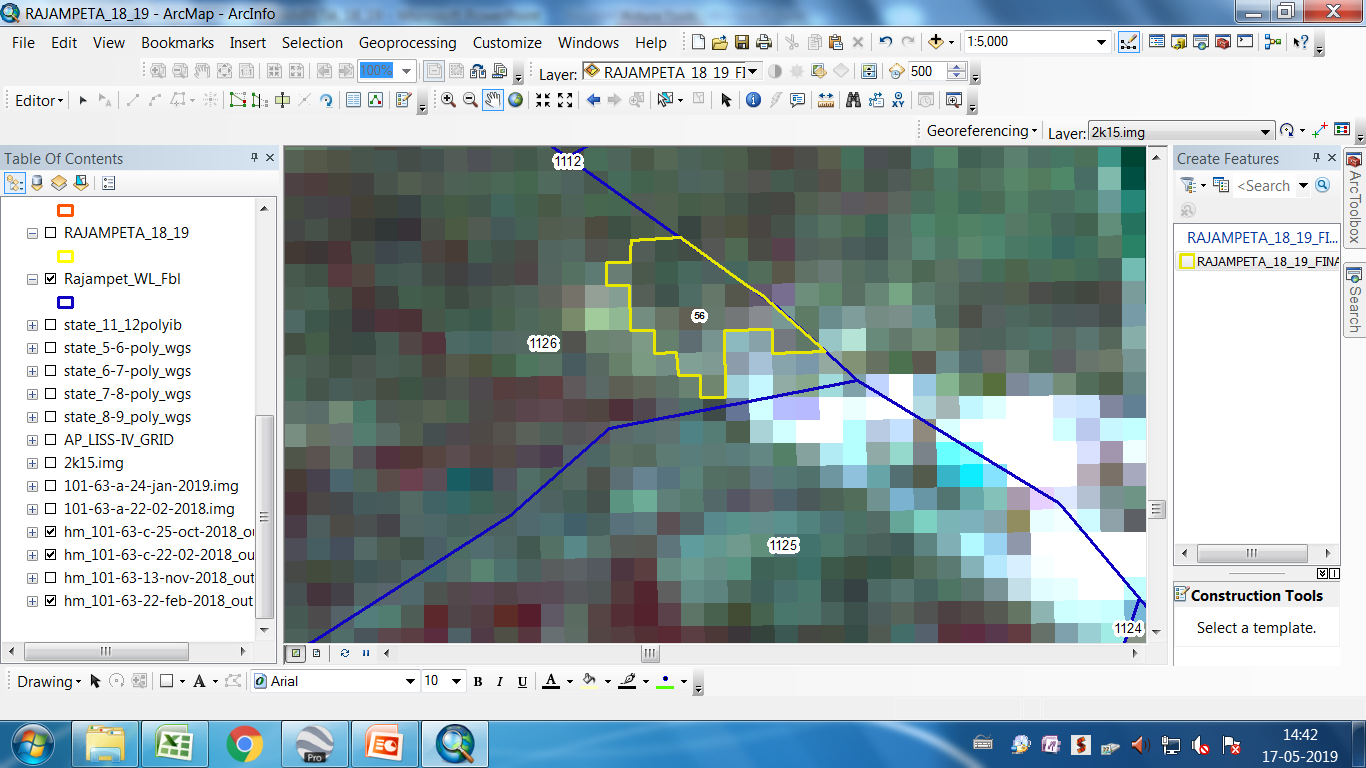 LISS3_101-63-22-feb-2018
LISS3_101-63-13-nov-2018
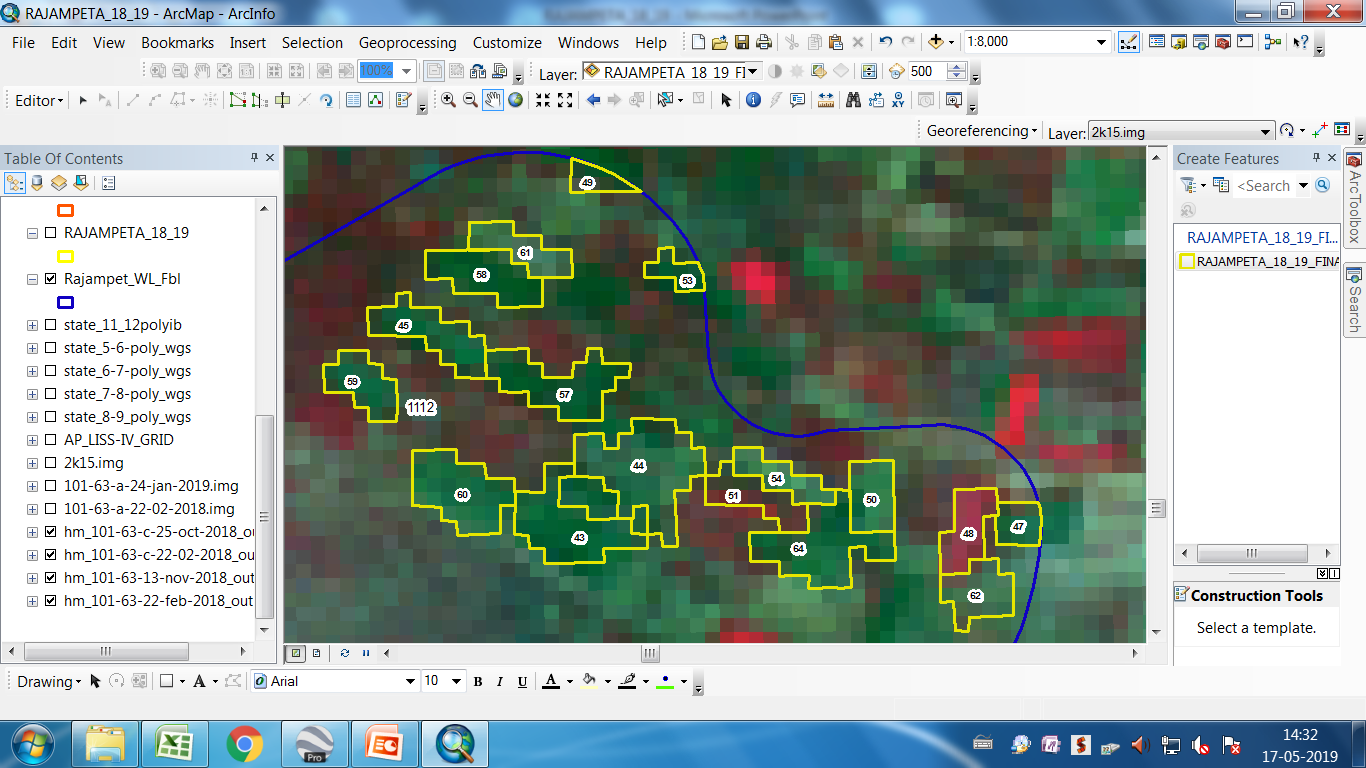 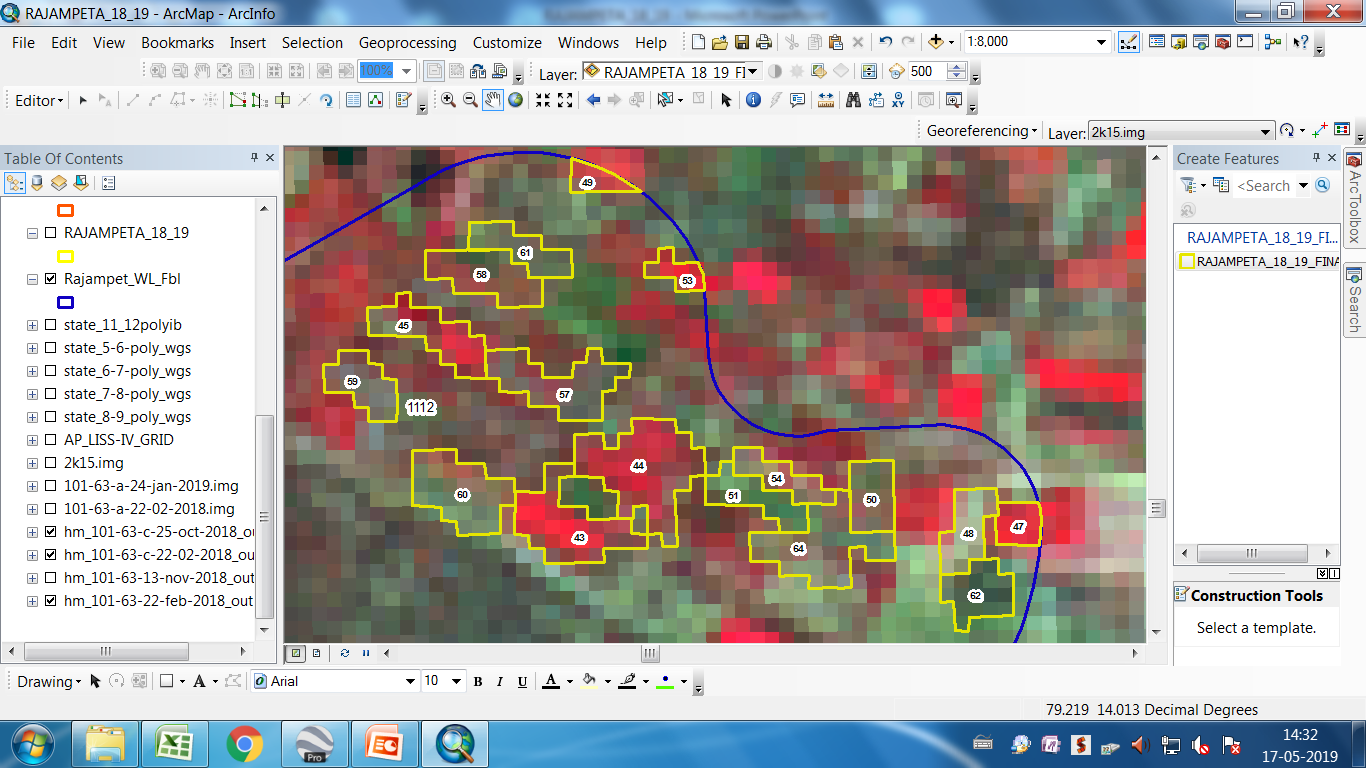 LISS3_101-63-13-nov-2018
LISS3_101-63-22-feb-2018
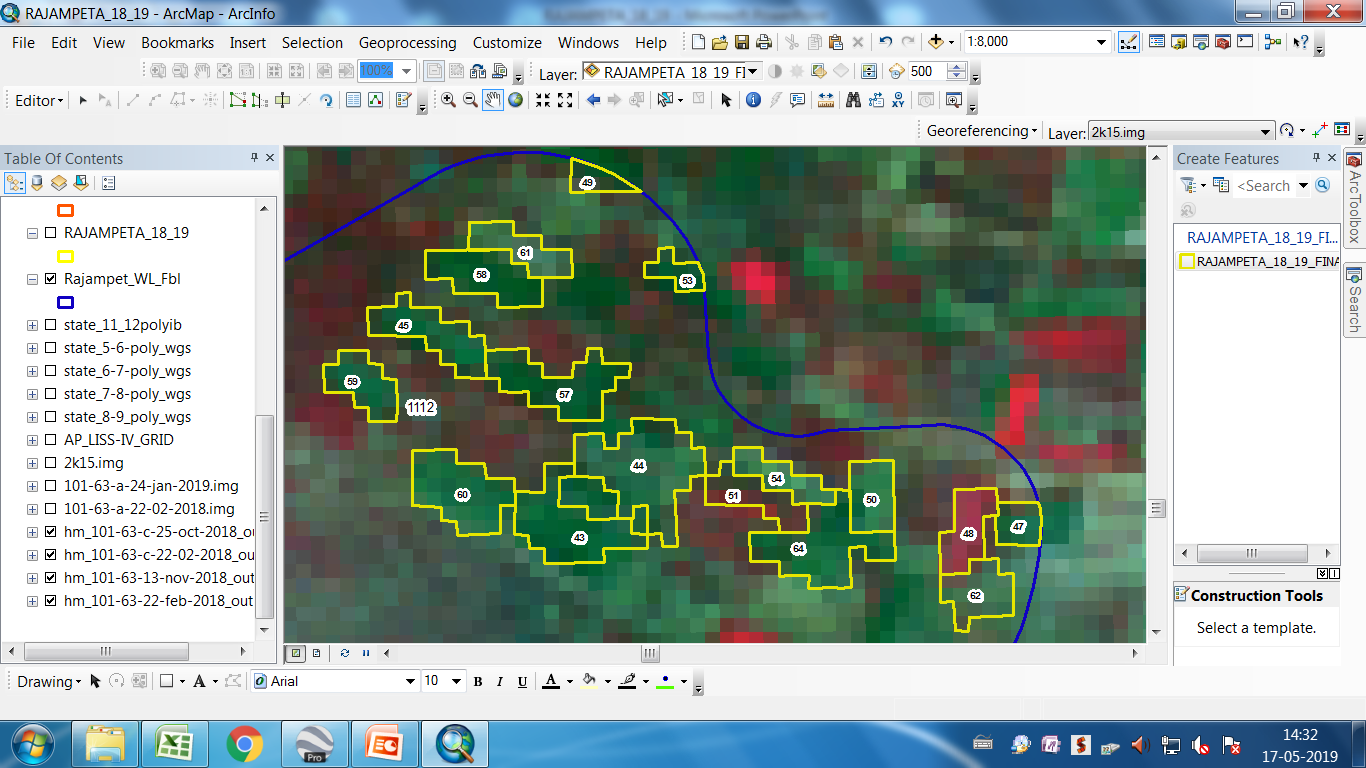 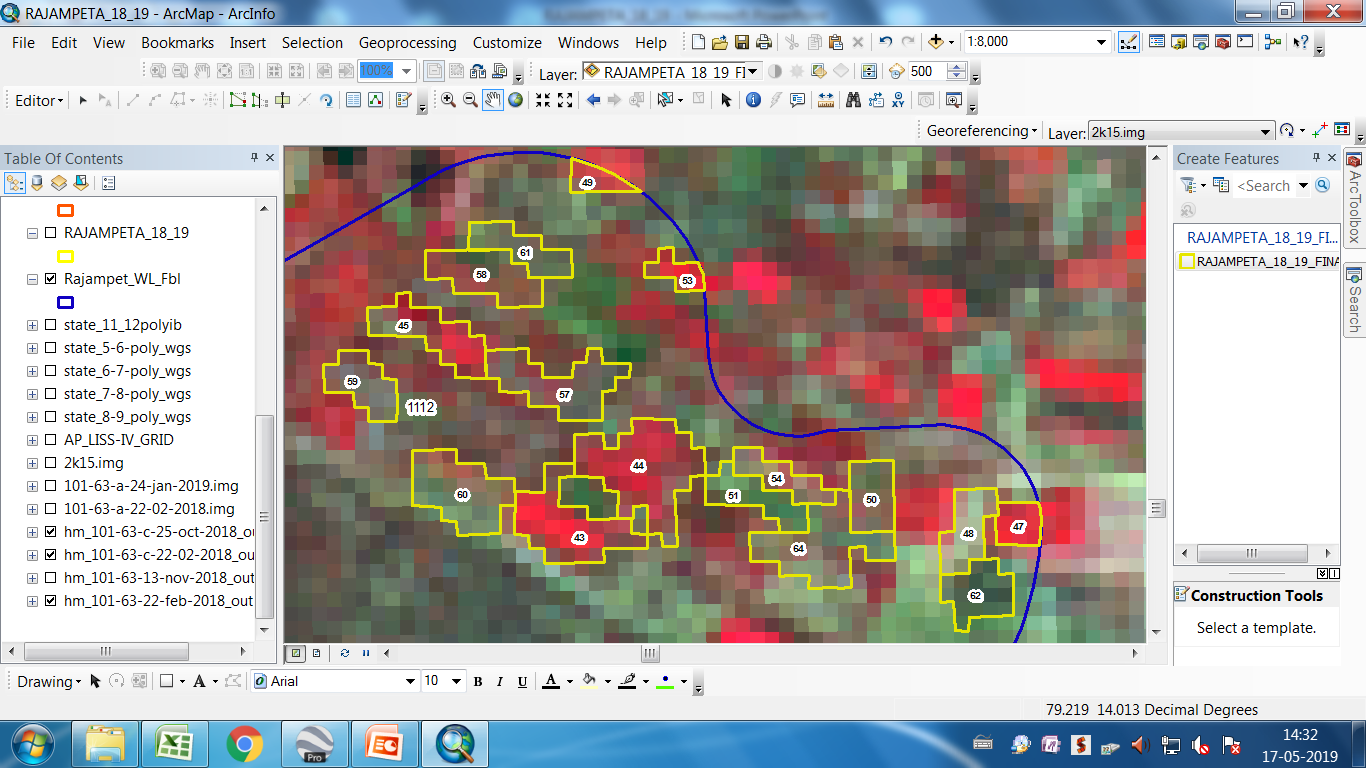 LISS3_101-63-13-nov-2018
LISS3_101-63-22-feb-2018
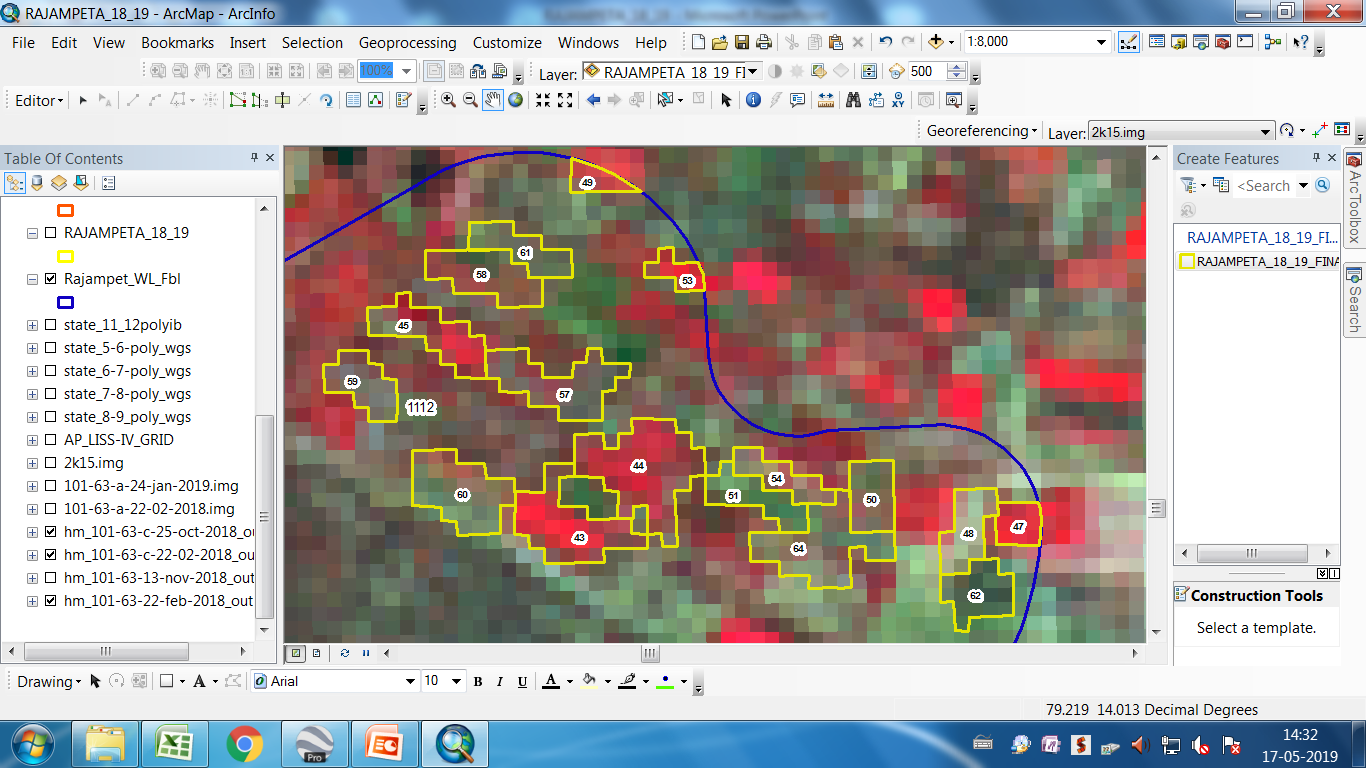 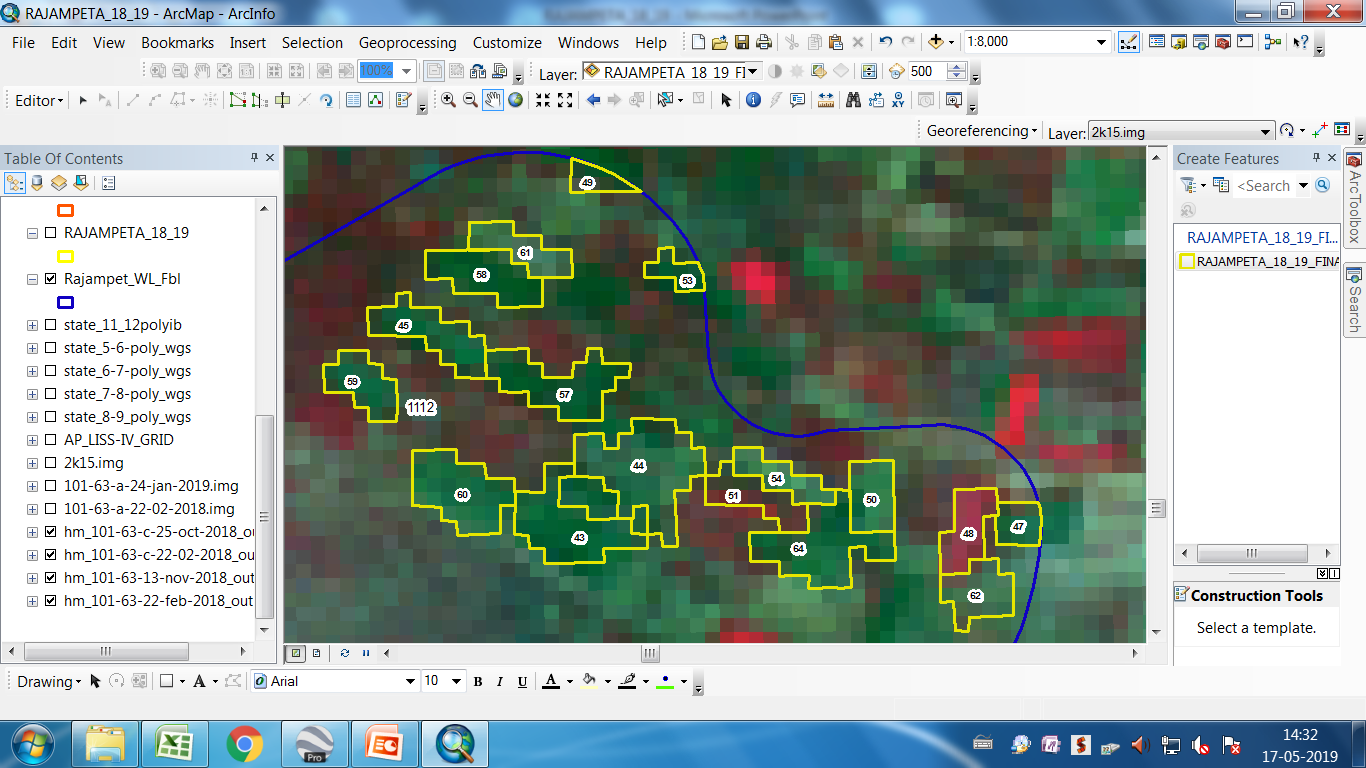 LISS3_101-63-13-nov-2018
LISS3_101-63-22-feb-2018
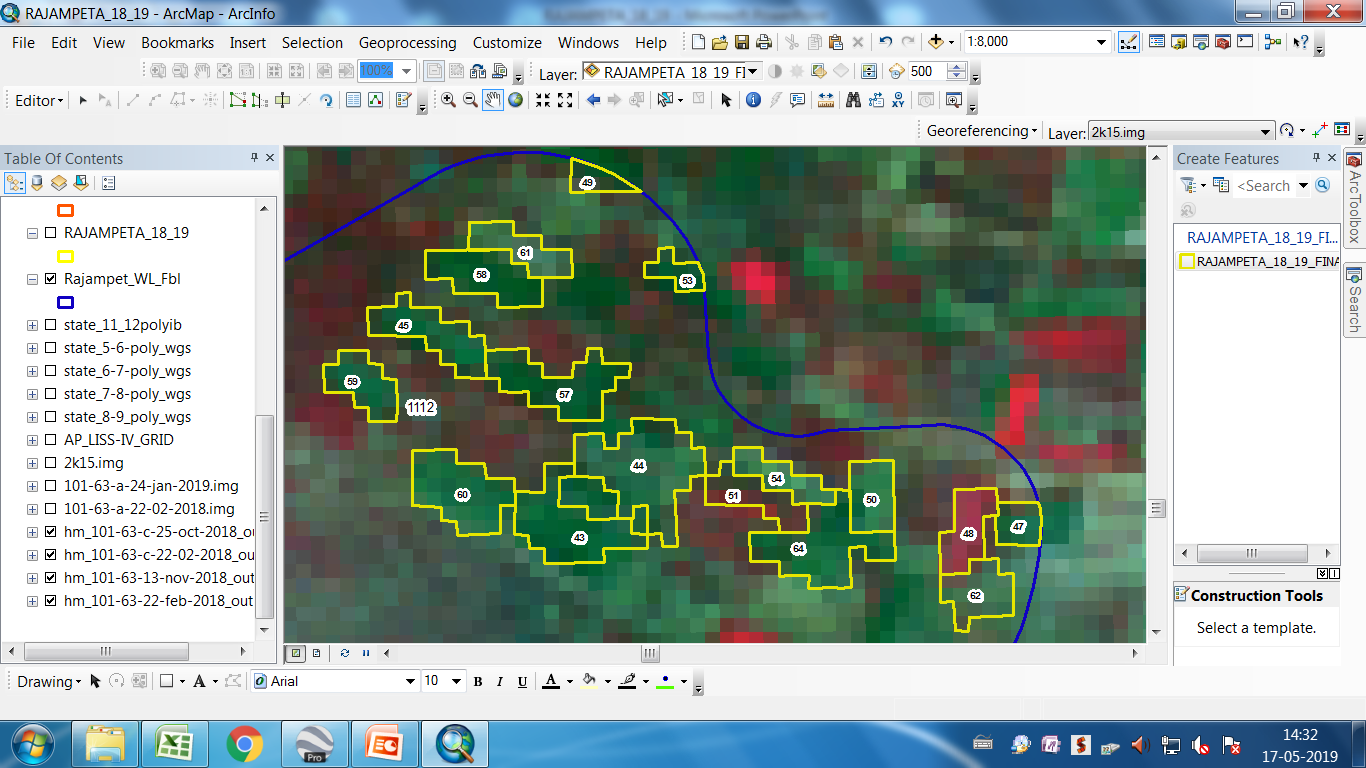 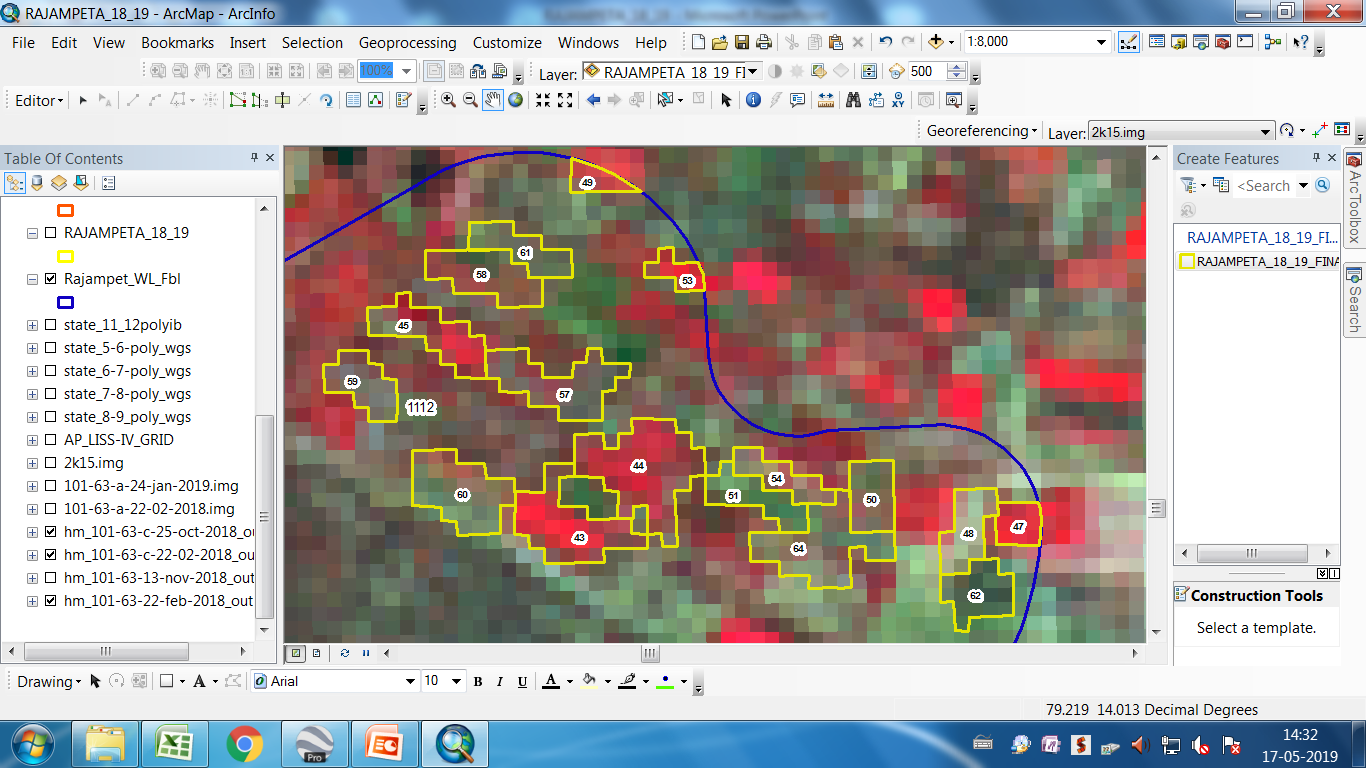 LISS3_101-63-13-nov-2018
LISS3_101-63-22-feb-2018
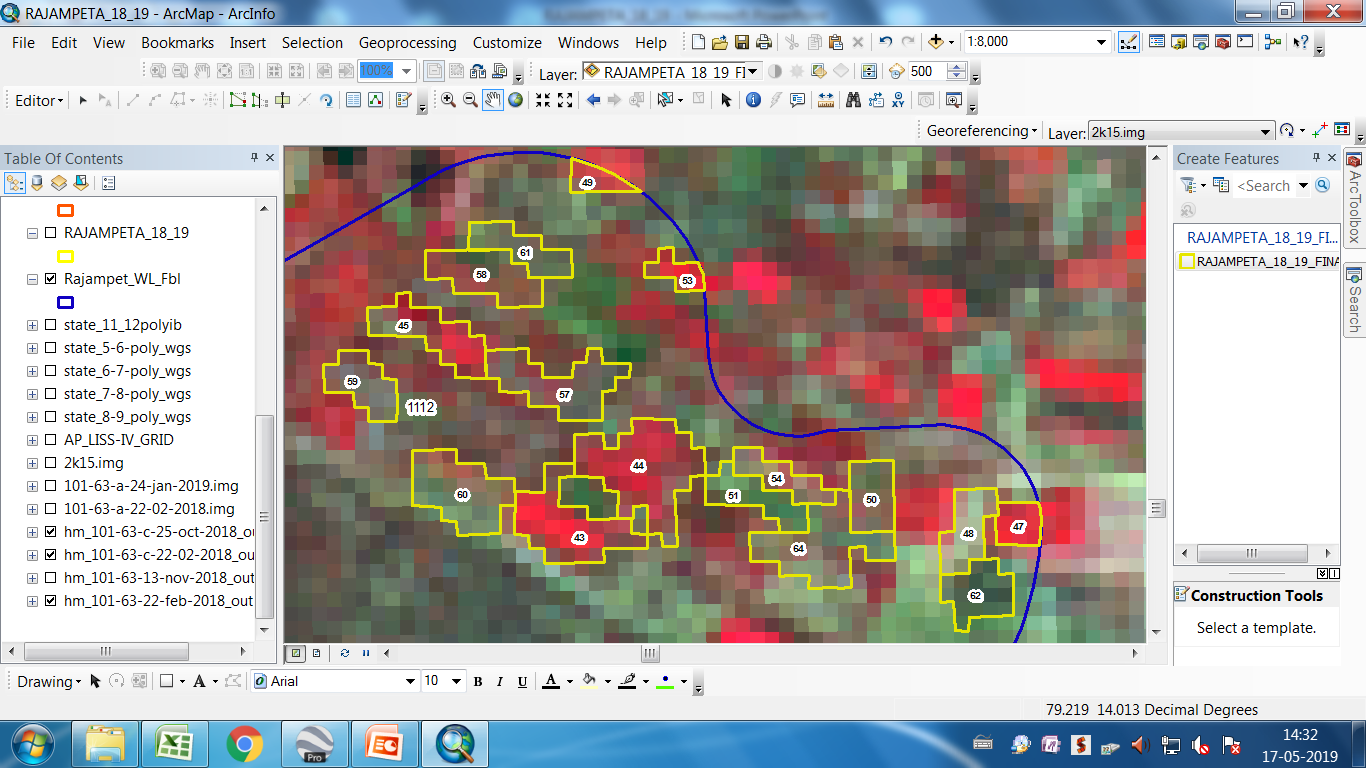 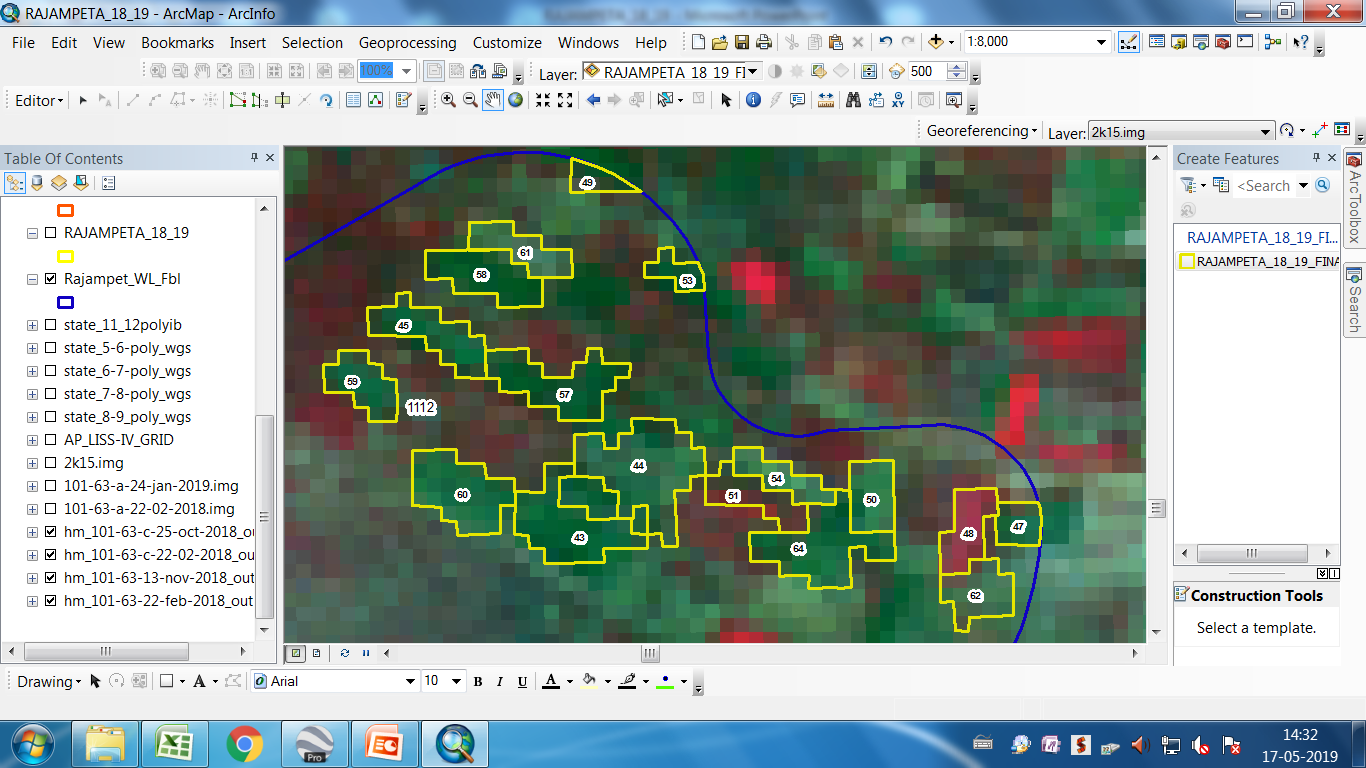 LISS3_101-63-13-nov-2018
LISS3_101-63-22-feb-2018
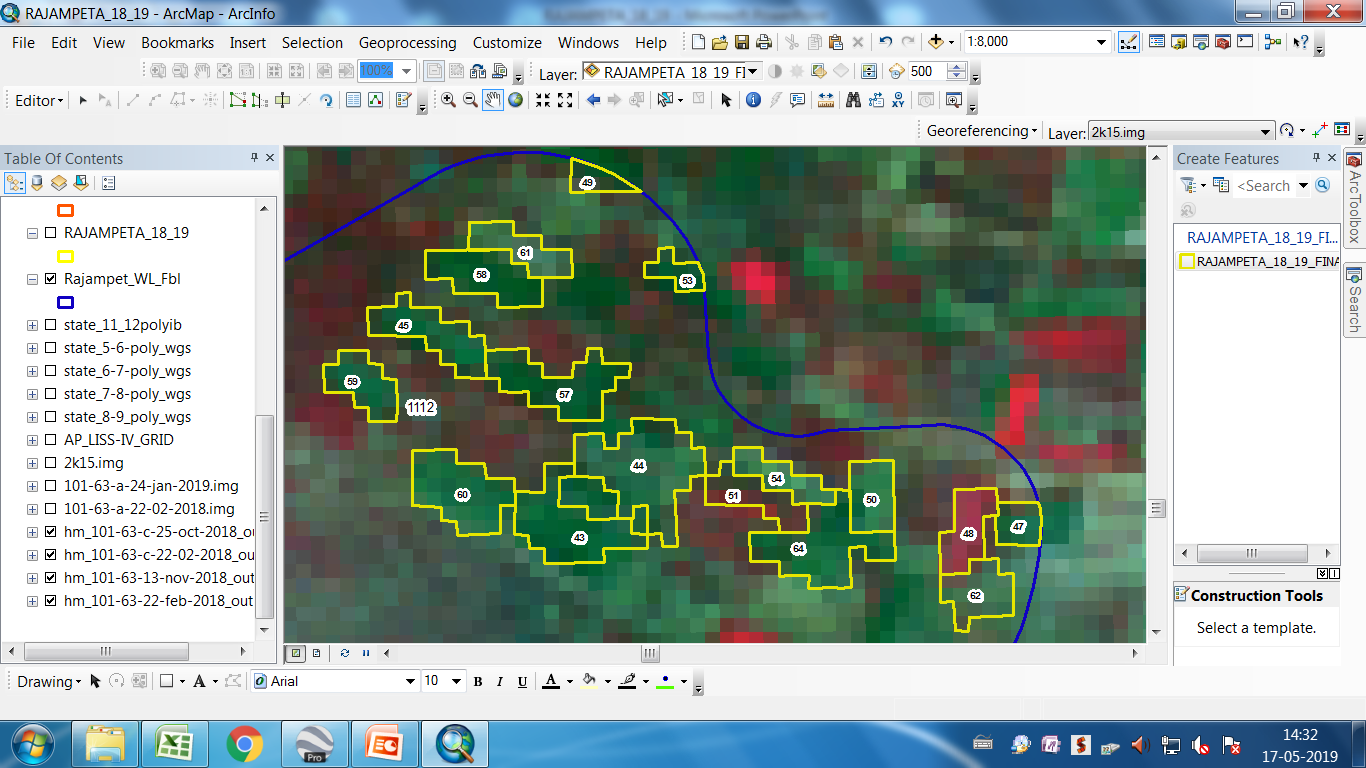 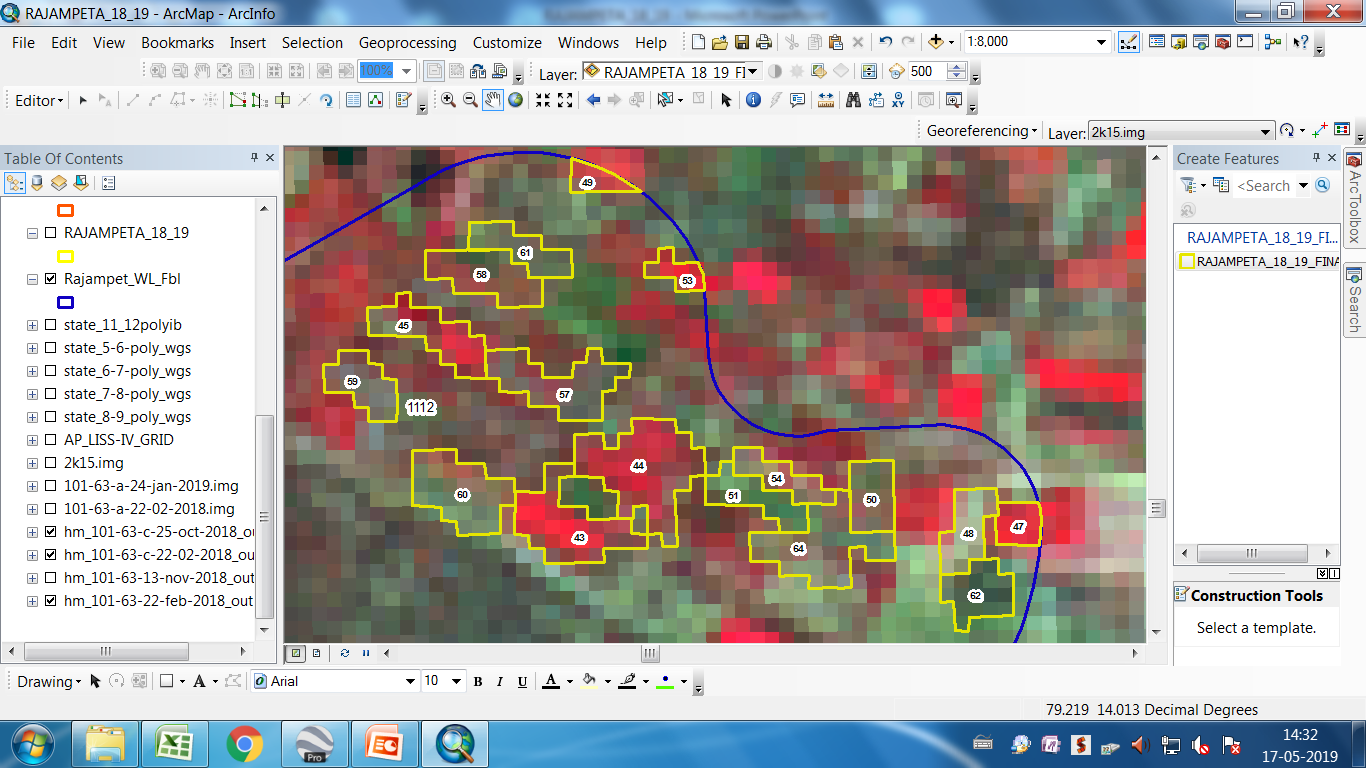 LISS3_101-63-22-feb-2018
LISS3_101-63-13-nov-2018
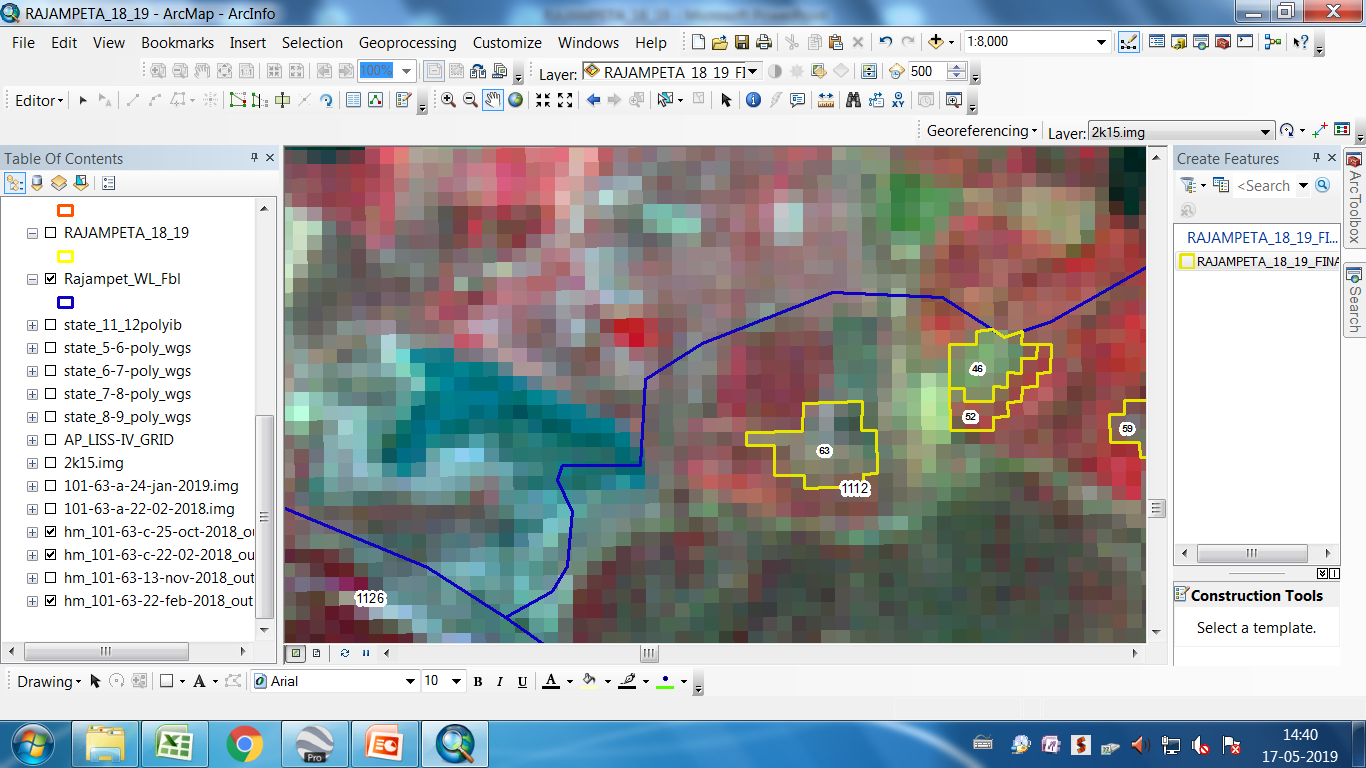 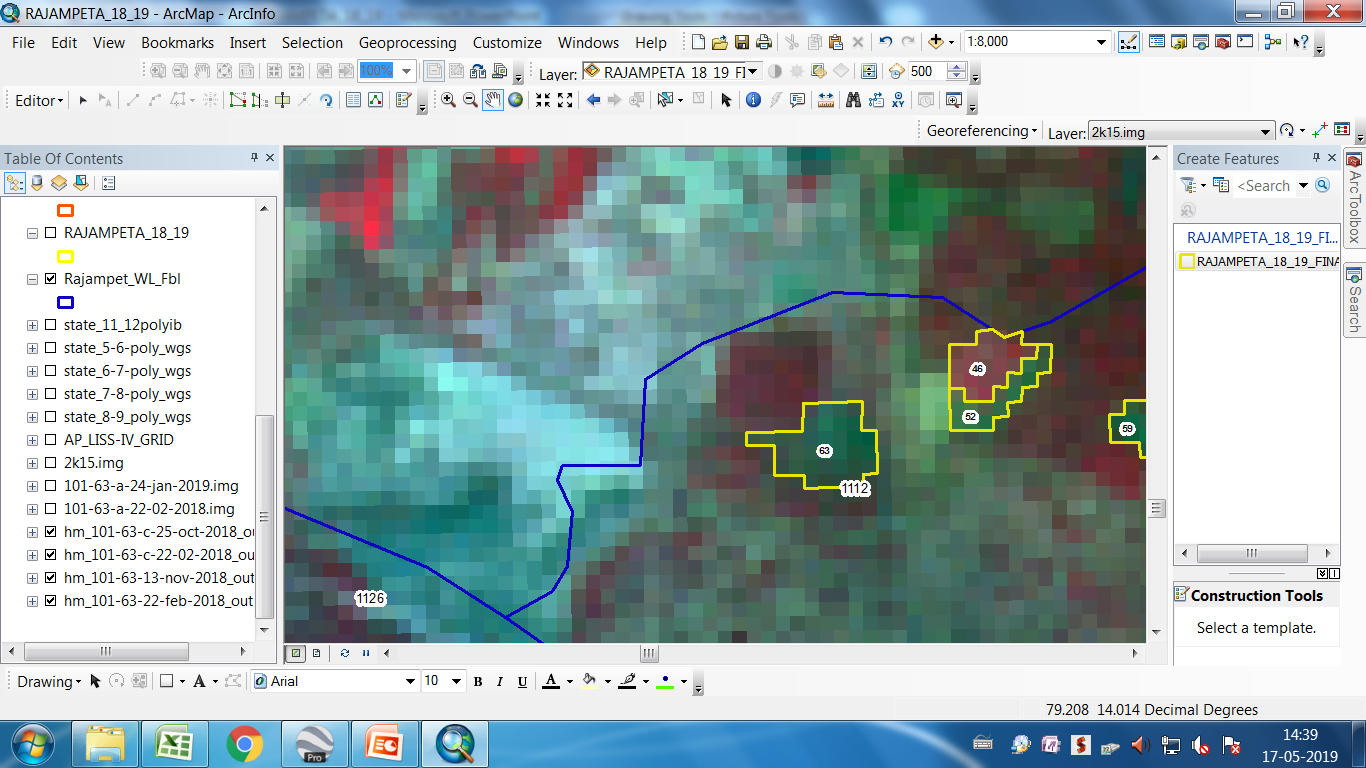 LISS3_101-63-22-feb-2018
LISS3_101-63-13-nov-2018
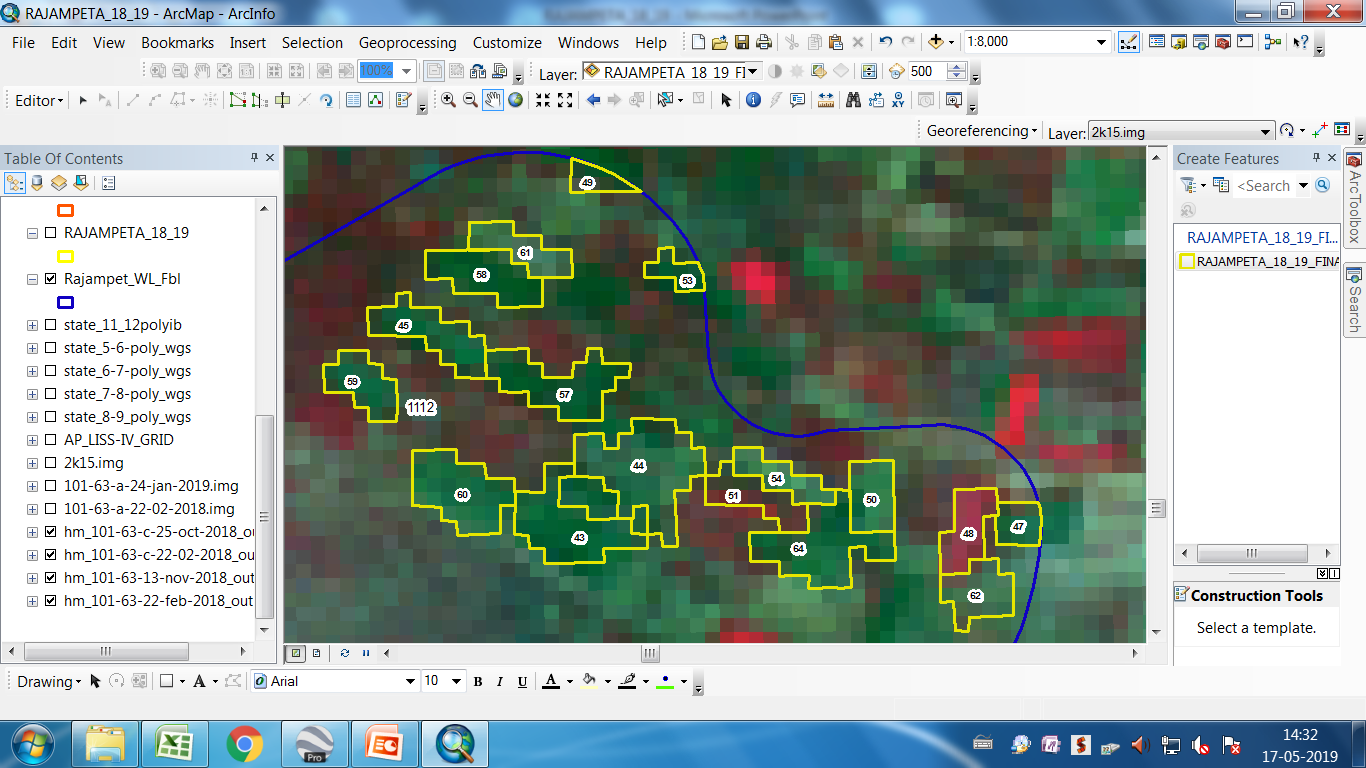 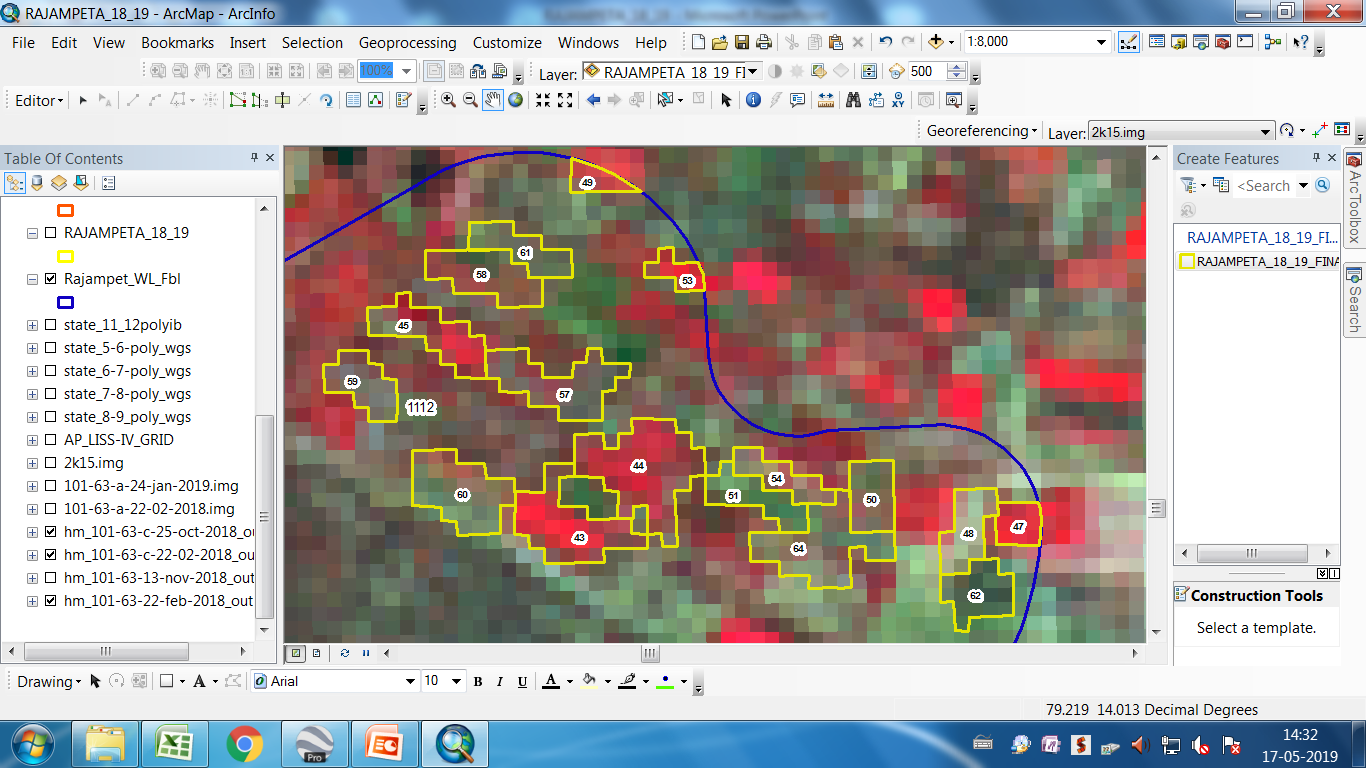 LISS3_101-63-22-feb-2018
LISS3_101-63-13-nov-2018
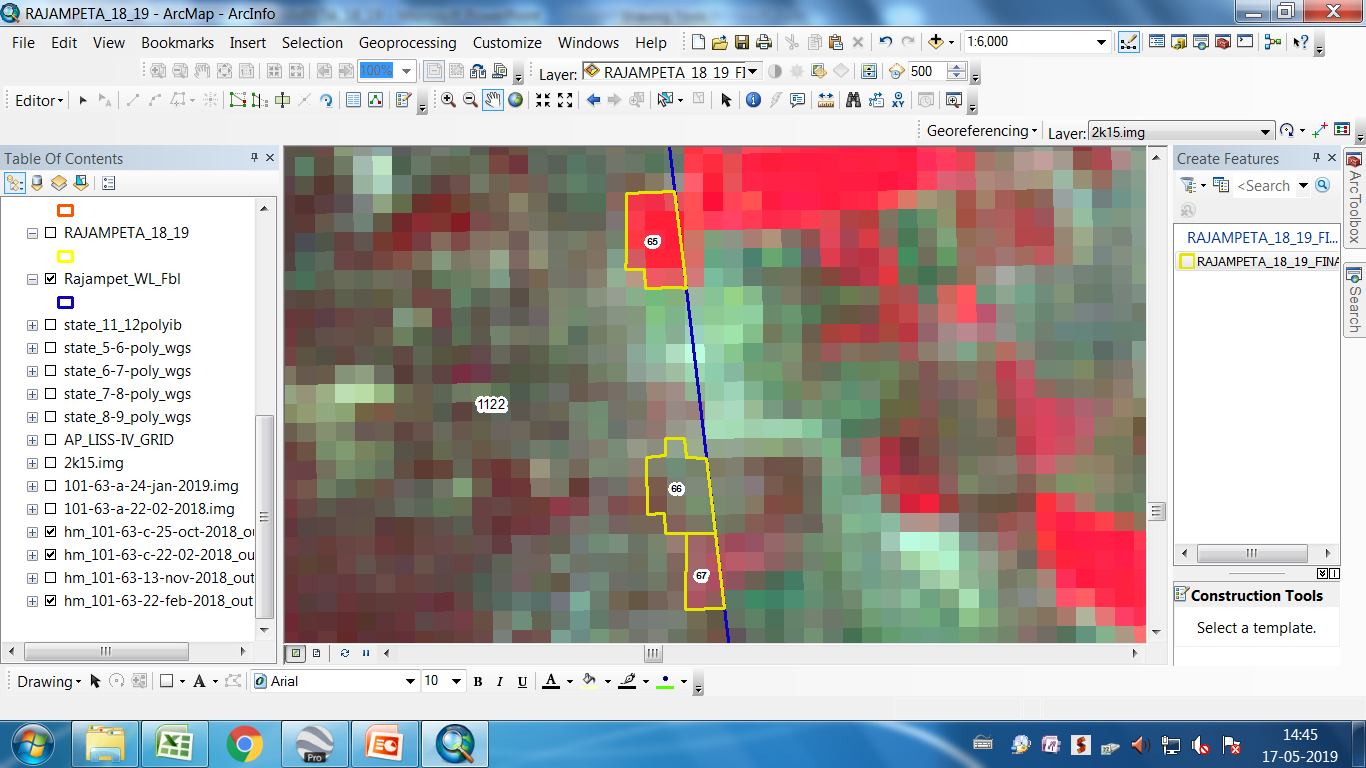 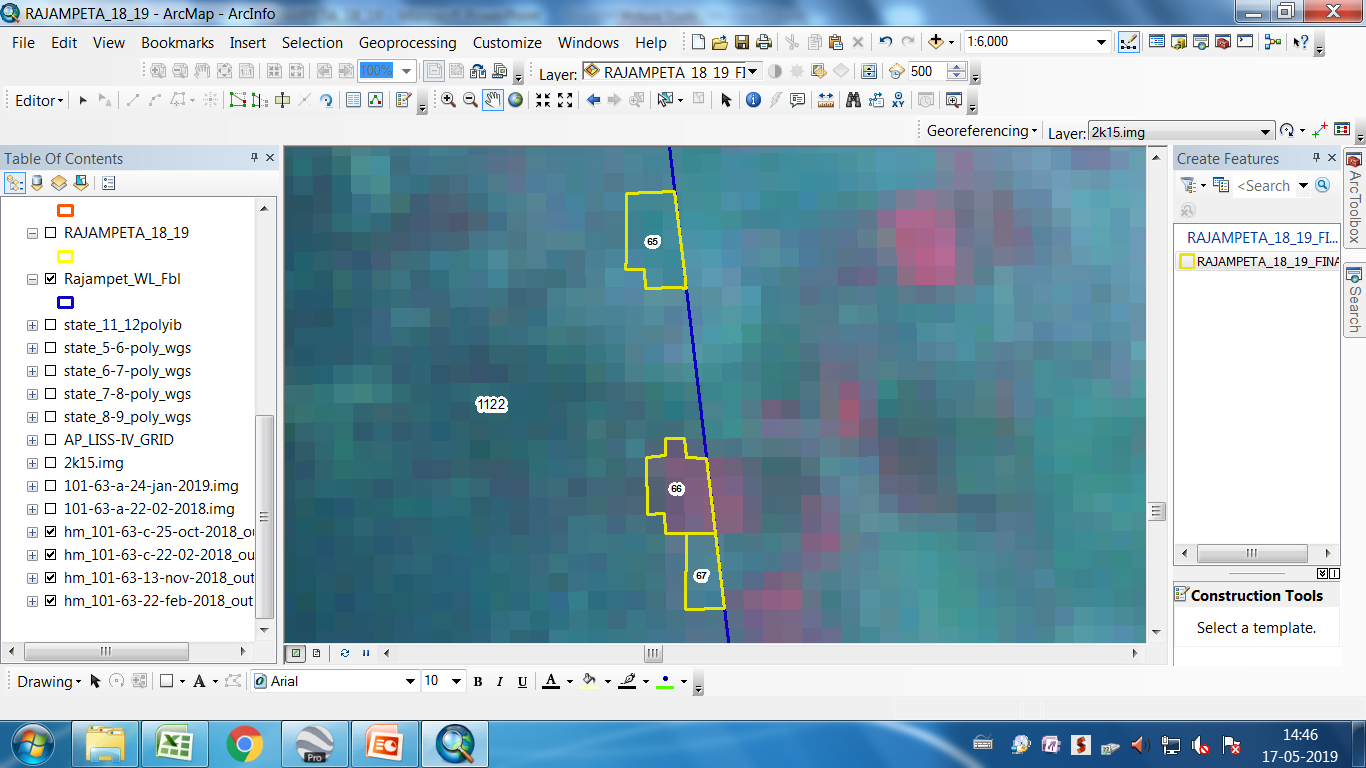 LISS3_101-63-22-feb-2018
LISS3_101-63-13-nov-2018
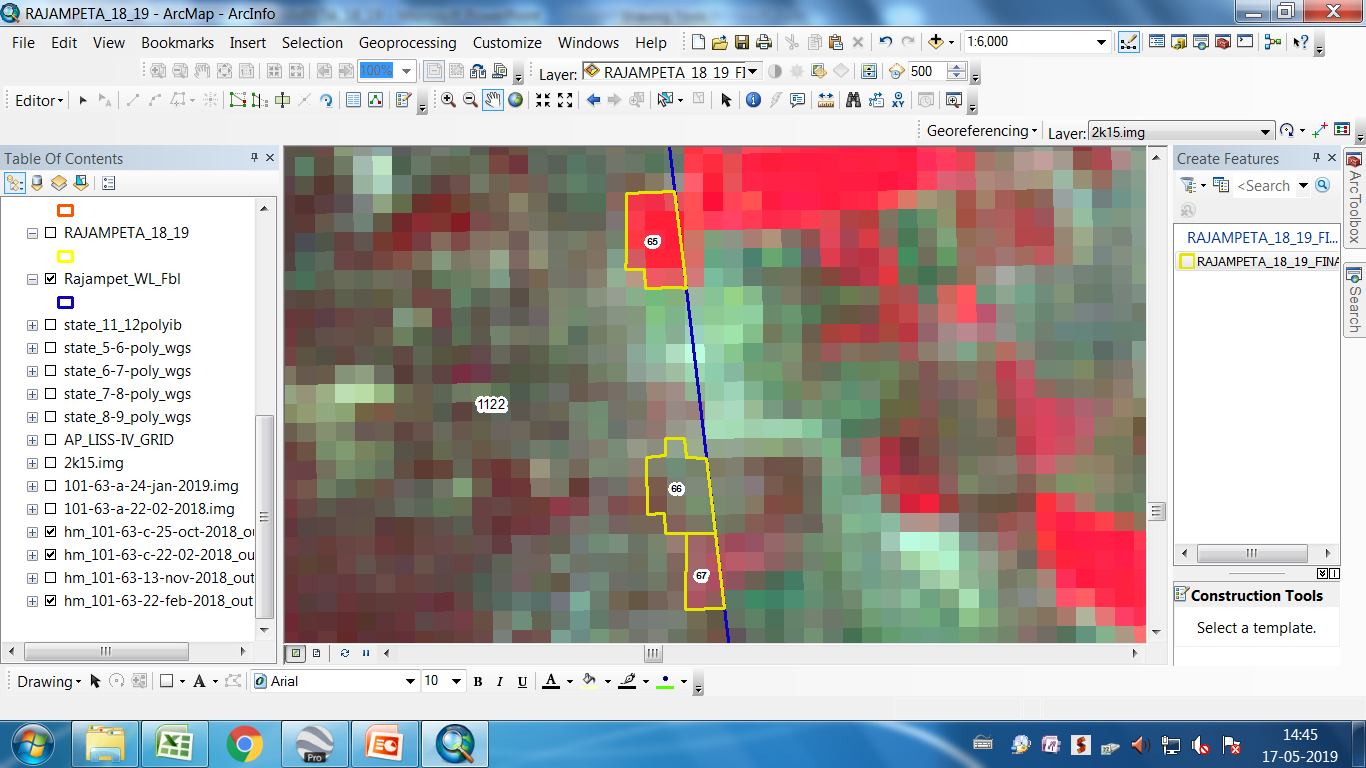 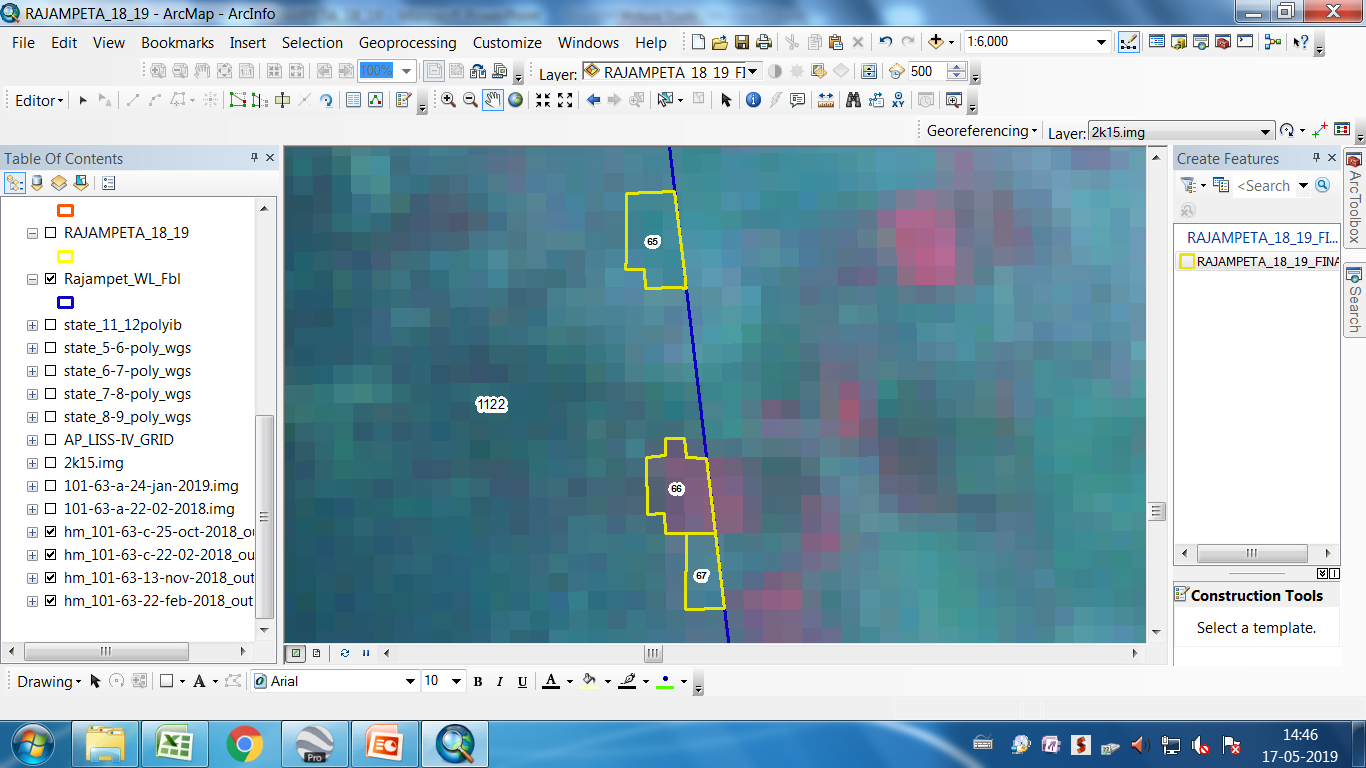 LISS3_101-63-22-feb-2018
LISS3_101-63-13-nov-2018
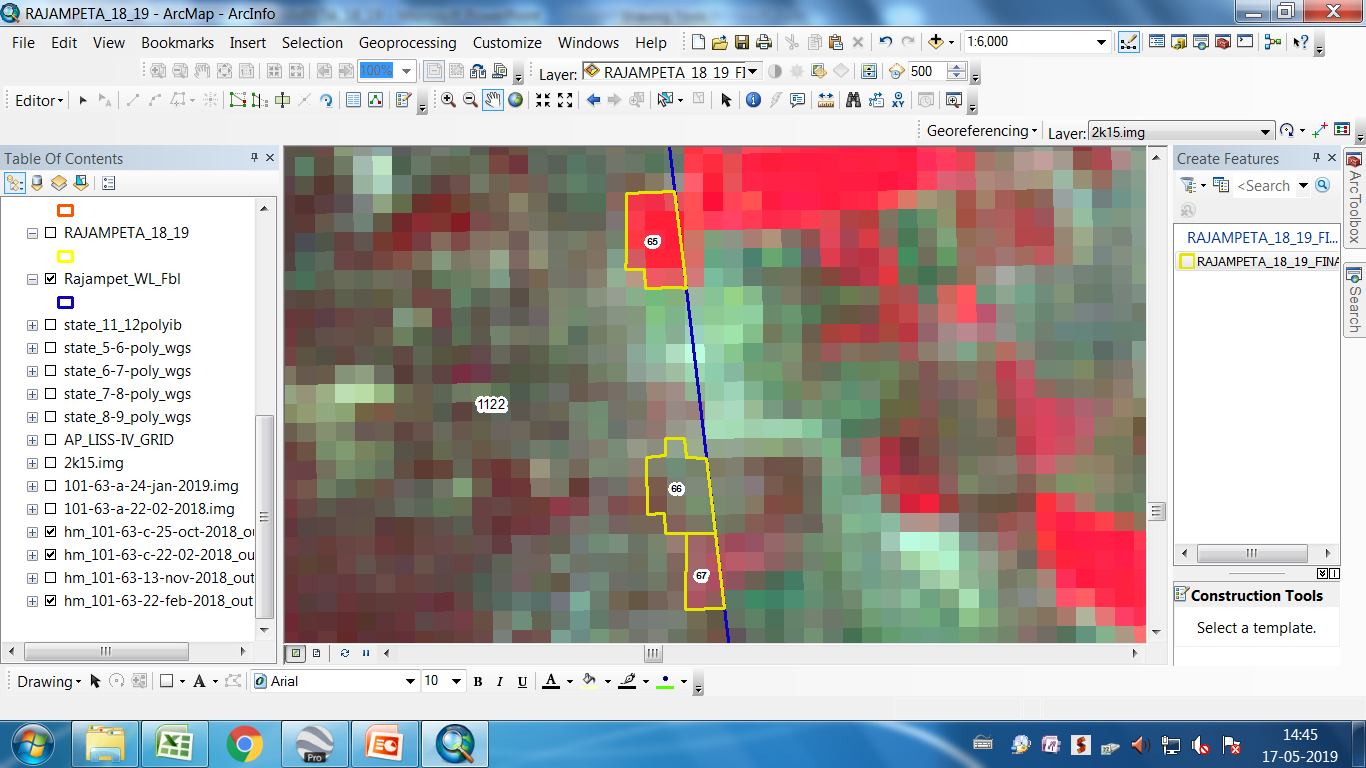 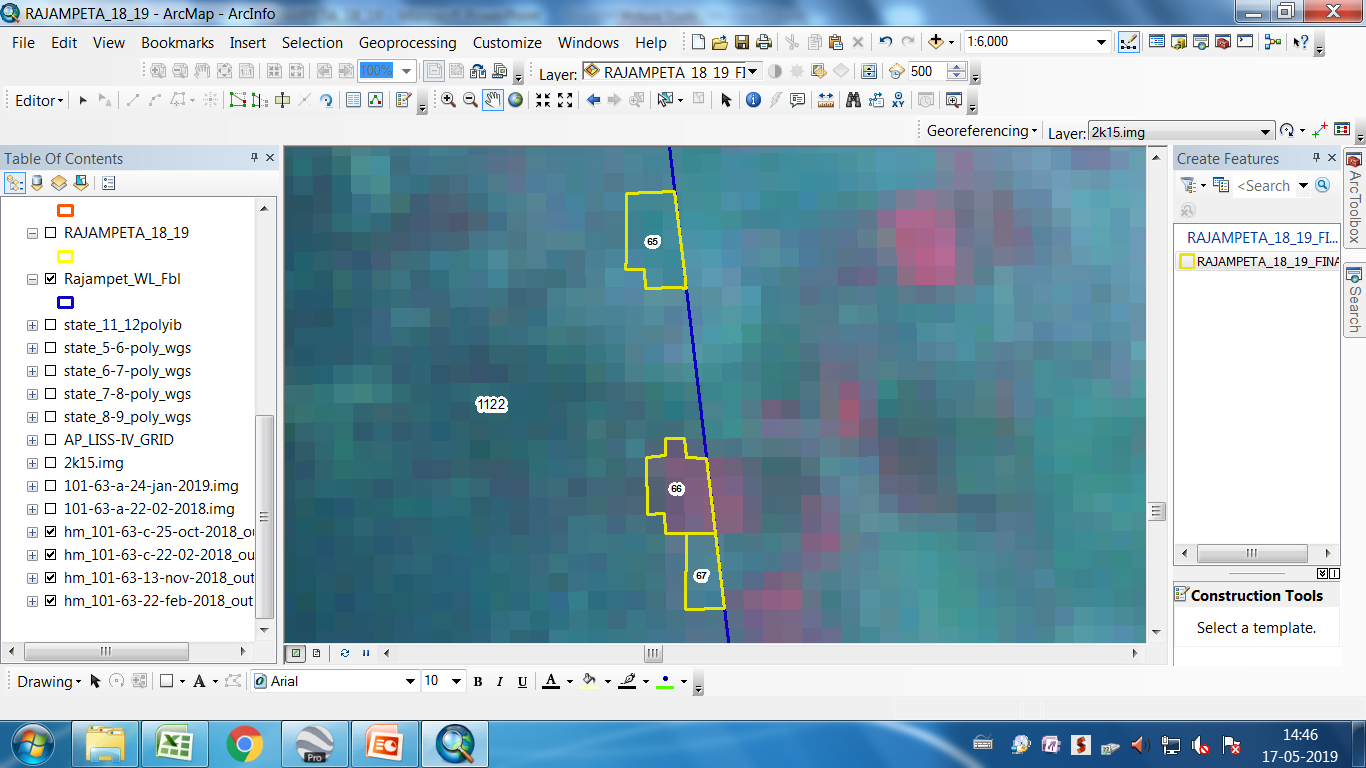 LISS3_101-63-22-feb-2018
LISS3_101-63-13-nov-2018
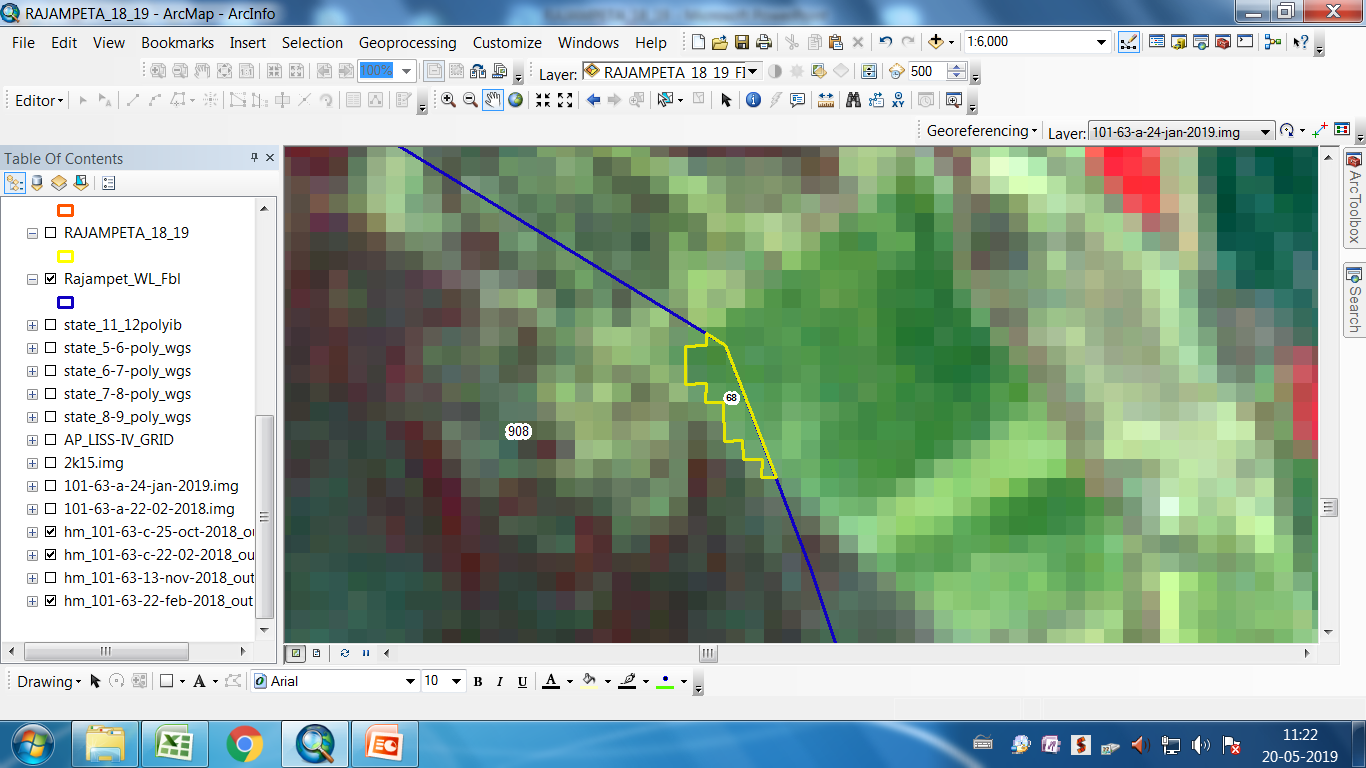 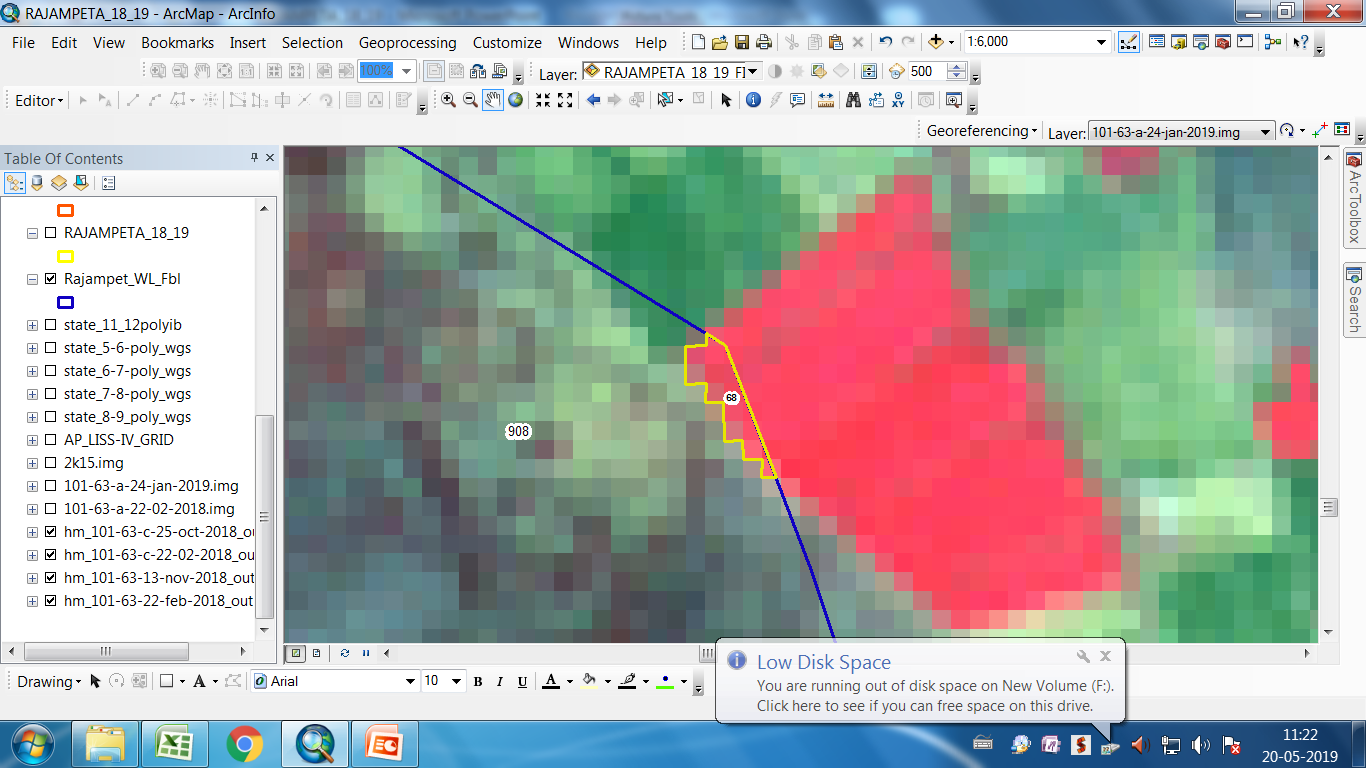 LISS3_101-63-22-feb-2018
LISS3_101-63-13-nov-2018
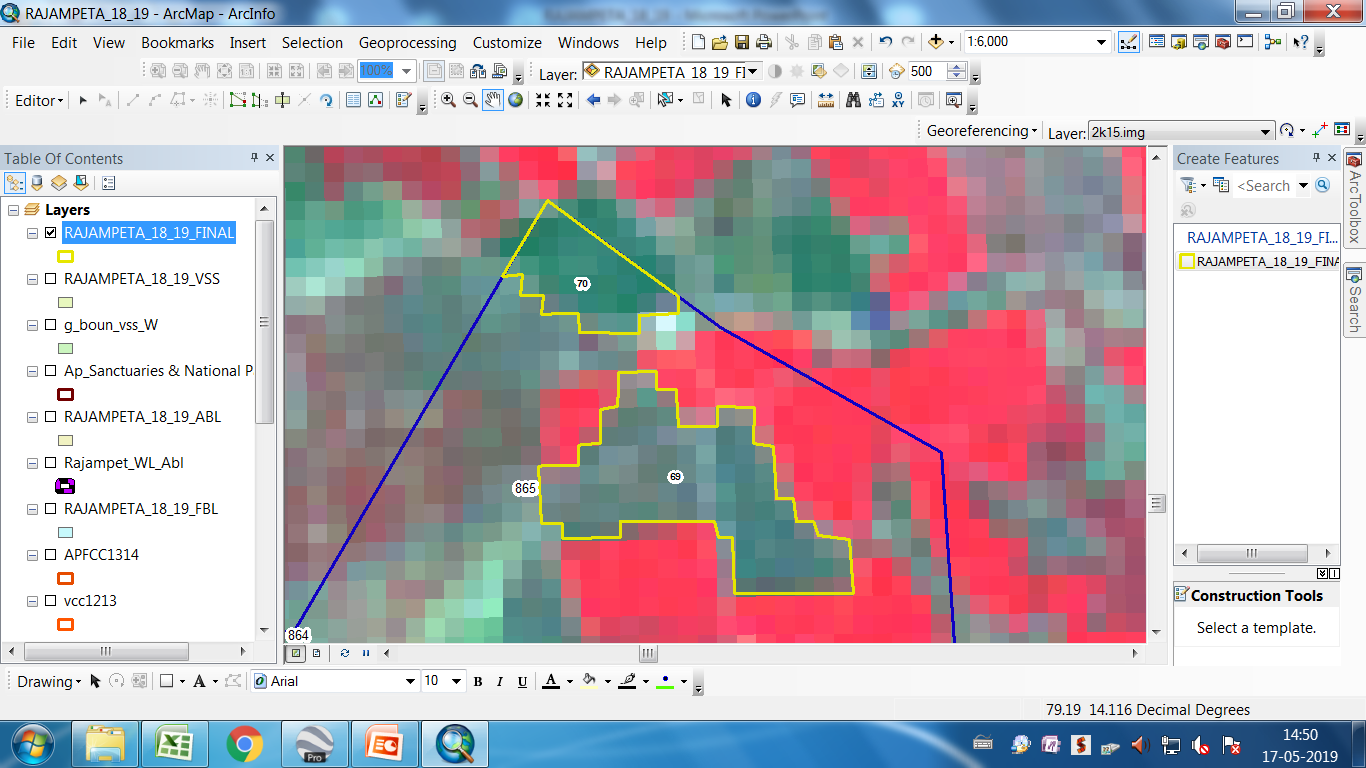 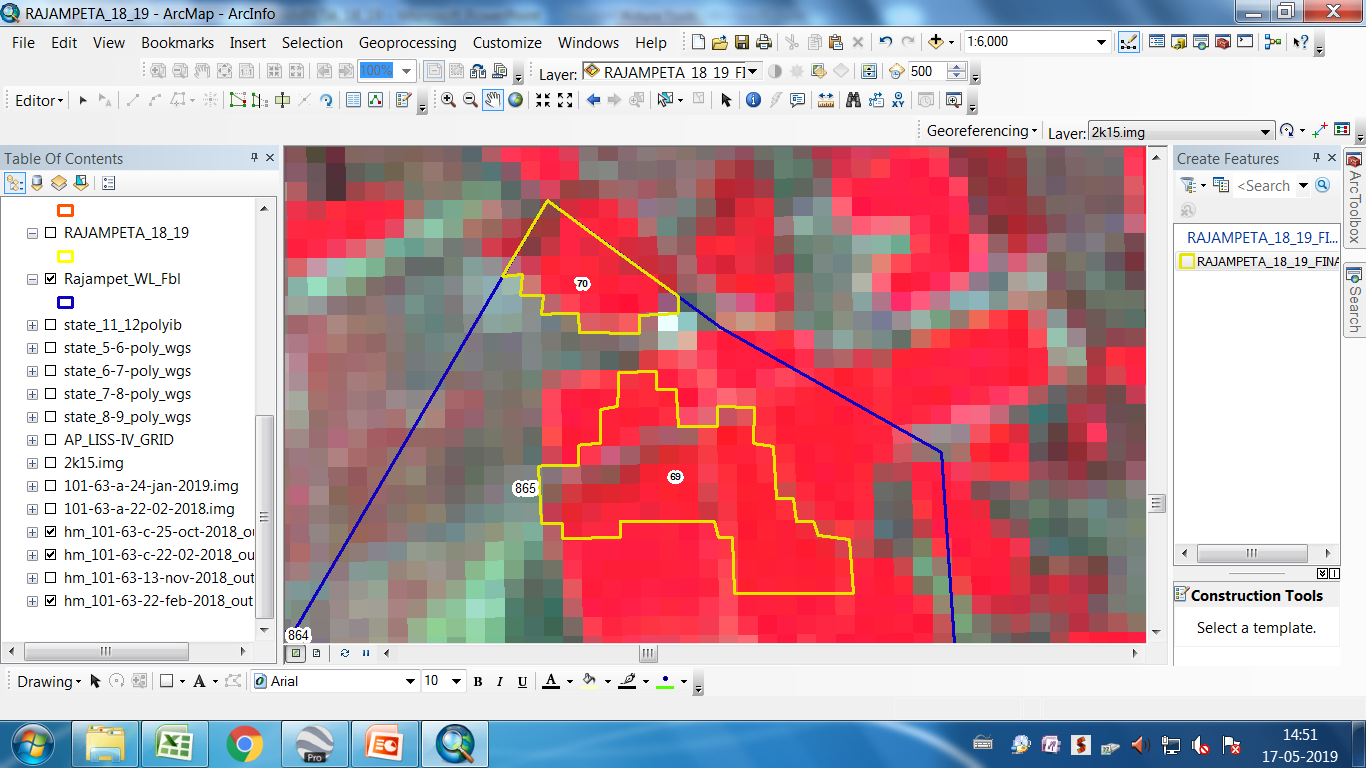 LISS3_101-63-22-feb-2018
LISS3_101-63-13-nov-2018
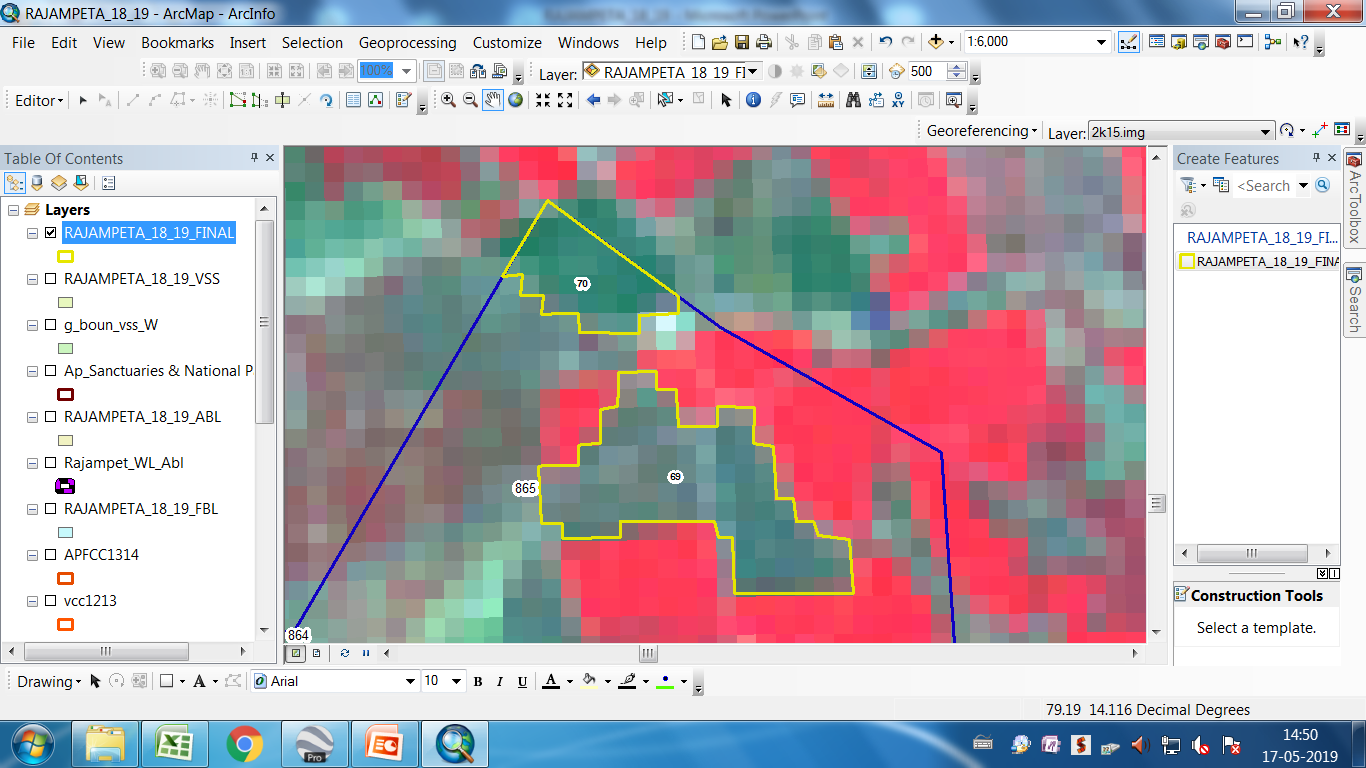 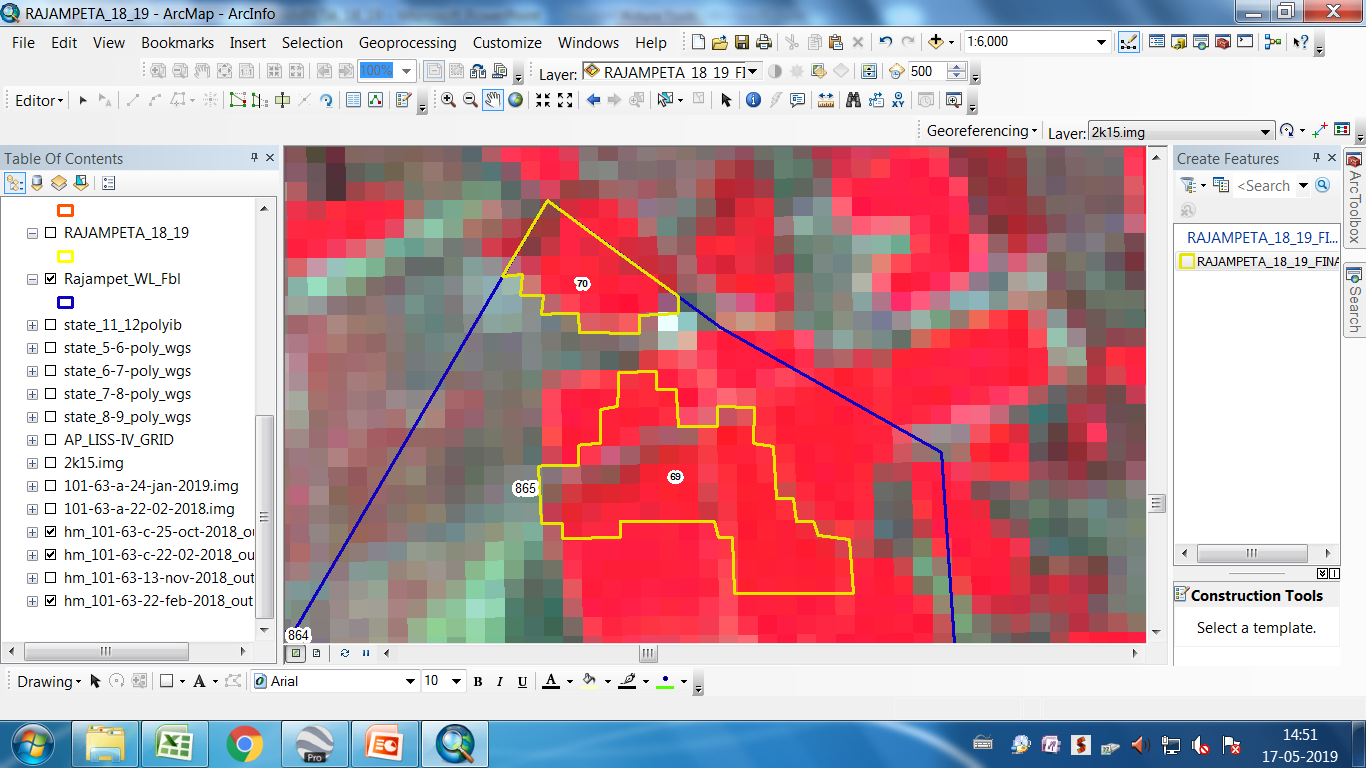 LISS3_101-63-22-feb-2018
LISS3_101-63-13-nov-2018
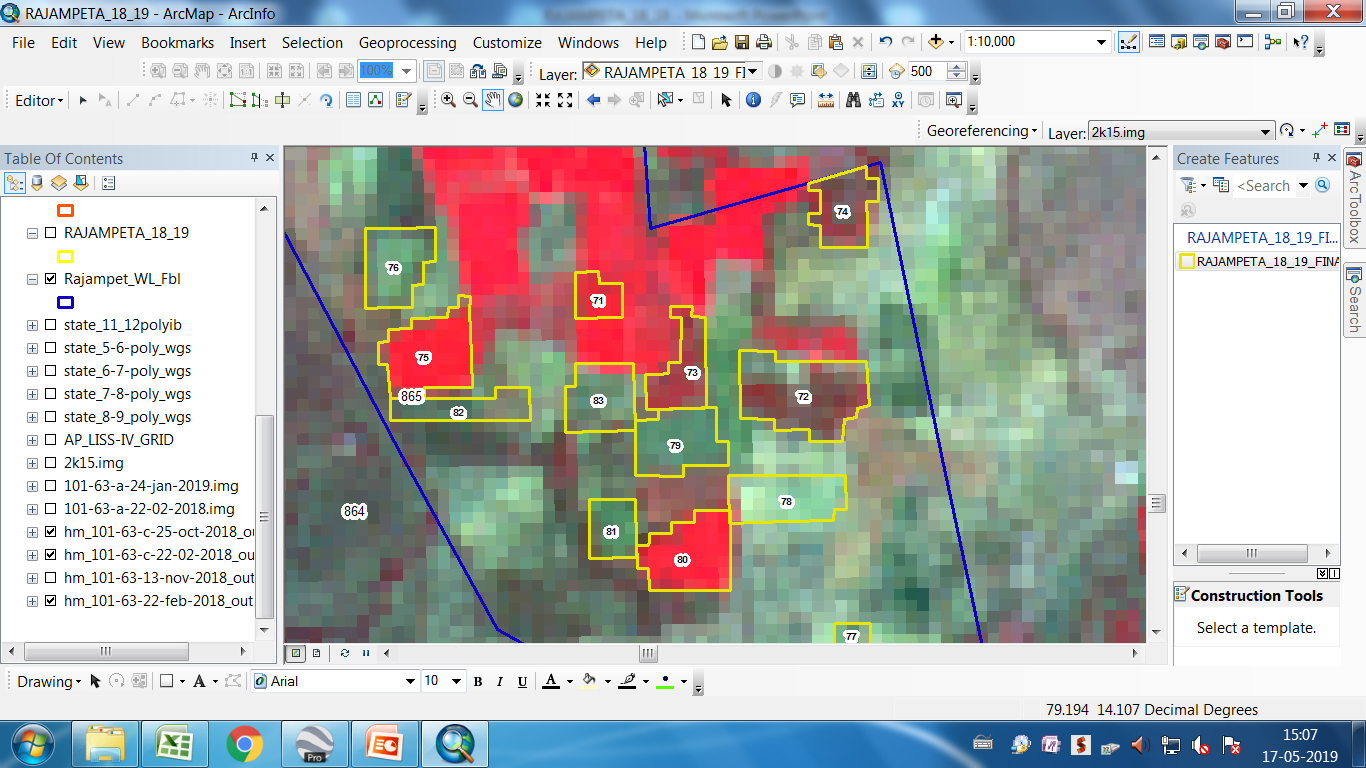 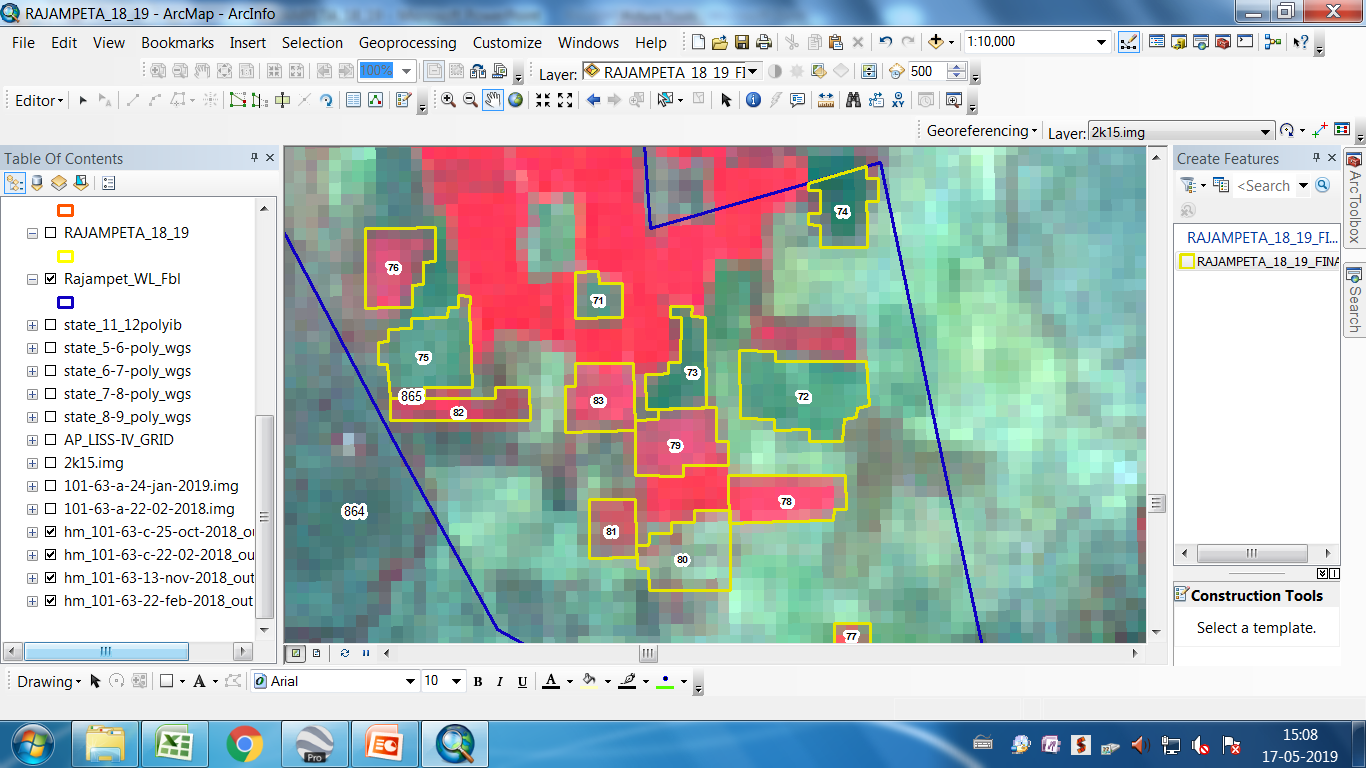 LISS3_101-63-22-feb-2018
LISS3_101-63-13-nov-2018
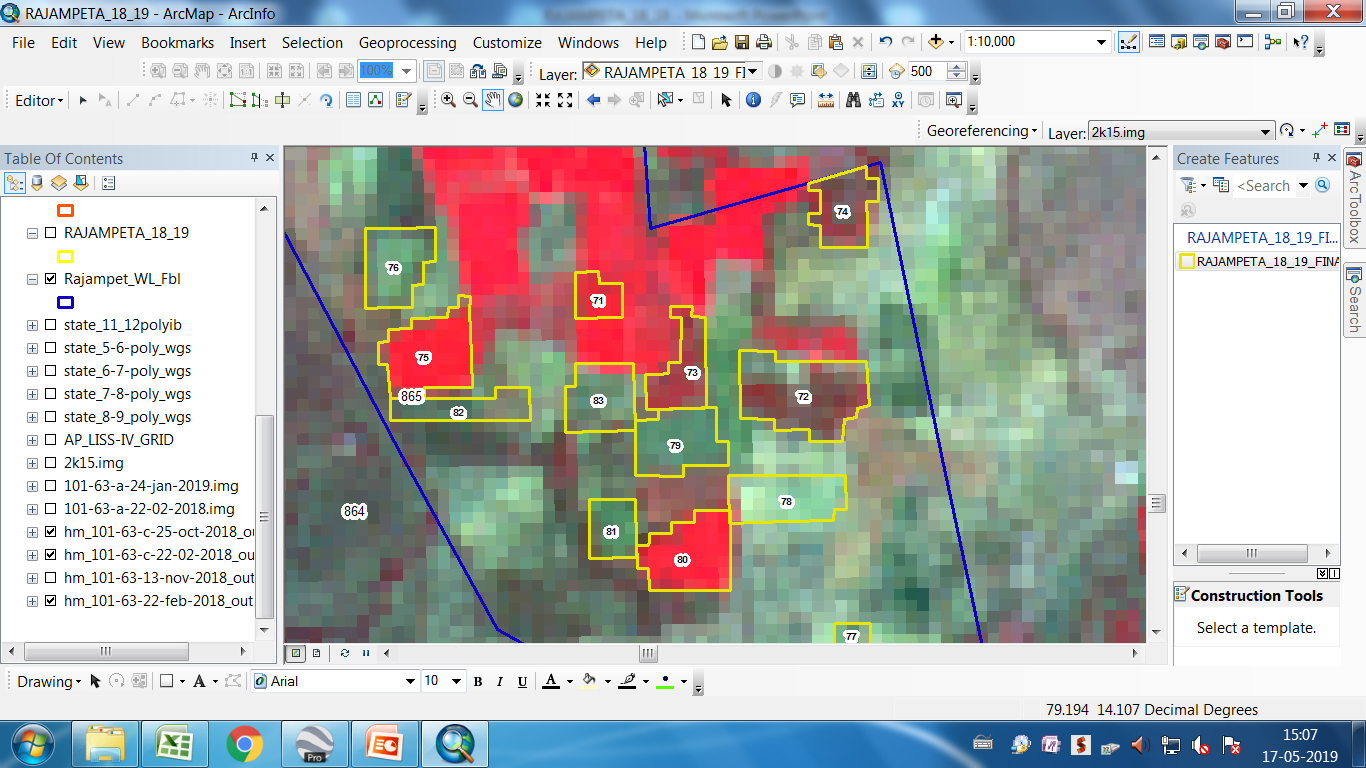 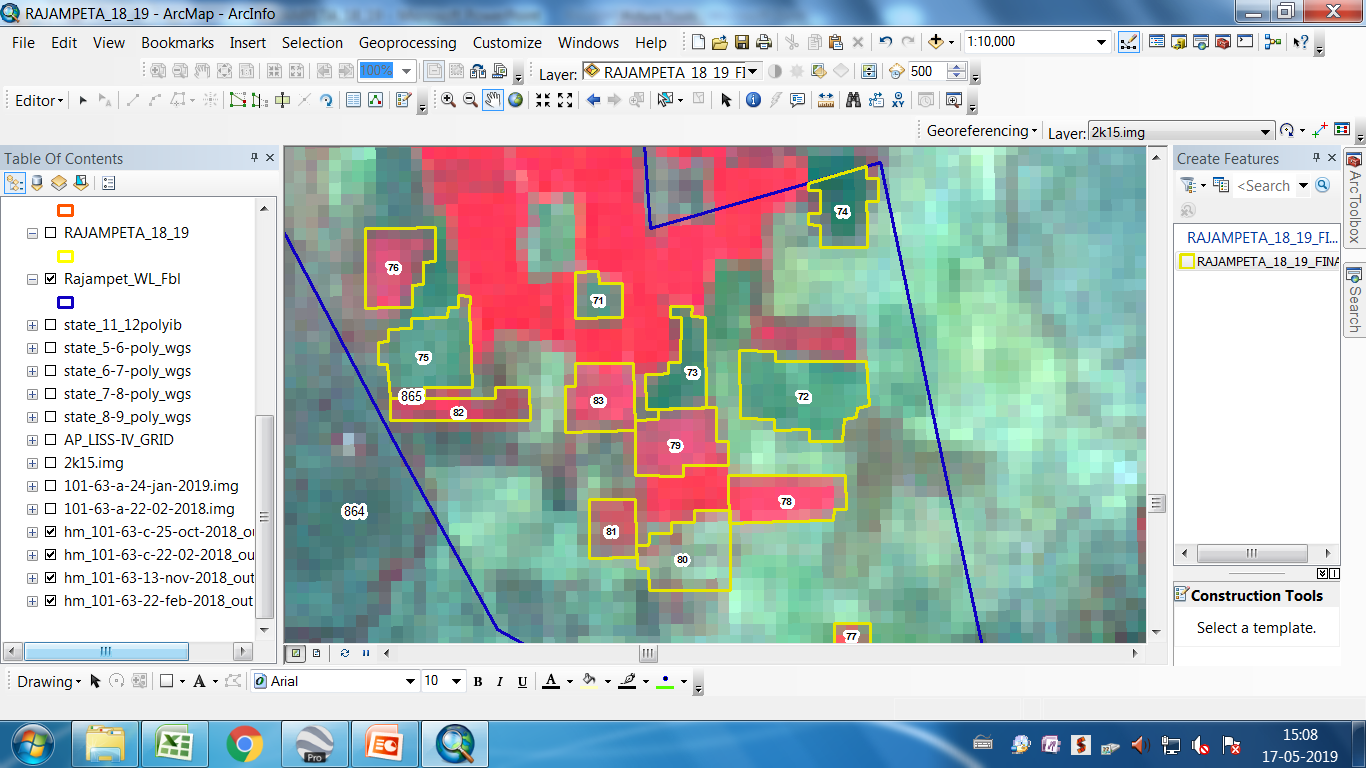 LISS3_101-63-22-feb-2018
LISS3_101-63-13-nov-2018
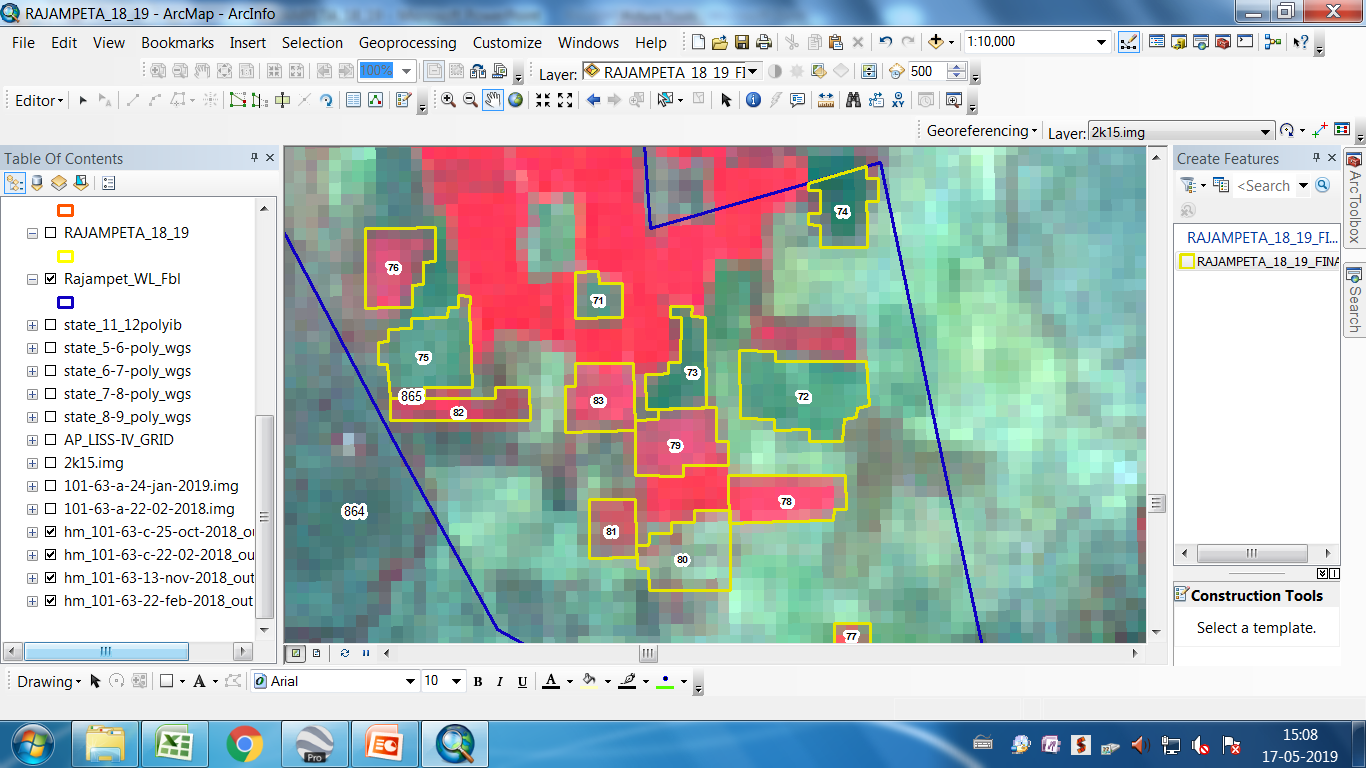 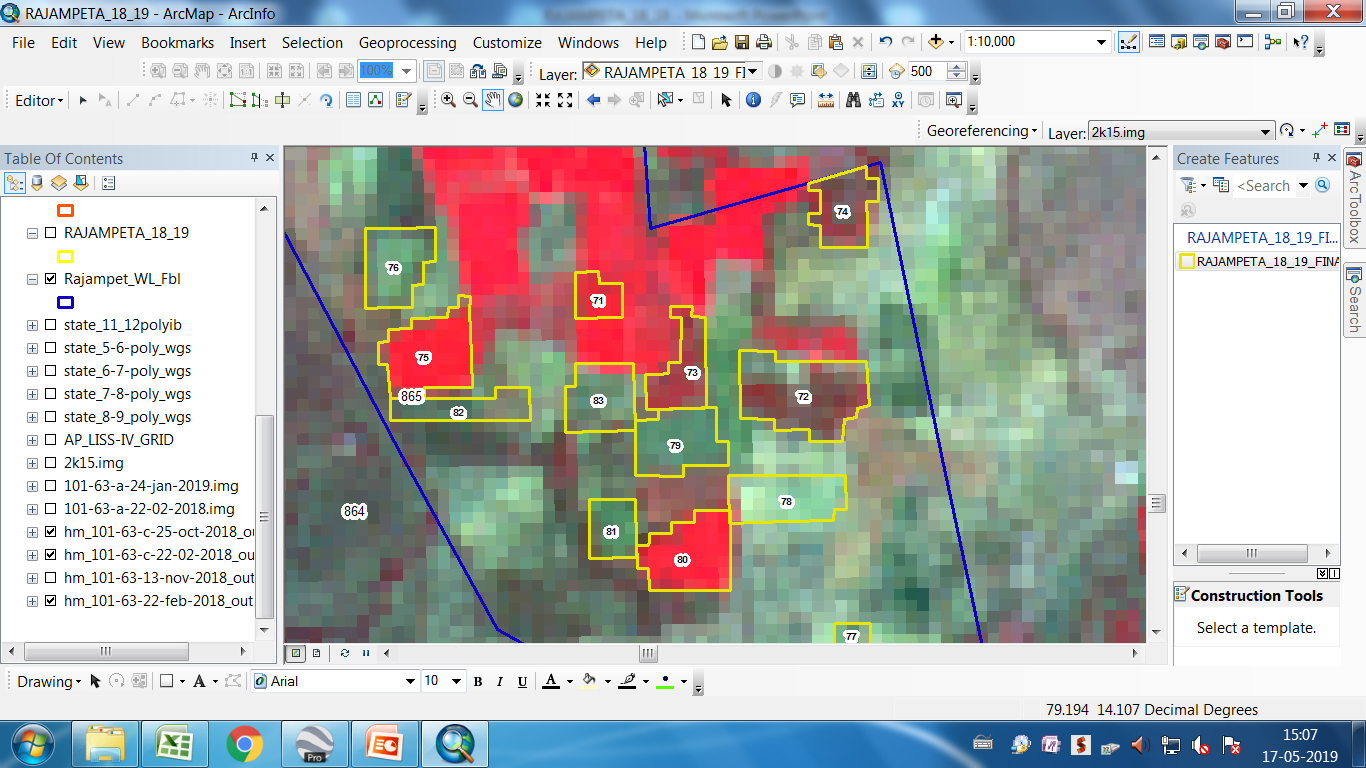 LISS3_101-63-22-feb-2018
LISS3_101-63-13-nov-2018
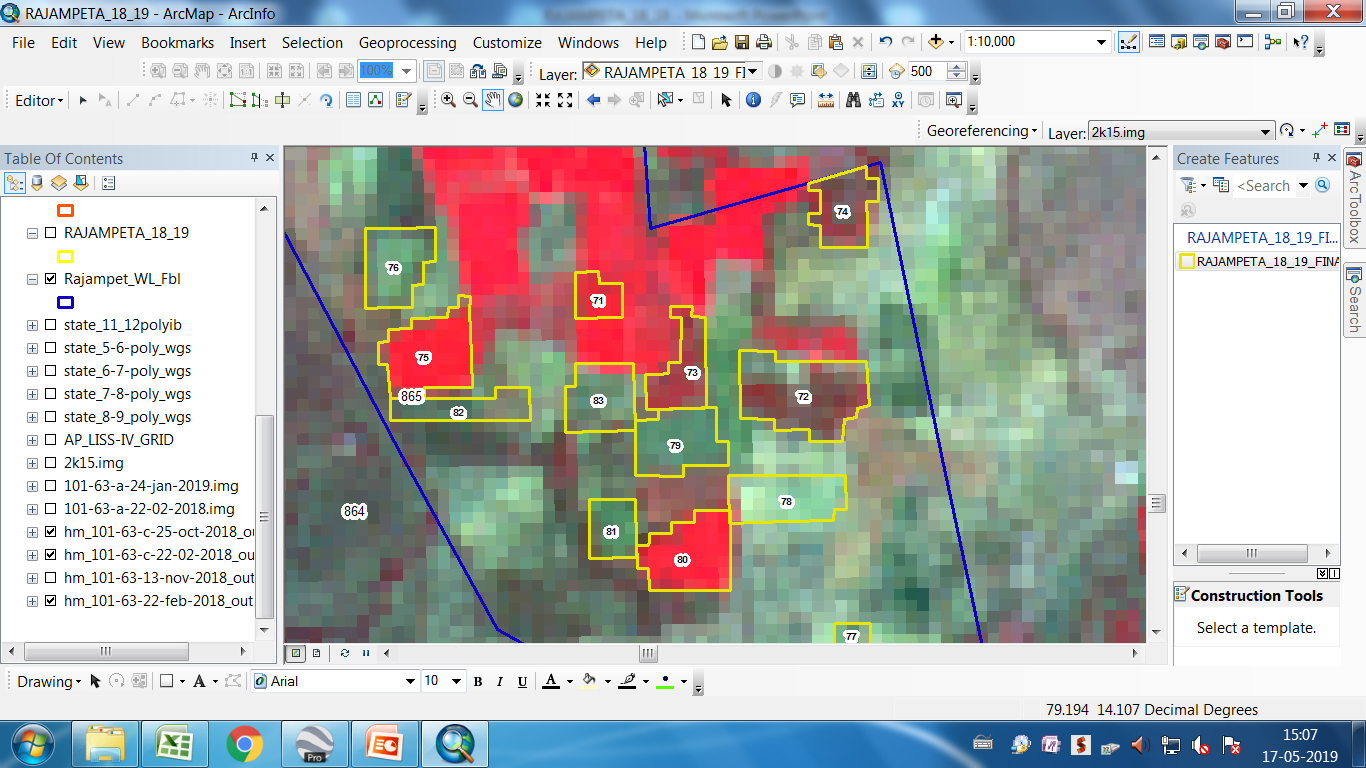 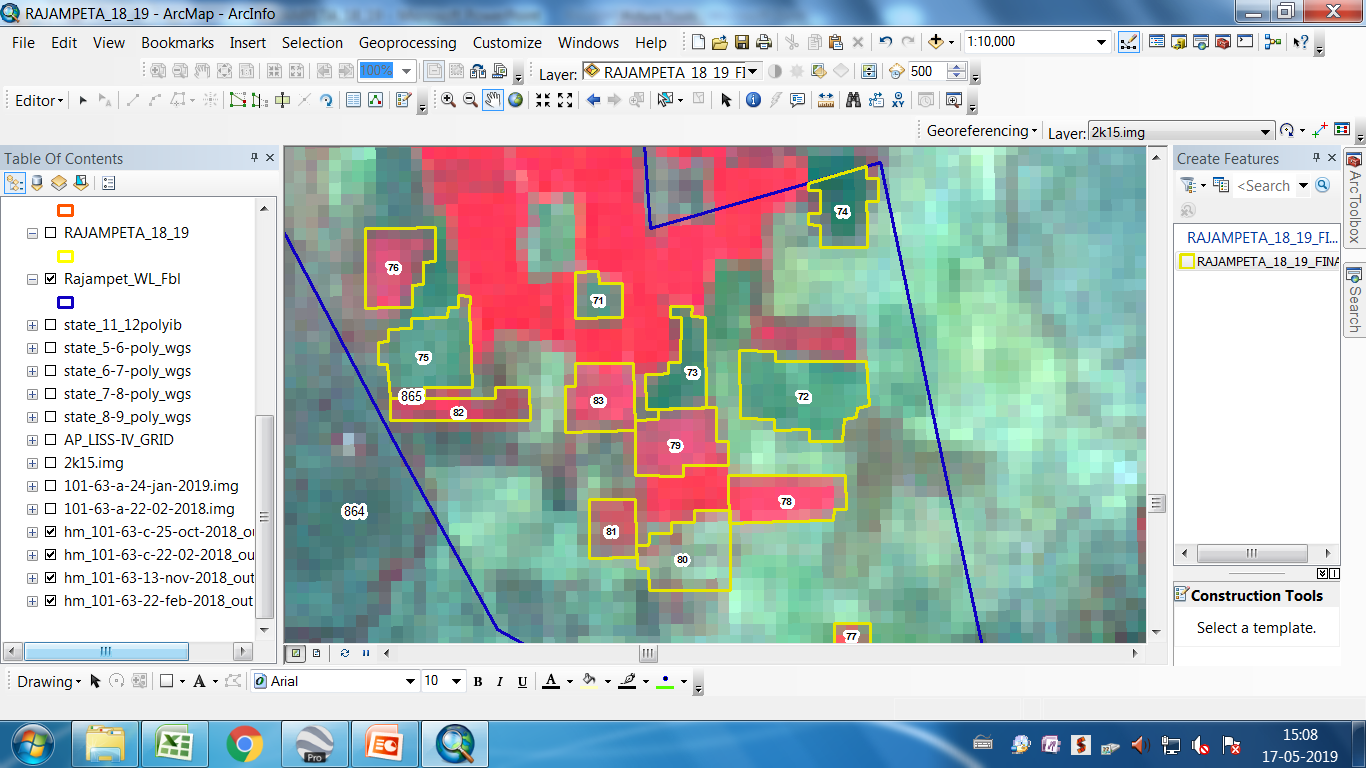 LISS3_101-63-22-feb-2018
LISS3_101-63-13-nov-2018
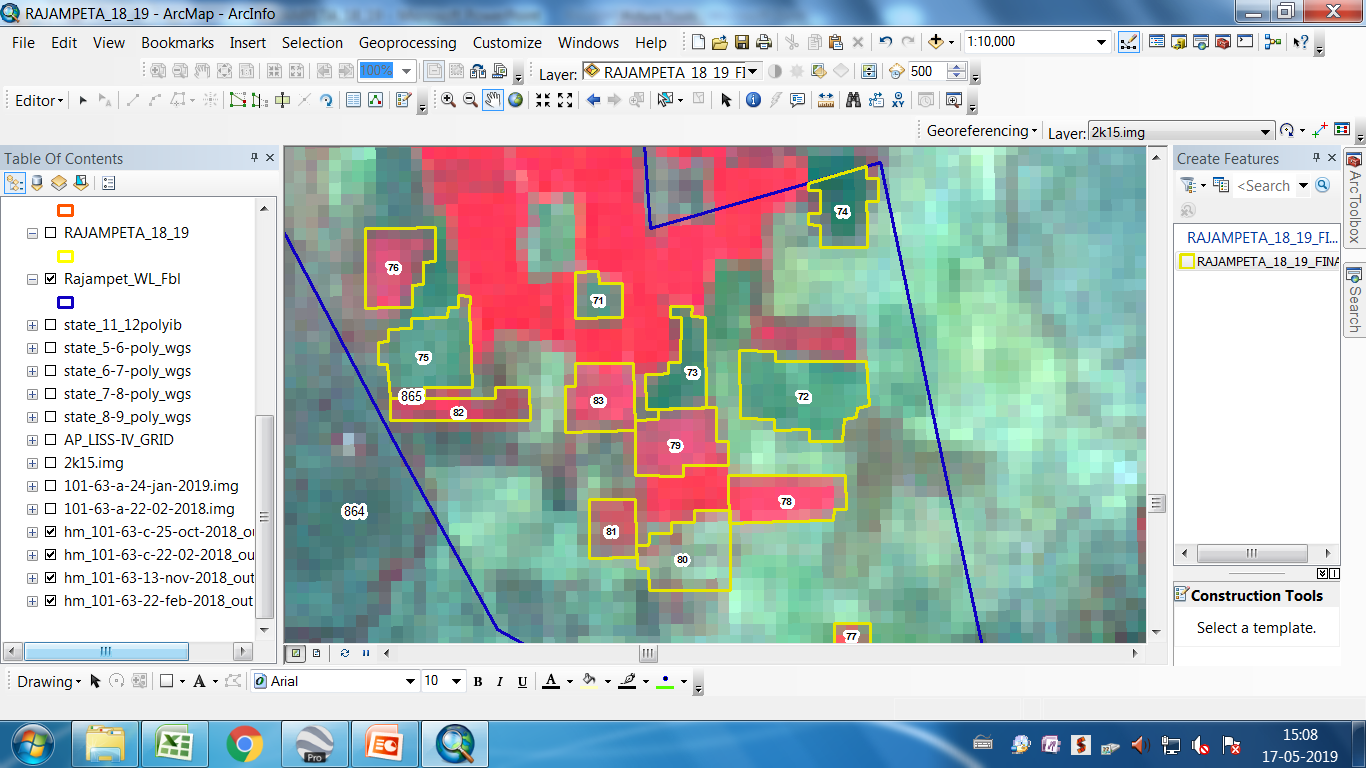 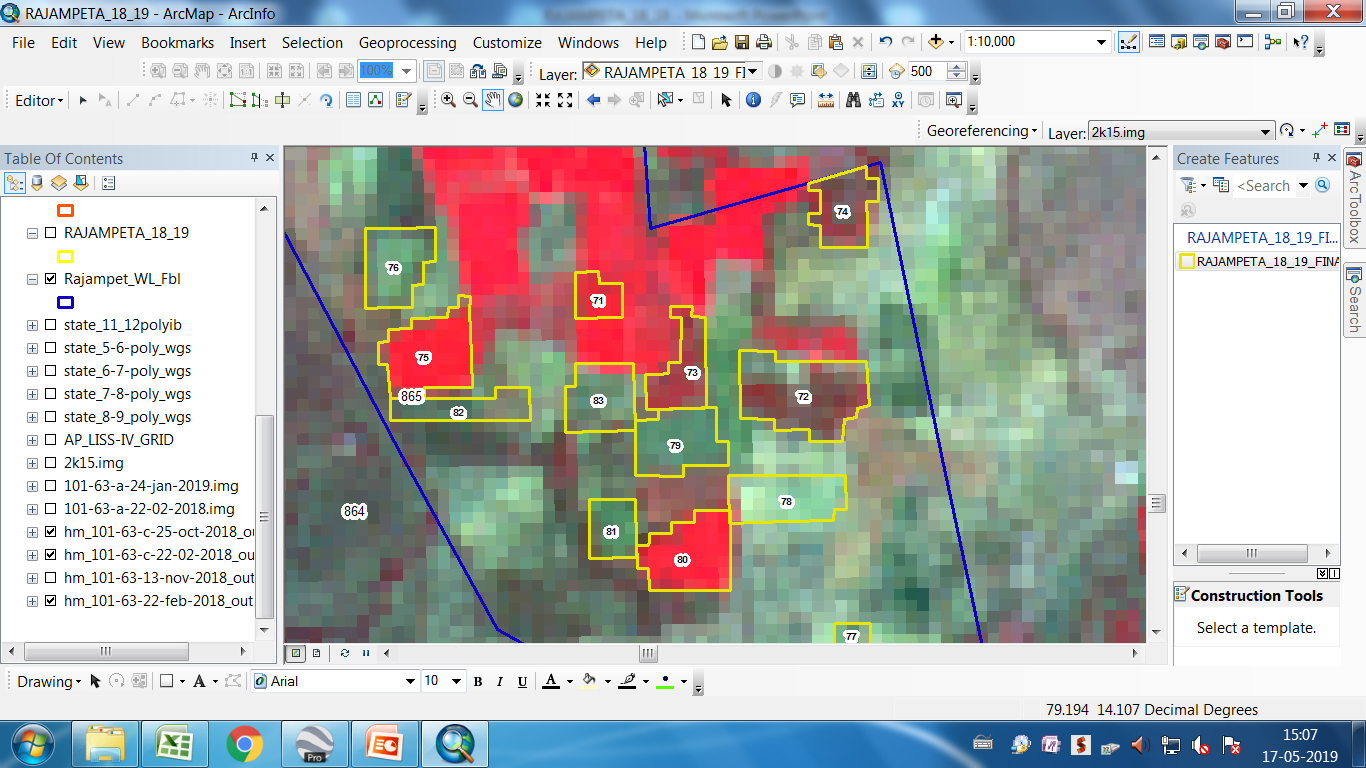 LISS3_101-63-22-feb-2018
LISS3_101-63-13-nov-2018
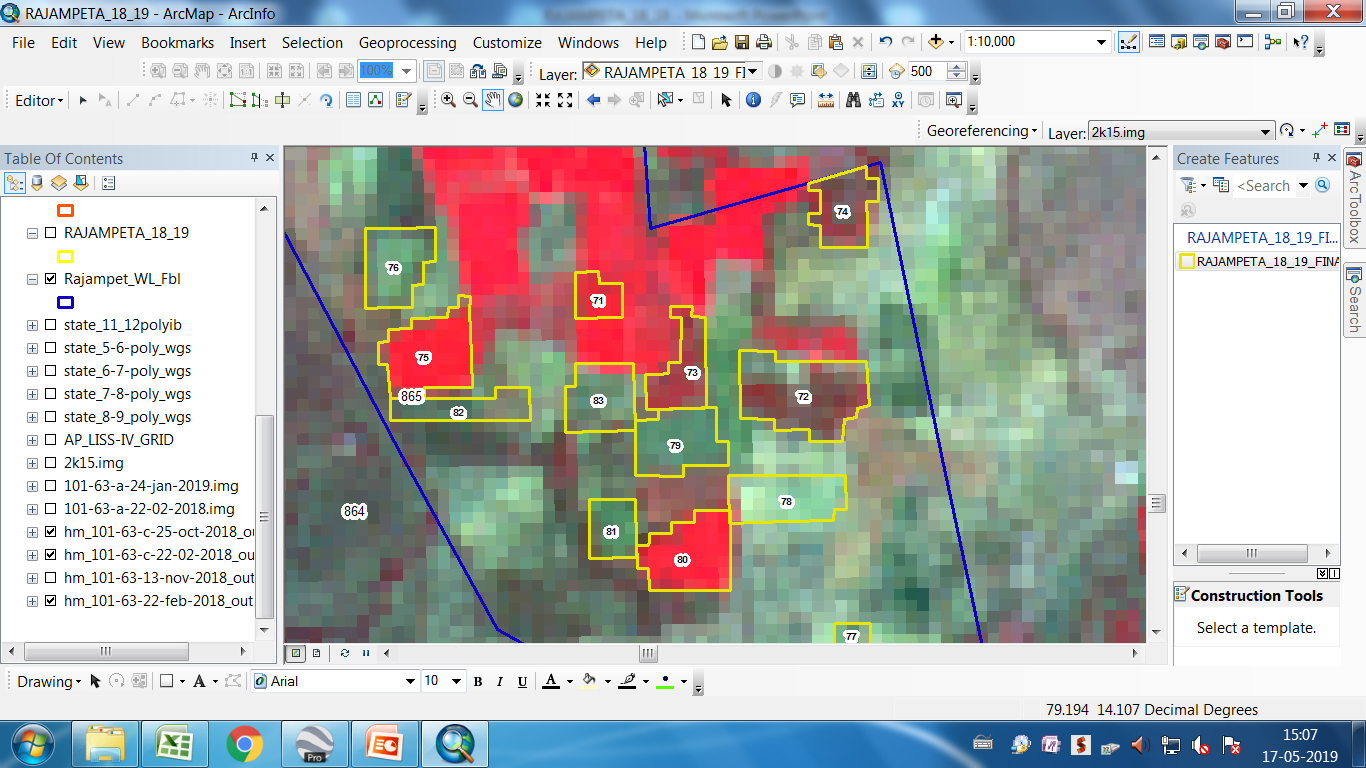 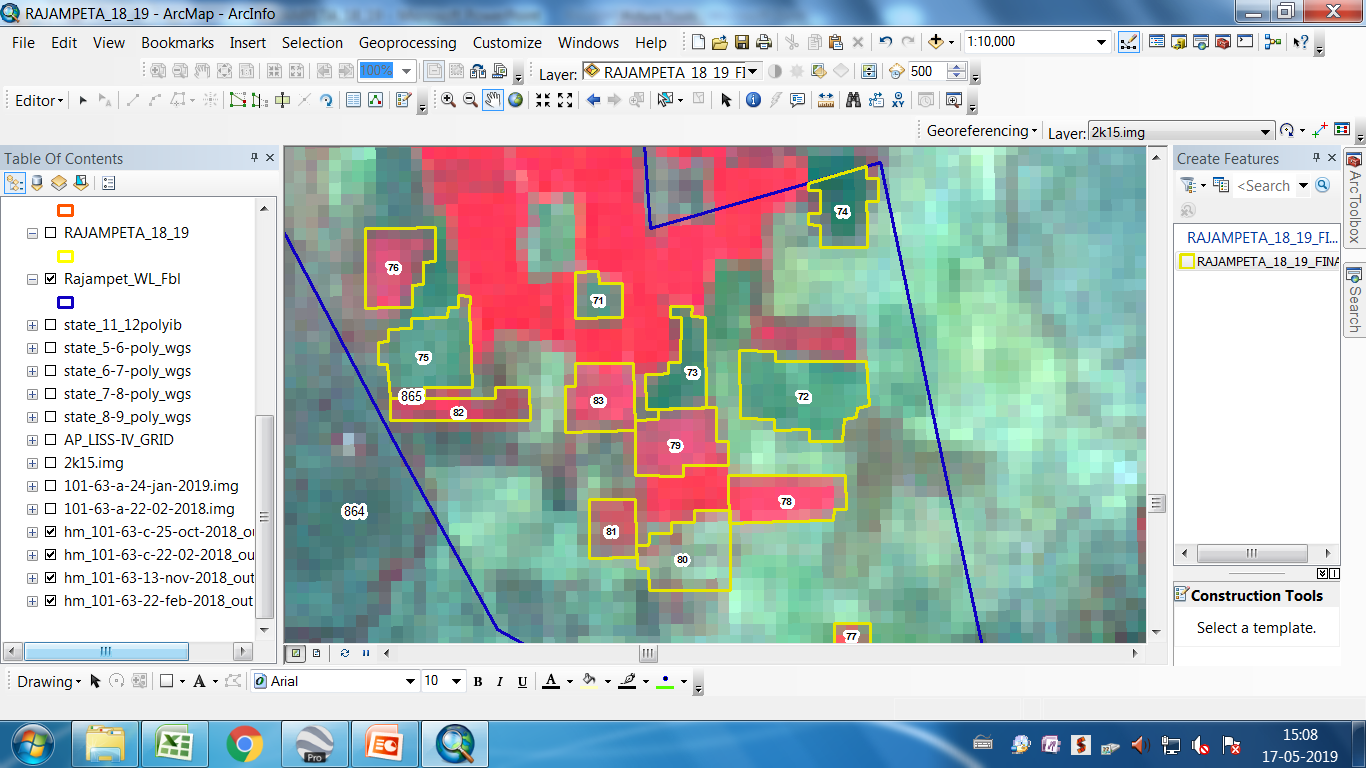 LISS3_101-63-22-feb-2018
LISS3_101-63-13-nov-2018
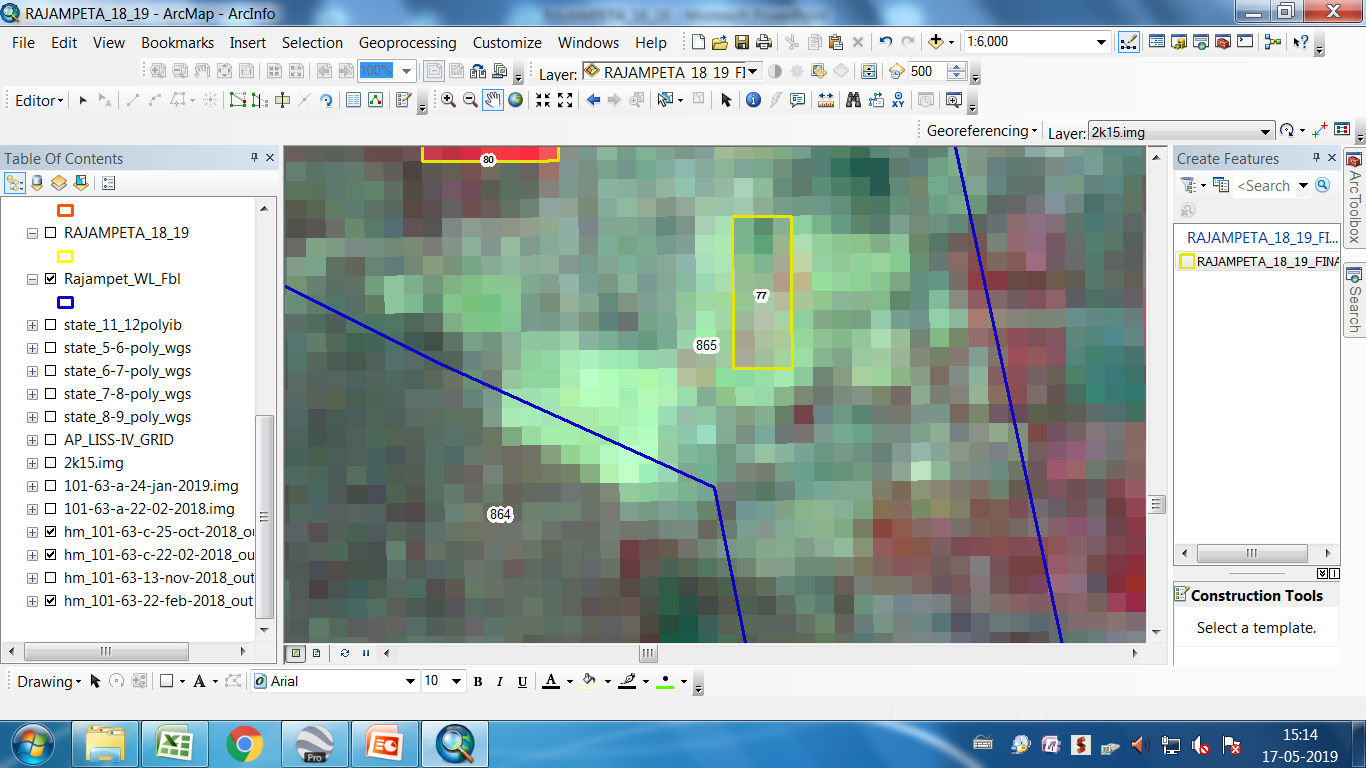 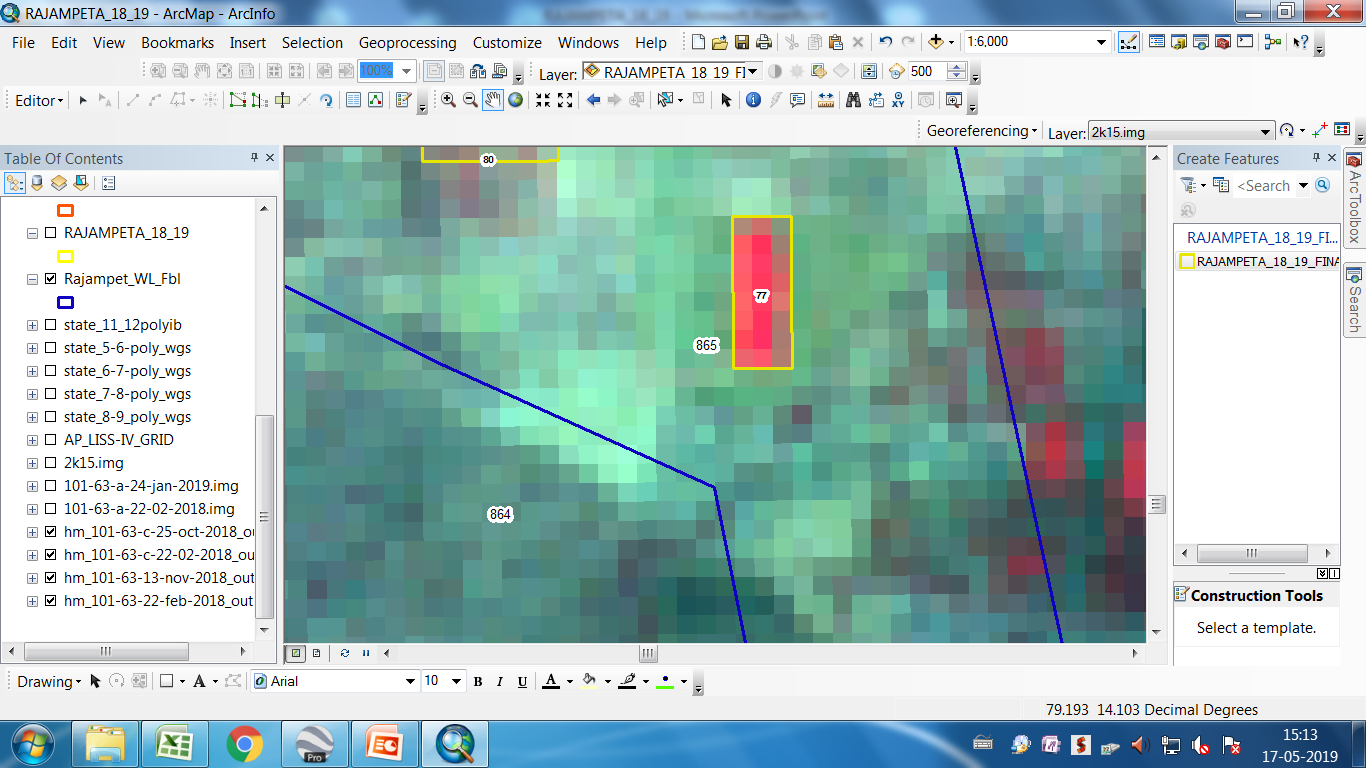 LISS3_101-63-22-feb-2018
LISS3_101-63-13-nov-2018
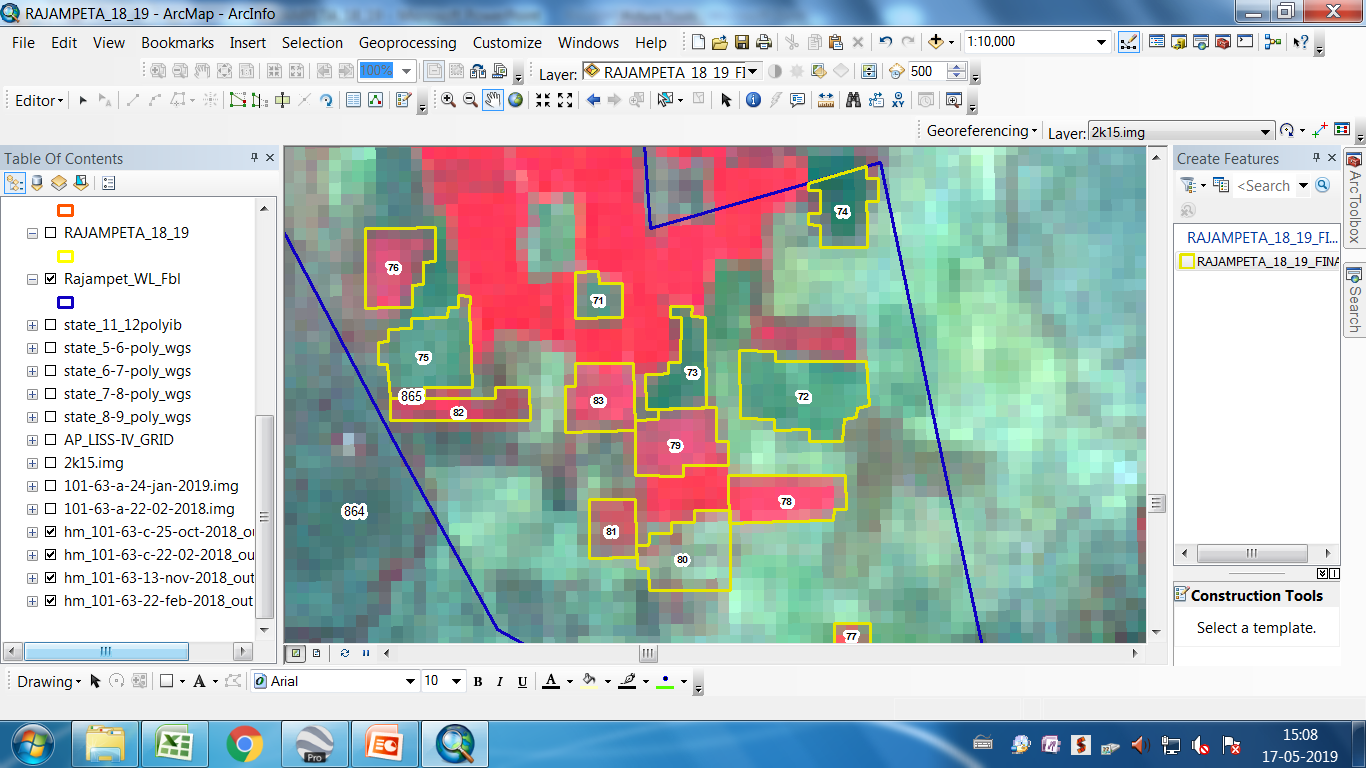 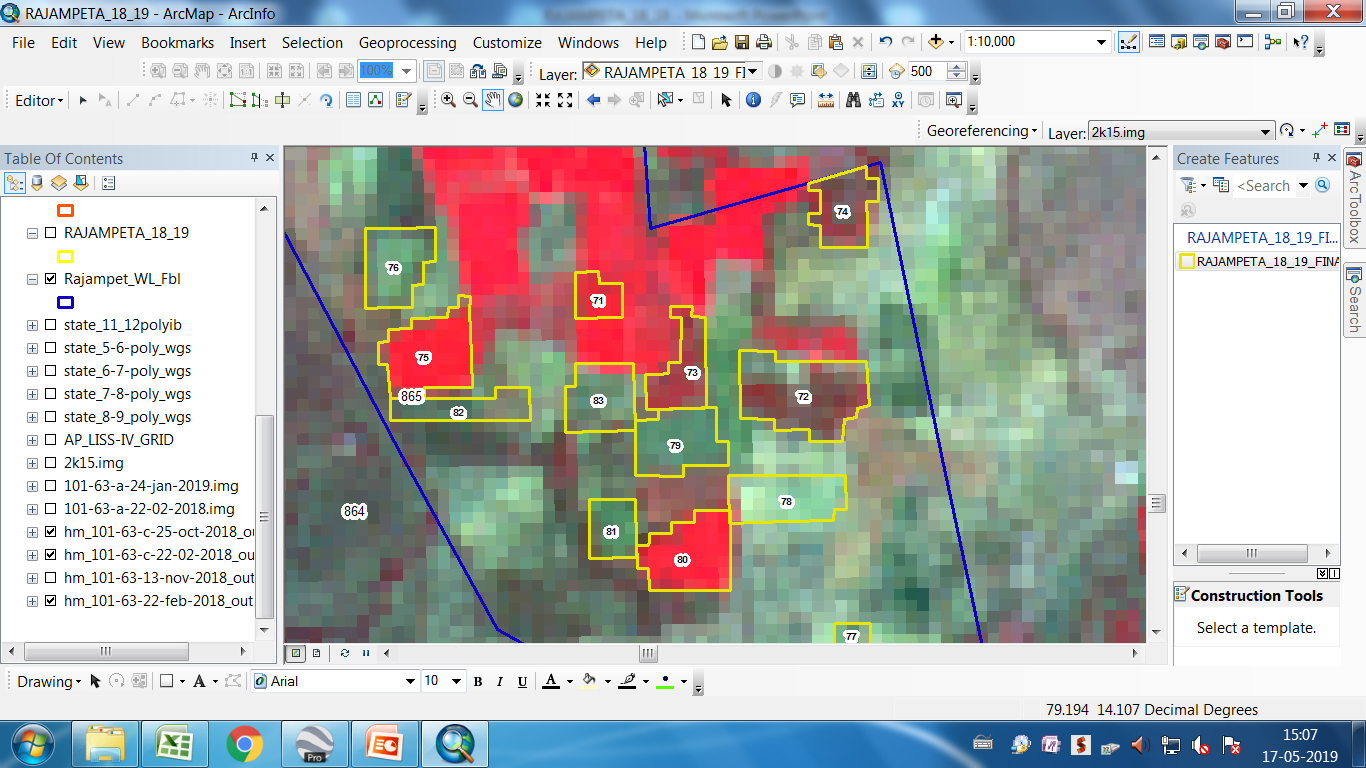 LISS3_101-63-22-feb-2018
LISS3_101-63-13-nov-2018
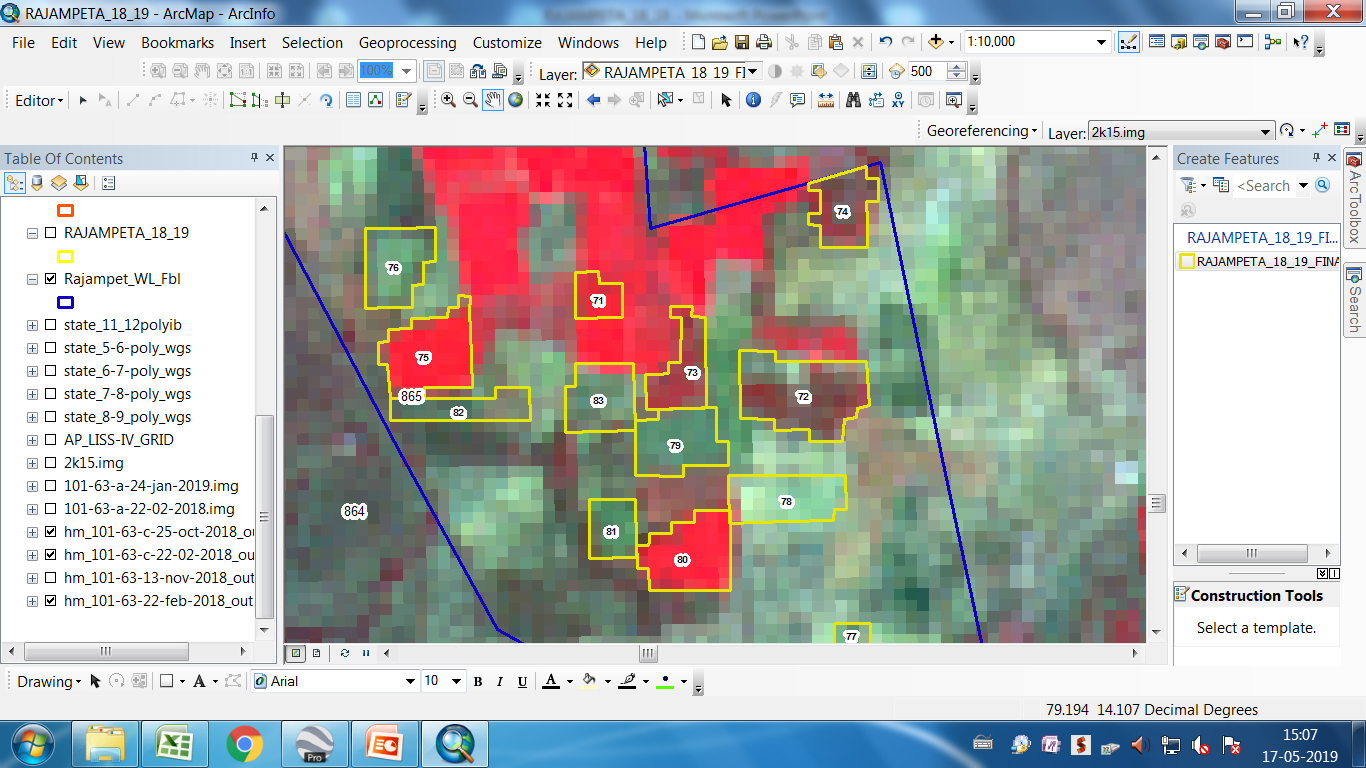 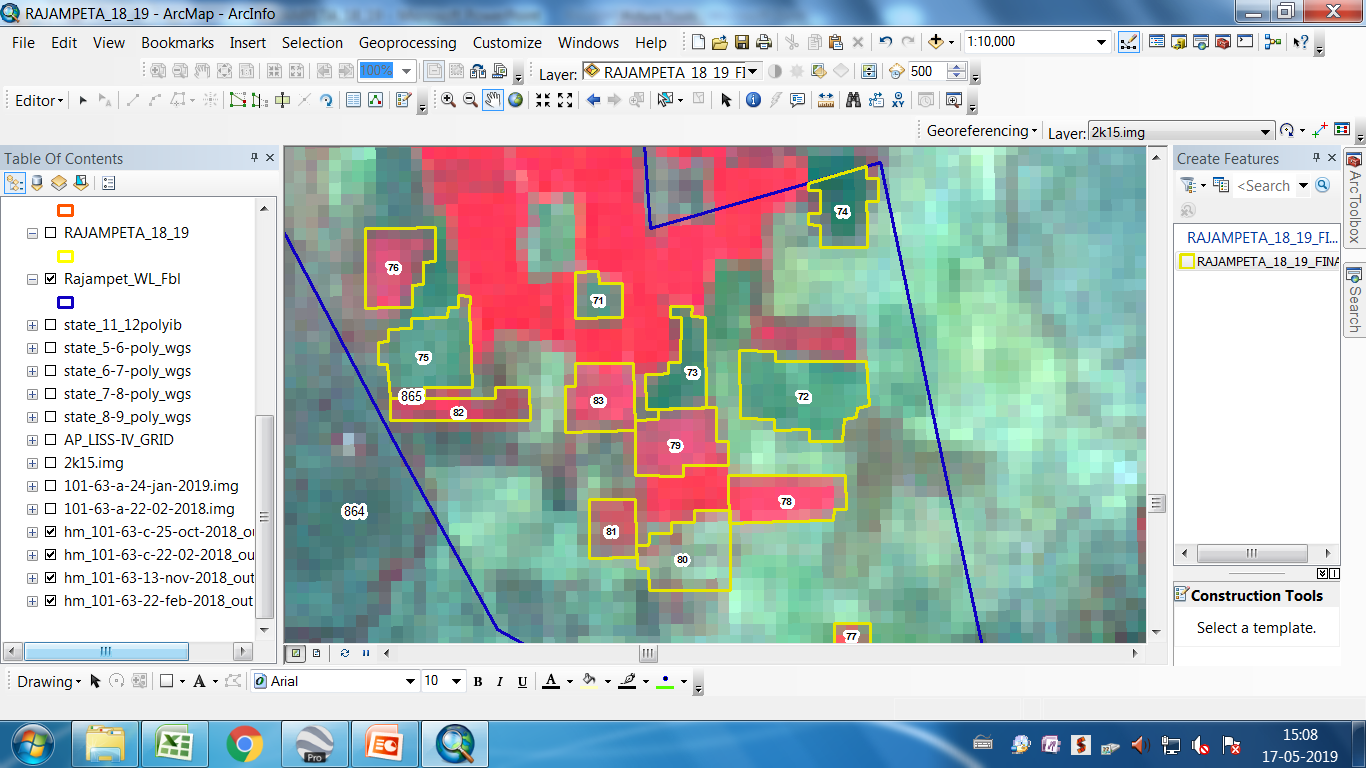 LISS3_101-63-22-feb-2018
LISS3_101-63-13-nov-2018
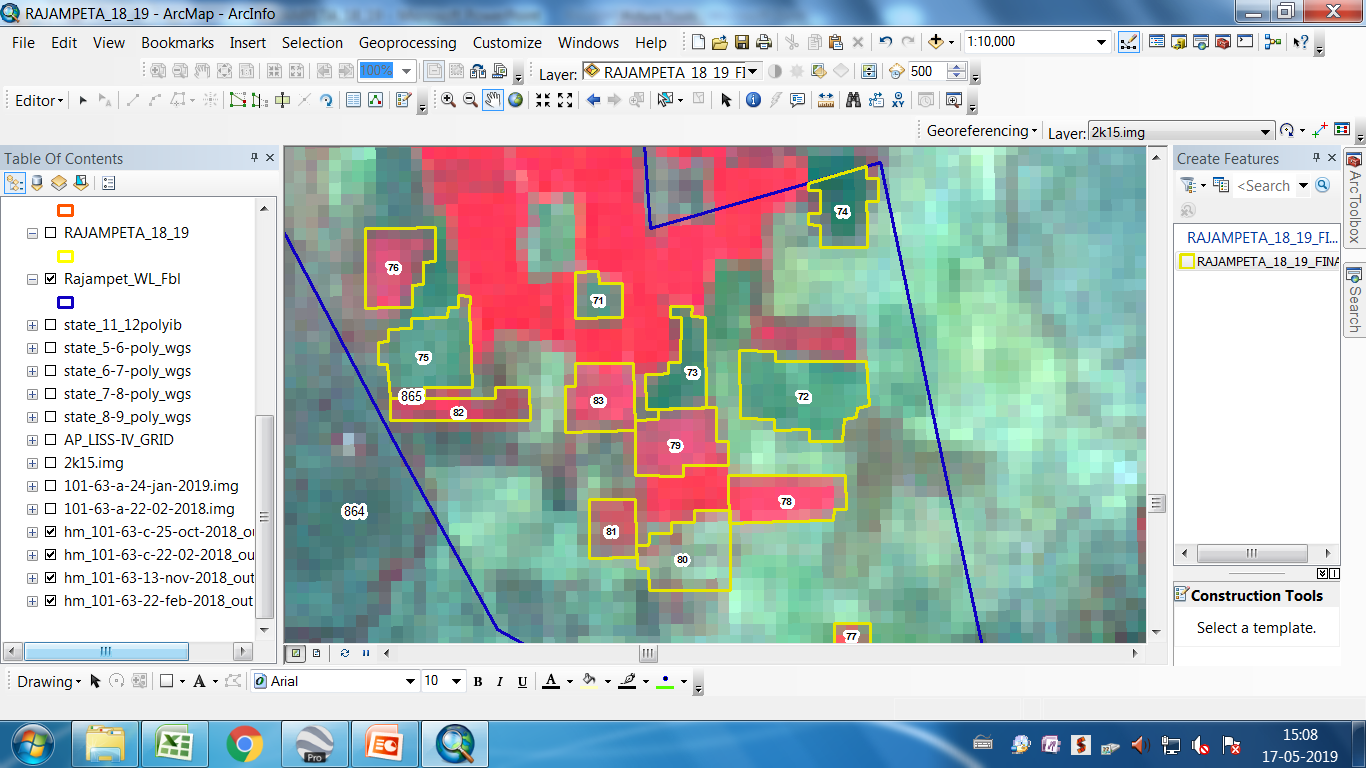 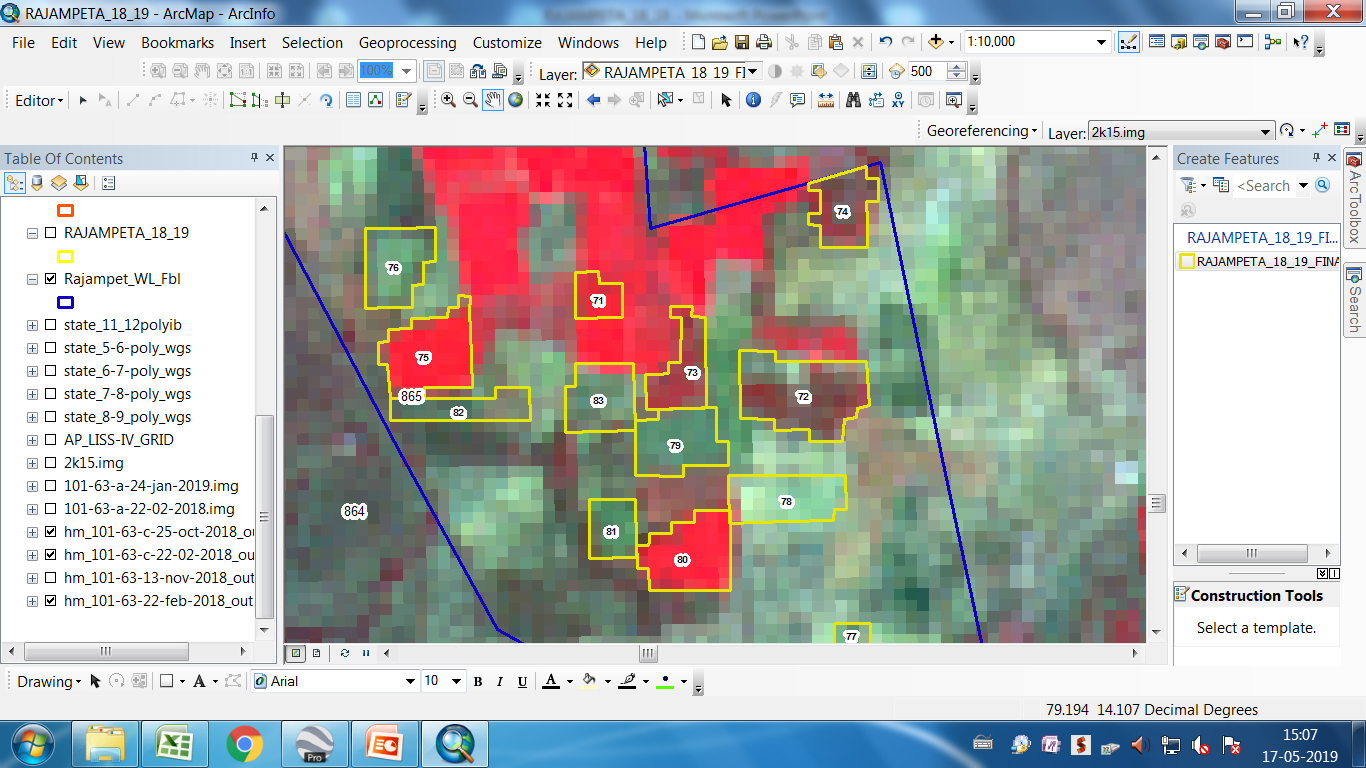 LISS3_101-63-22-feb-2018
LISS3_101-63-13-nov-2018
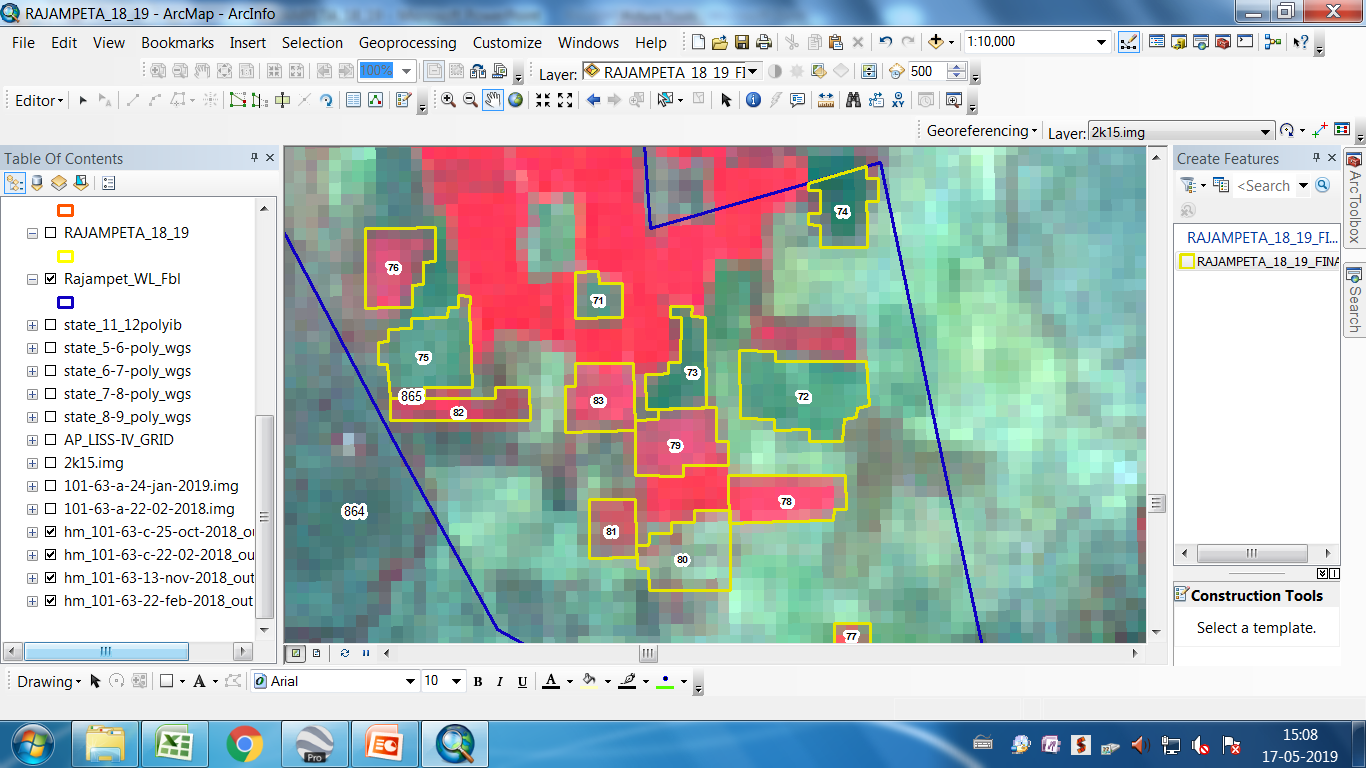 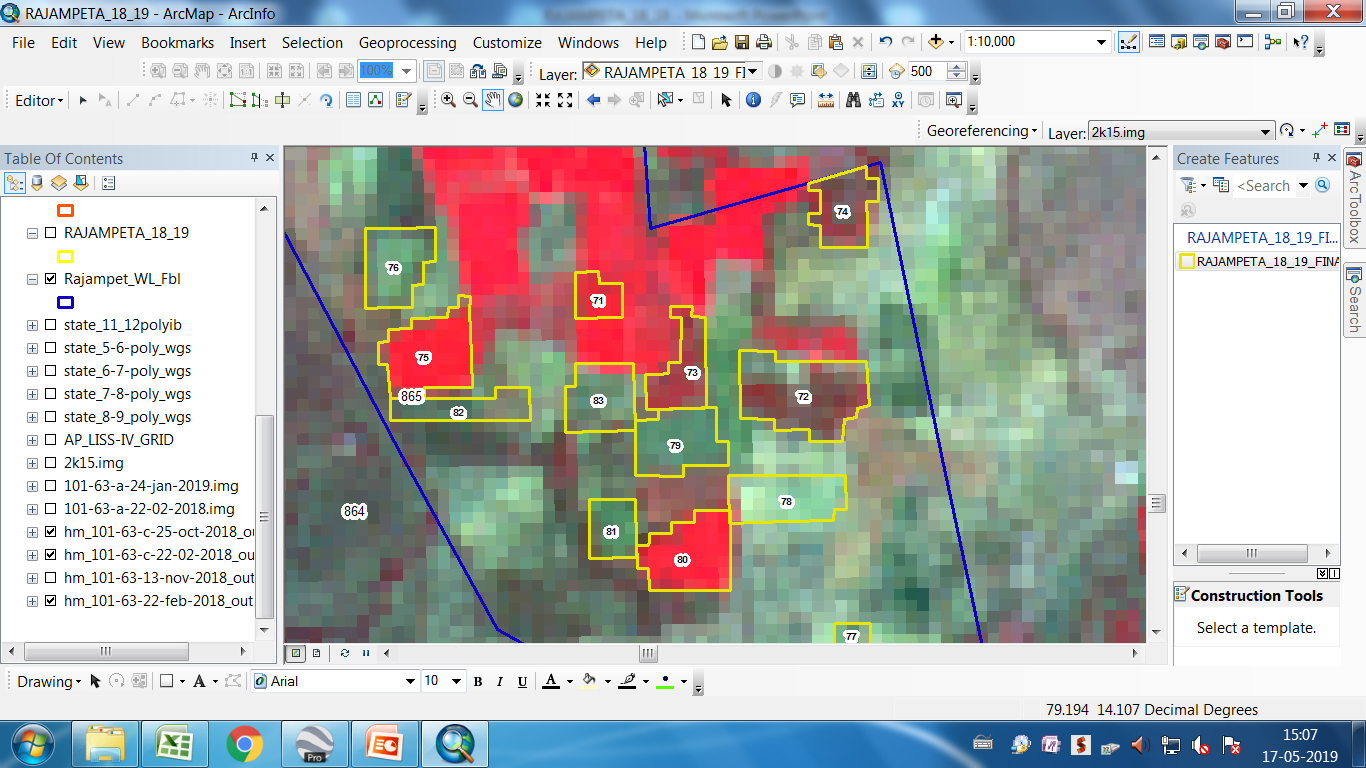 LISS3_101-63-22-feb-2018
LISS3_101-63-13-nov-2018
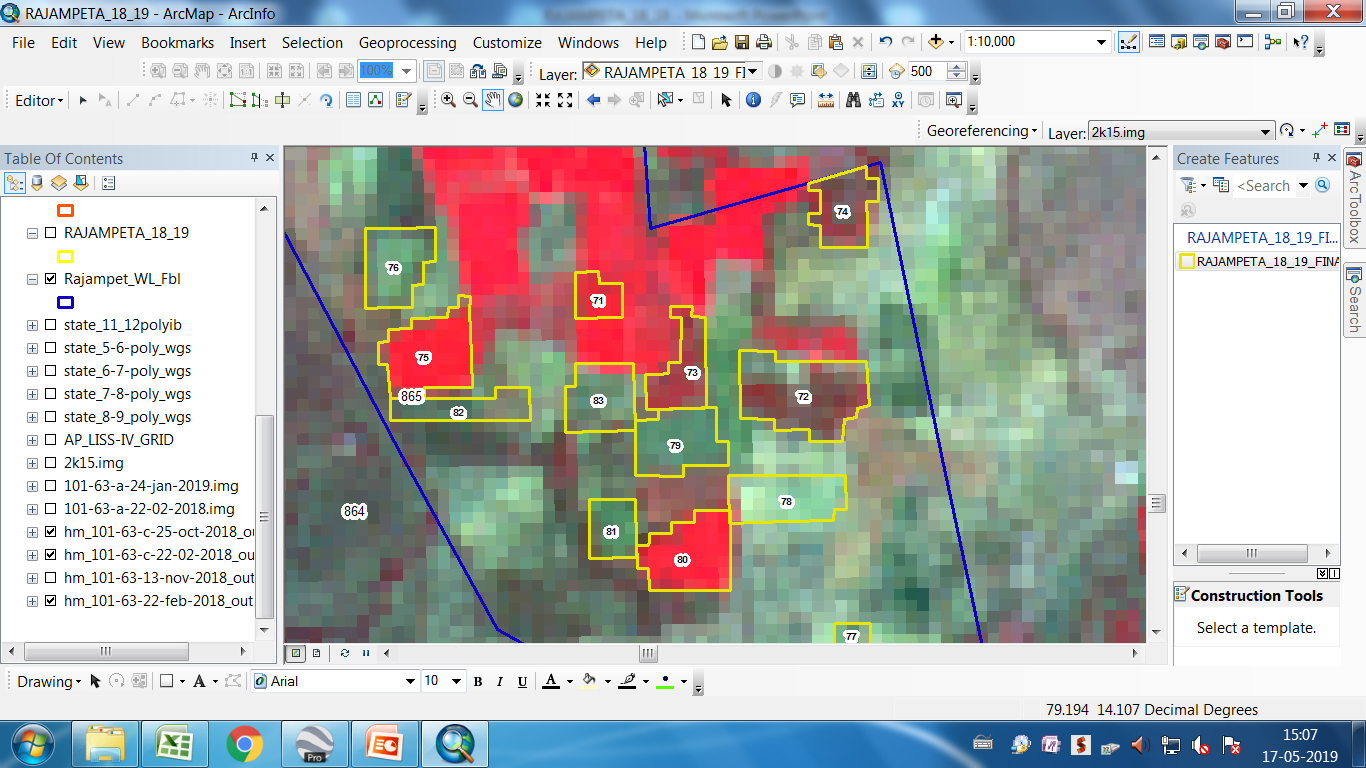 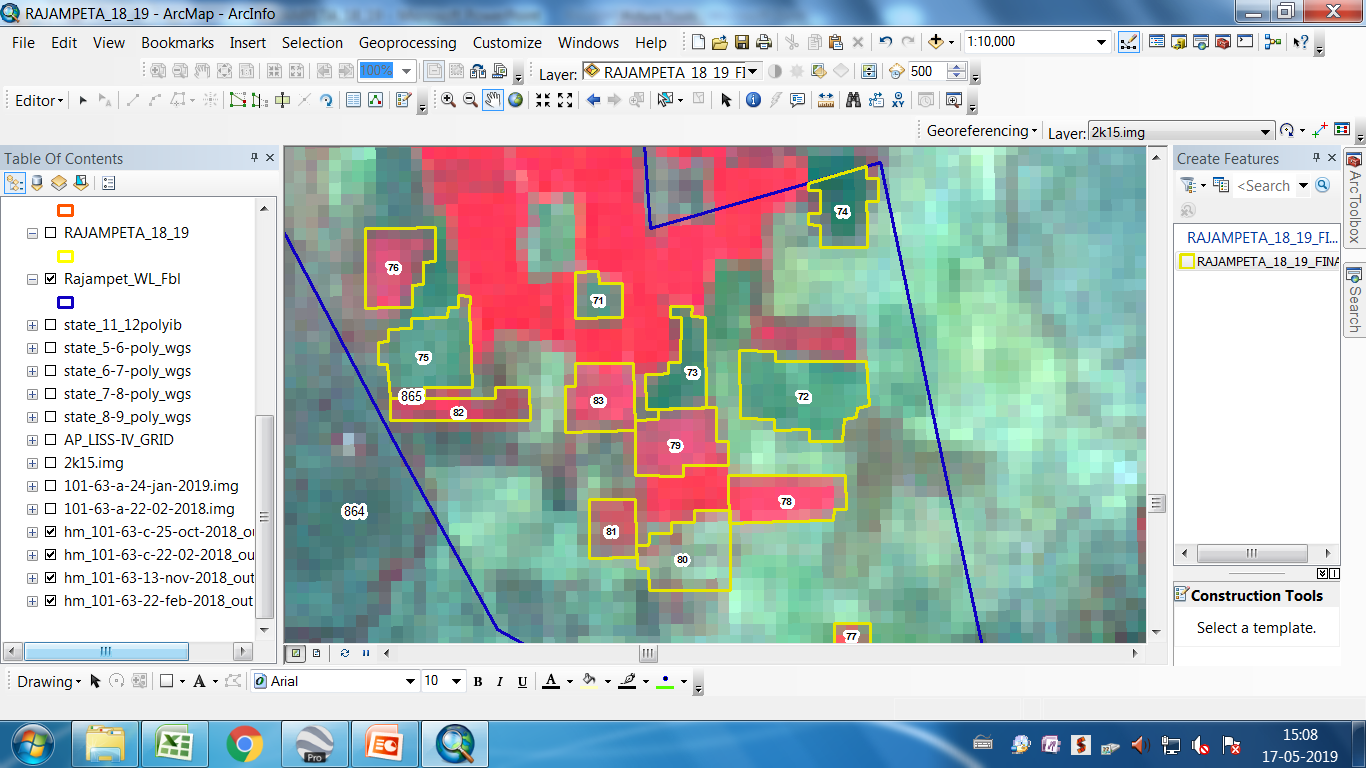 LISS3_101-63-22-feb-2018
LISS3_101-63-13-nov-2018
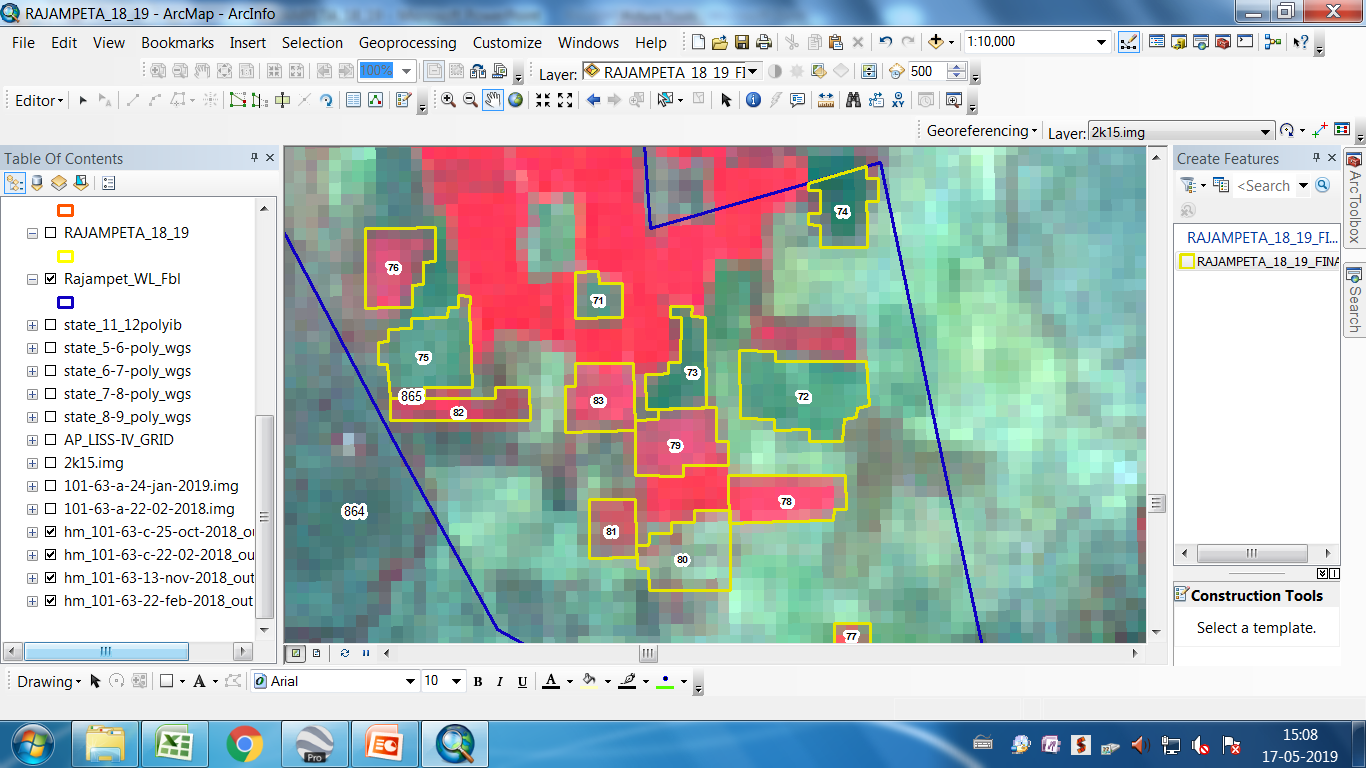 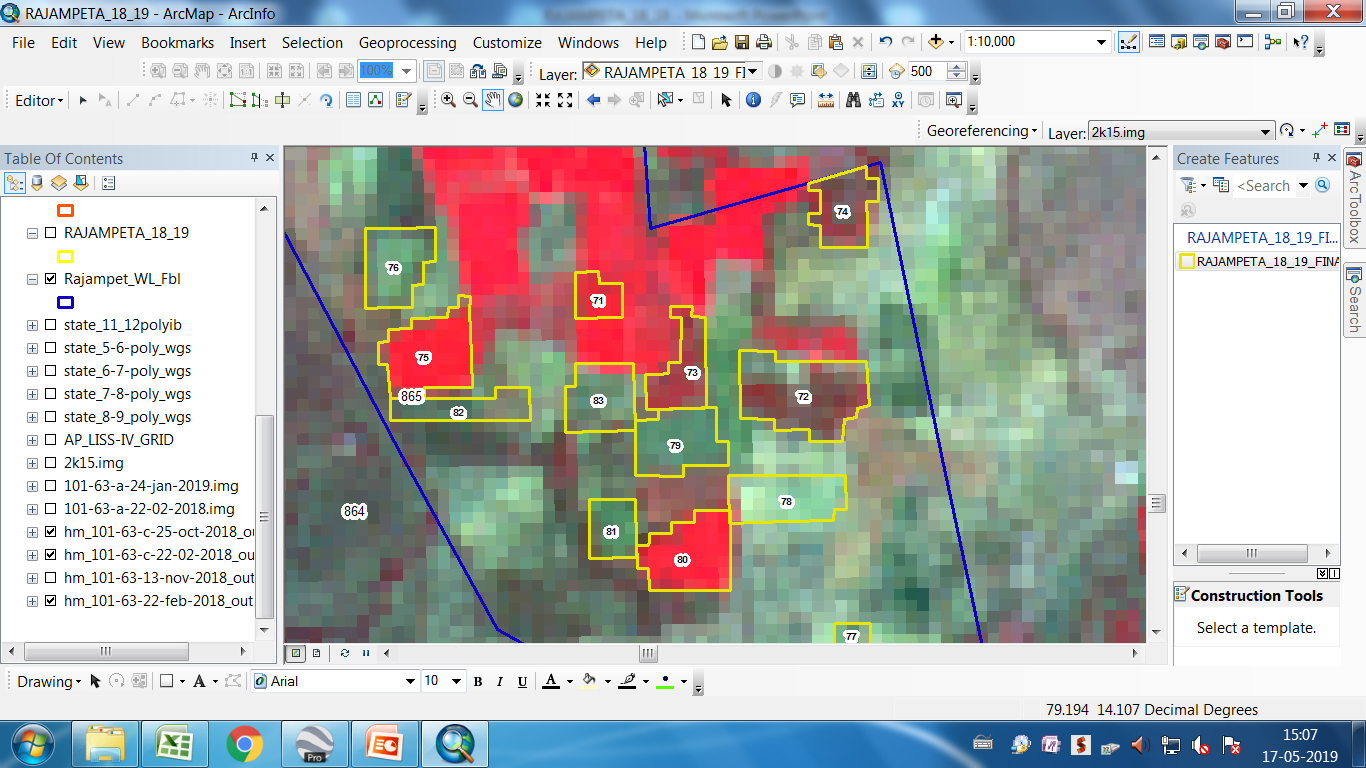 LISS3_101-63-22-feb-2018
LISS3_101-63-13-nov-2018
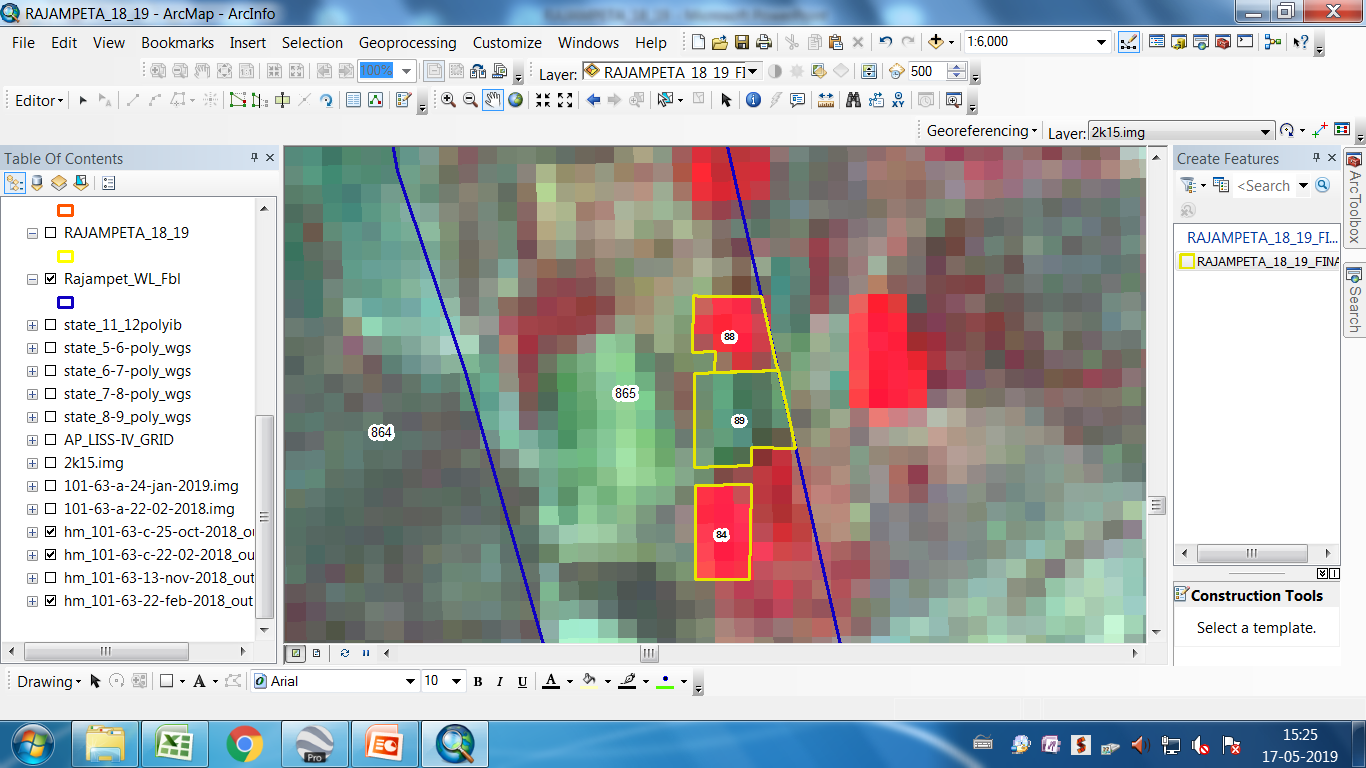 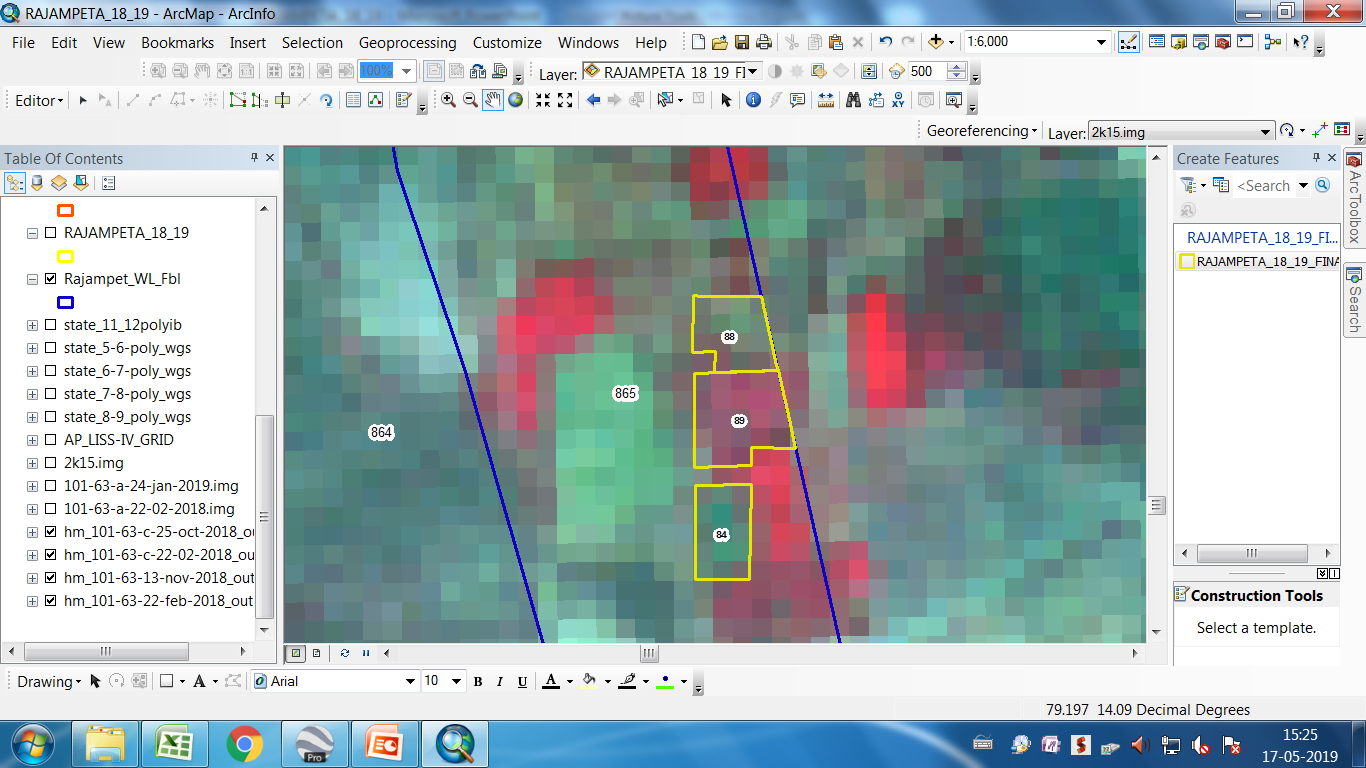 LISS3_101-63-22-feb-2018
LISS3_101-63-13-nov-2018
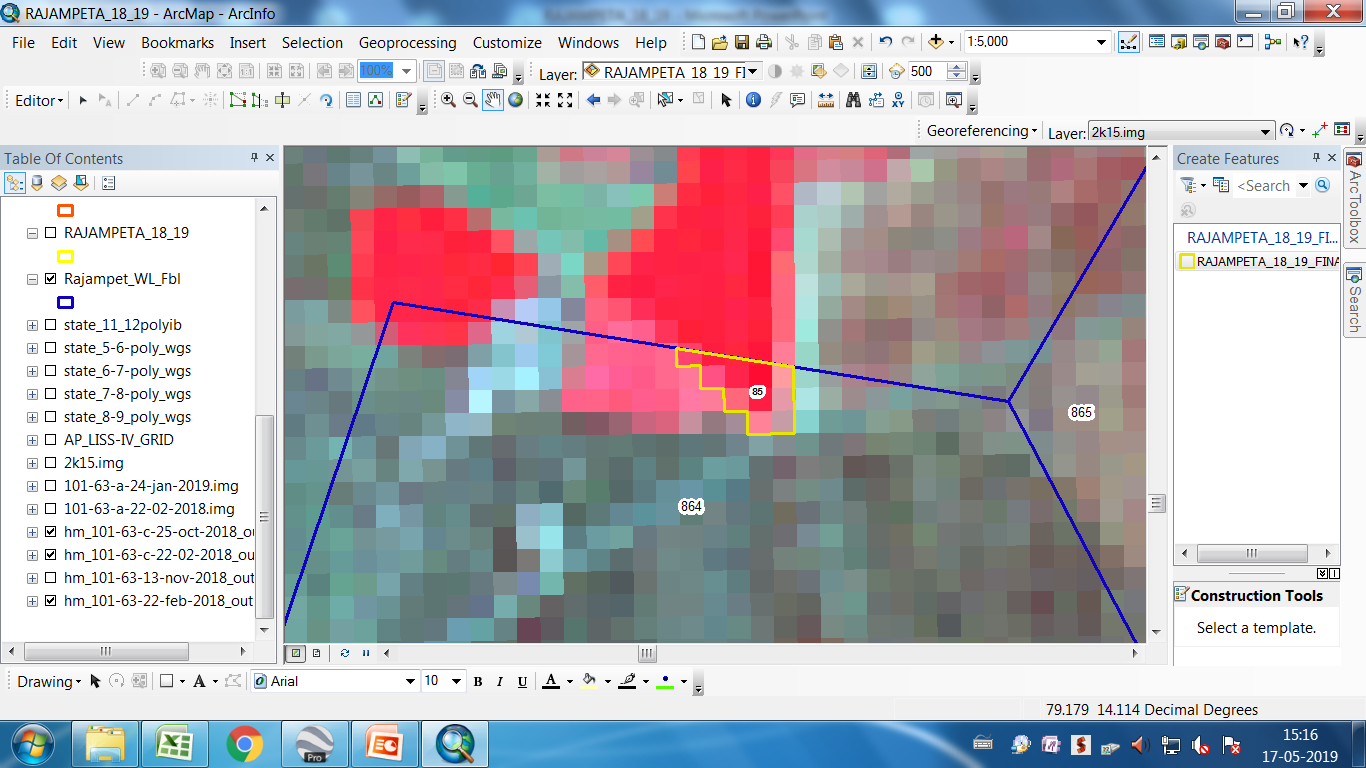 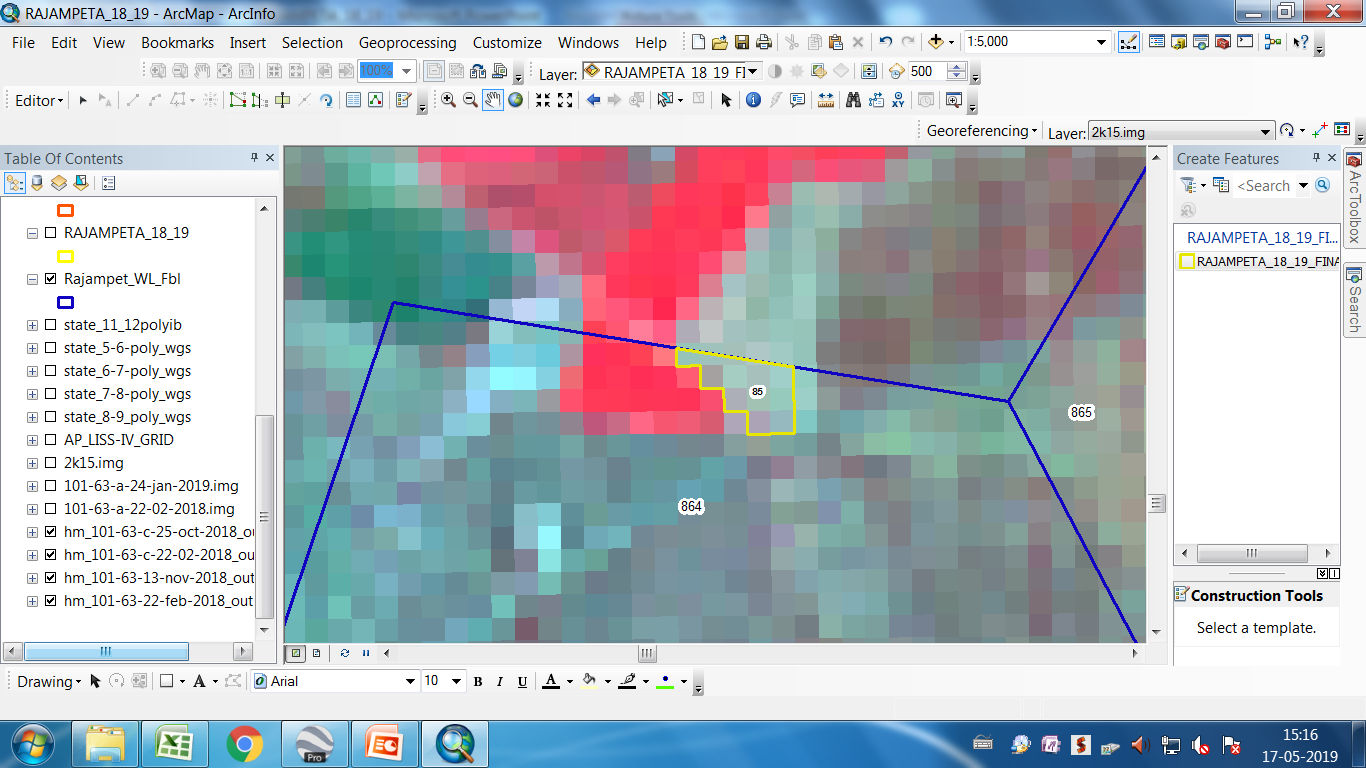 LISS3_101-63-22-feb-2018
LISS3_101-63-13-nov-2018
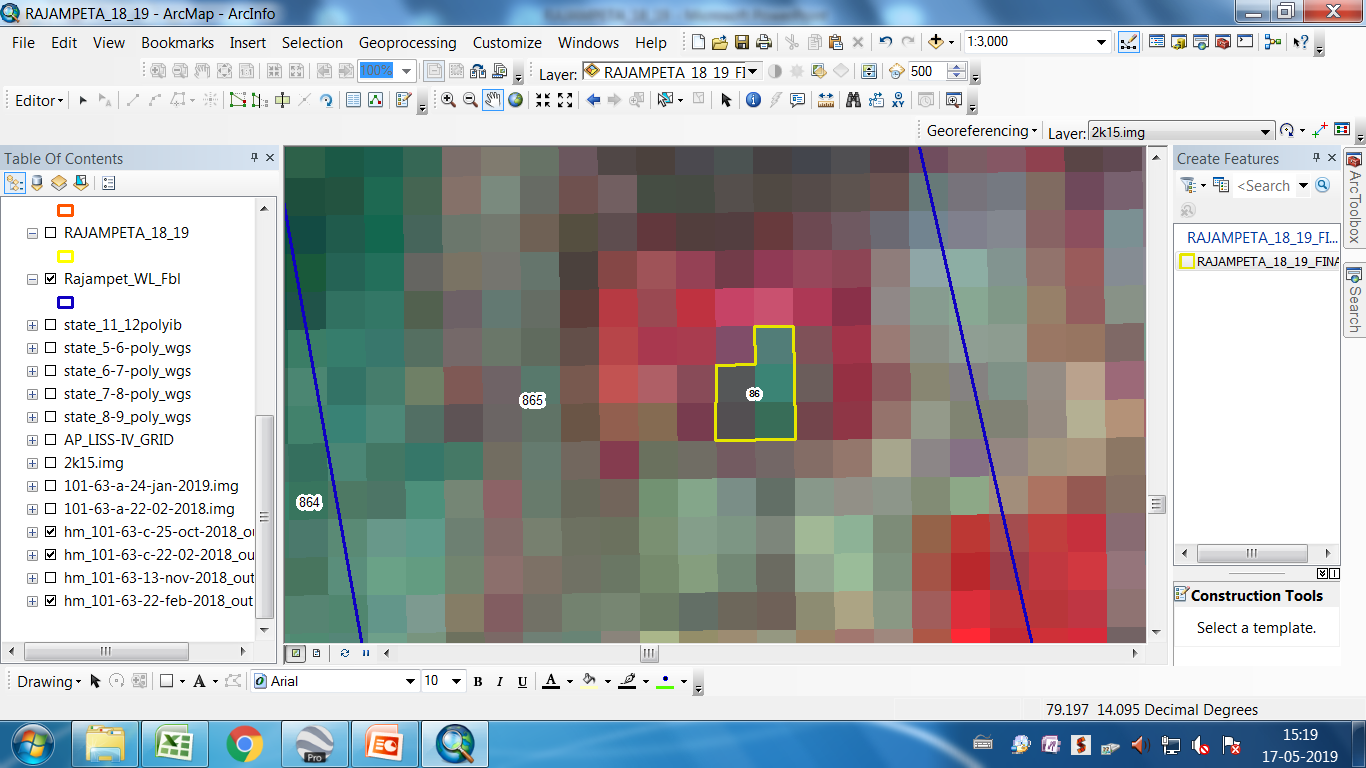 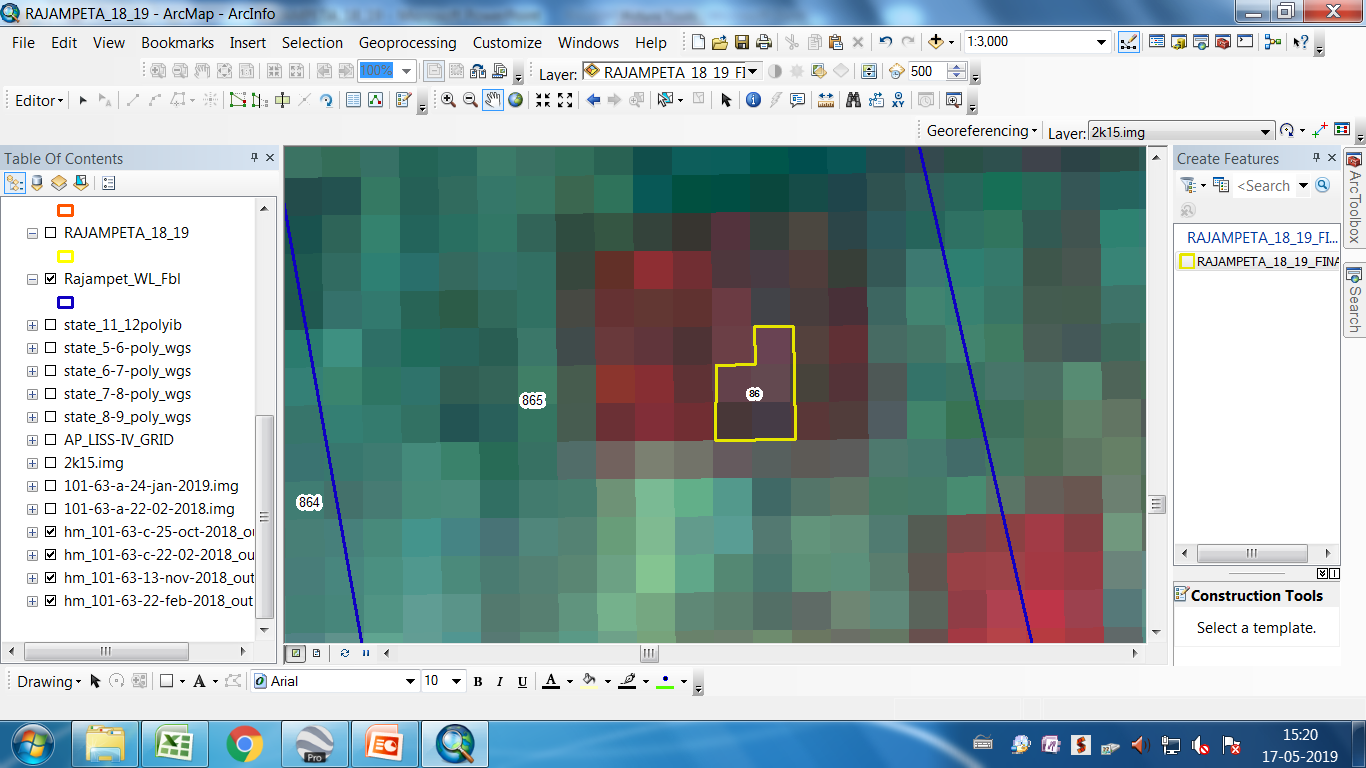 LISS3_101-63-22-feb-2018
LISS3_101-63-13-nov-2018
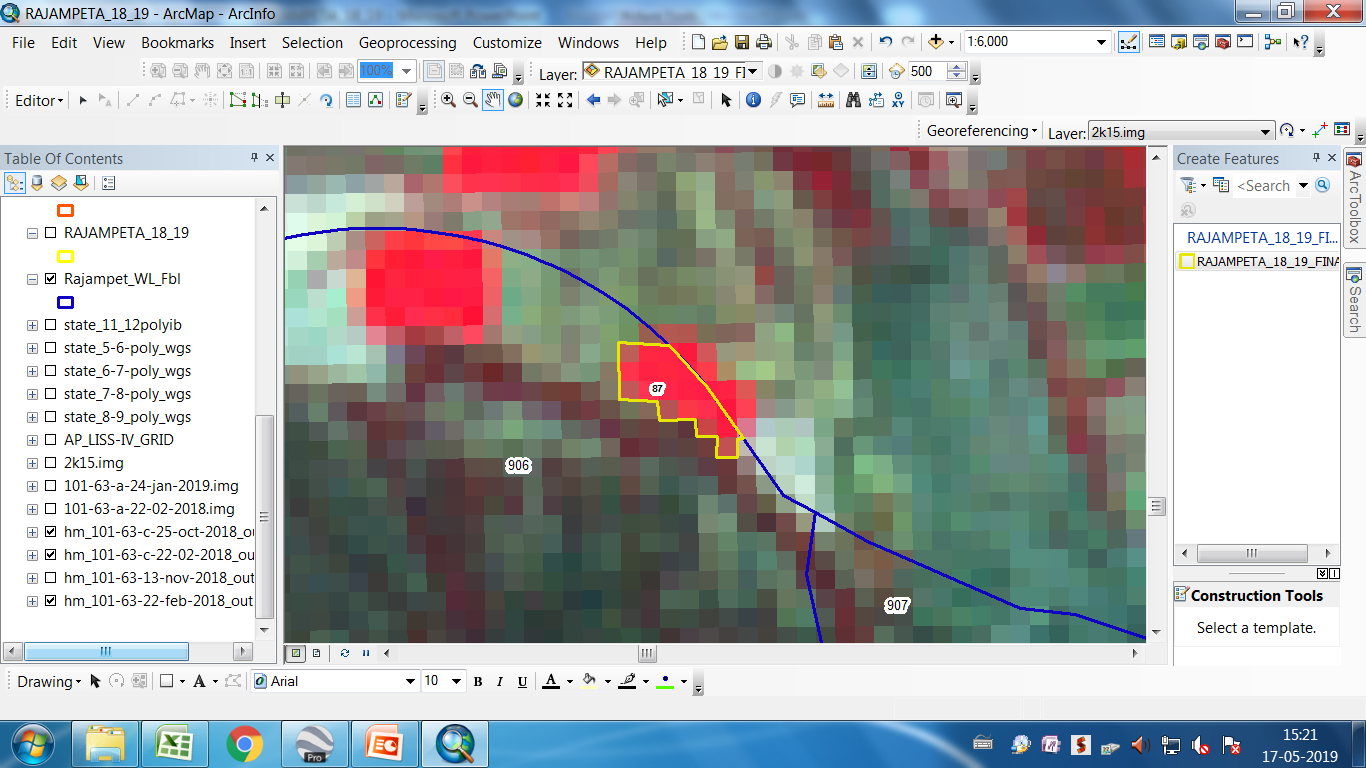 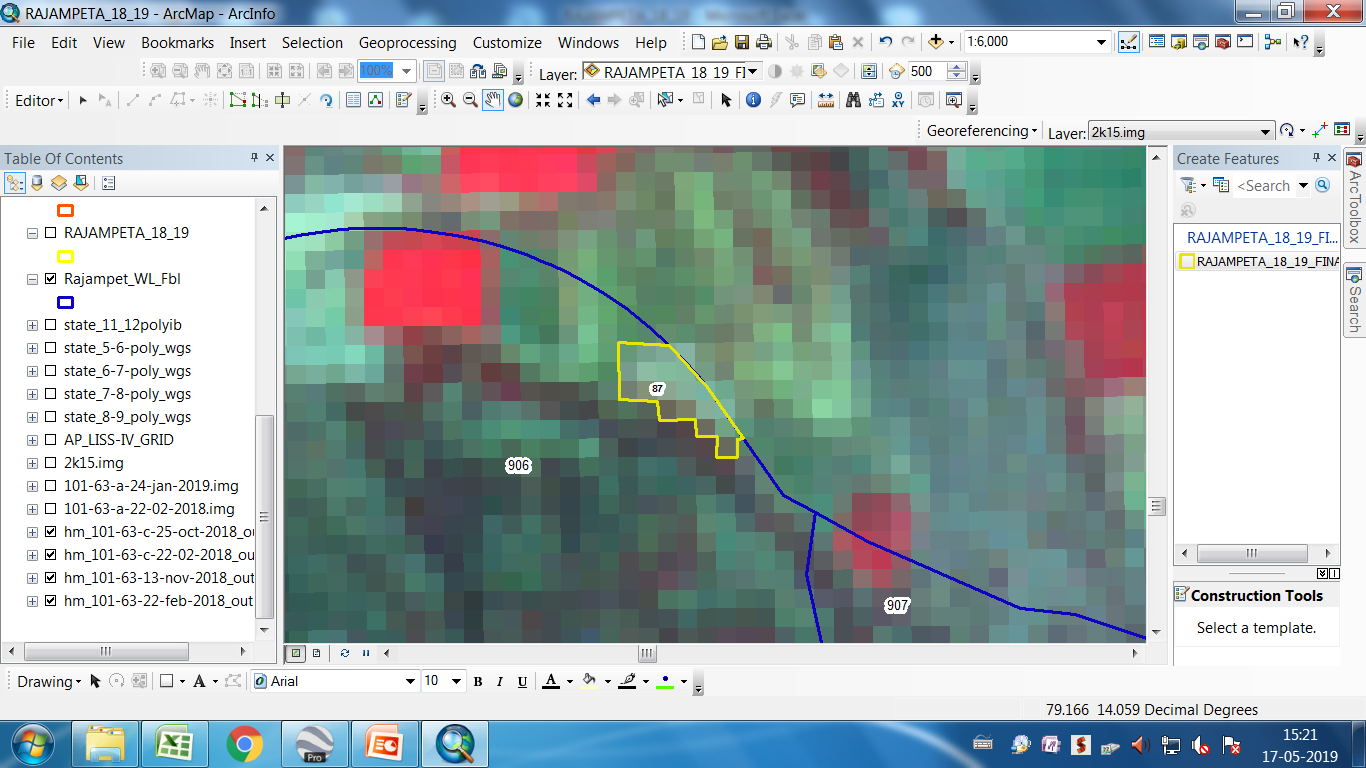 LISS3_101-63-22-feb-2018
LISS3_101-63-13-nov-2018
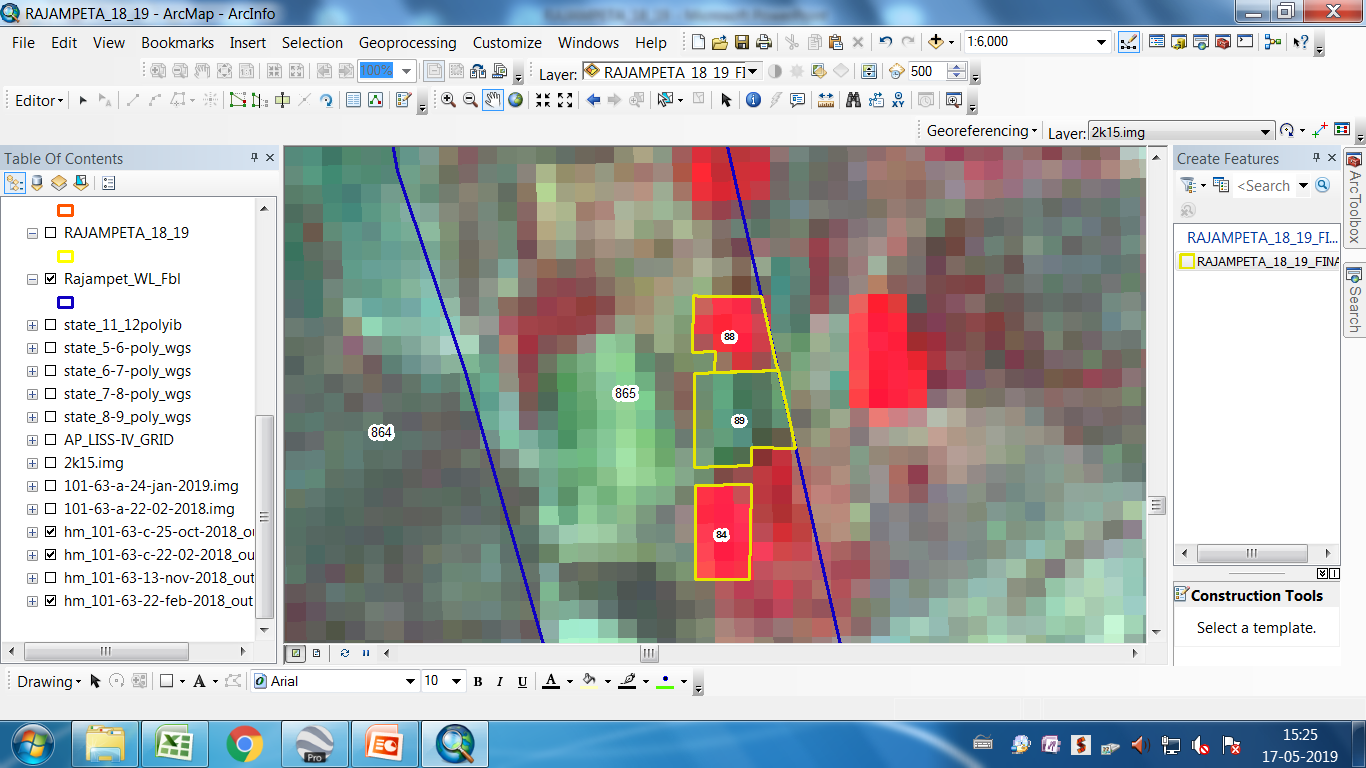 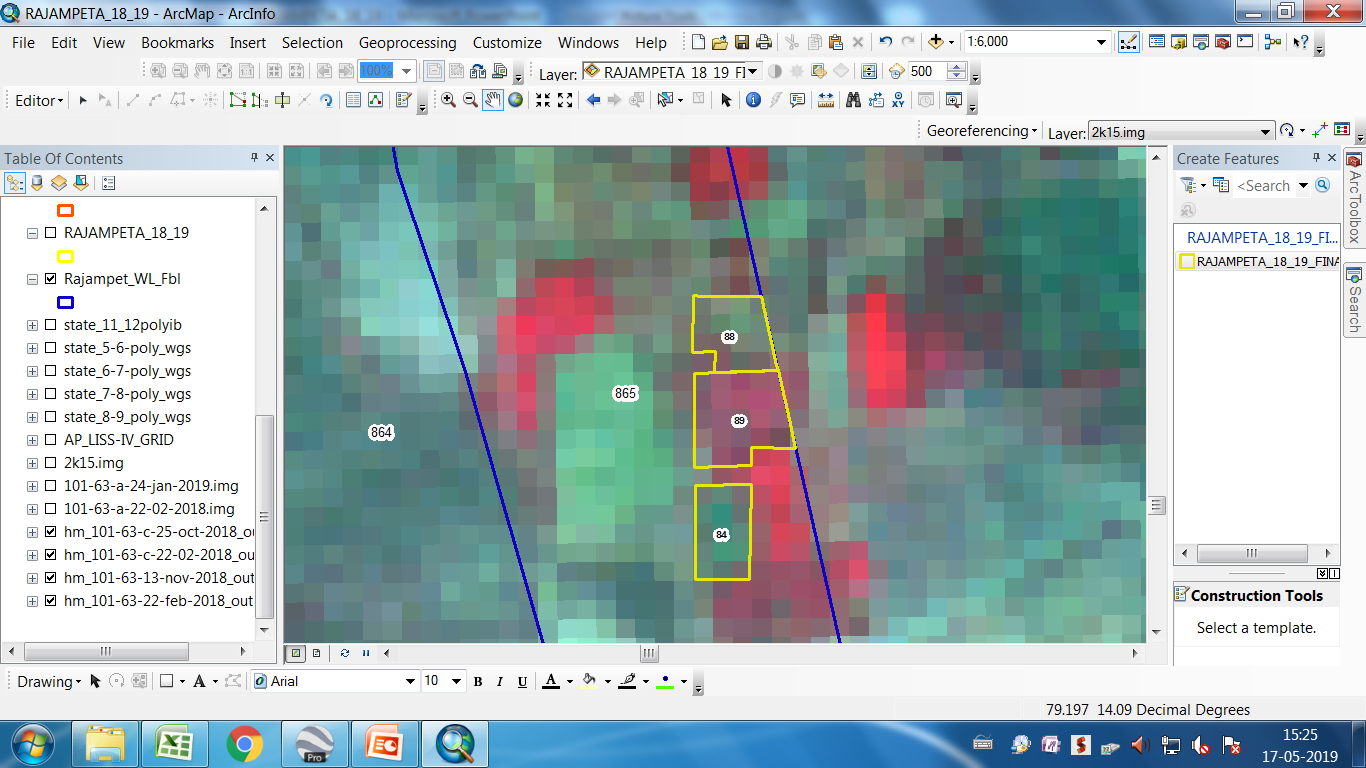 LISS3_101-63-22-feb-2018
LISS3_101-63-13-nov-2018
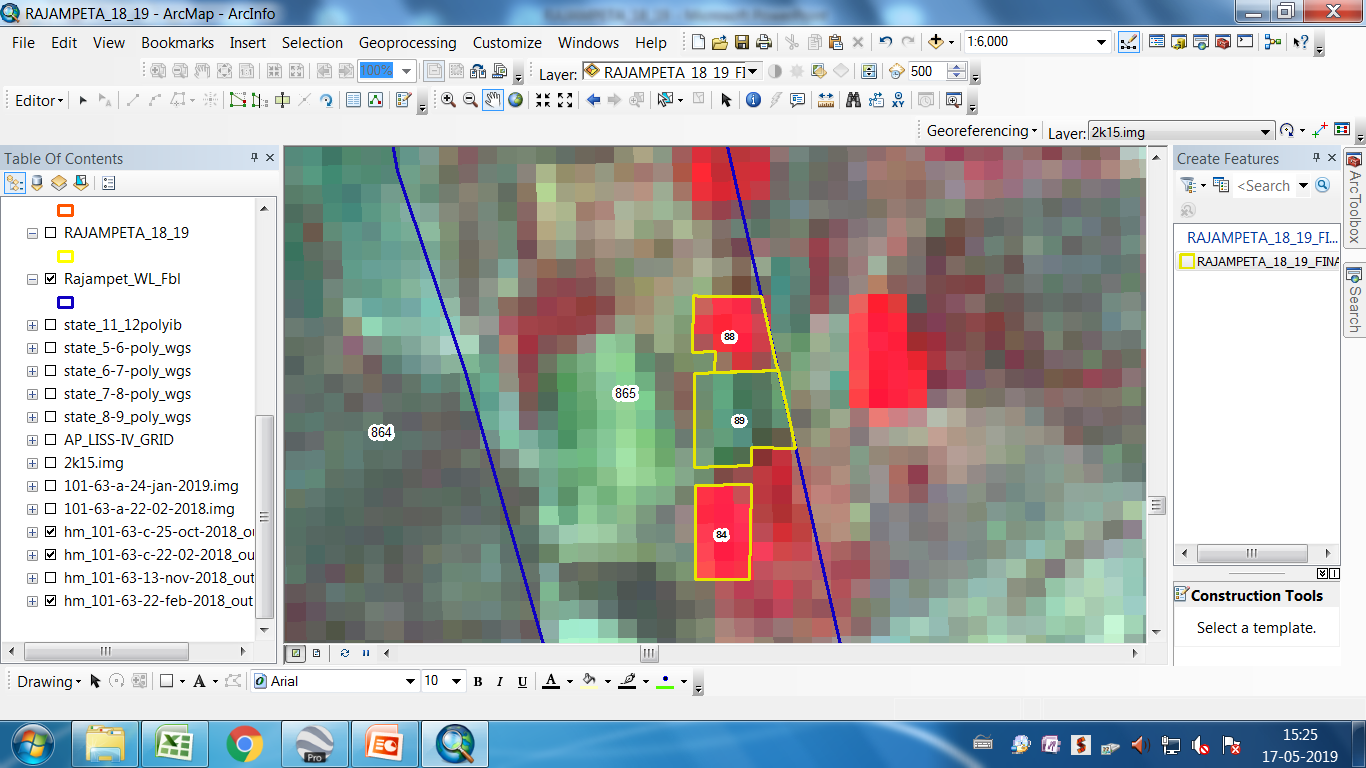 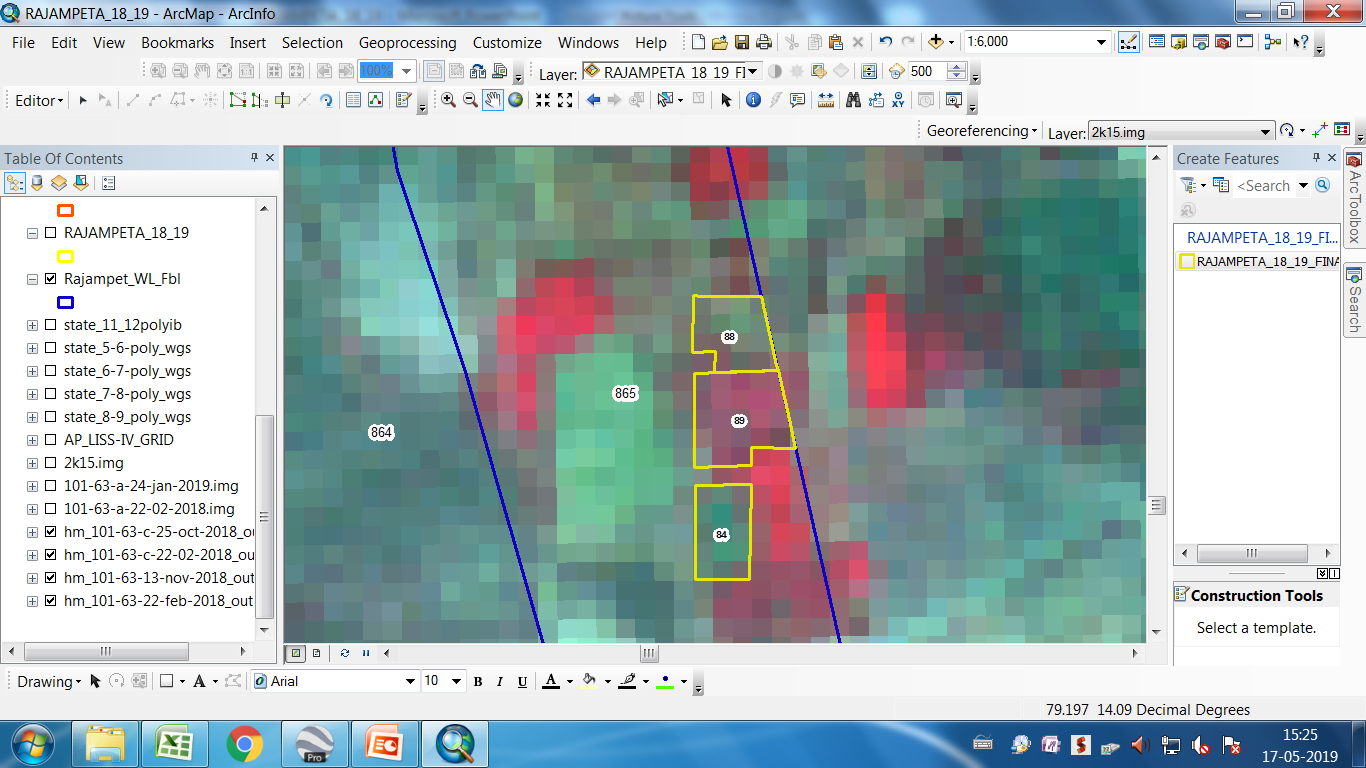 LISS4_101-63-c-25-oct-2018
LISS 4_101-63-c-22-02-2018
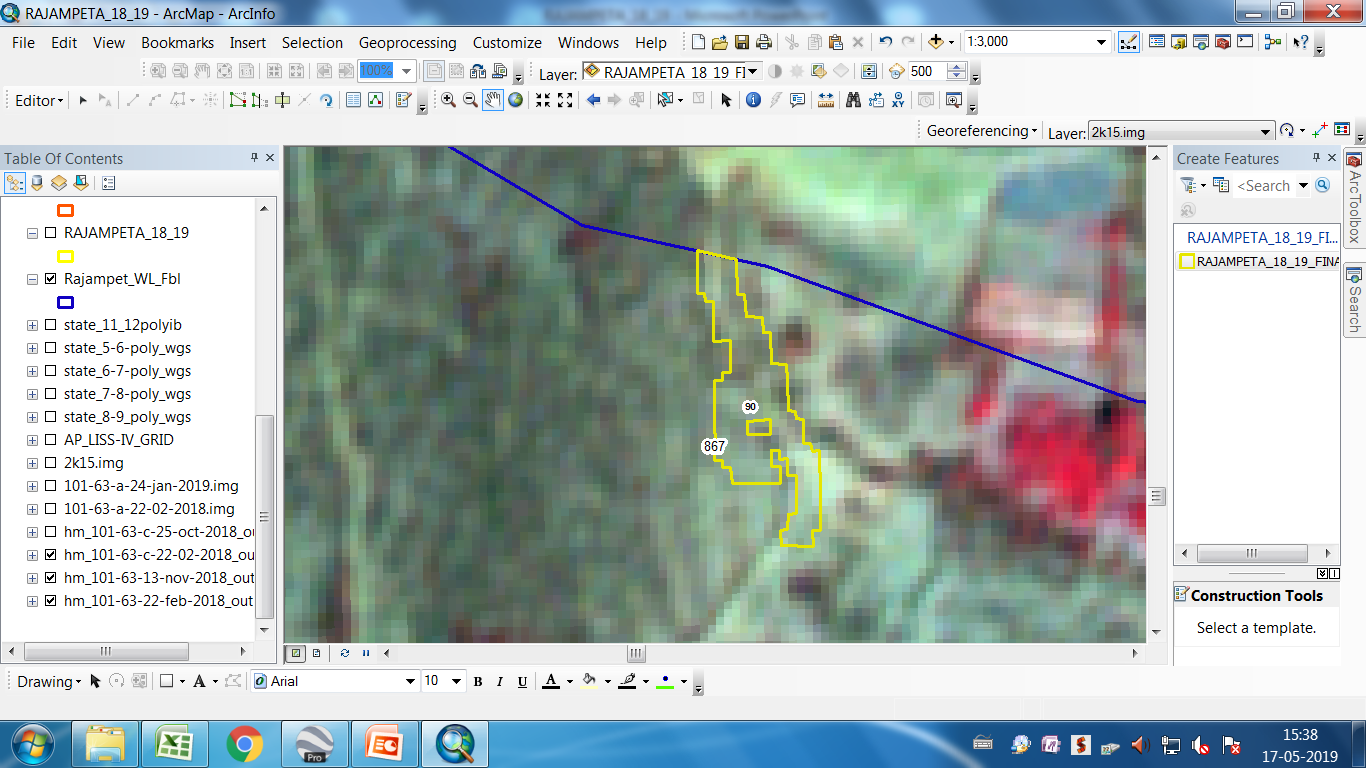 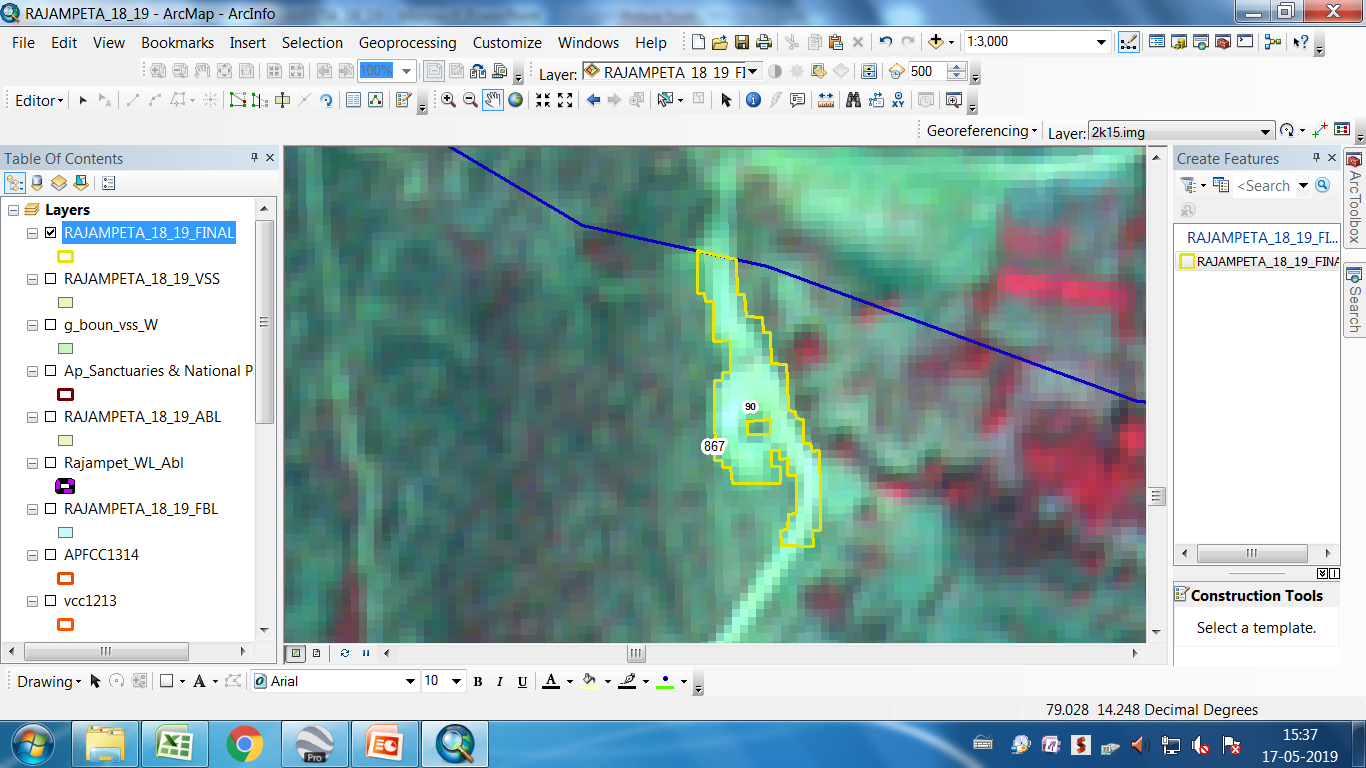 LISS 4_101-63-c-22-02-2018
LISS4_101-63-c-25-oct-2018
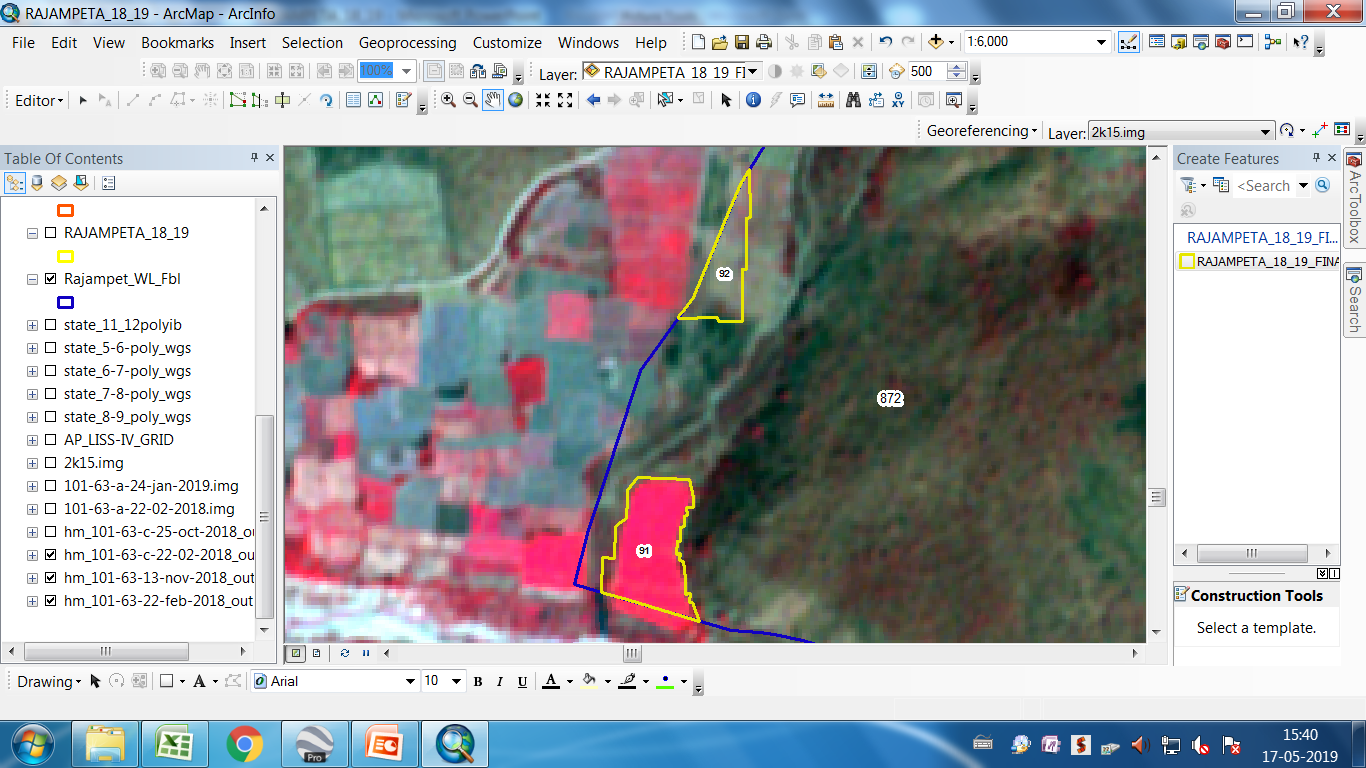 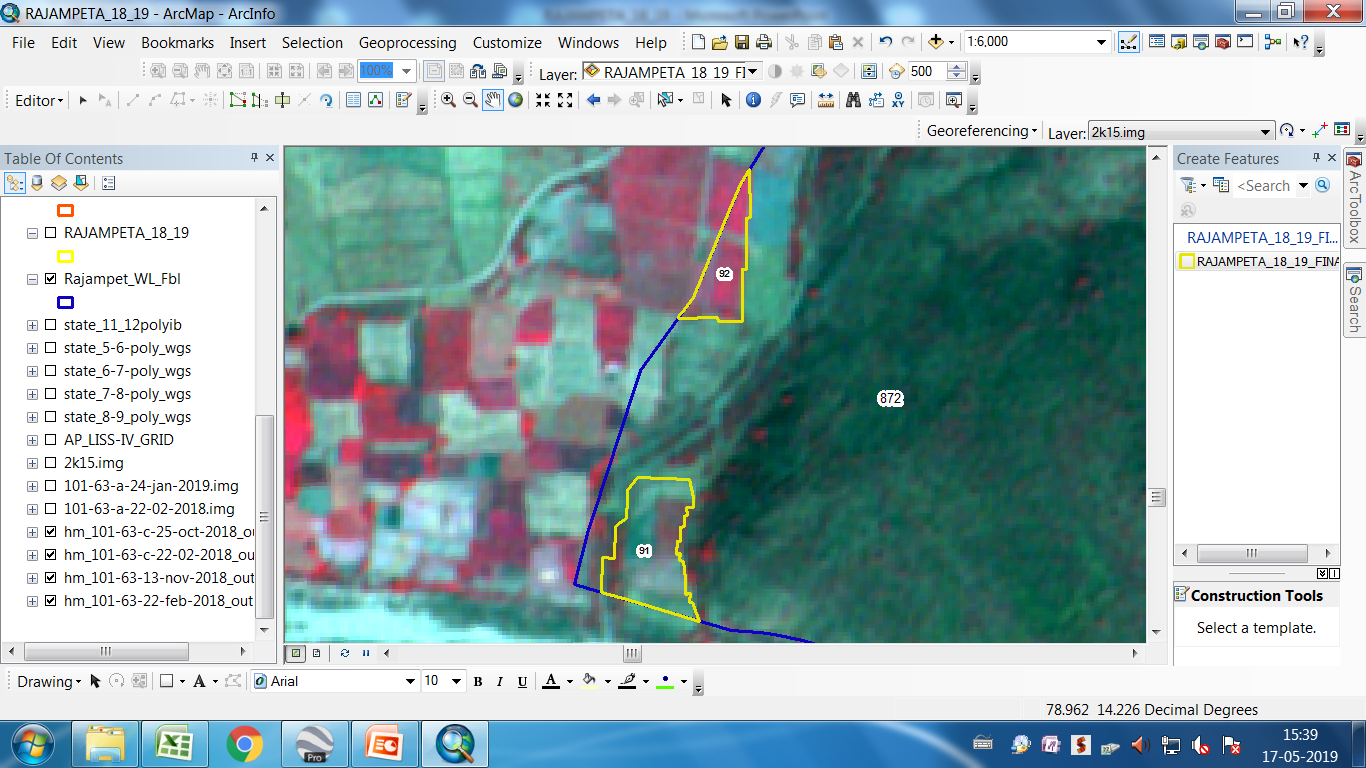 LISS 4_101-63-c-22-02-2018
LISS4_101-63-c-25-oct-2018
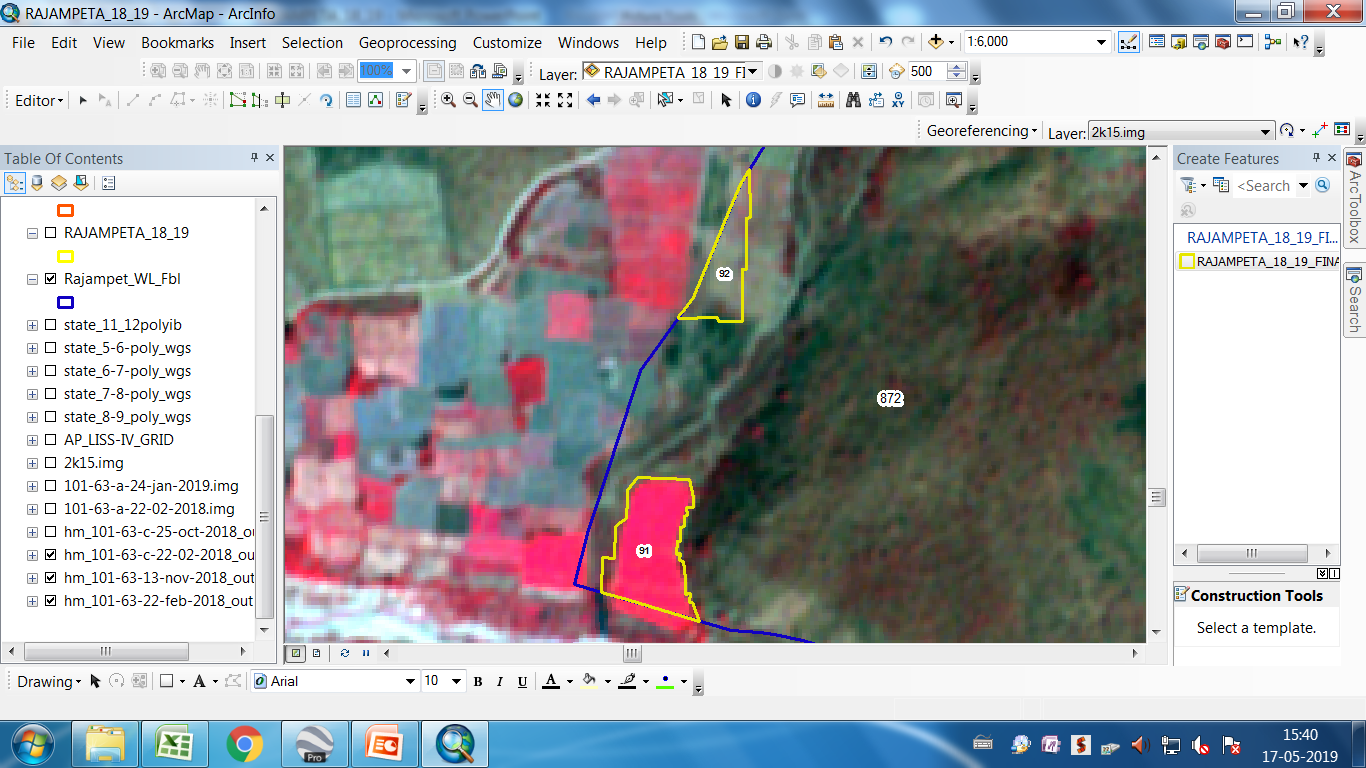 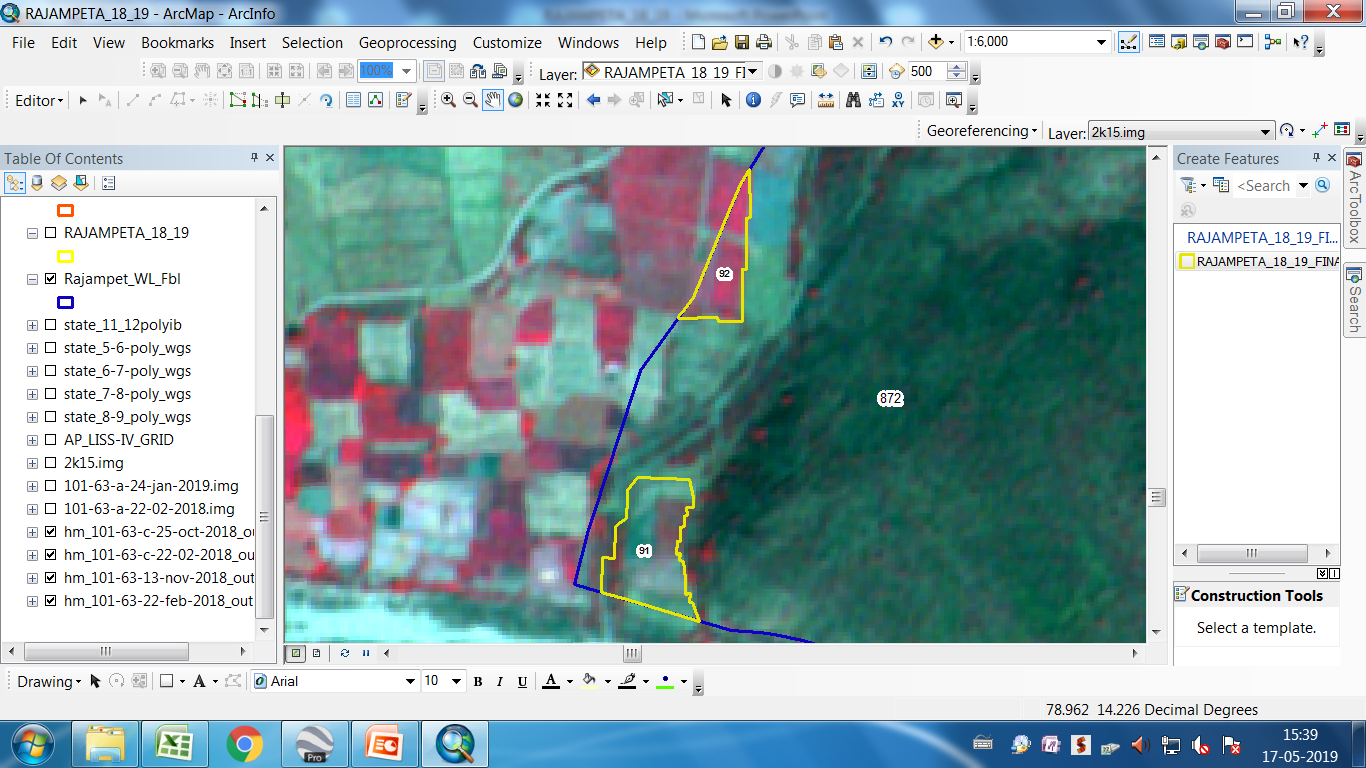 LISS 4_101-63-c-22-02-2018
LISS4_101-63-c-25-oct-2018
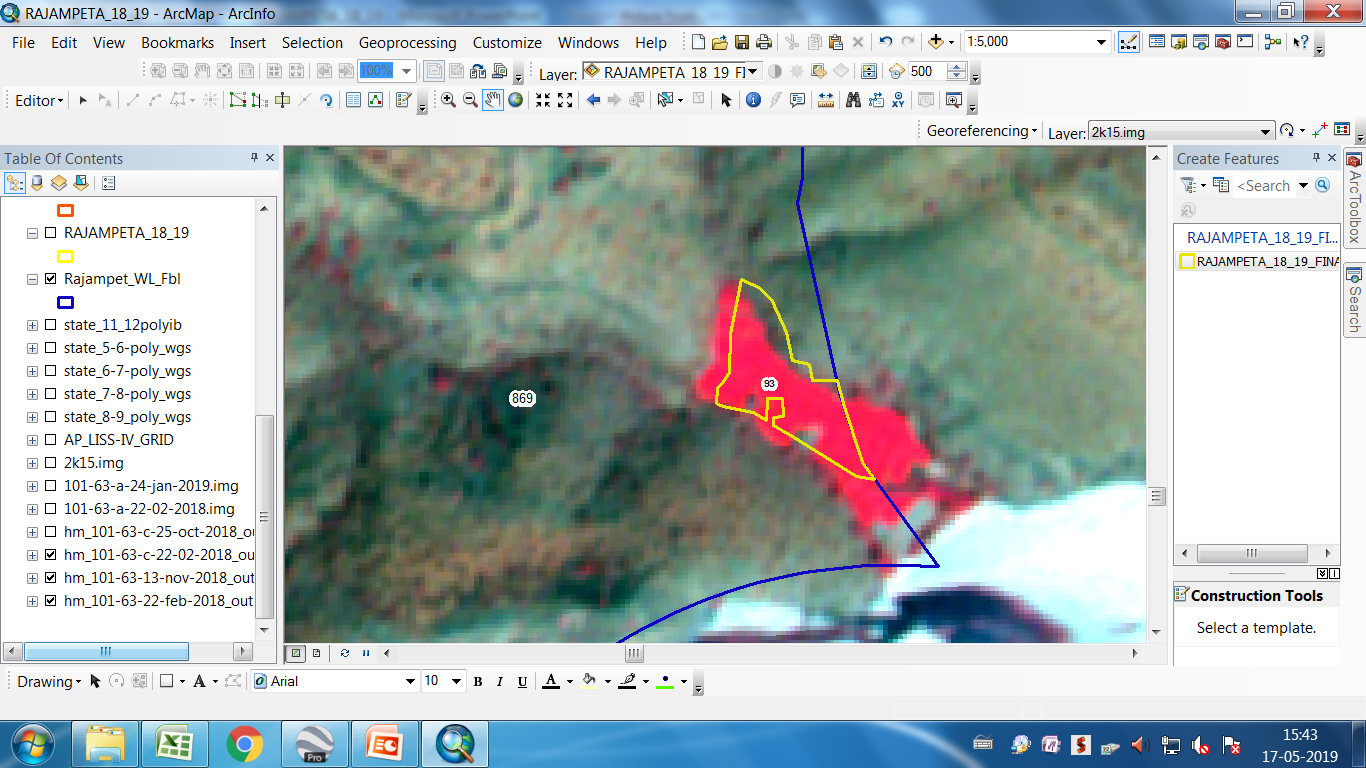 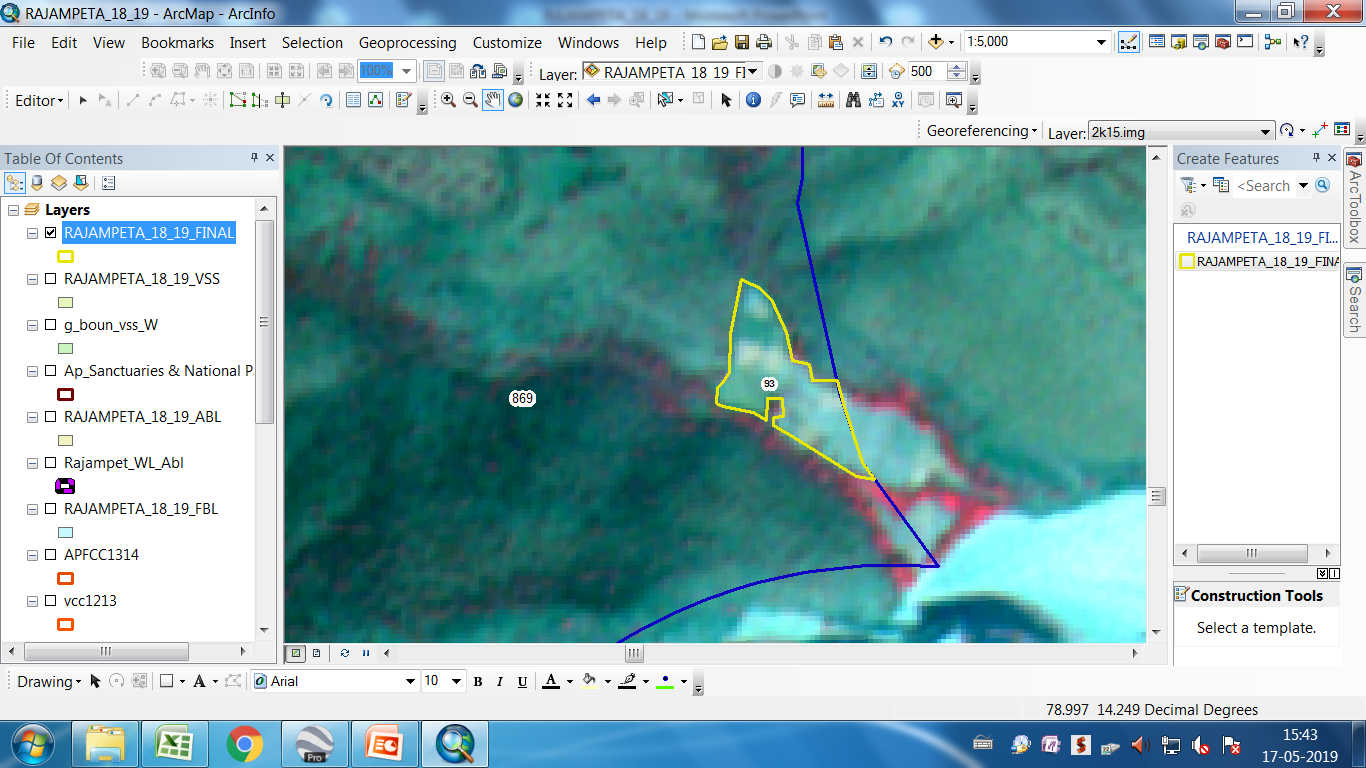 LISS 4_101-63-c-22-02-2018
LISS4_101-63-c-25-oct-2018
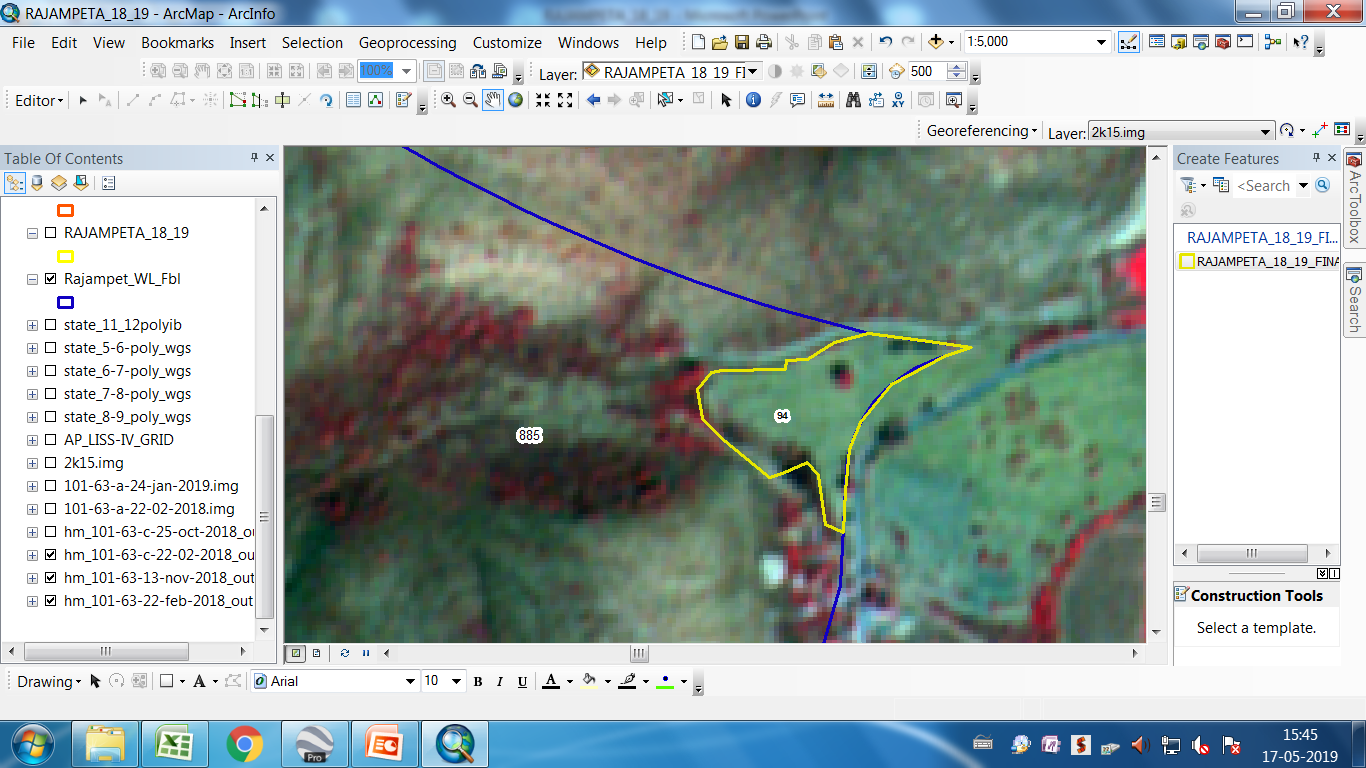 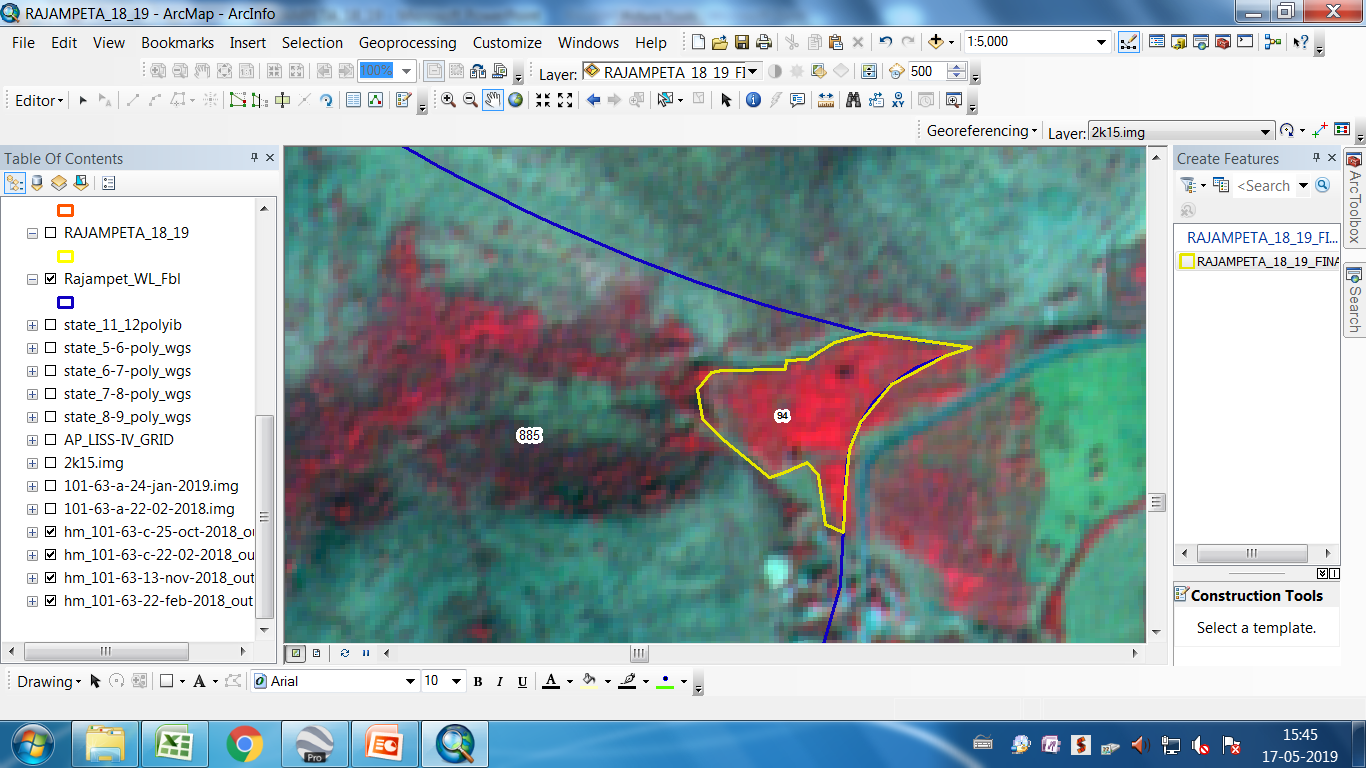 LISS3_101-63-22-feb-2018
LISS3_101-63-13-nov-2018
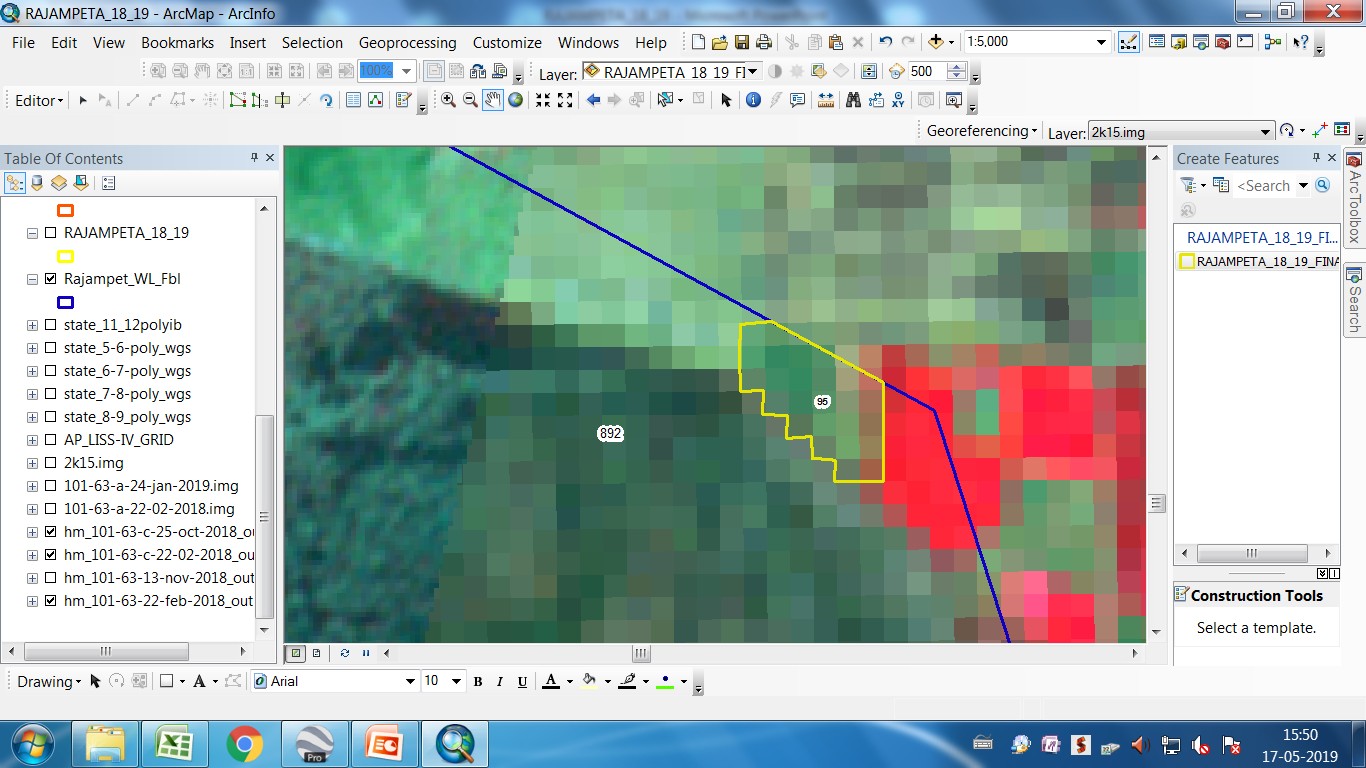 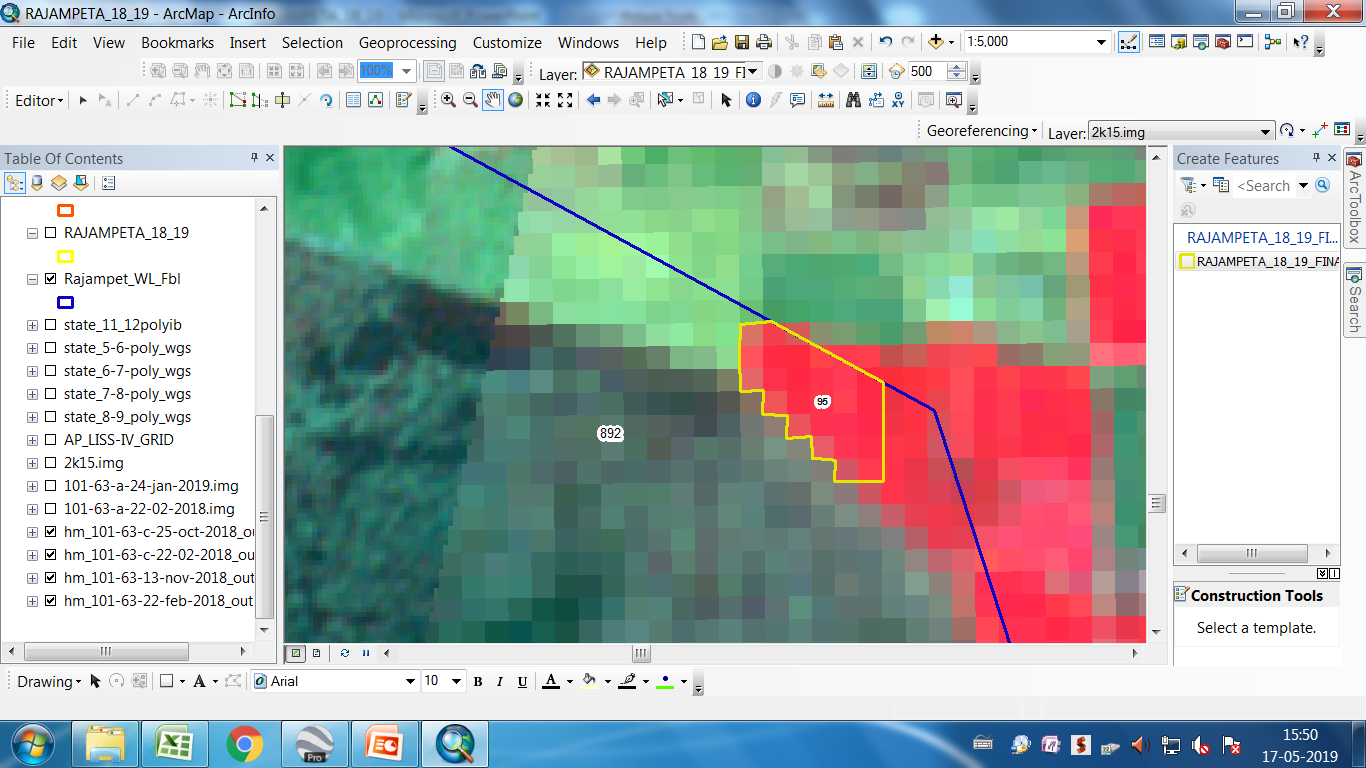 LISS3_101-63-22-feb-2018
LISS3_101-63-13-nov-2018
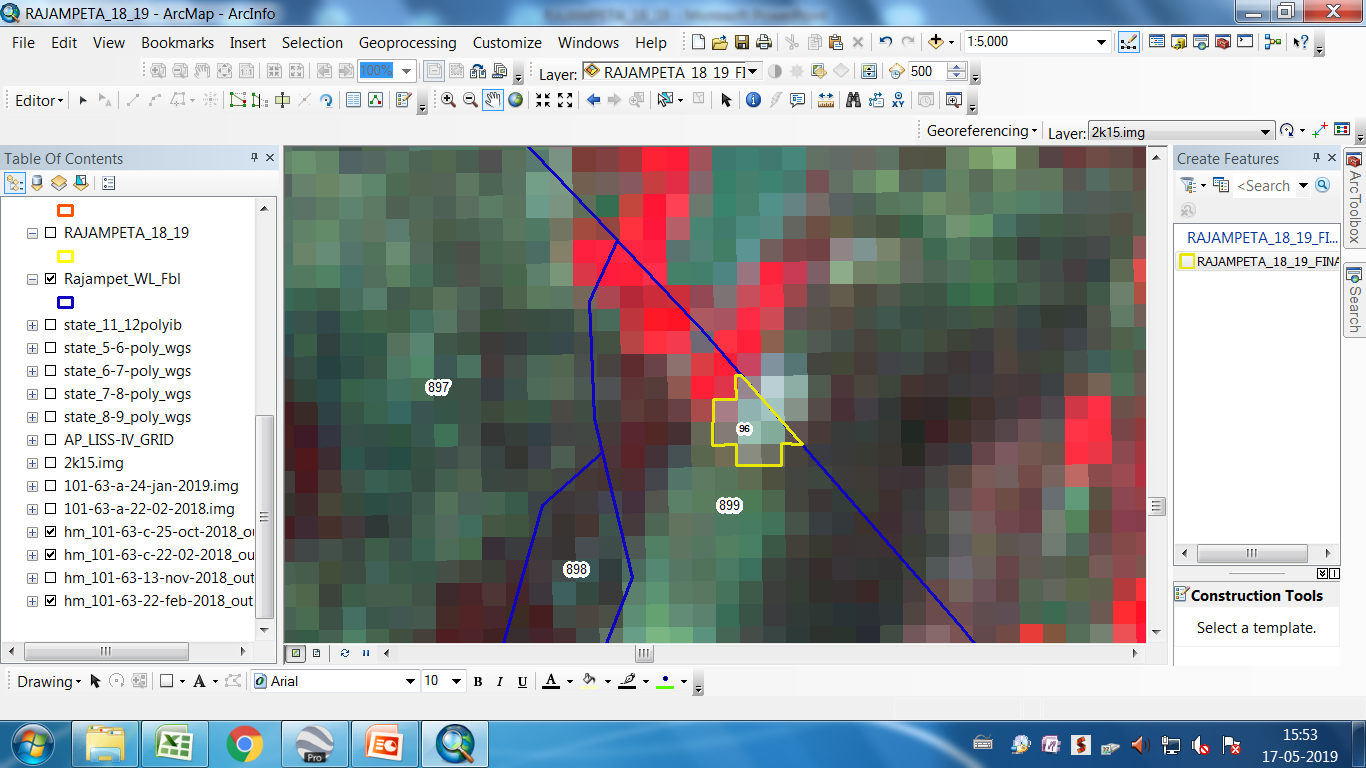 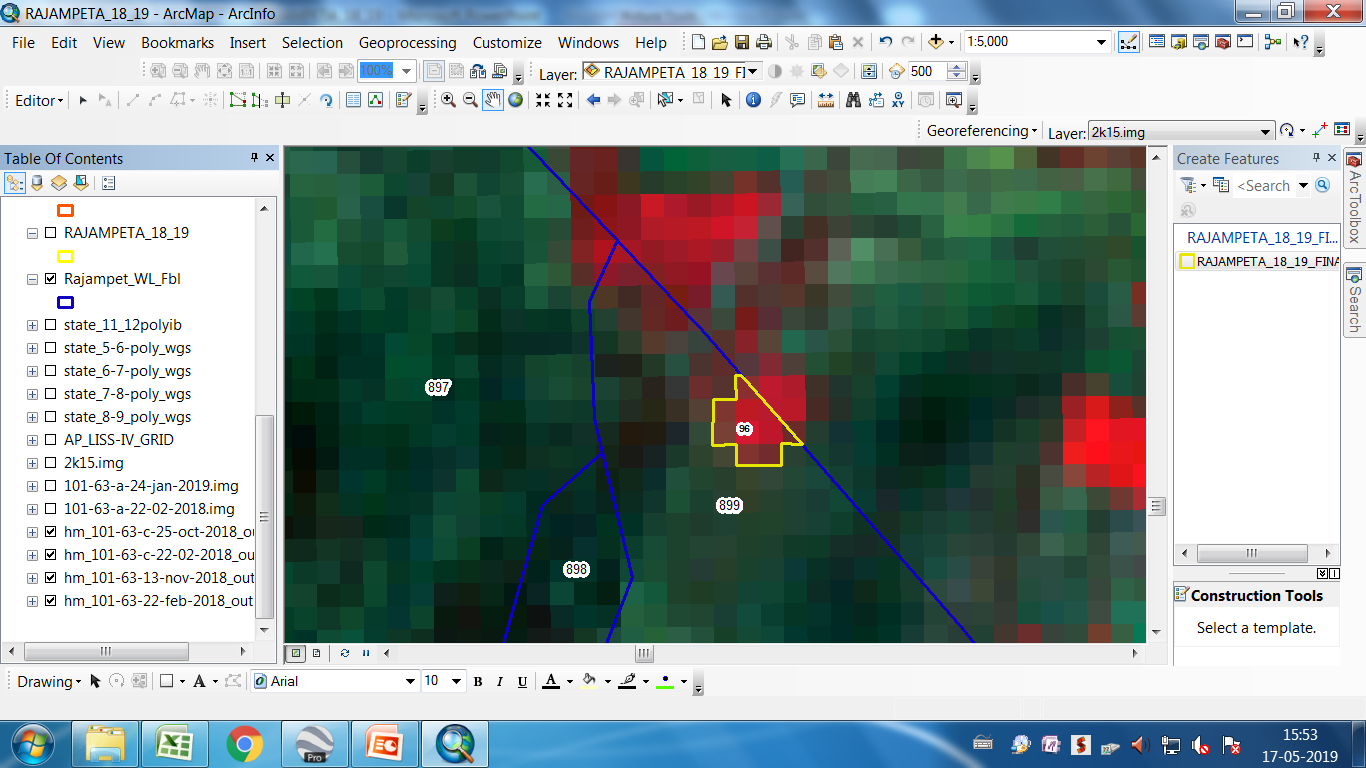 LISS3_101-63-22-feb-2018
LISS3_101-63-13-nov-2018
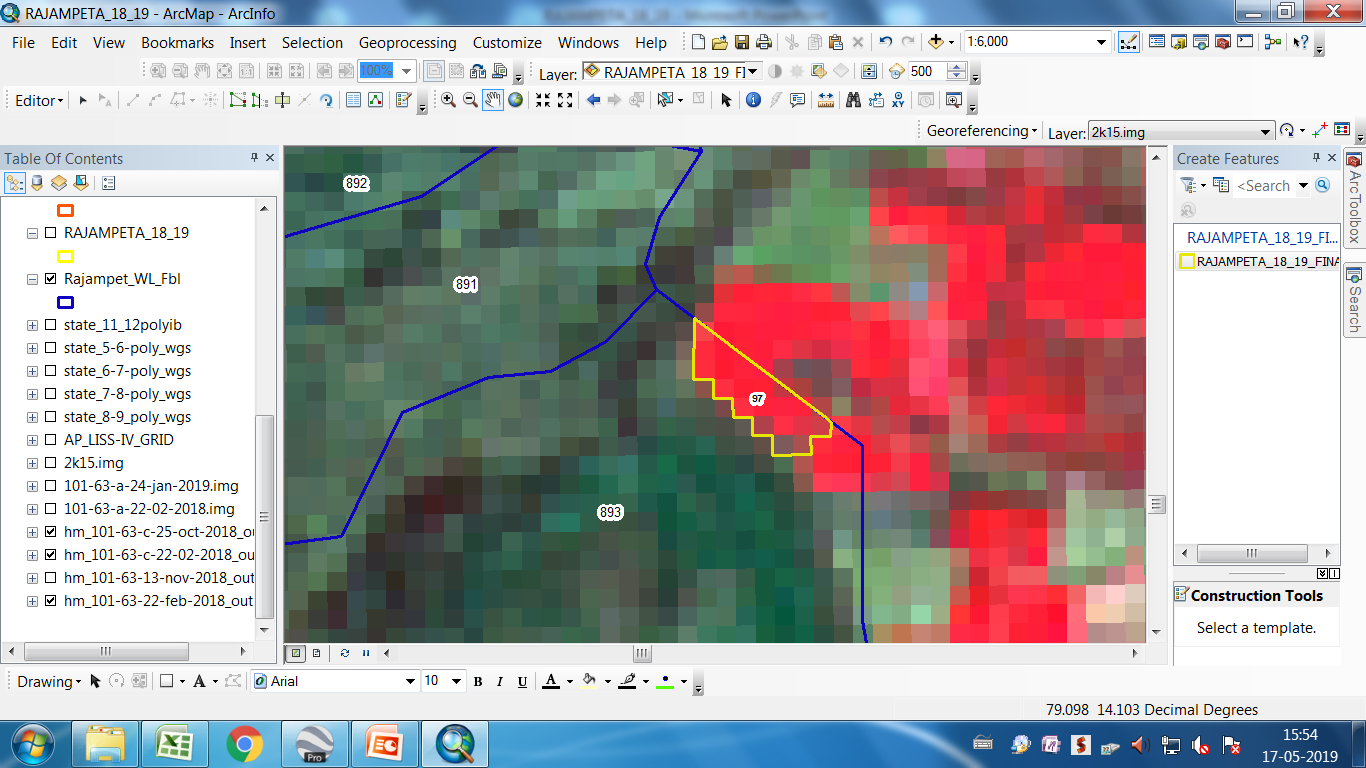 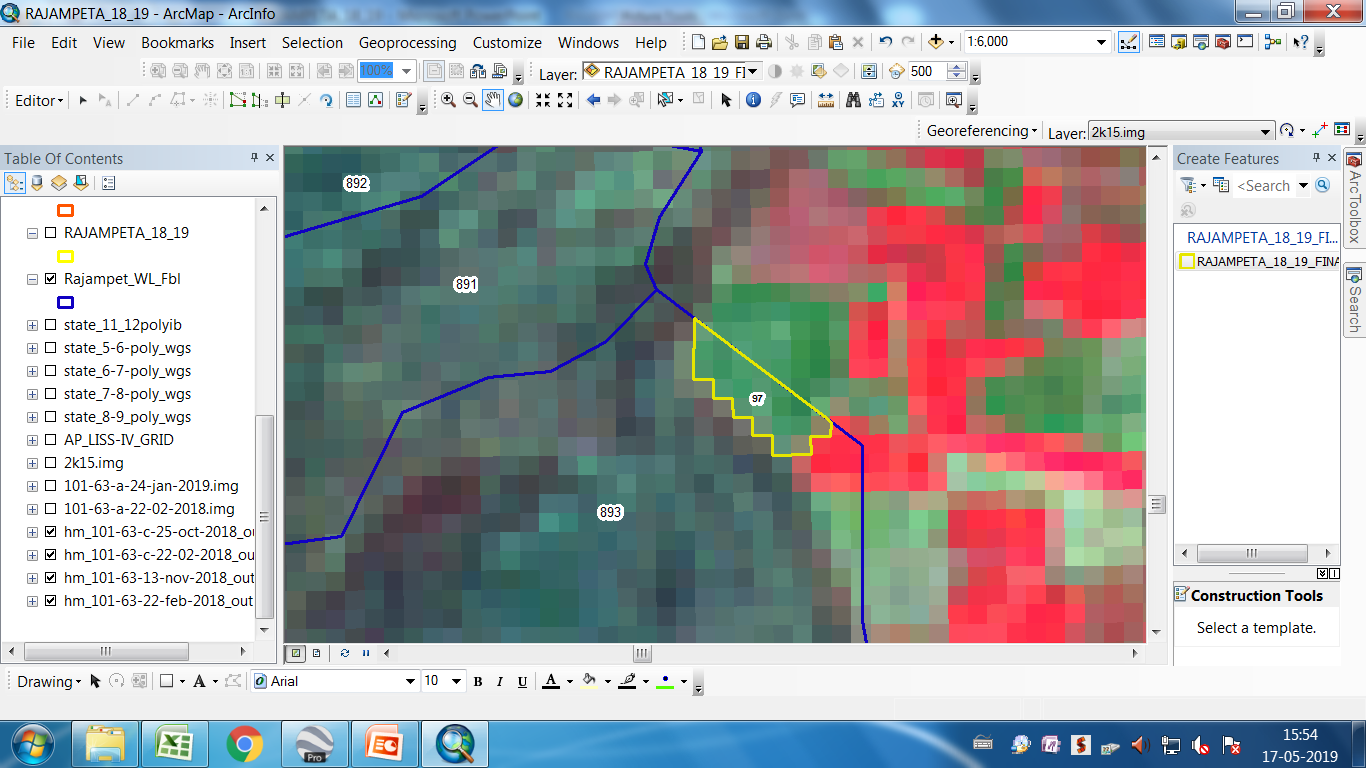 LISS 4_101-63-c-22-02-2018
LISS4_101-63-c-25-oct-2018
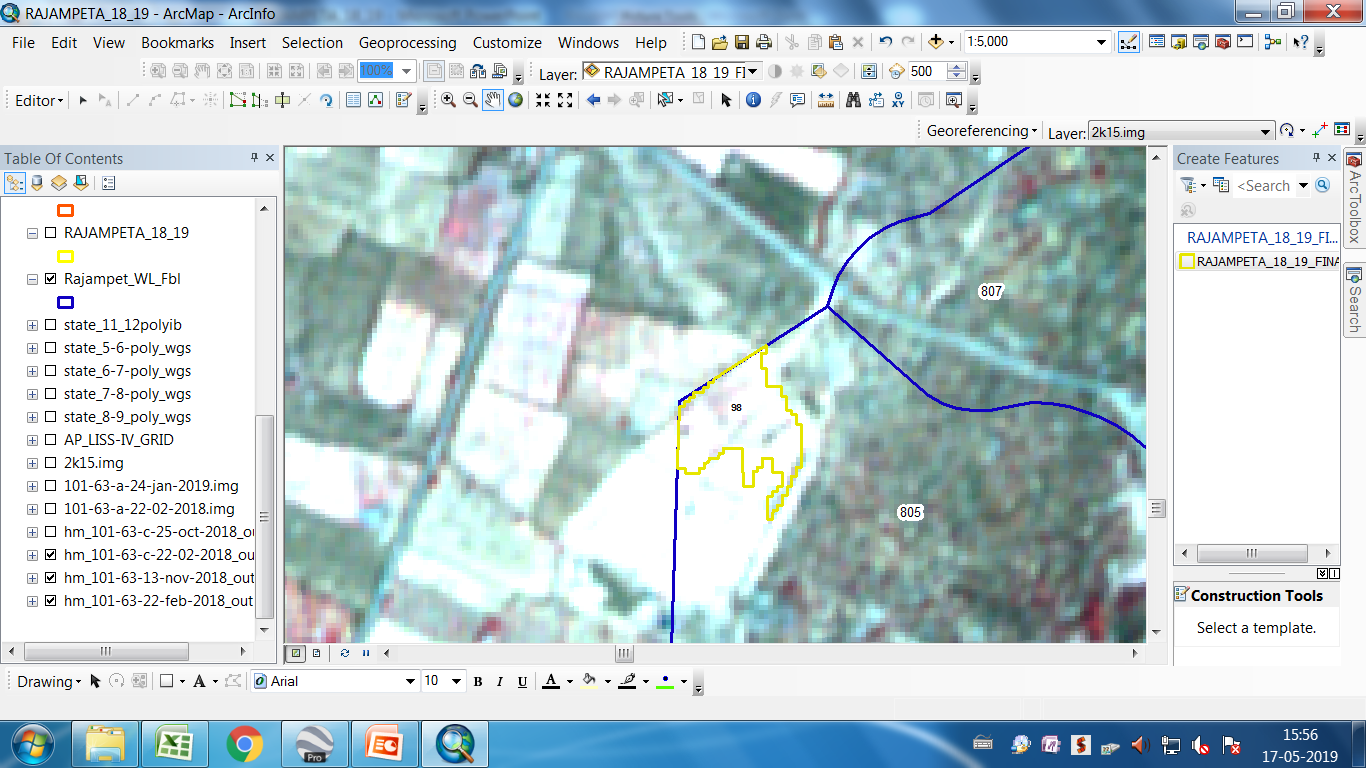 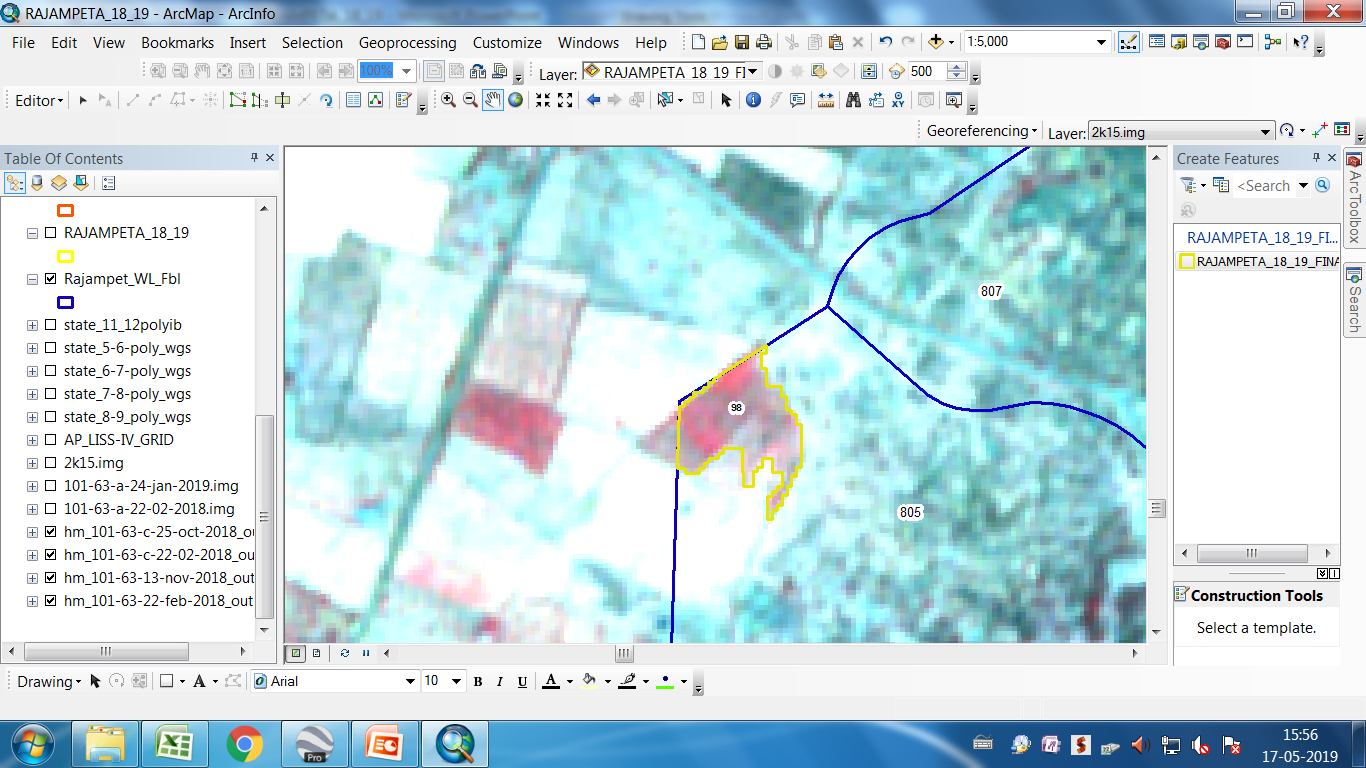 LISS 4_101-63-c-22-02-2018
LISS4_101-63-c-25-oct-2018
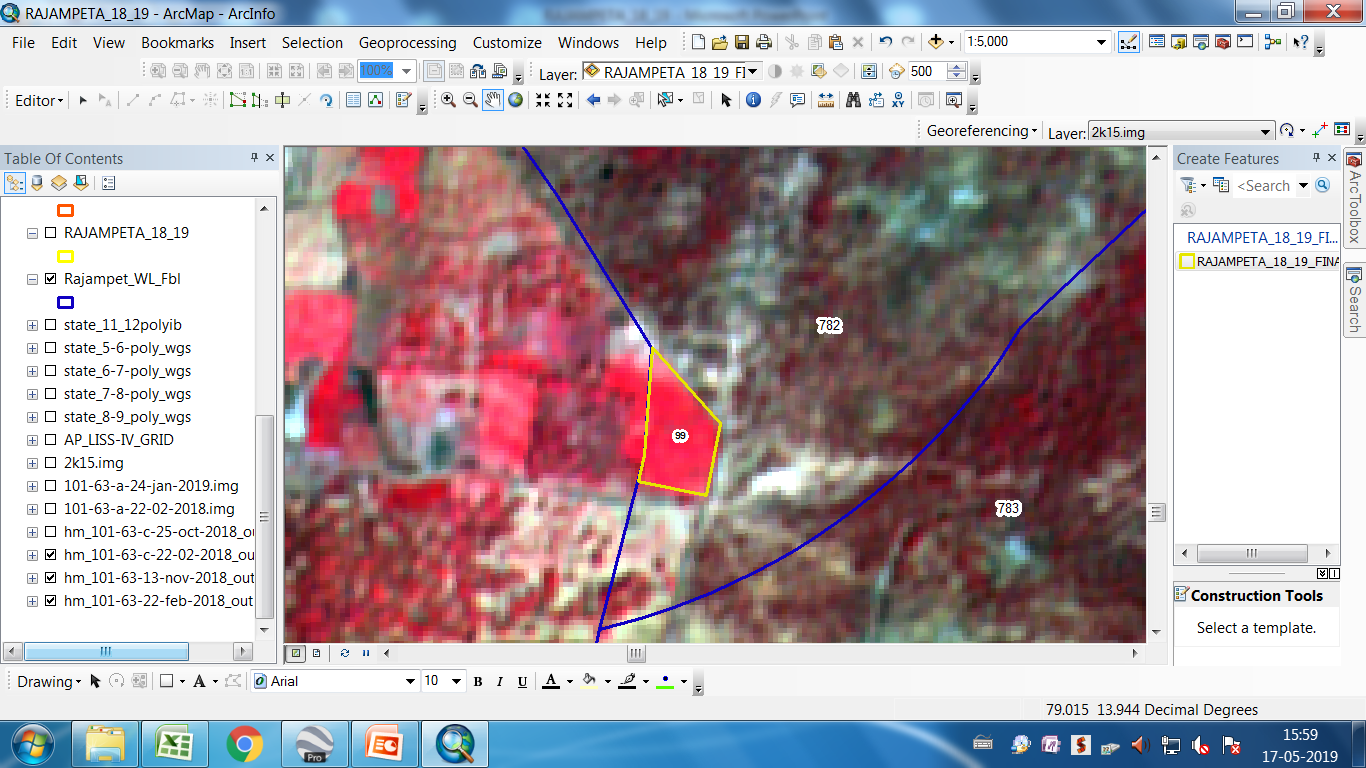 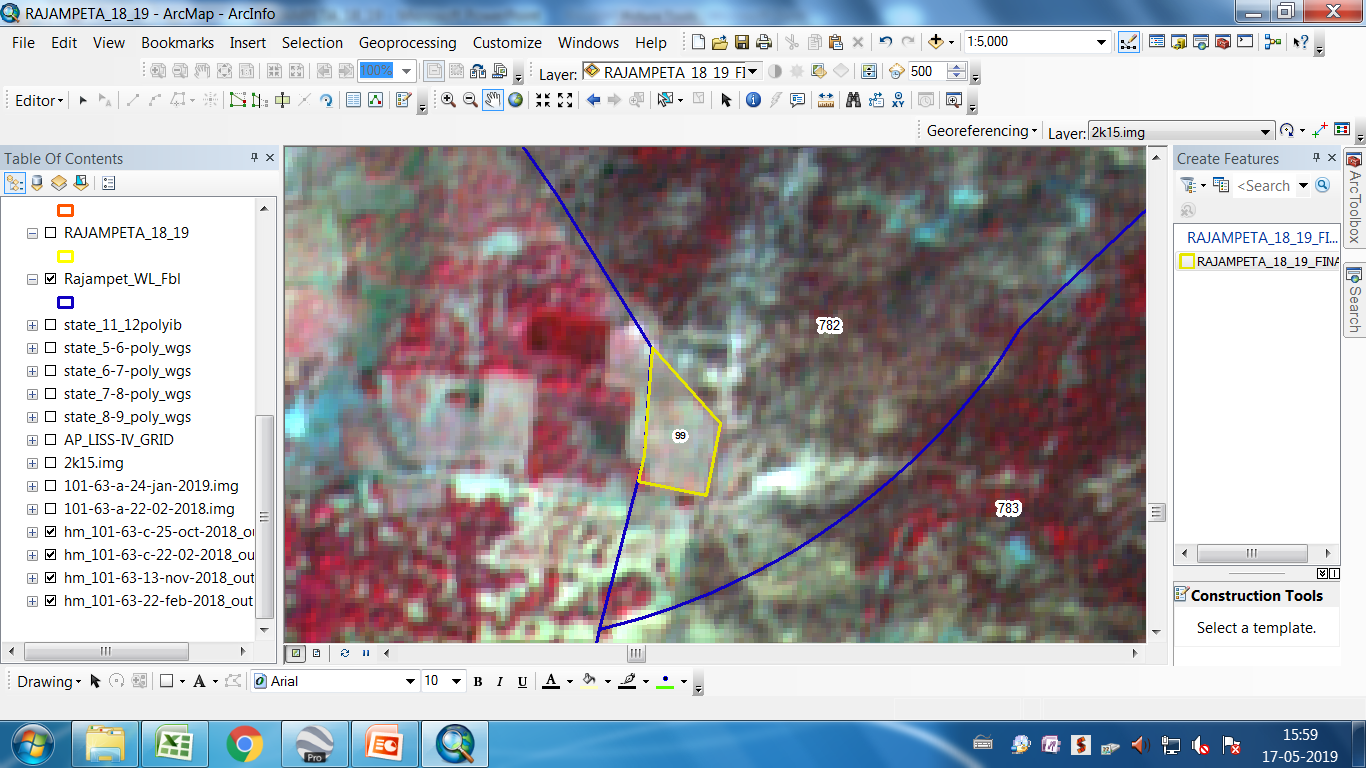 LISS 4_101-63-c-22-02-2018
LISS4_101-63-c-25-oct-2018
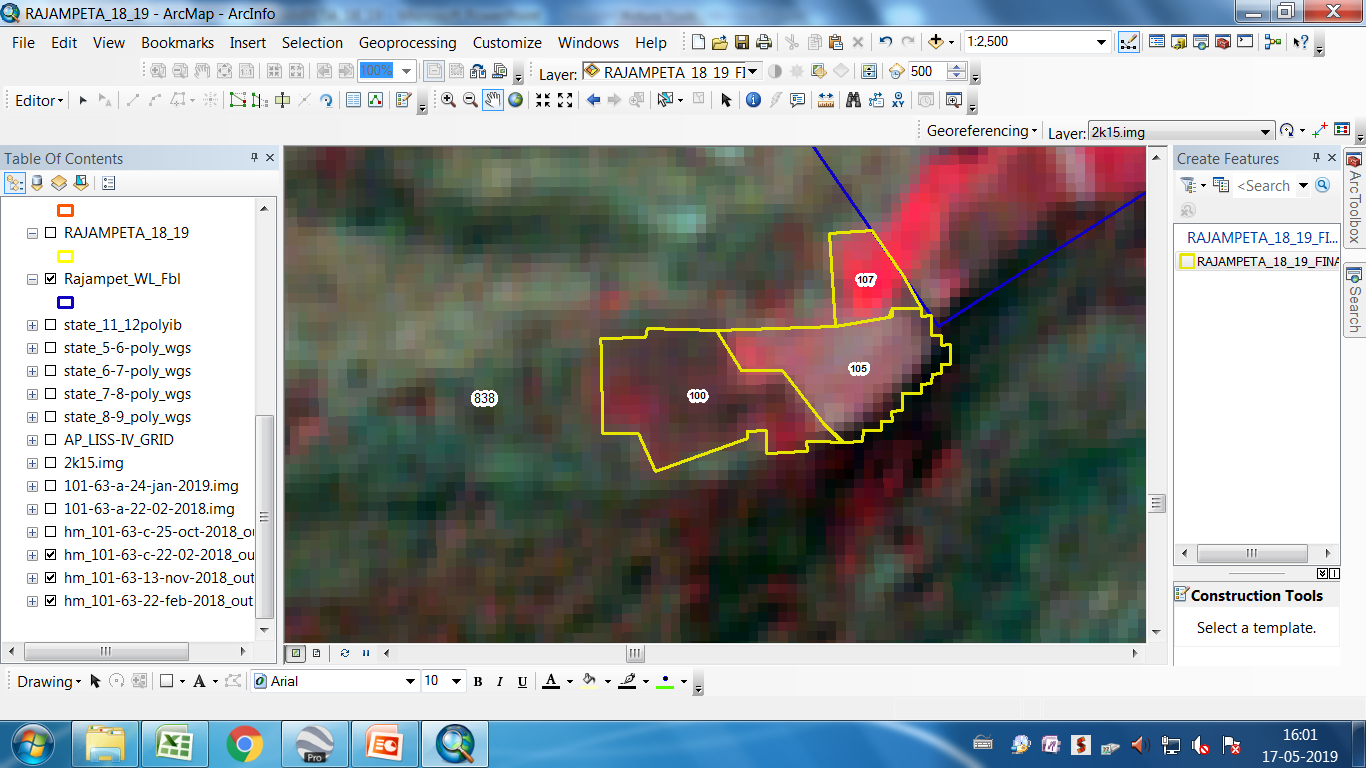 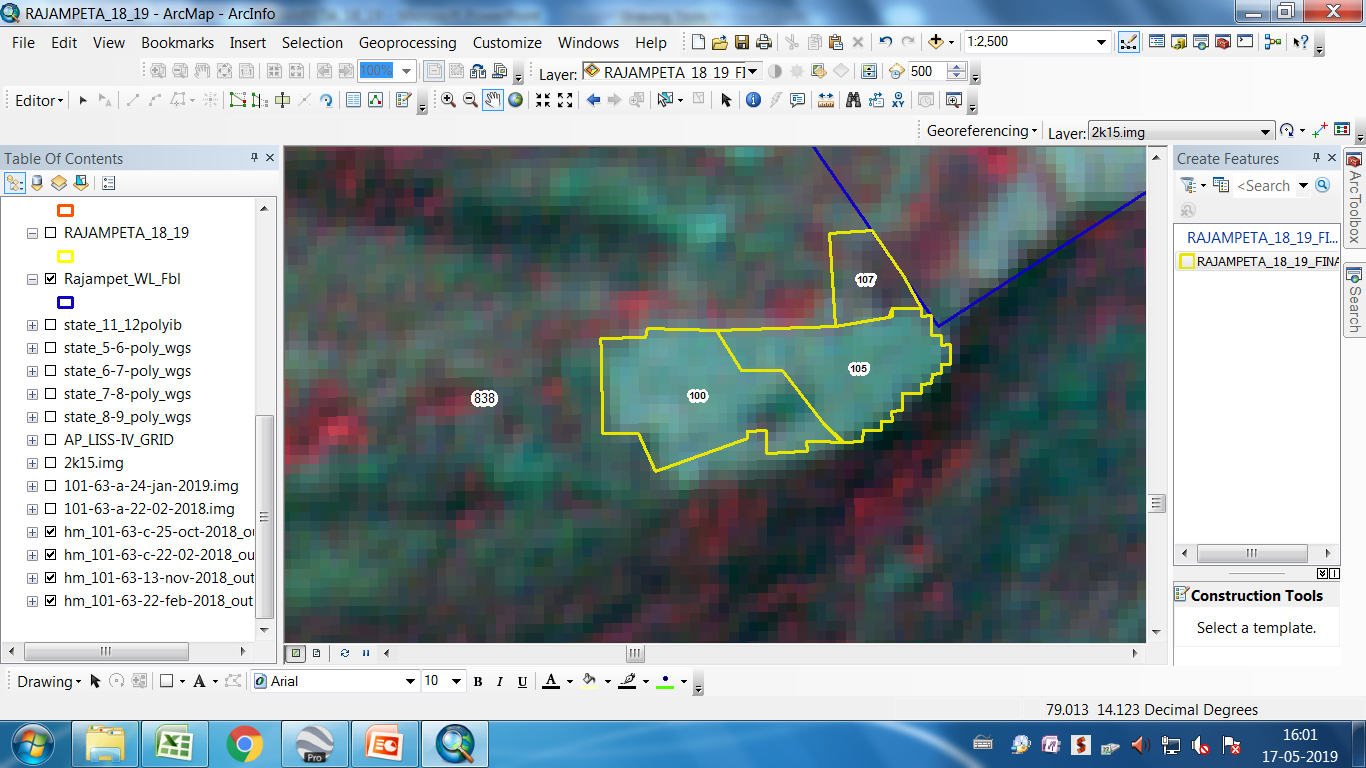 LISS 4_101-63-c-22-02-2018
LISS4_101-63-c-25-oct-2018
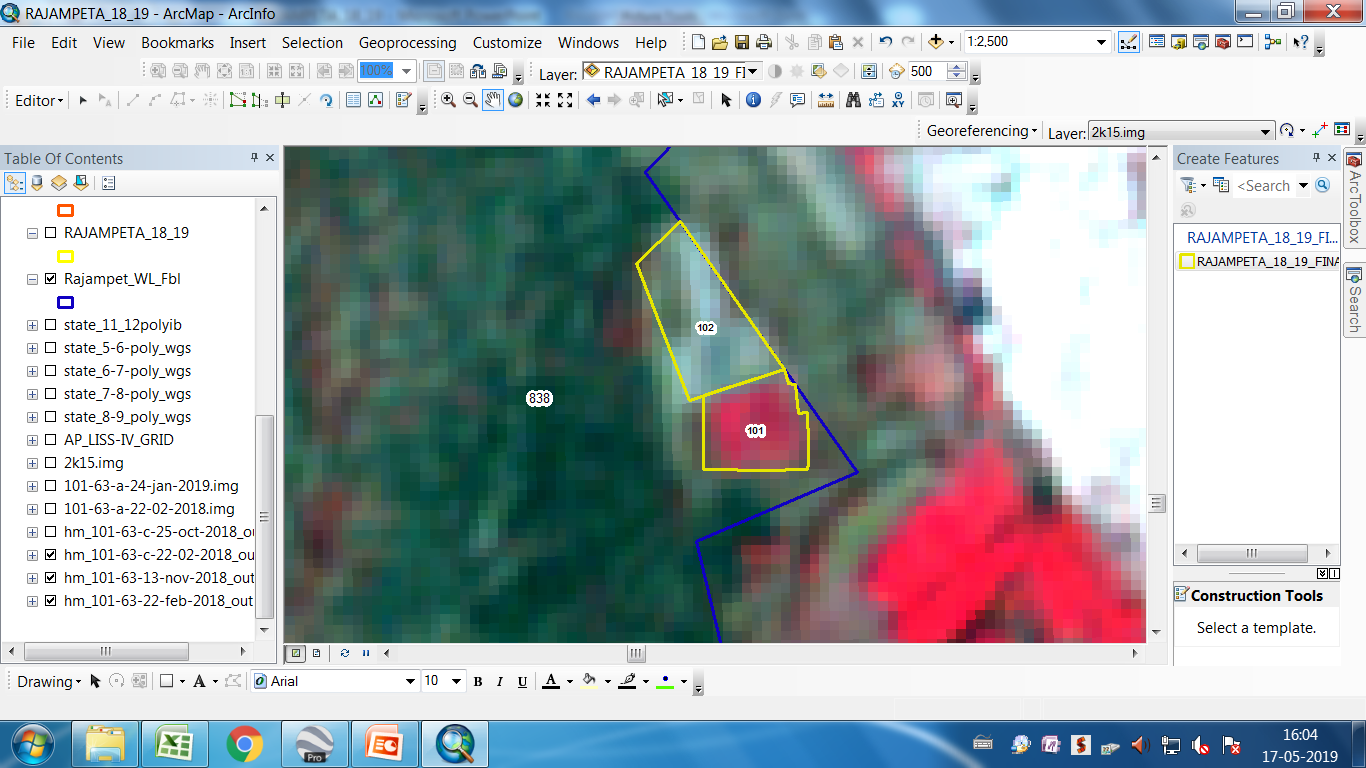 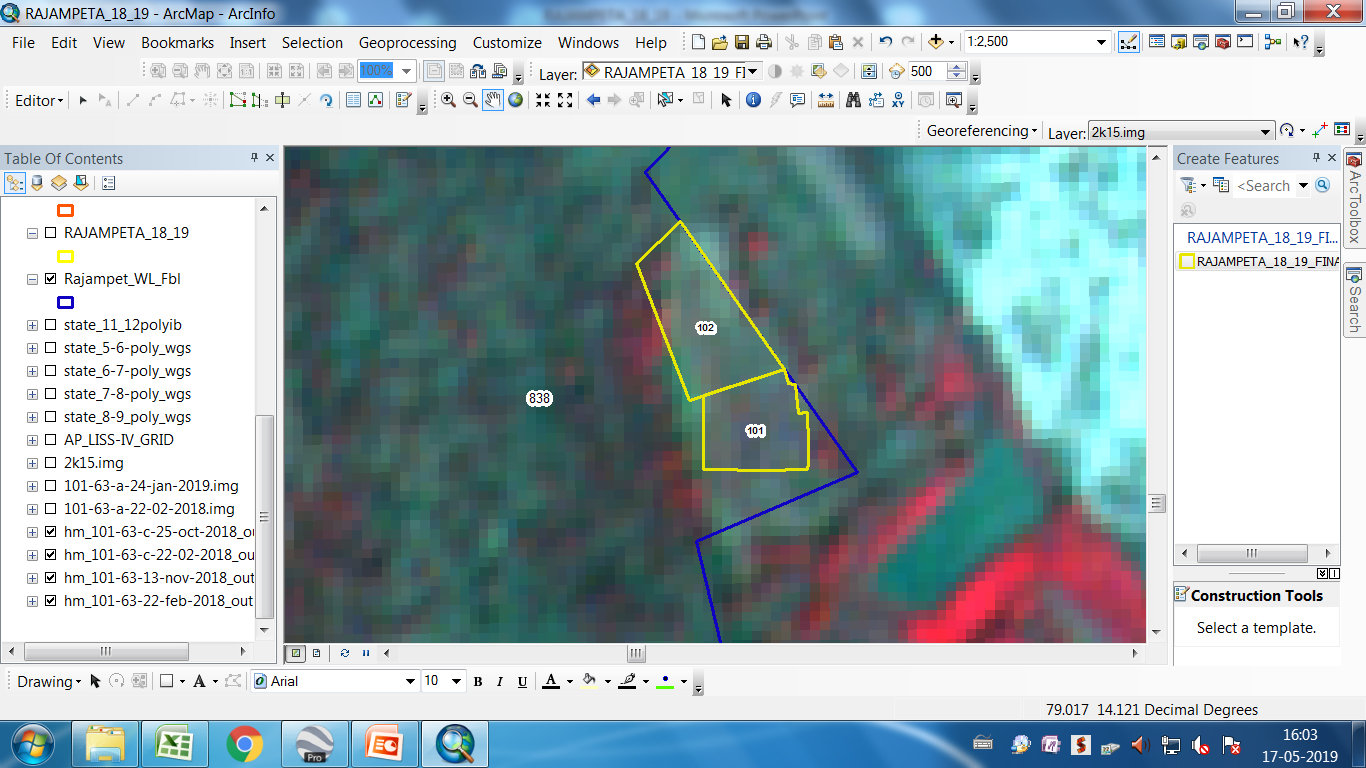 LISS 4_101-63-c-22-02-2018
LISS4_101-63-c-25-oct-2018
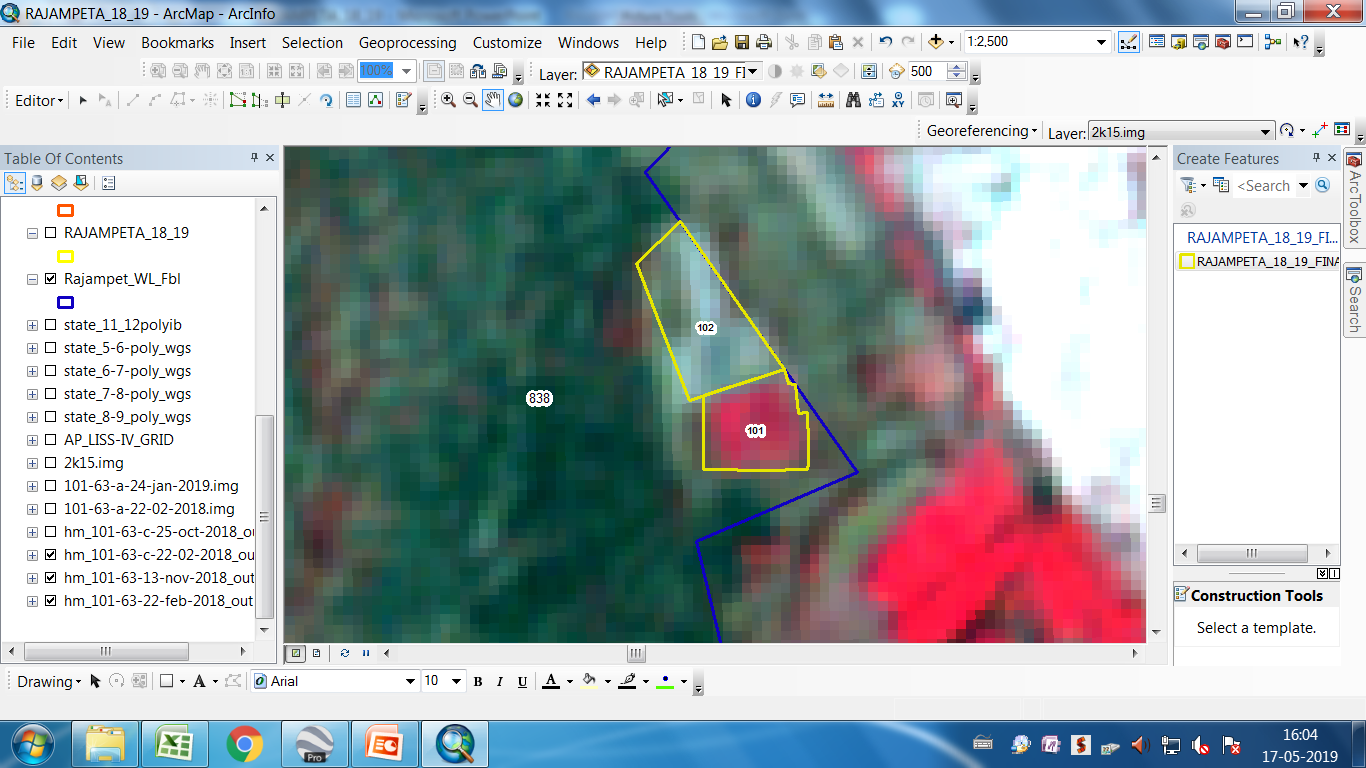 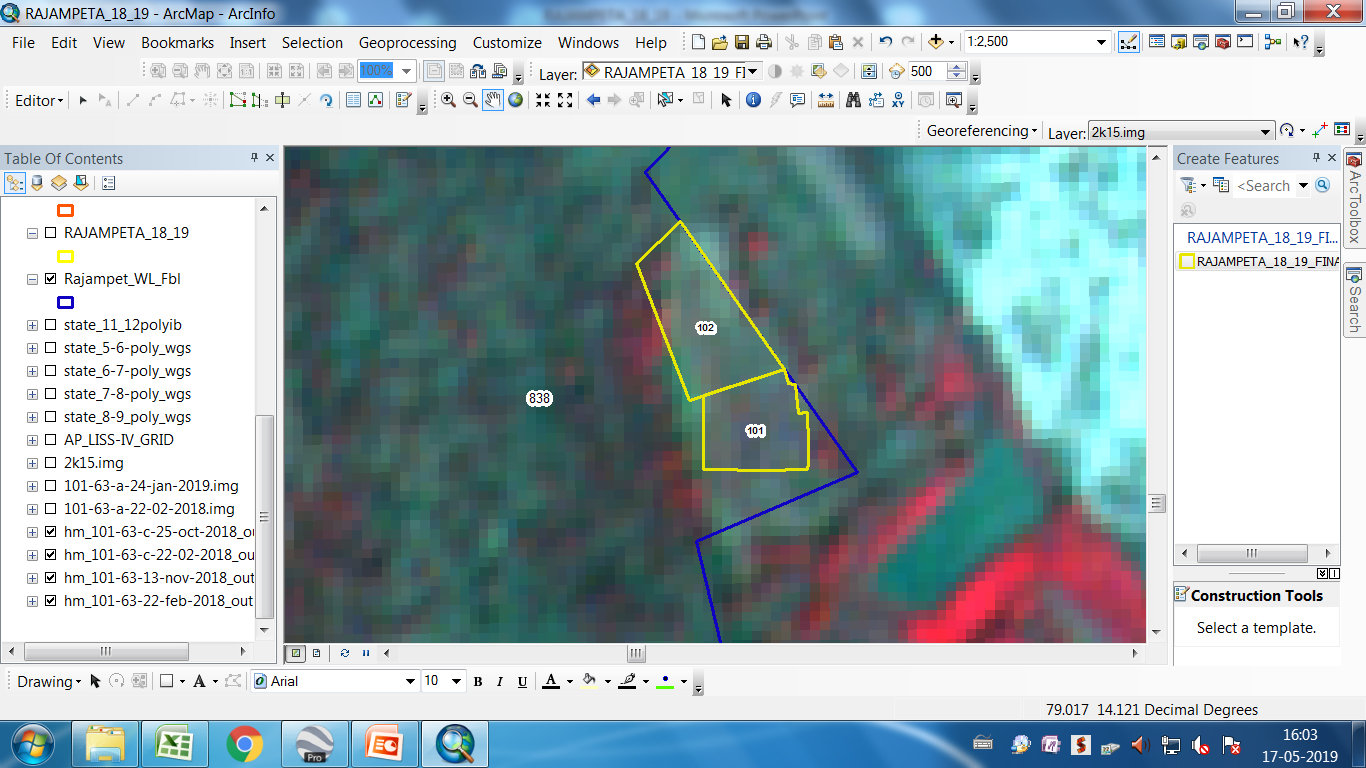 LISS 4_101-63-c-22-02-2018
LISS4_101-63-c-25-oct-2018
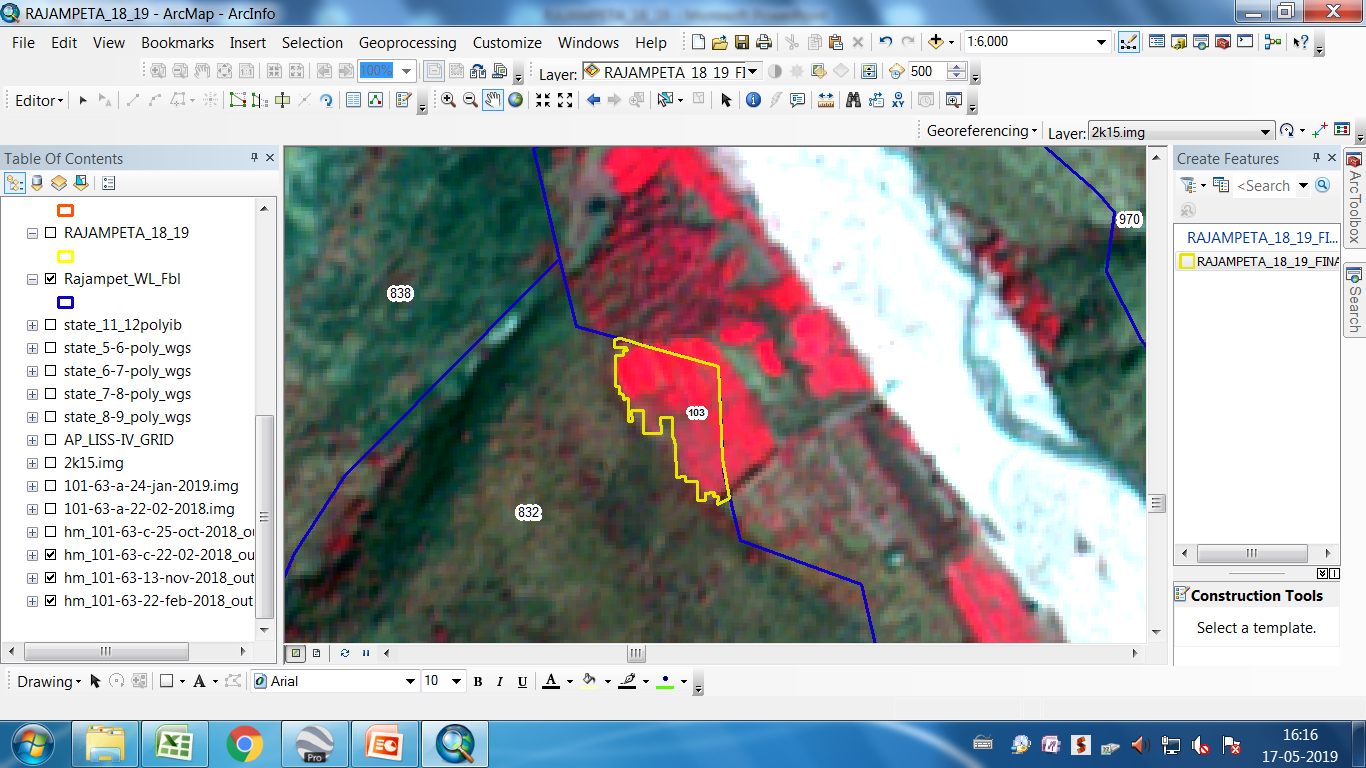 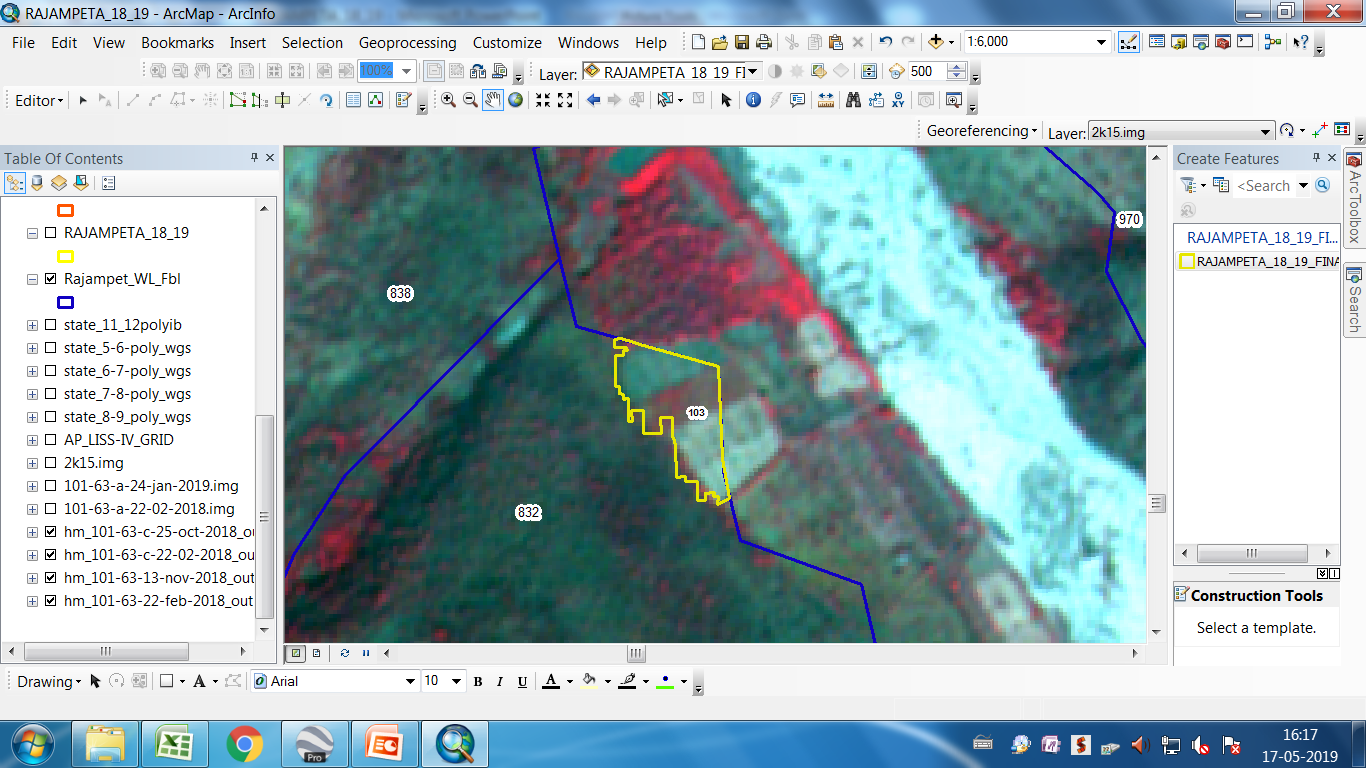 LISS 4_101-63-c-22-02-2018
LISS4_101-63-c-25-oct-2018
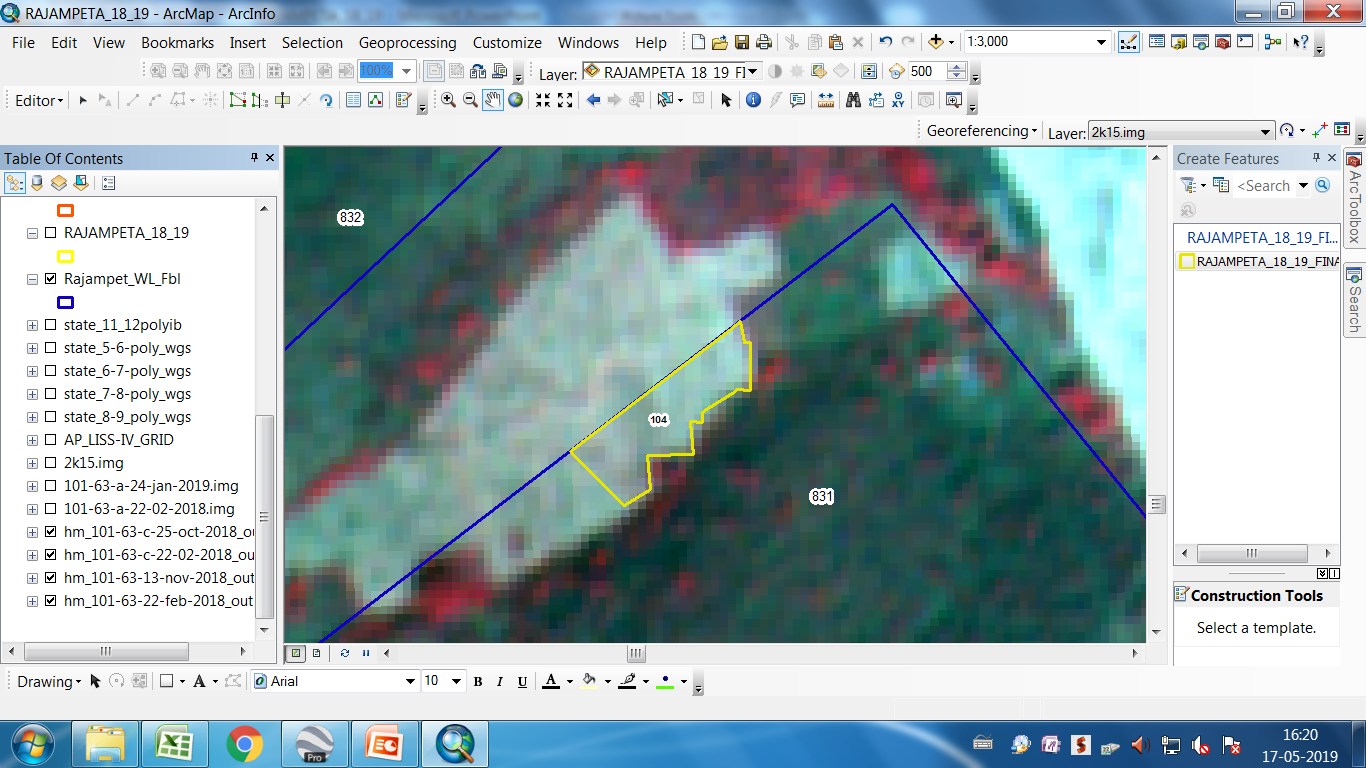 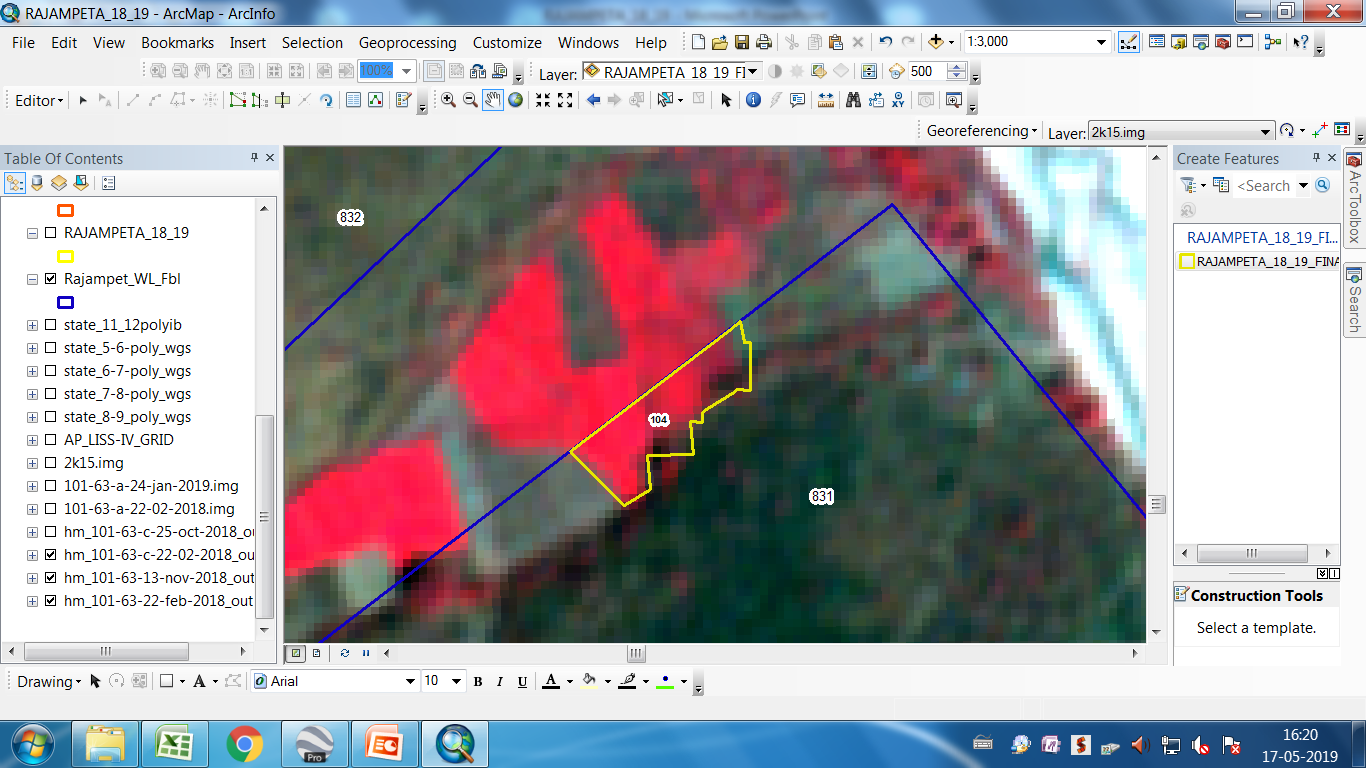 LISS 4_101-63-c-22-02-2018
LISS4_101-63-c-25-oct-2018
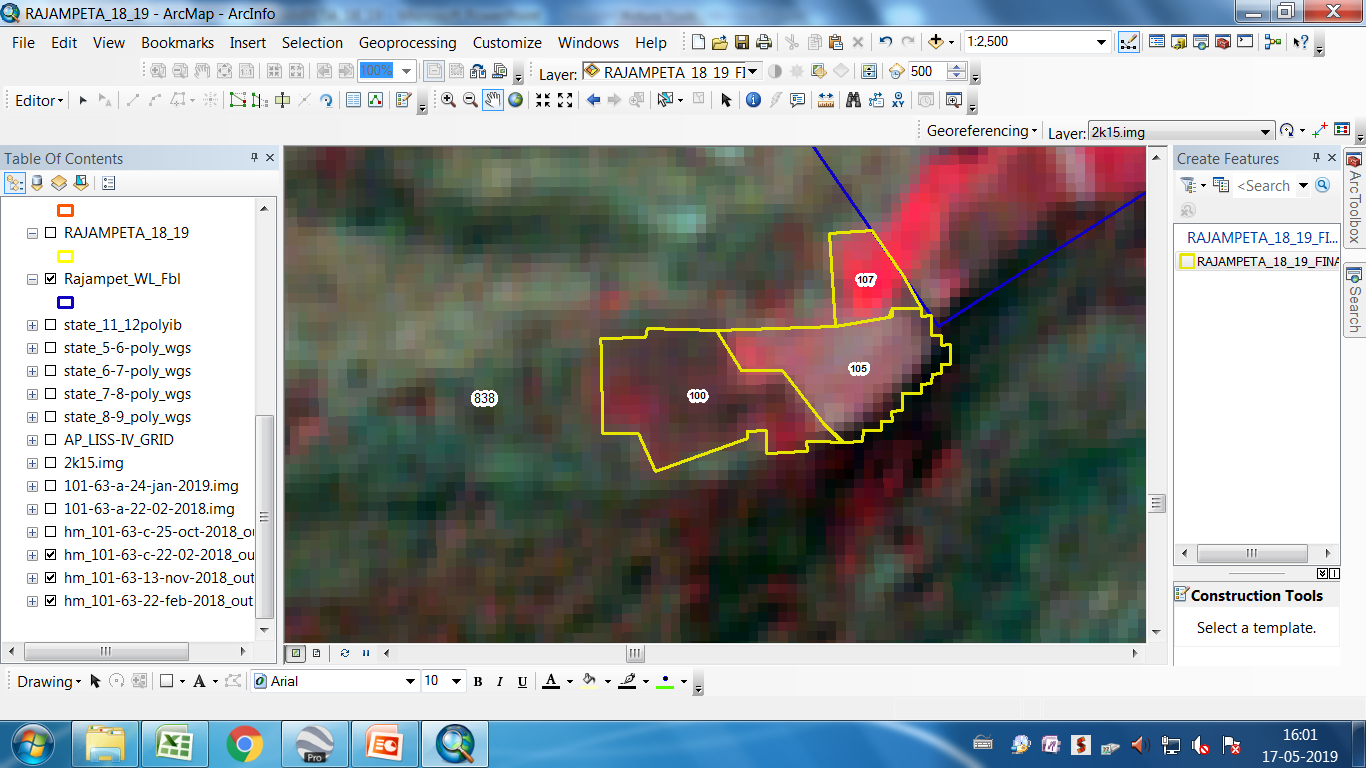 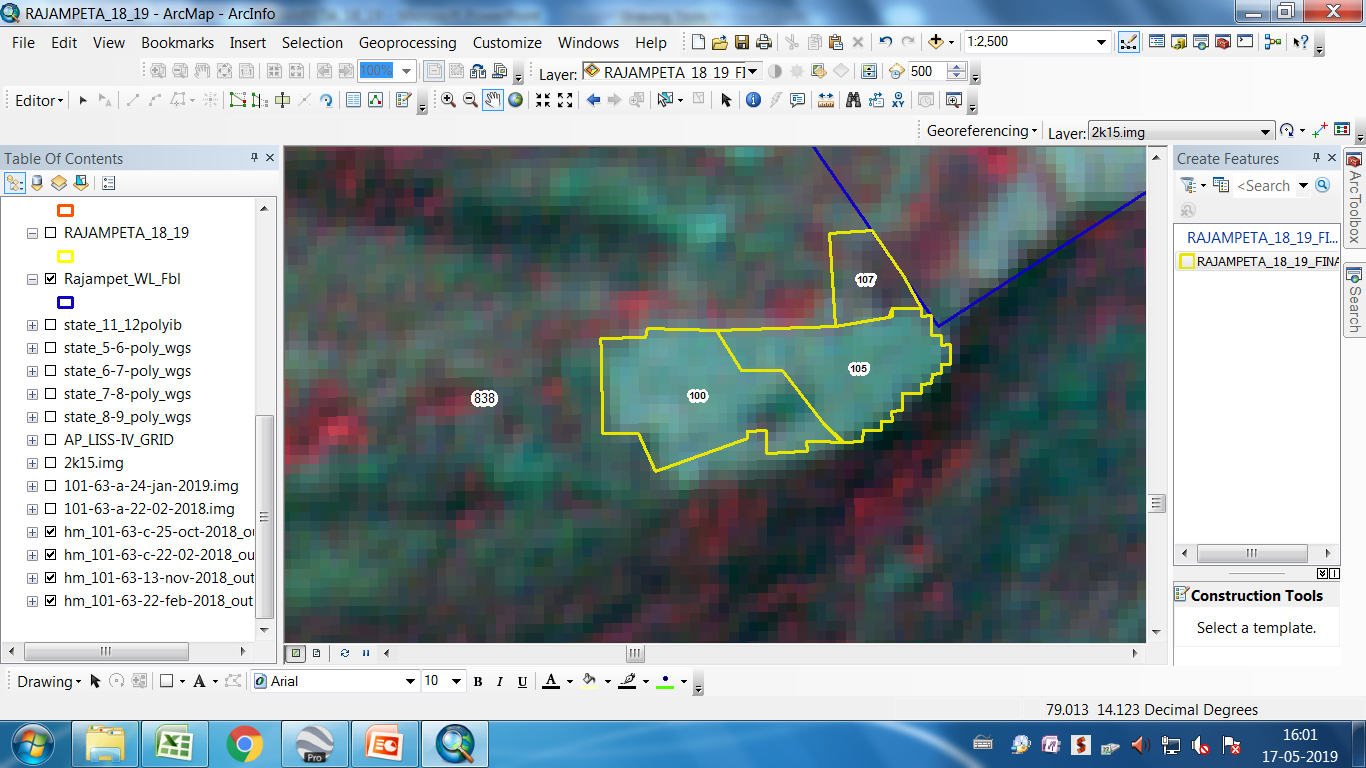 LISS 4_101-63-c-22-02-2018
LISS4_101-63-c-25-oct-2018
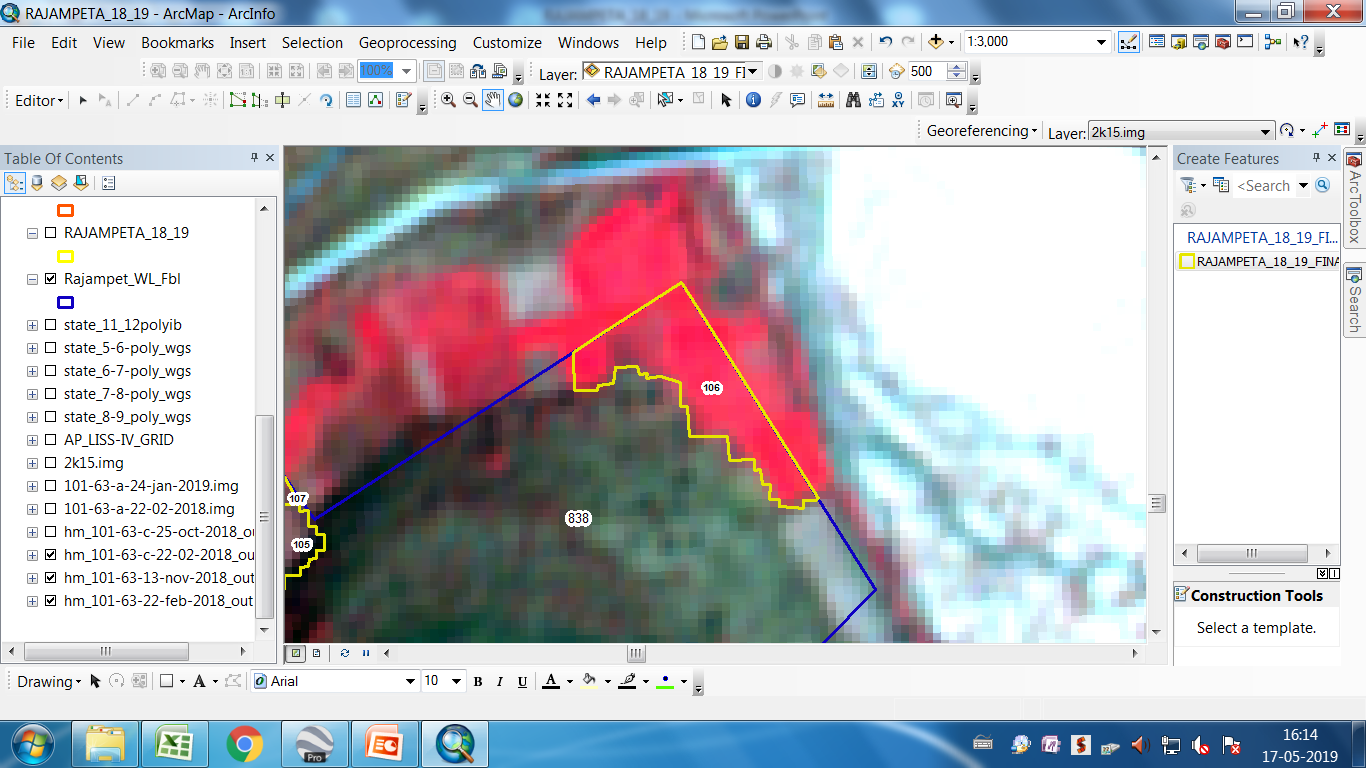 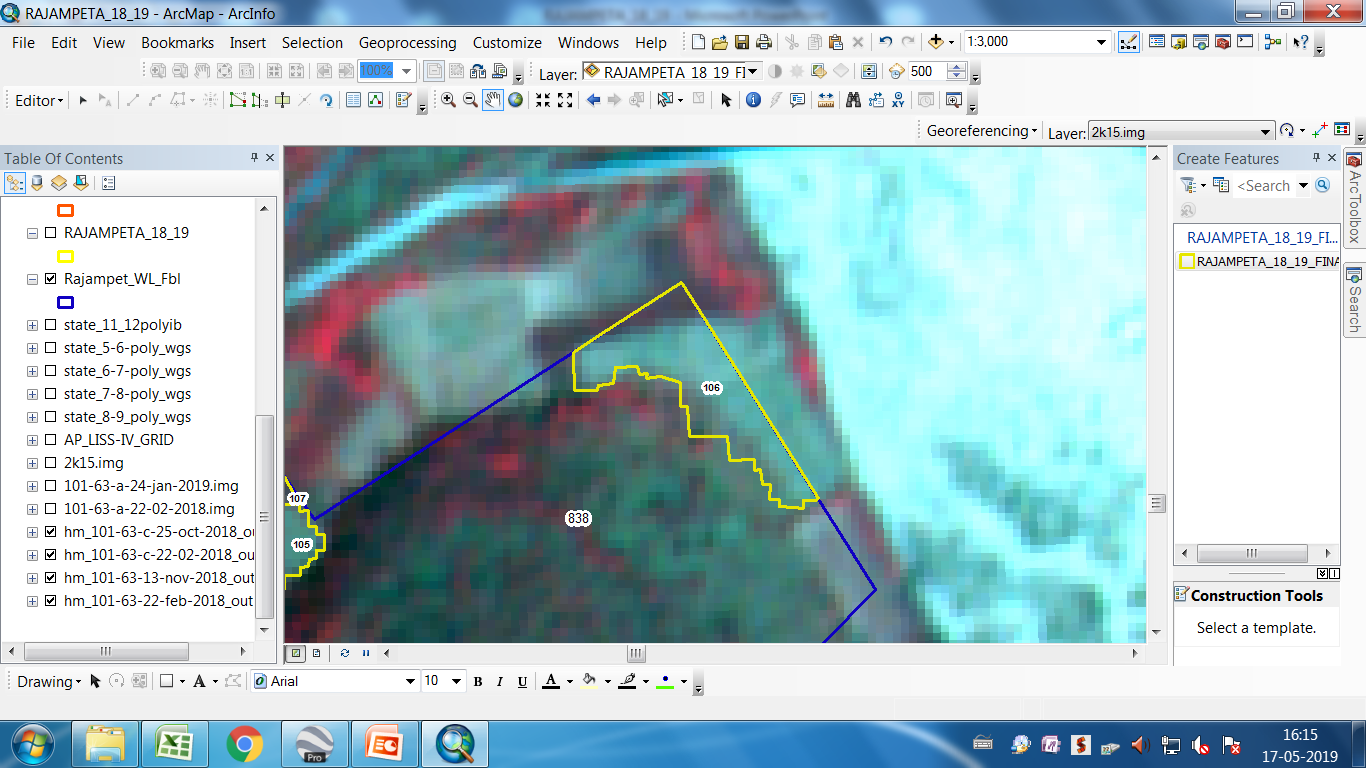 LISS 4_101-63-c-22-02-2018
LISS4_101-63-c-25-oct-2018
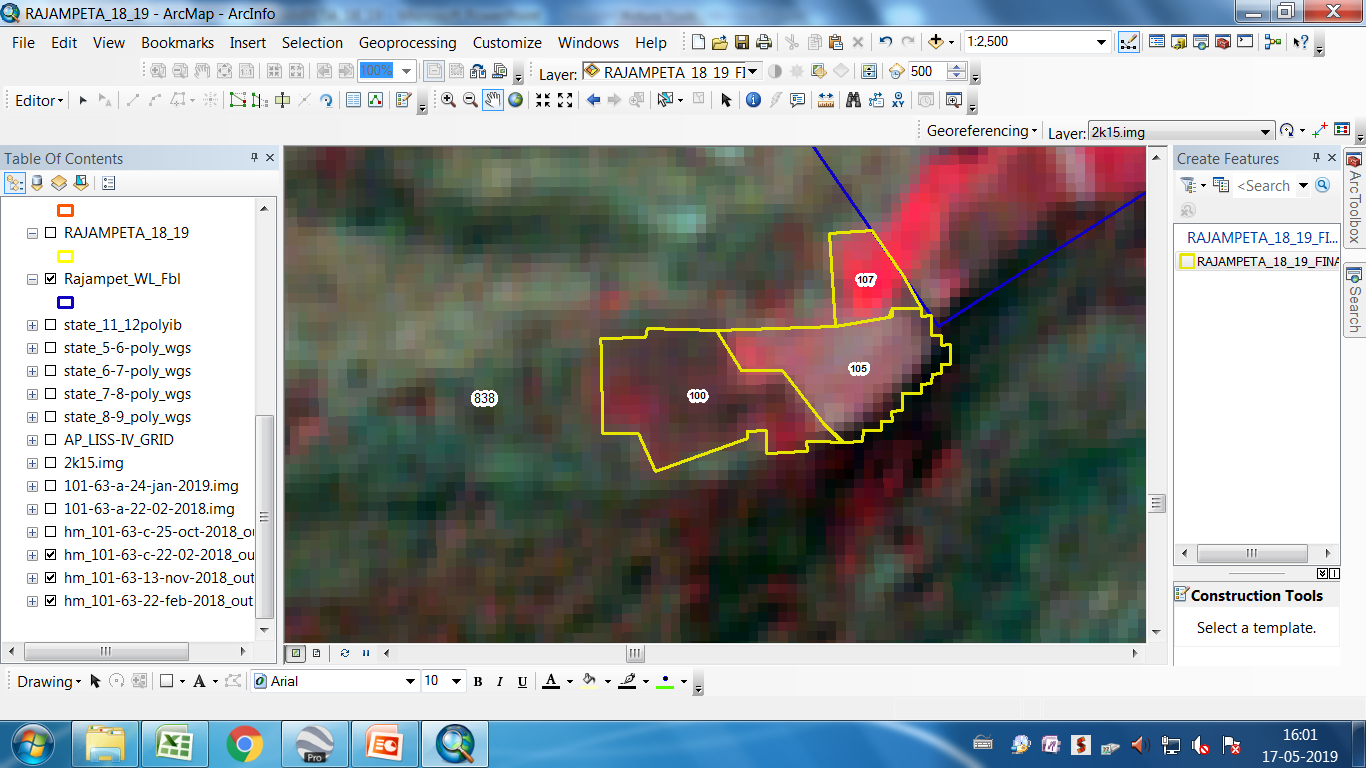 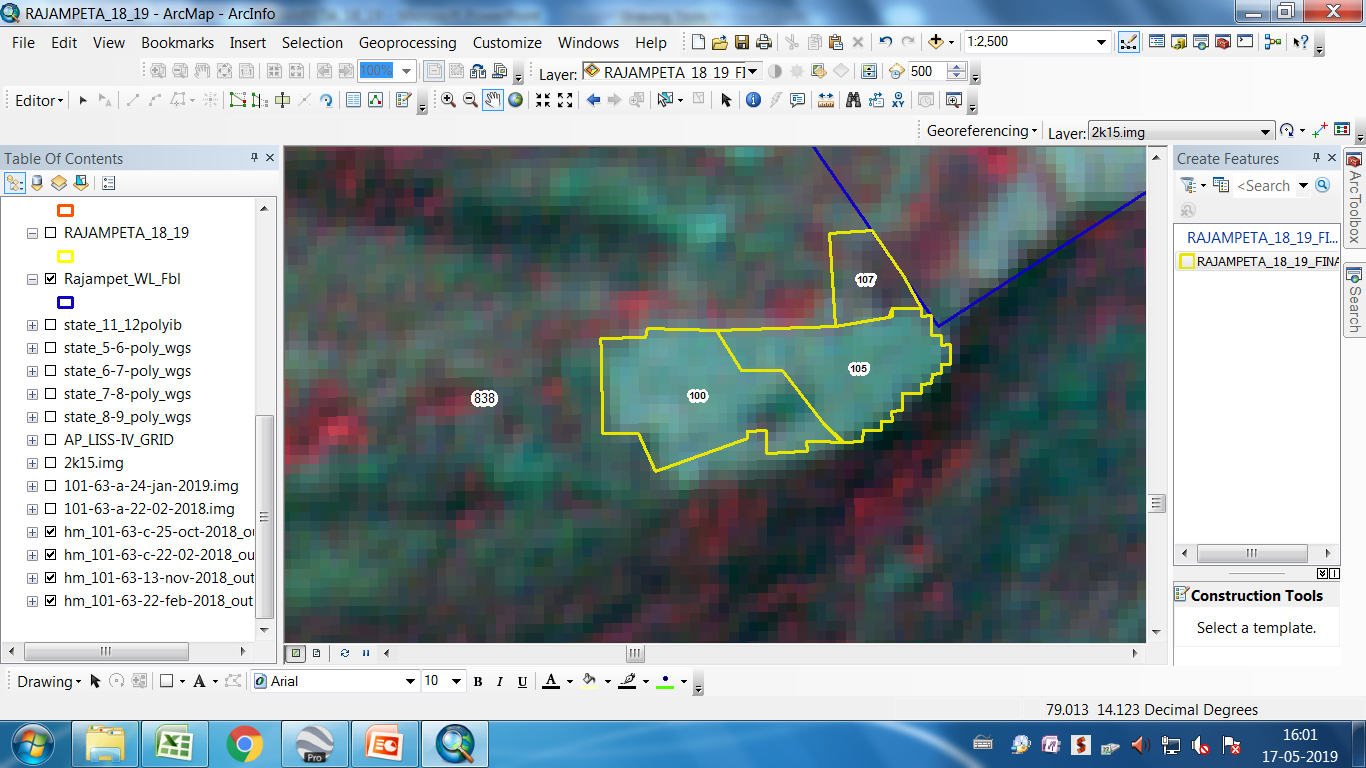